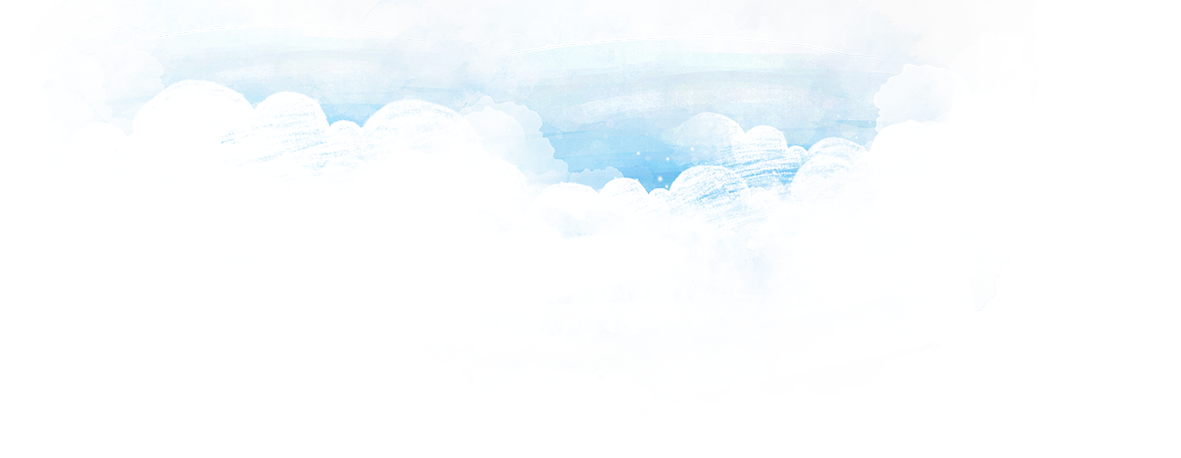 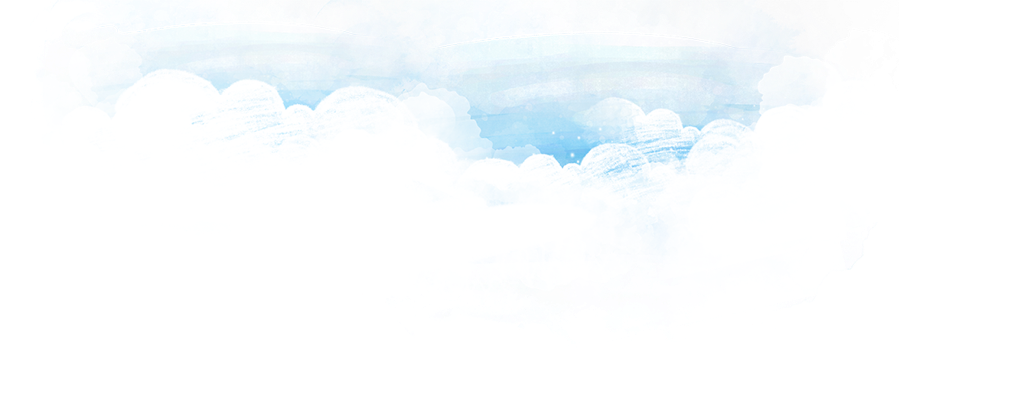 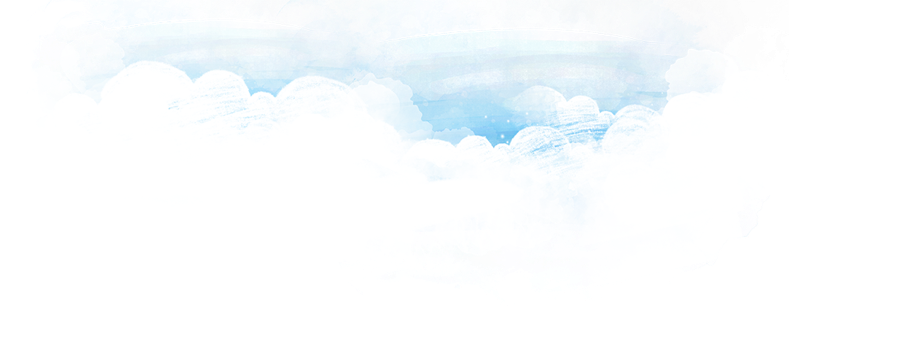 NHỮNG CÁNH BUỒM
Tiết: 3-4
Hoàng Trung Thông
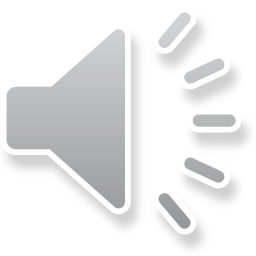 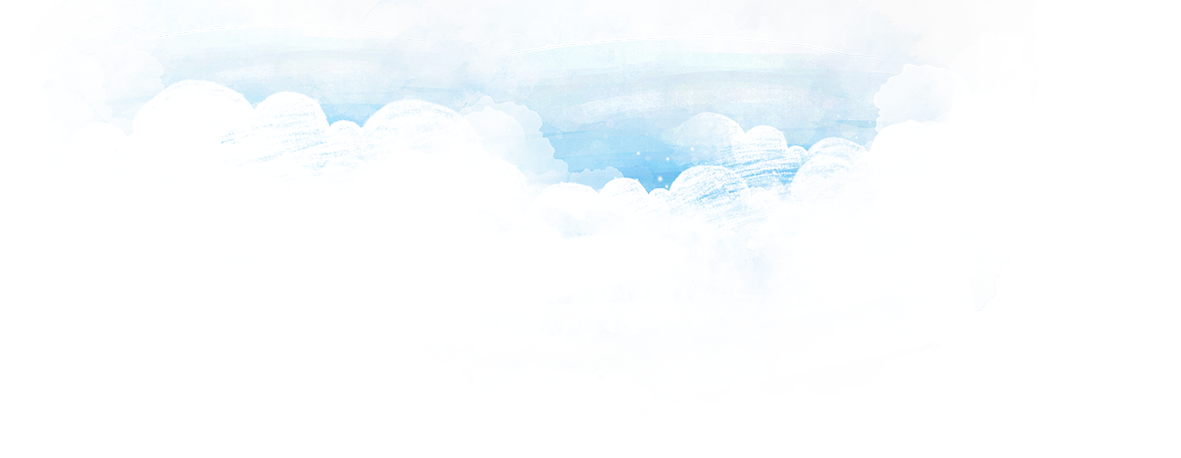 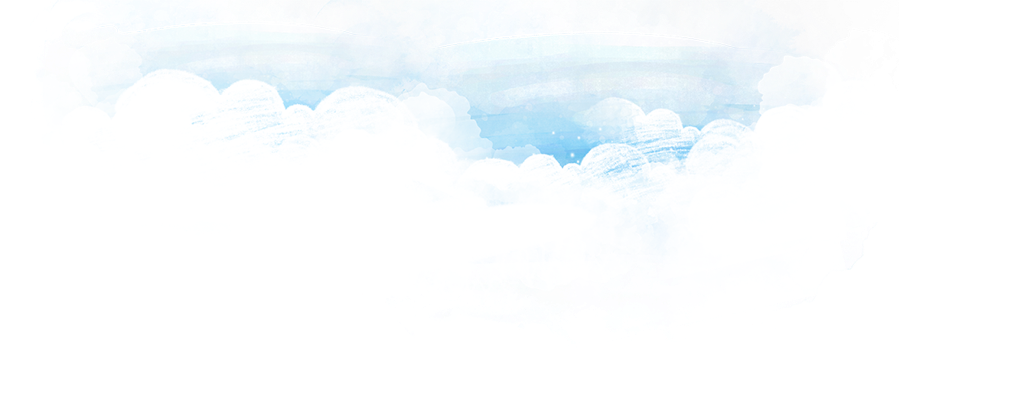 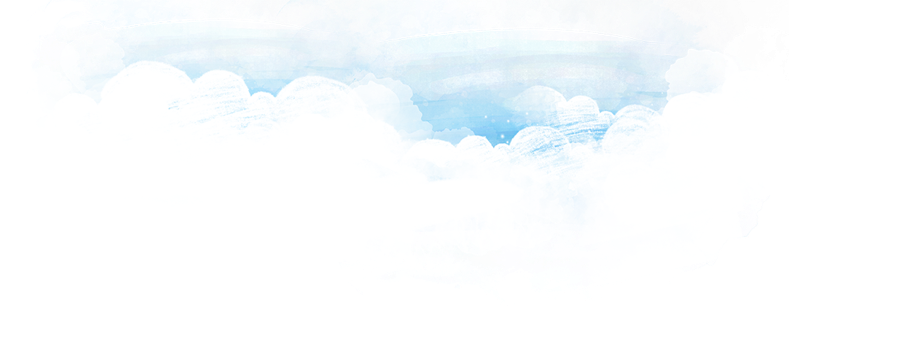 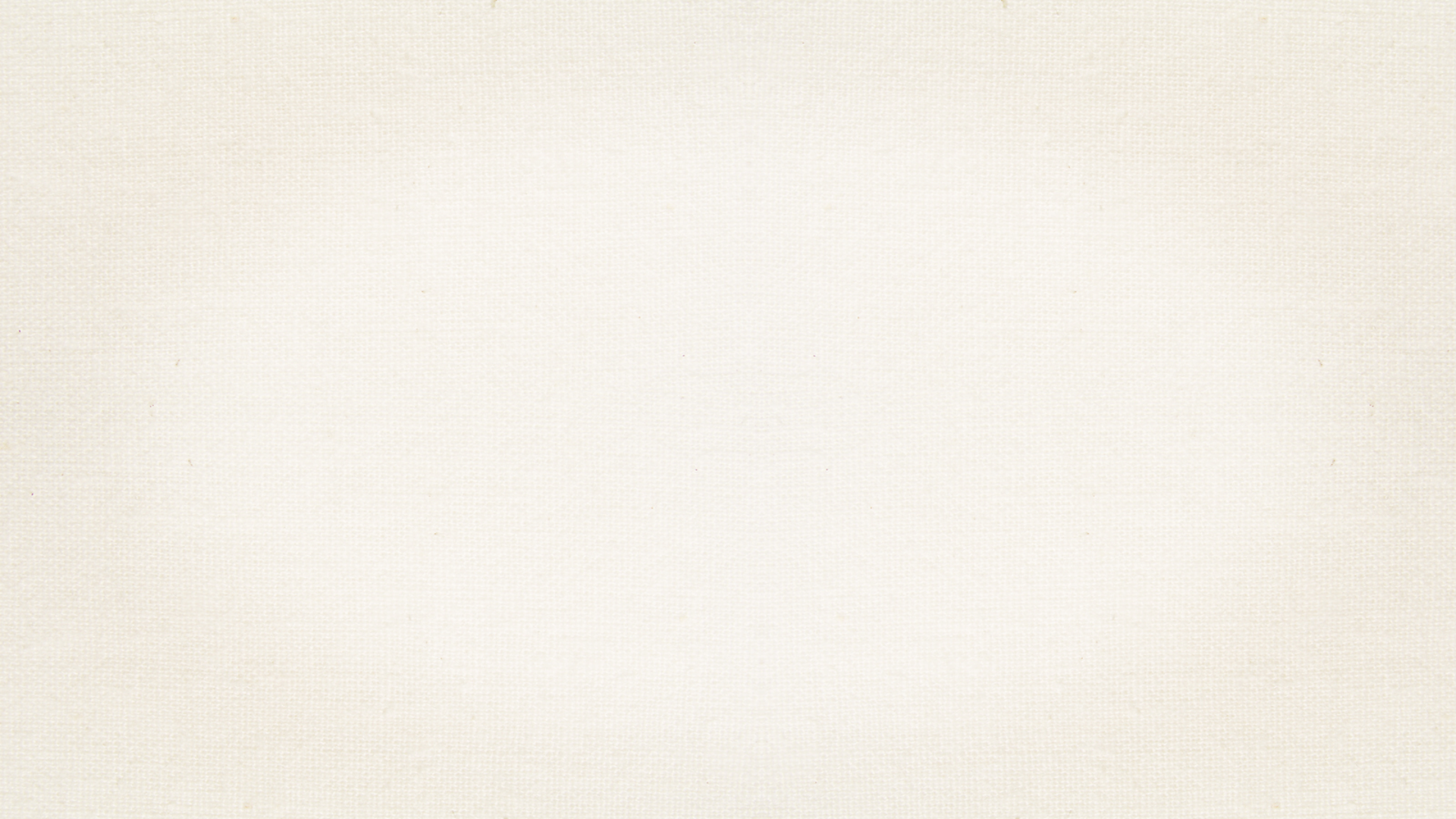 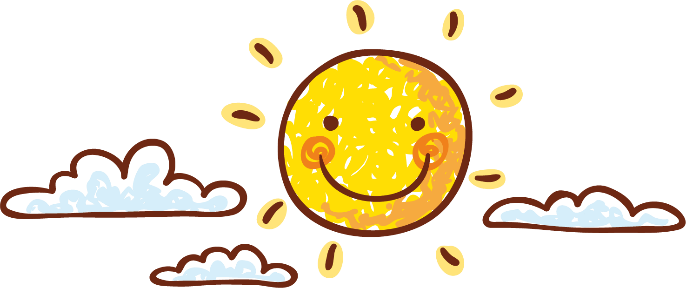 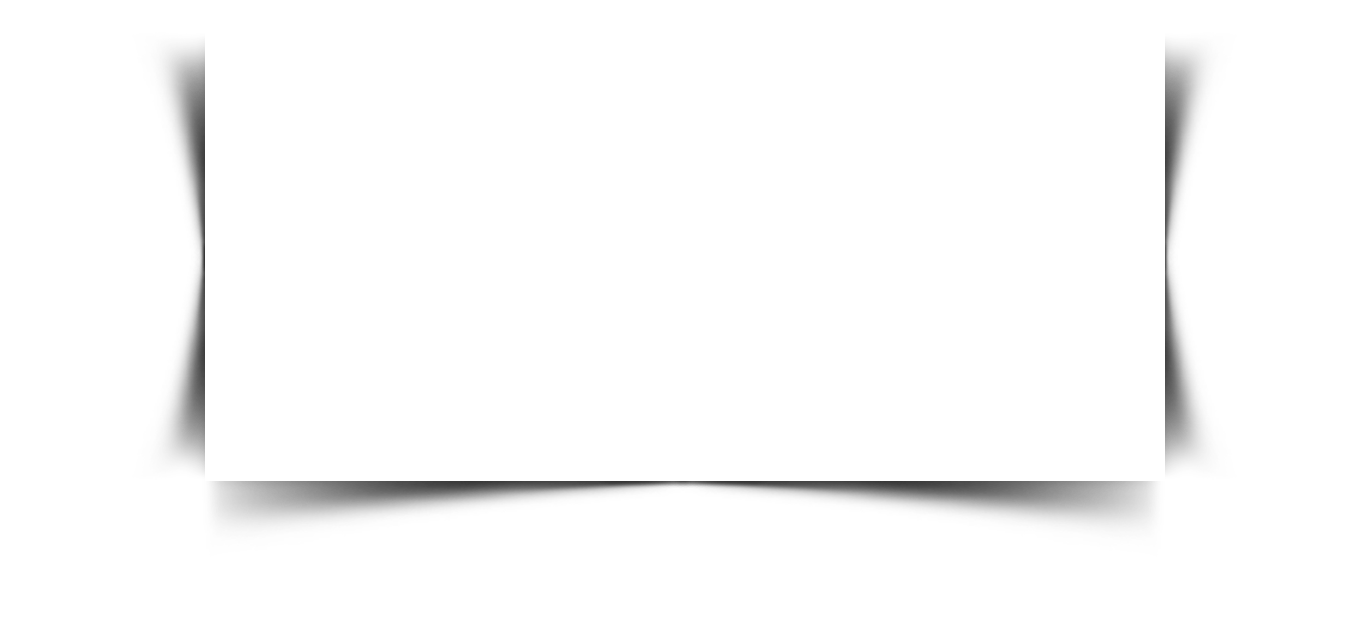 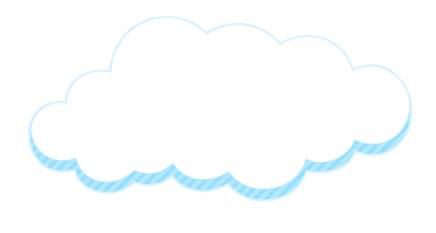 KHỞI ĐỘNG
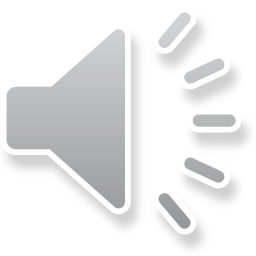 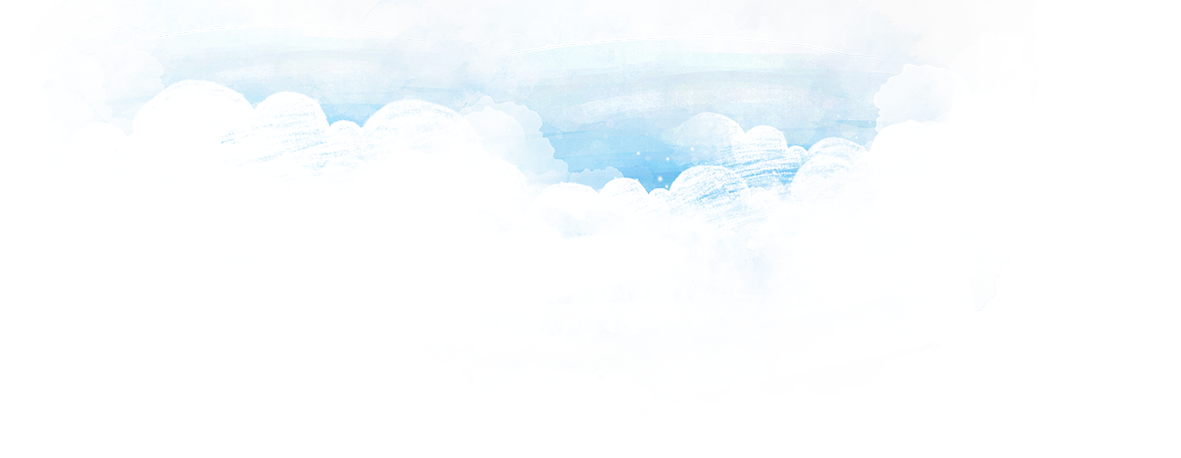 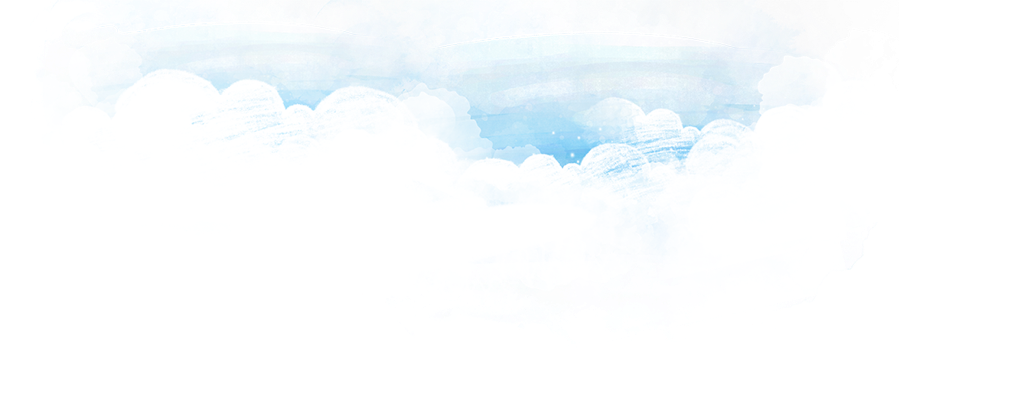 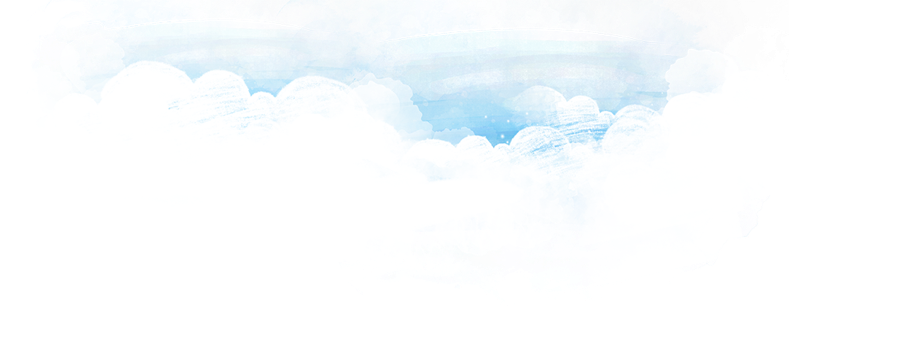 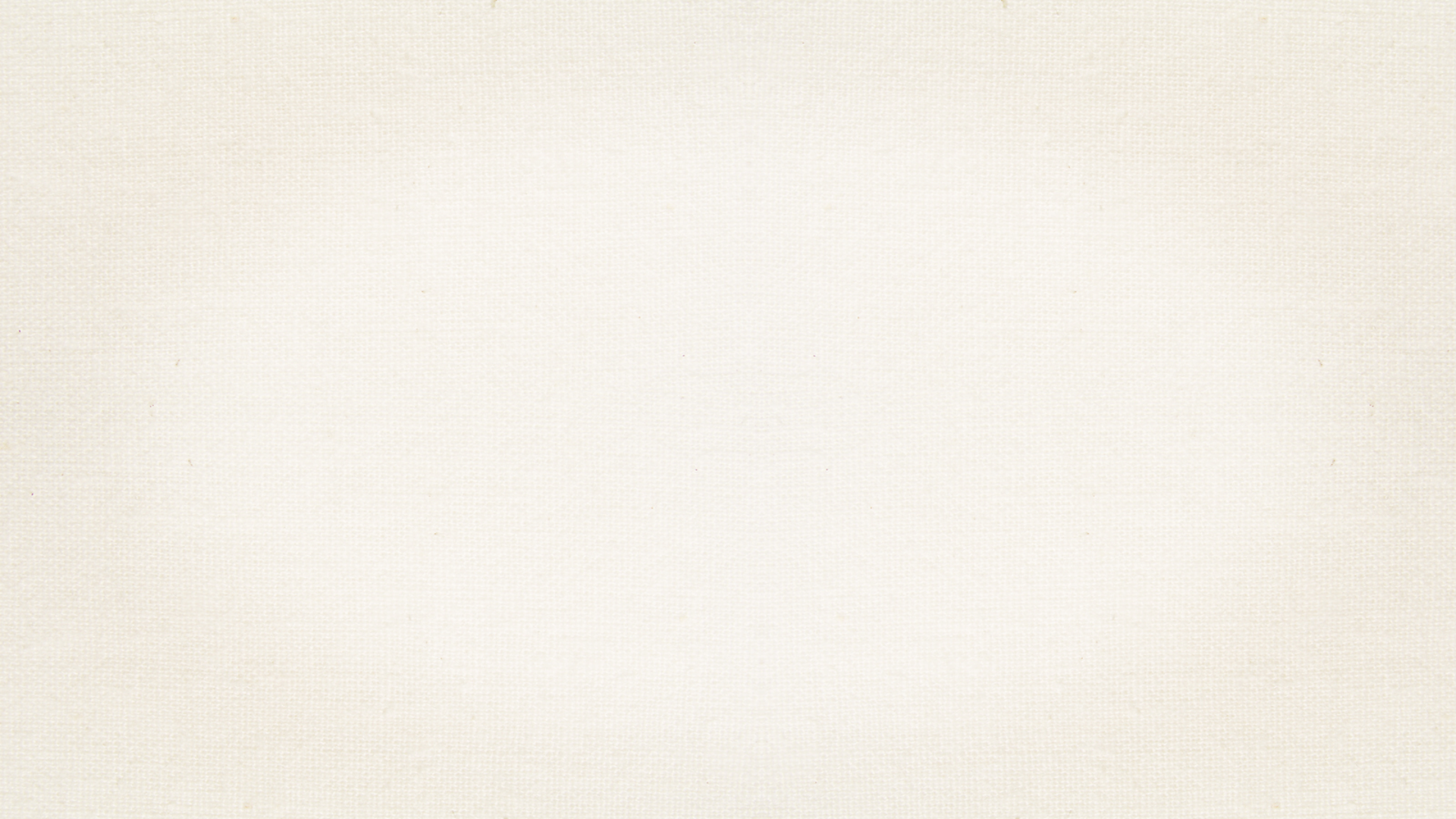 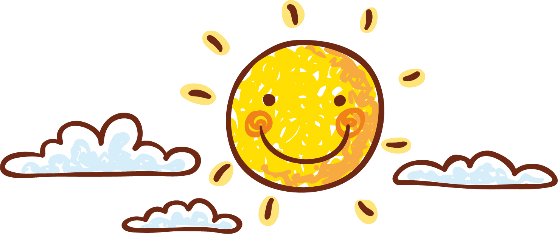 Khởi động
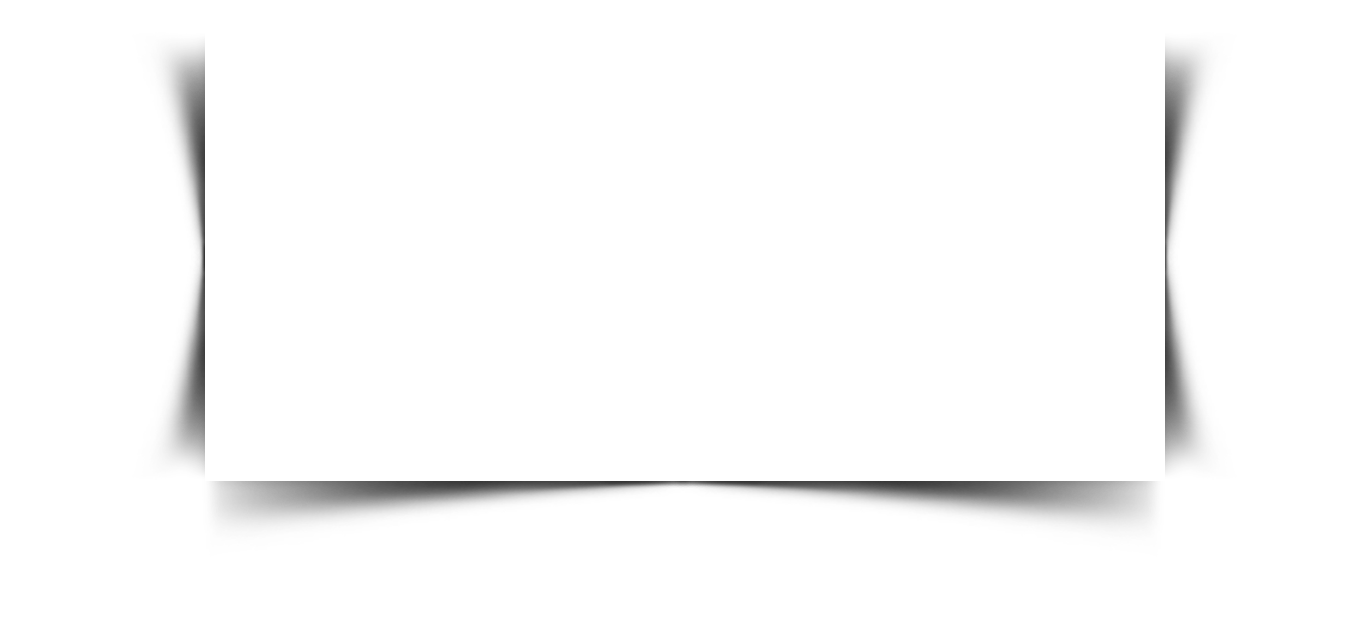 GÓC CHIA SẺ
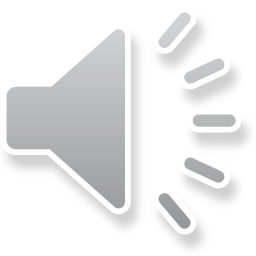 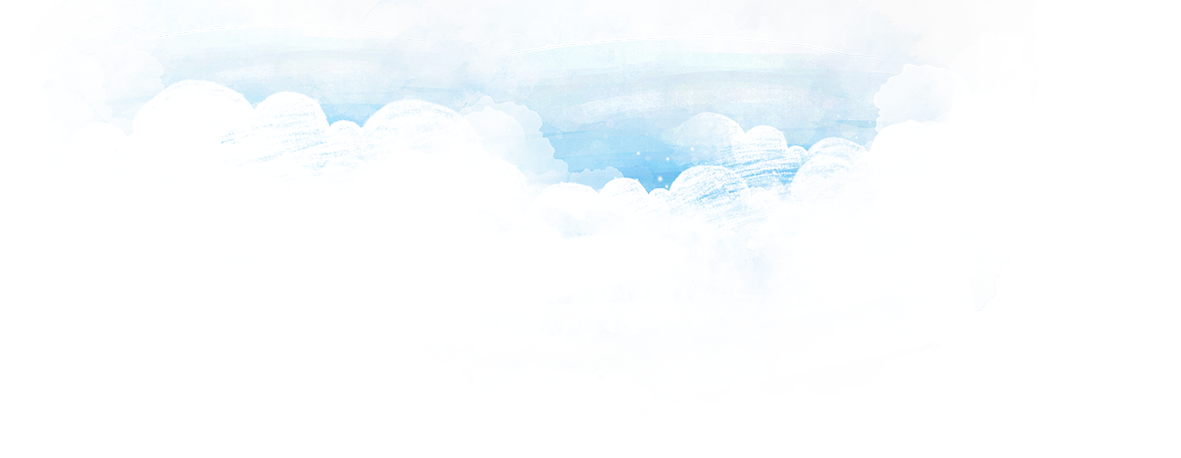 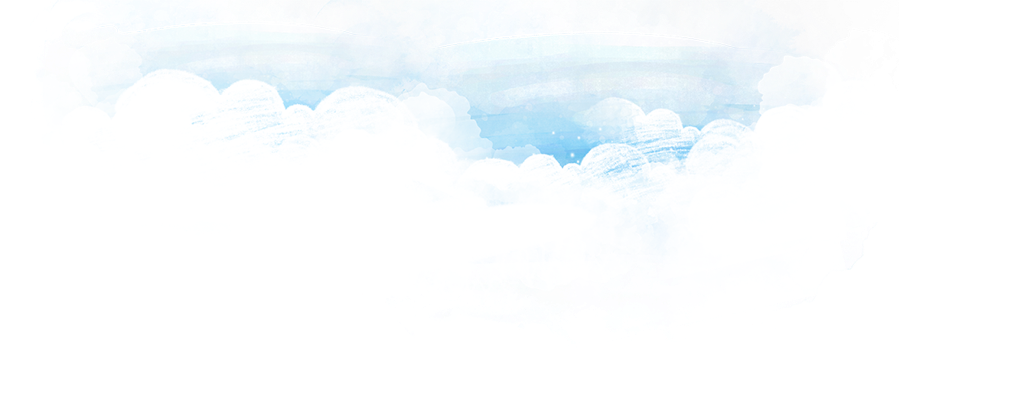 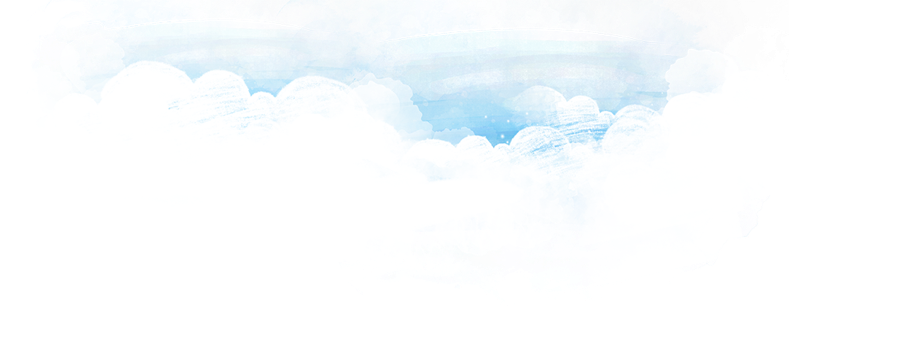 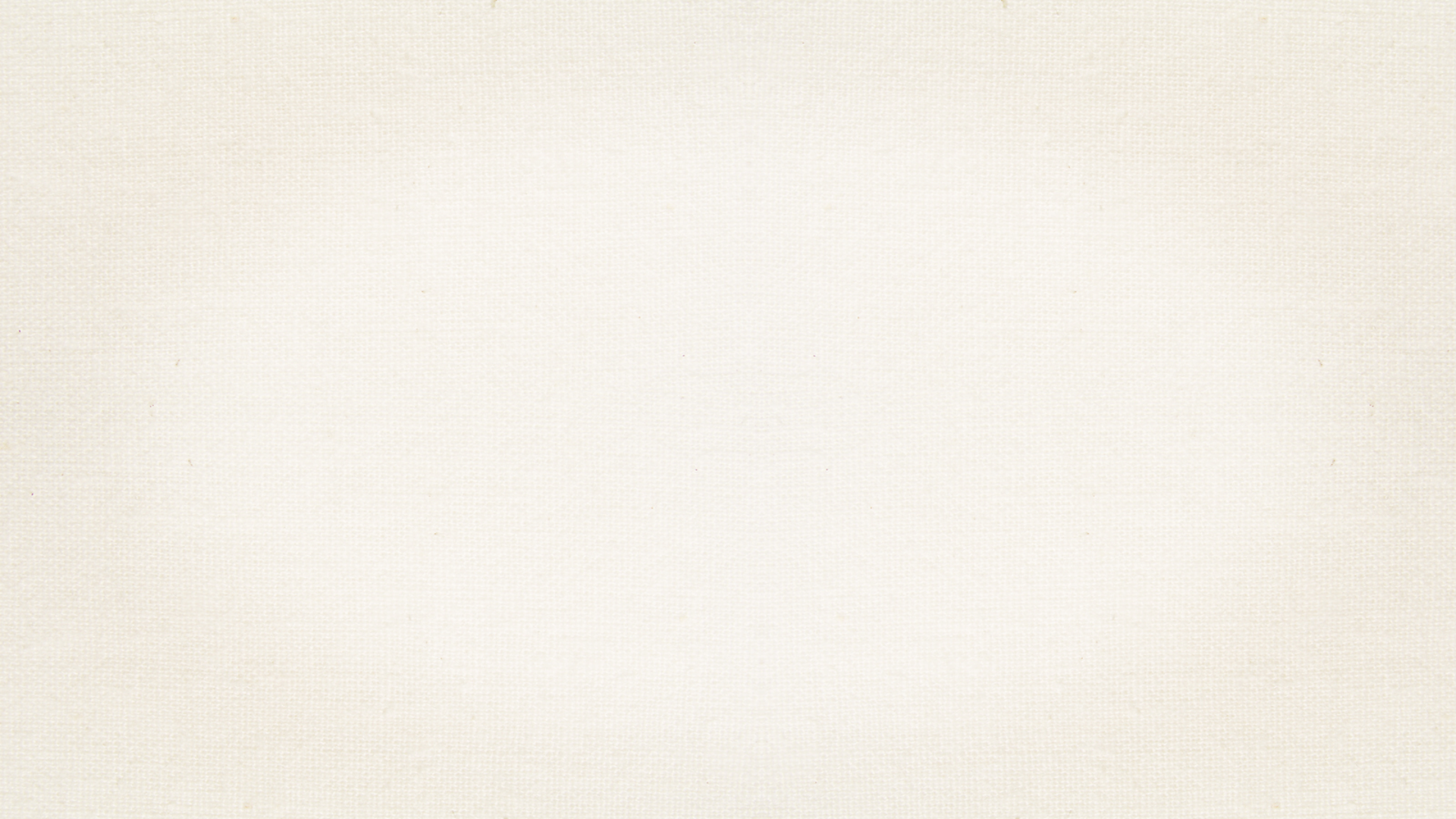 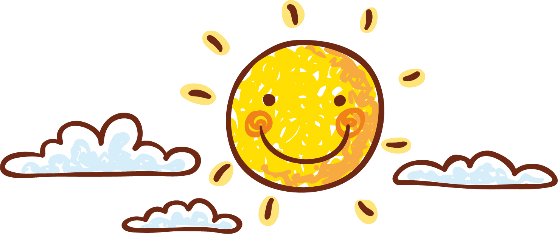 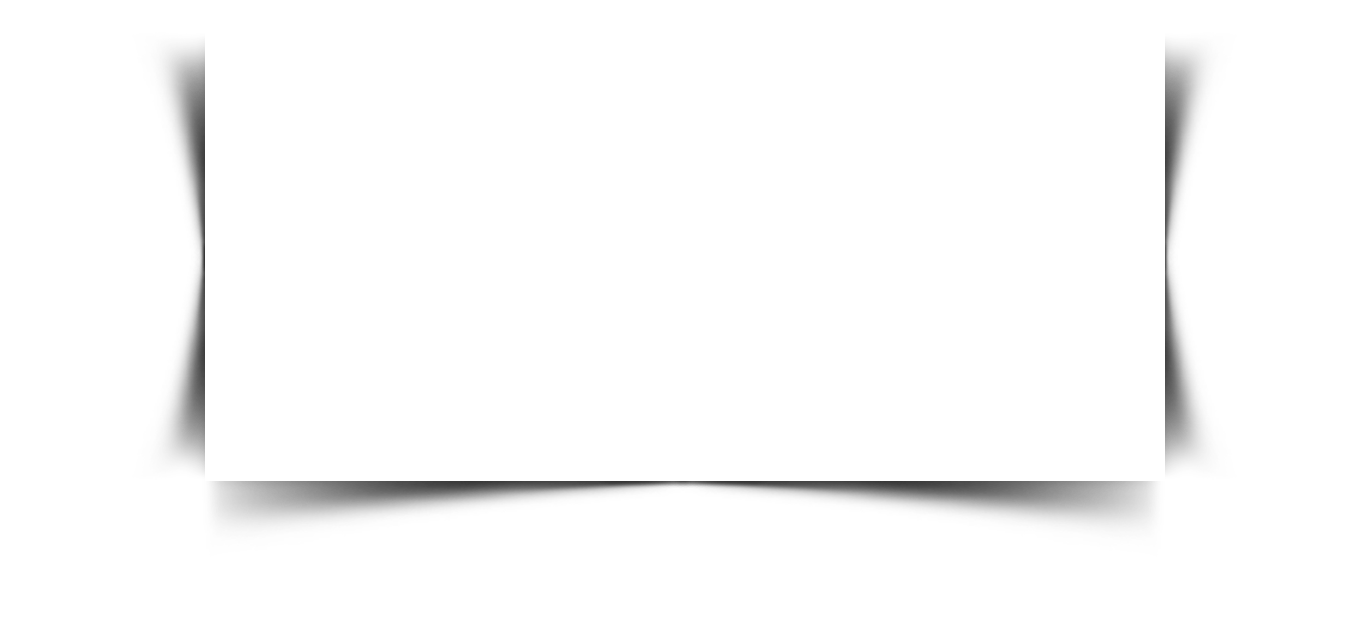 Video gợi cho em cảm xúc gì?Em cảm nhận được điều gì ở người cha?
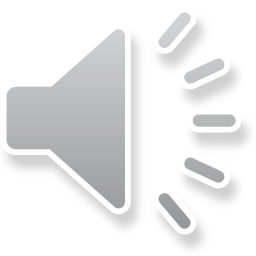 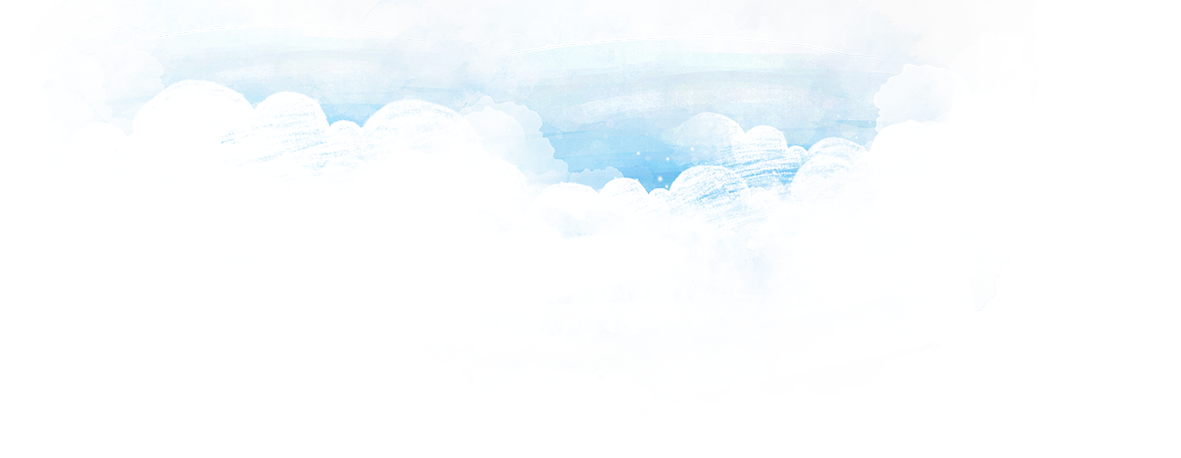 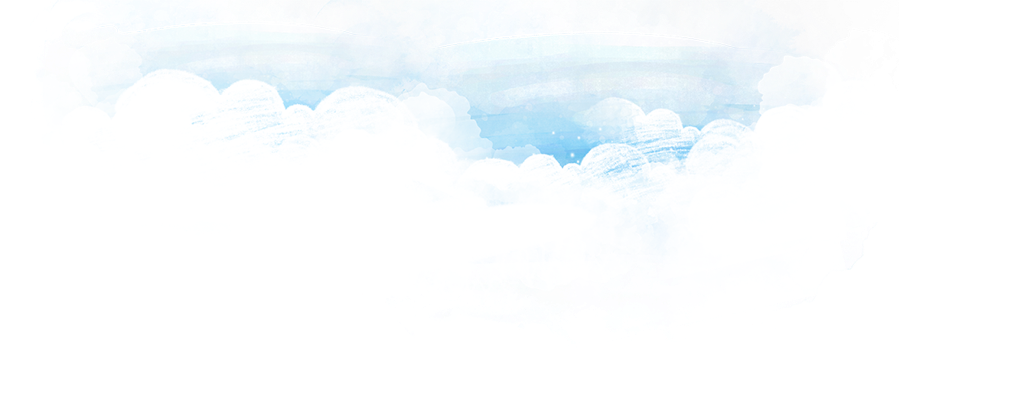 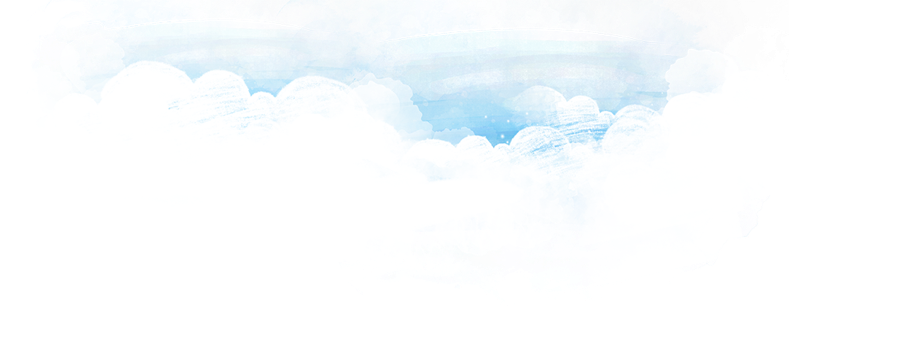 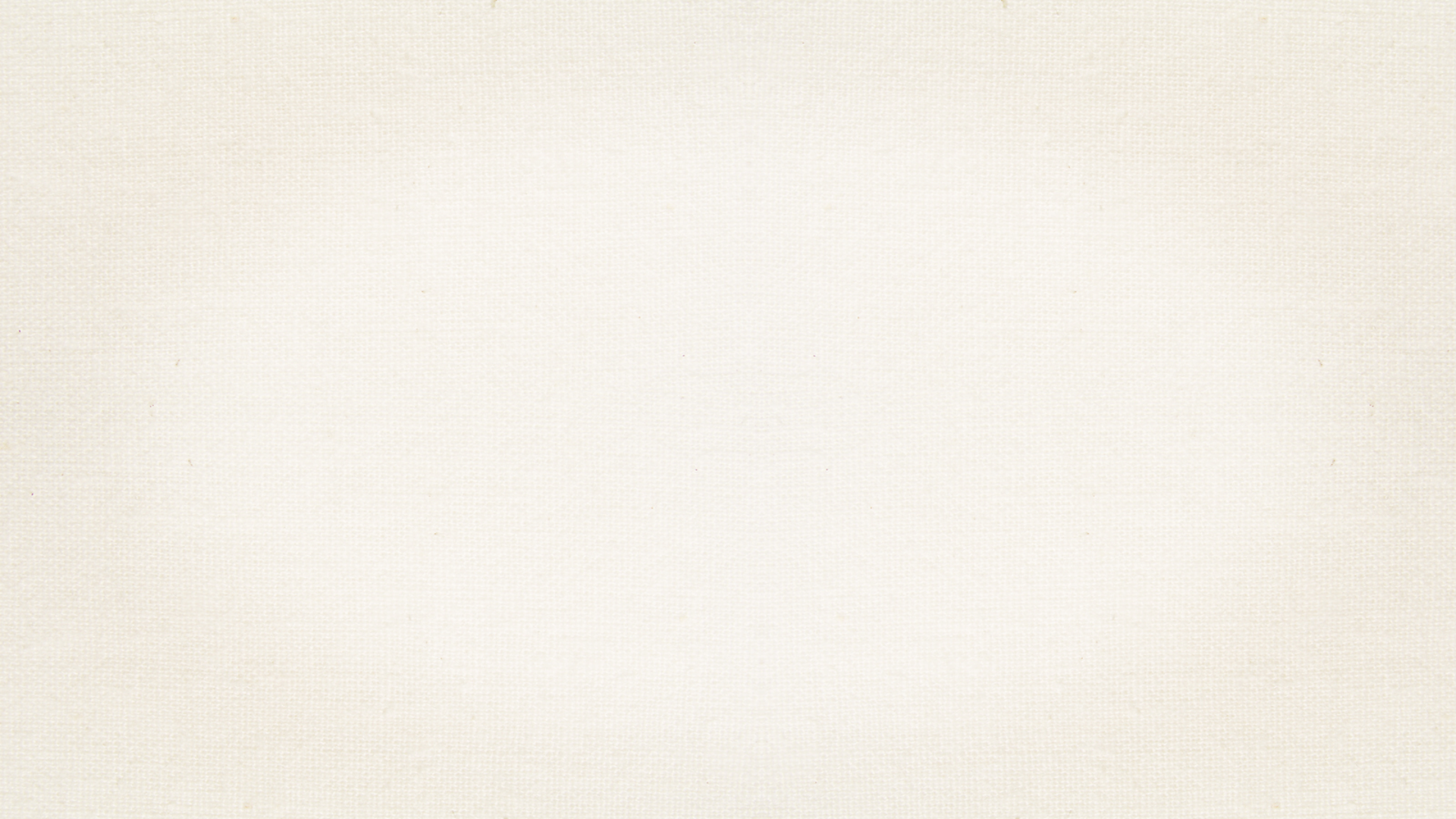 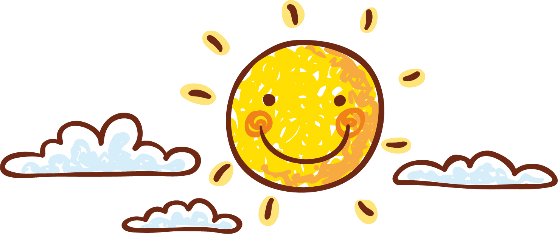 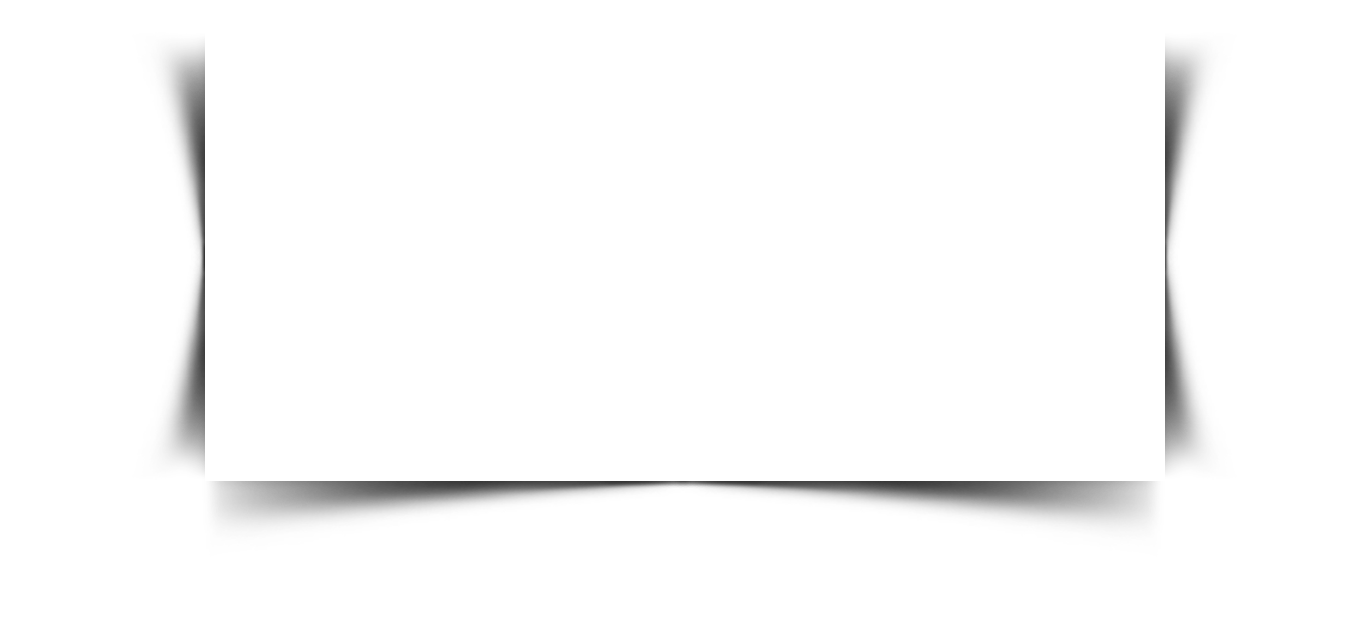 Có ai đã đã từng trách cha khô khan, hay đánh, hay mắng mình chưa? Ai đã và đang cho rằng chỉ mẹ là người thương ta? Các con ạ, tình yêu của cha dành cho con là vậy đó, không ồn ào mà thầm lặng; cha không có vòng tay âu yếm nhưng đổi lại cha có bờ vai vững chãi…Bài học hôm nay sẽ giúp các em hiểu hơn về tình thương yêu của cha dành cho con cái
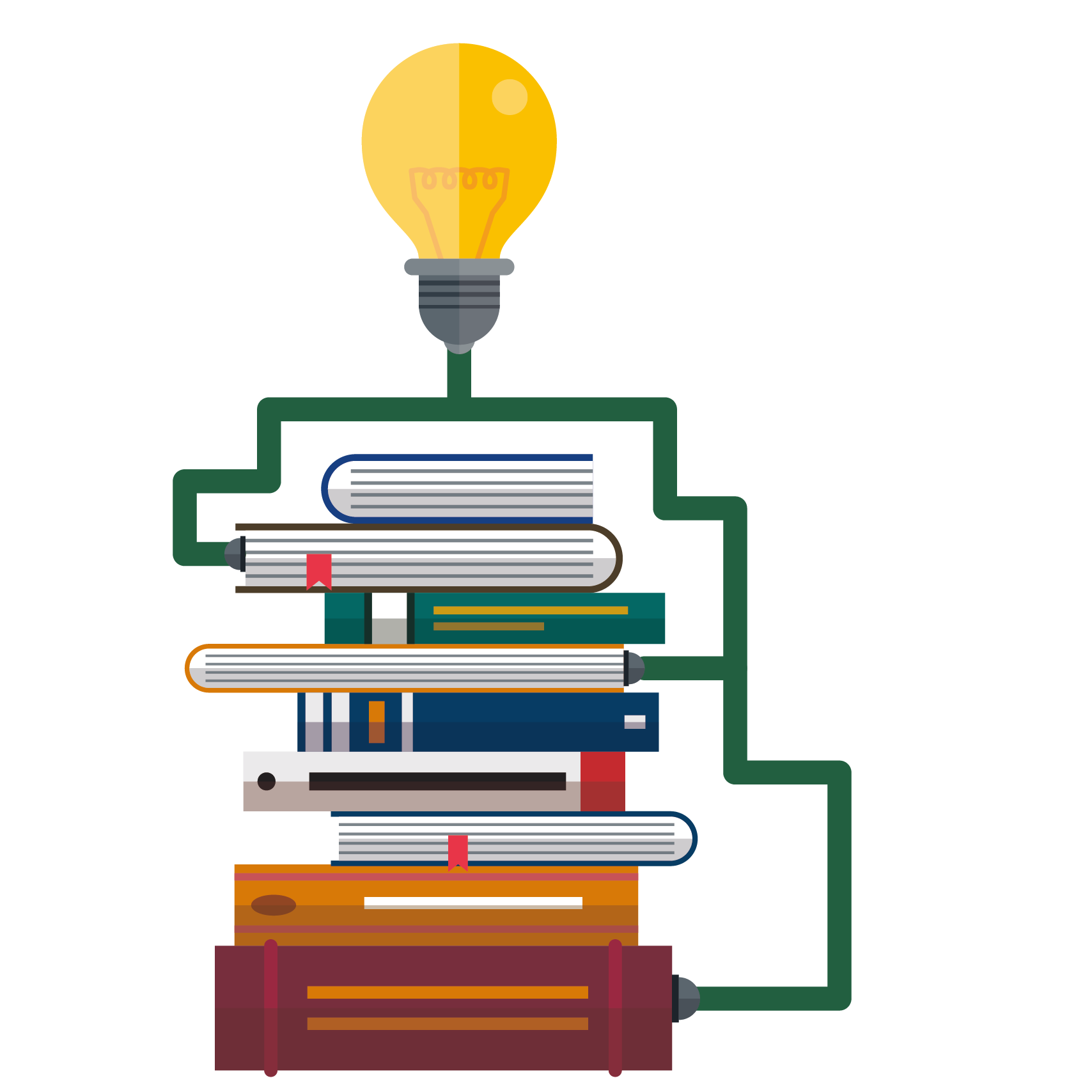 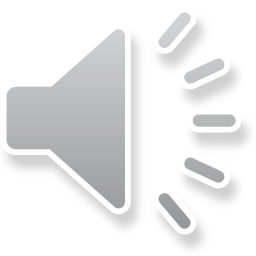 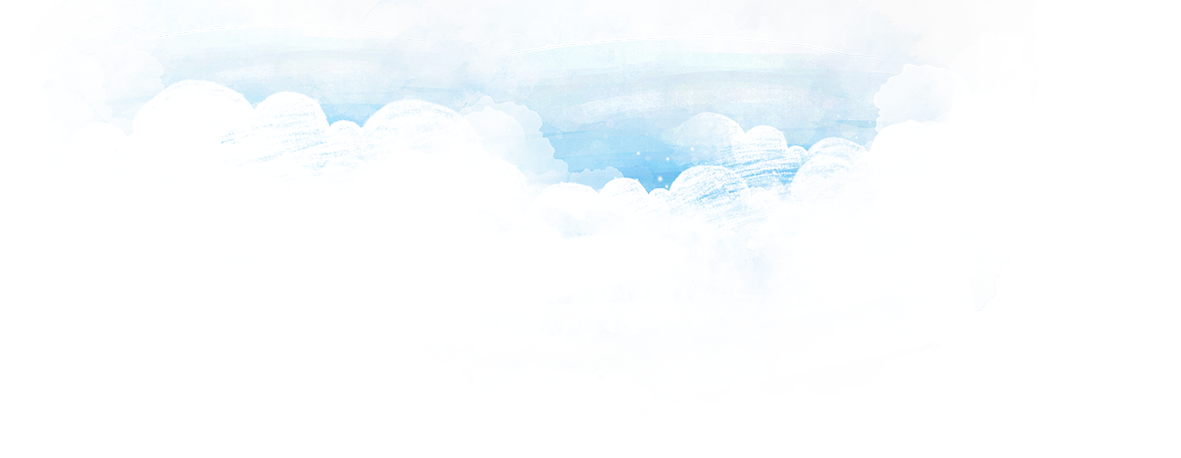 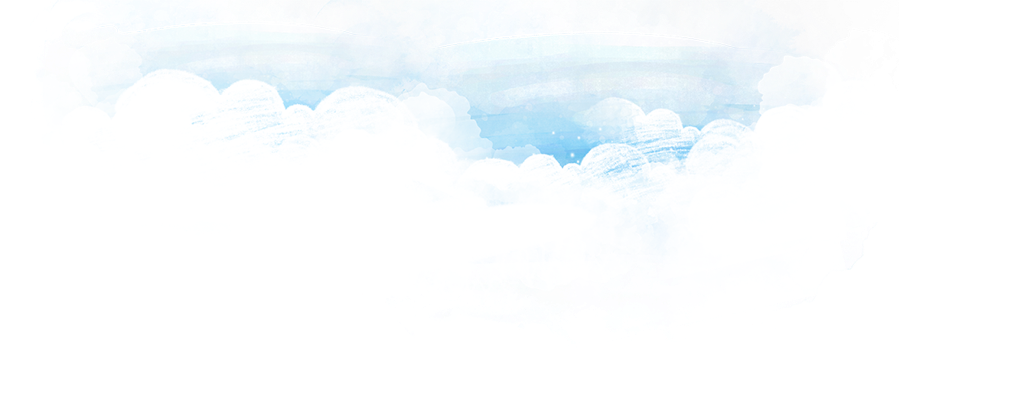 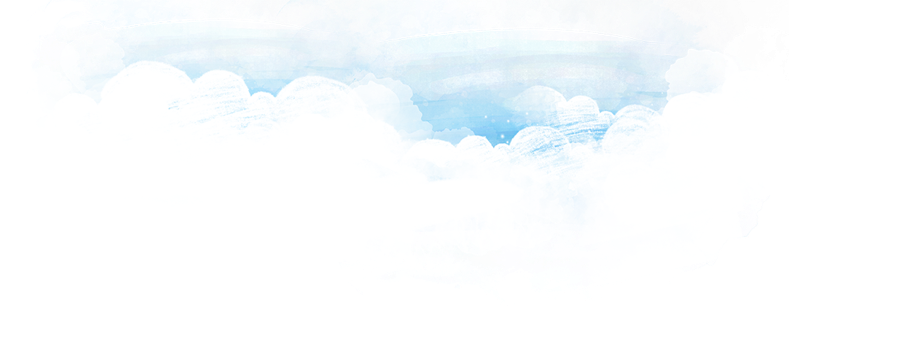 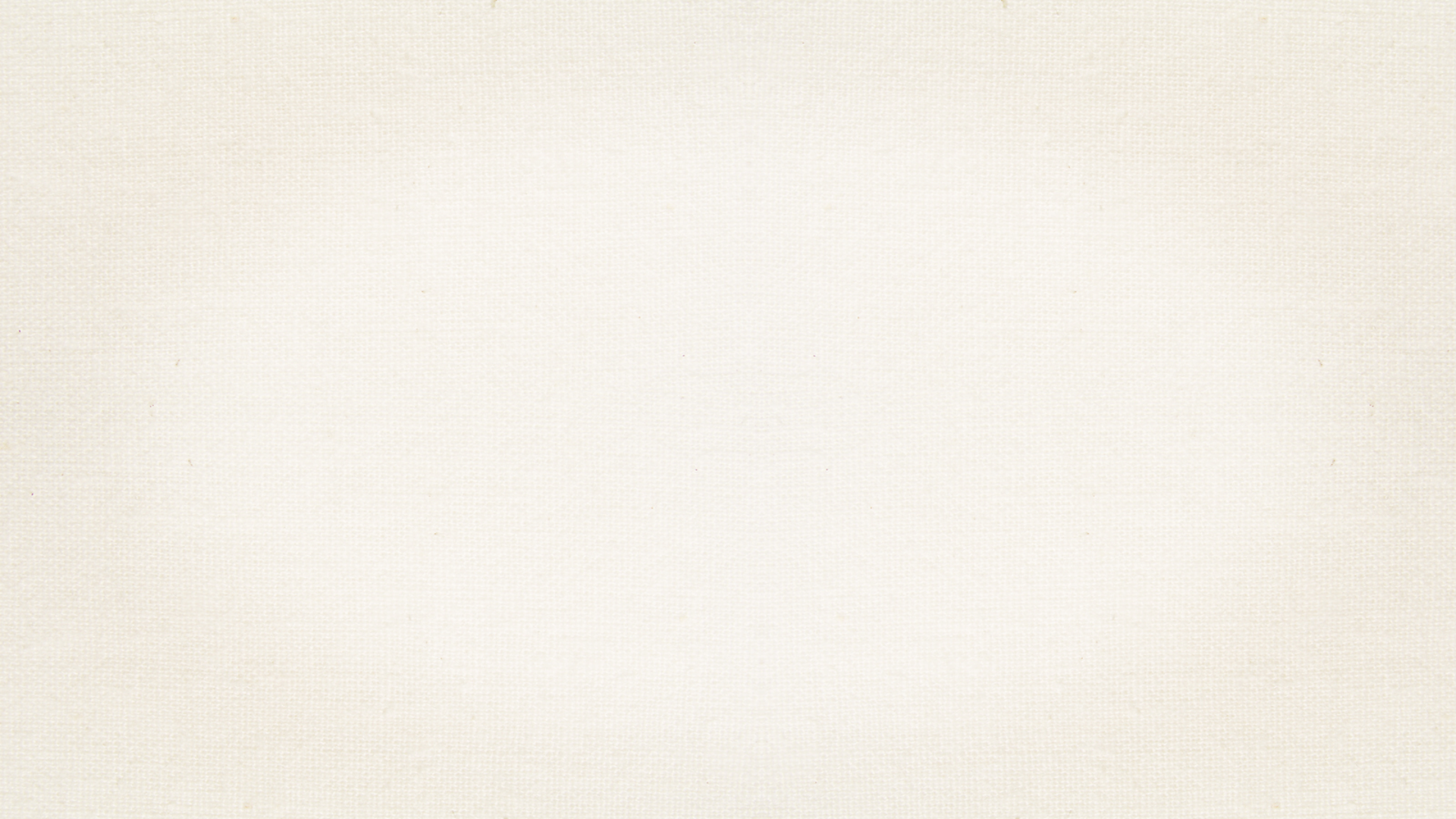 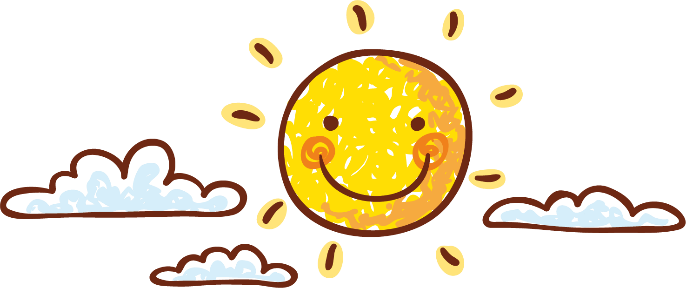 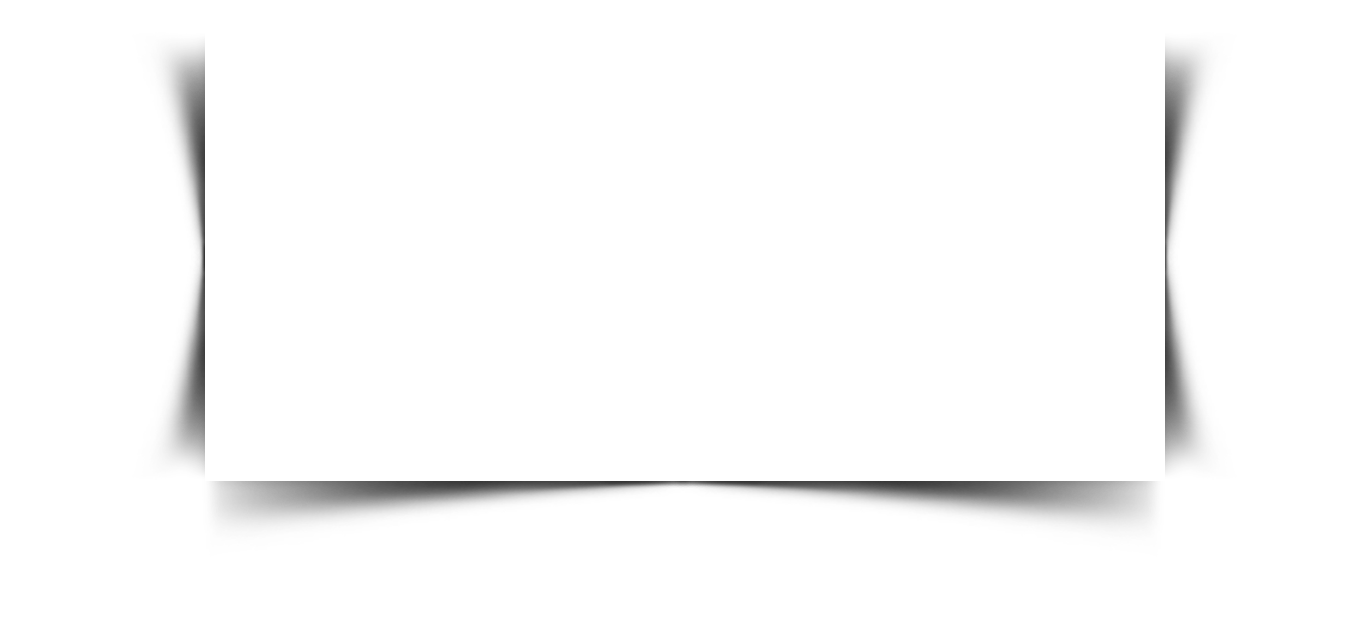 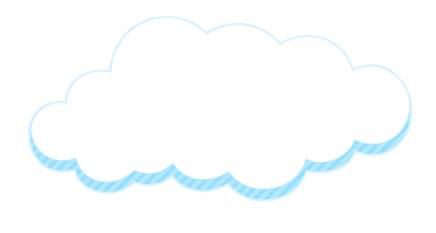 HÌNH THÀNH KIẾN THỨC
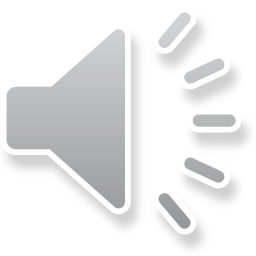 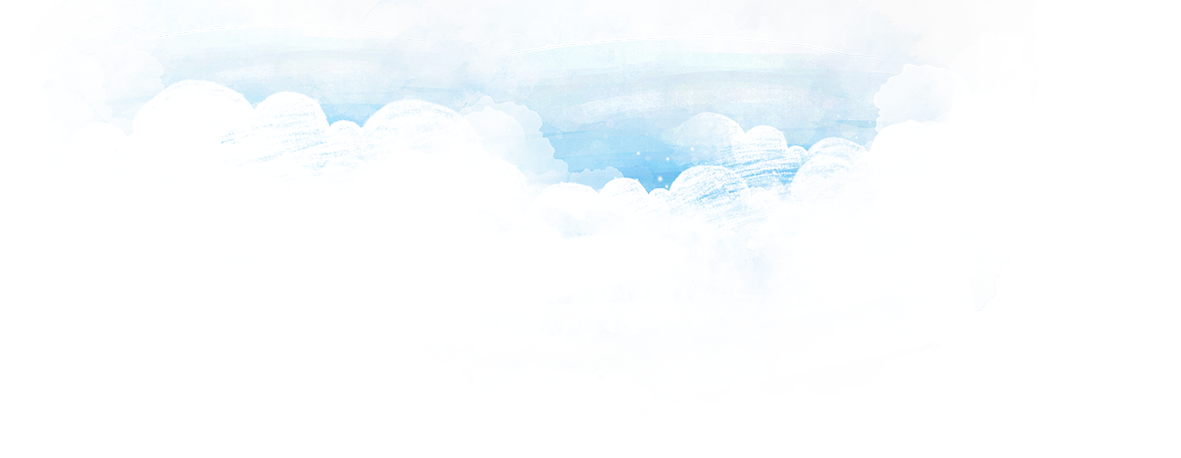 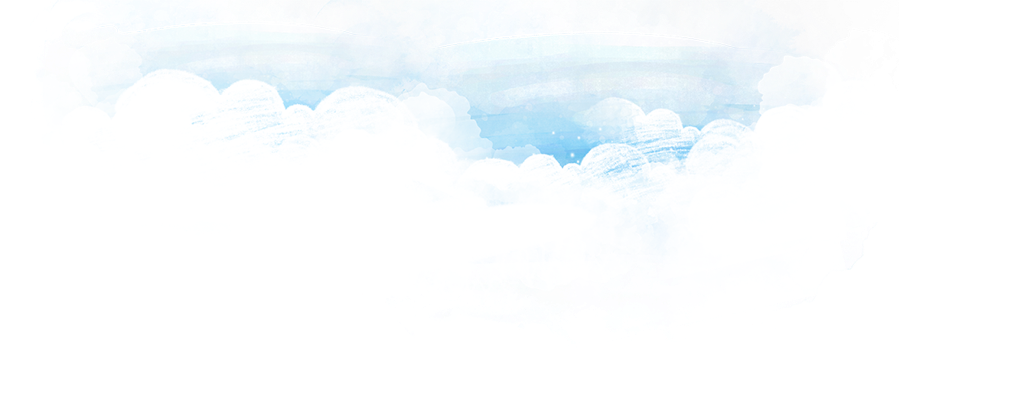 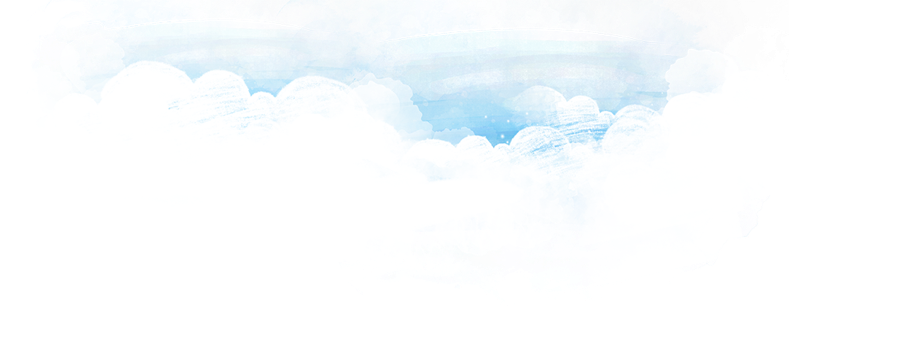 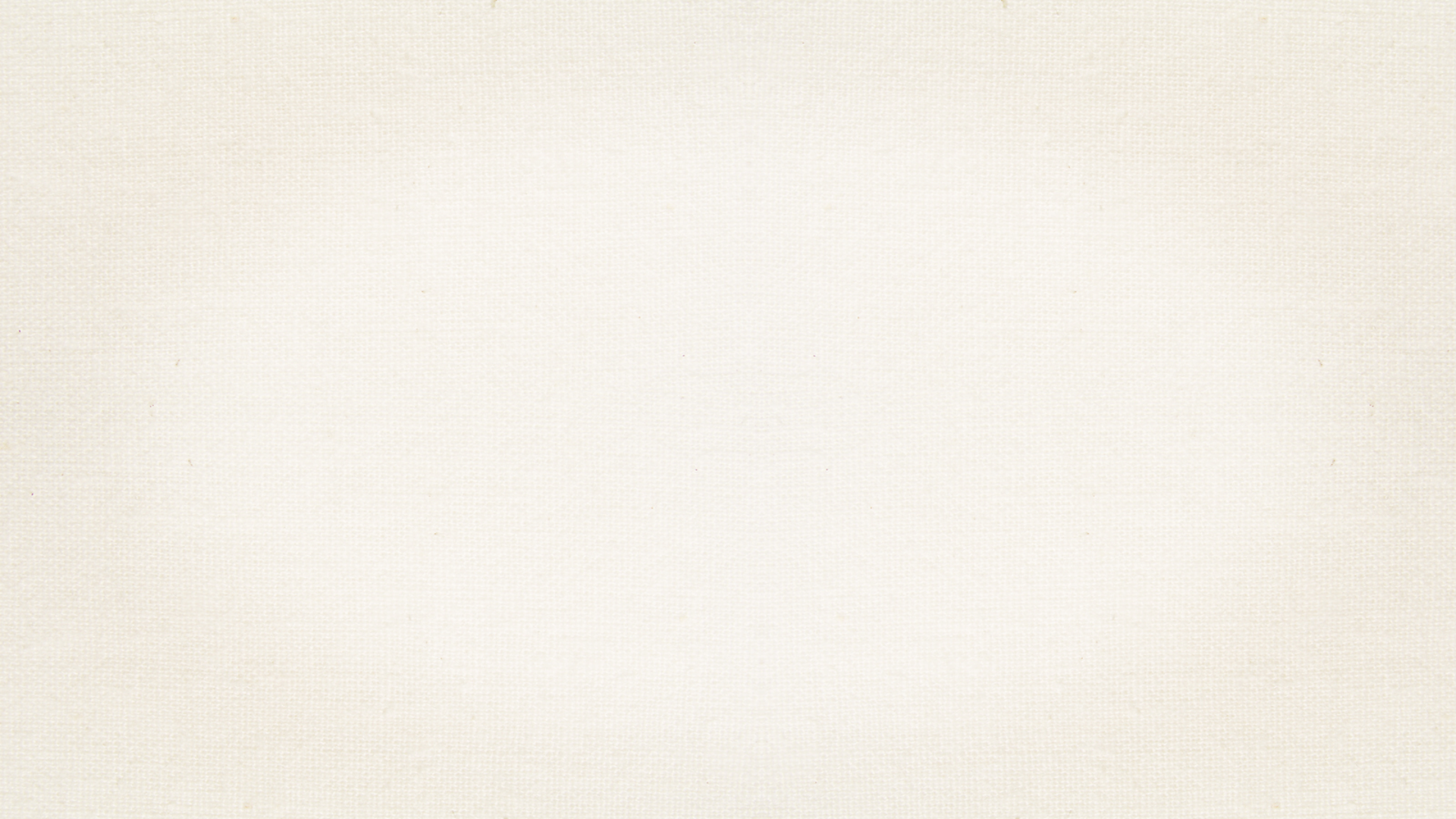 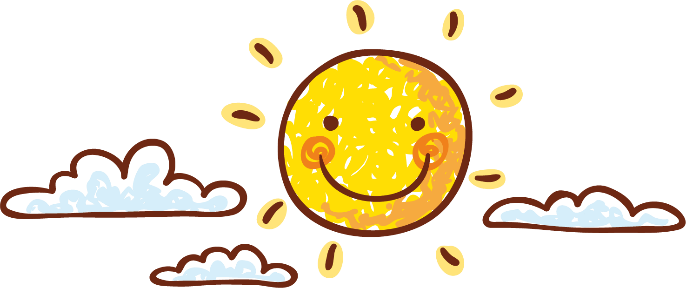 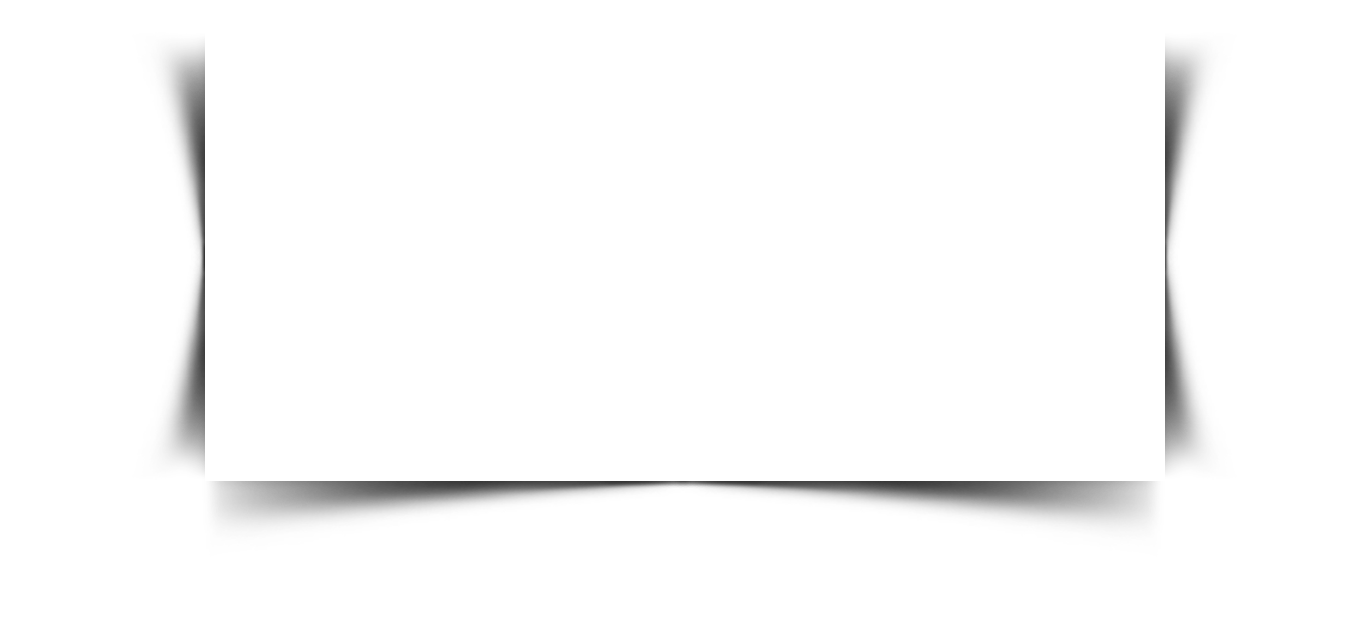 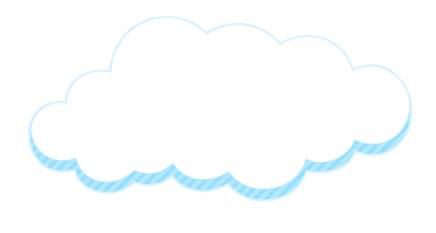 I. Trải nghiệm cùng văn bản
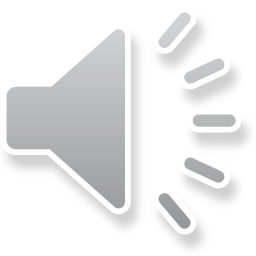 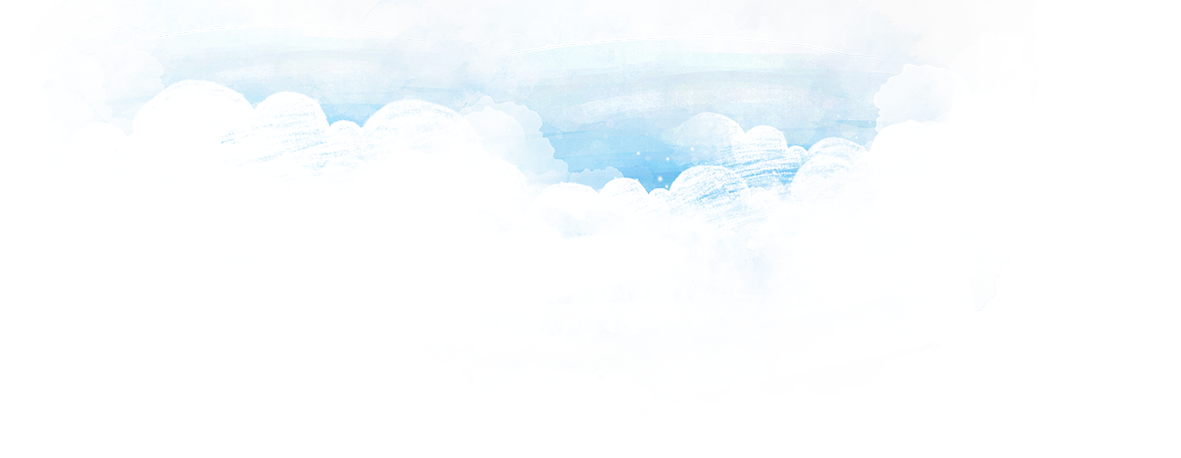 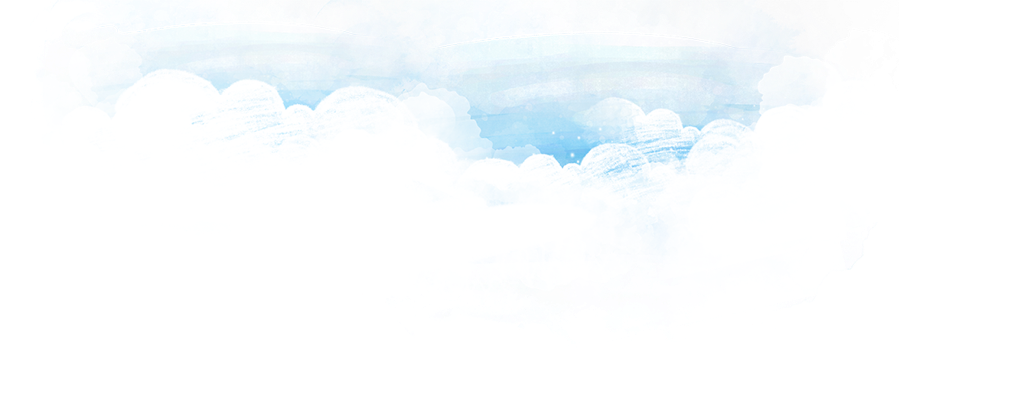 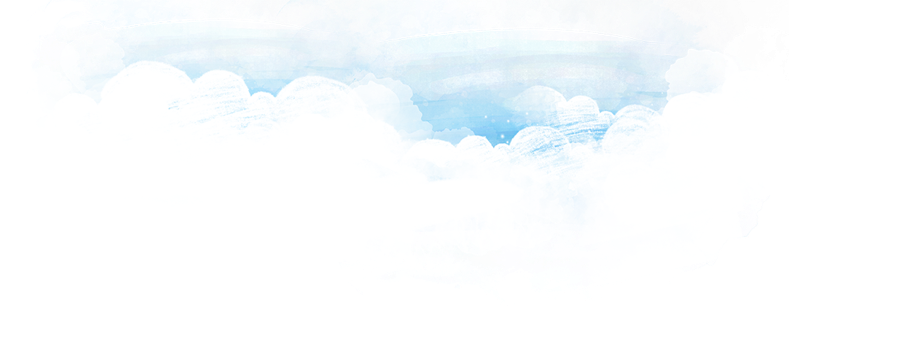 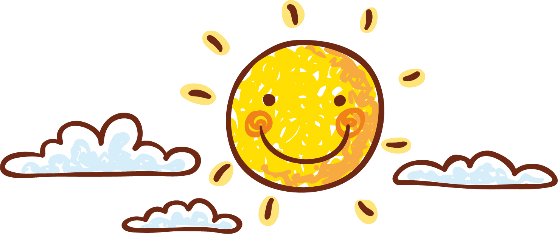 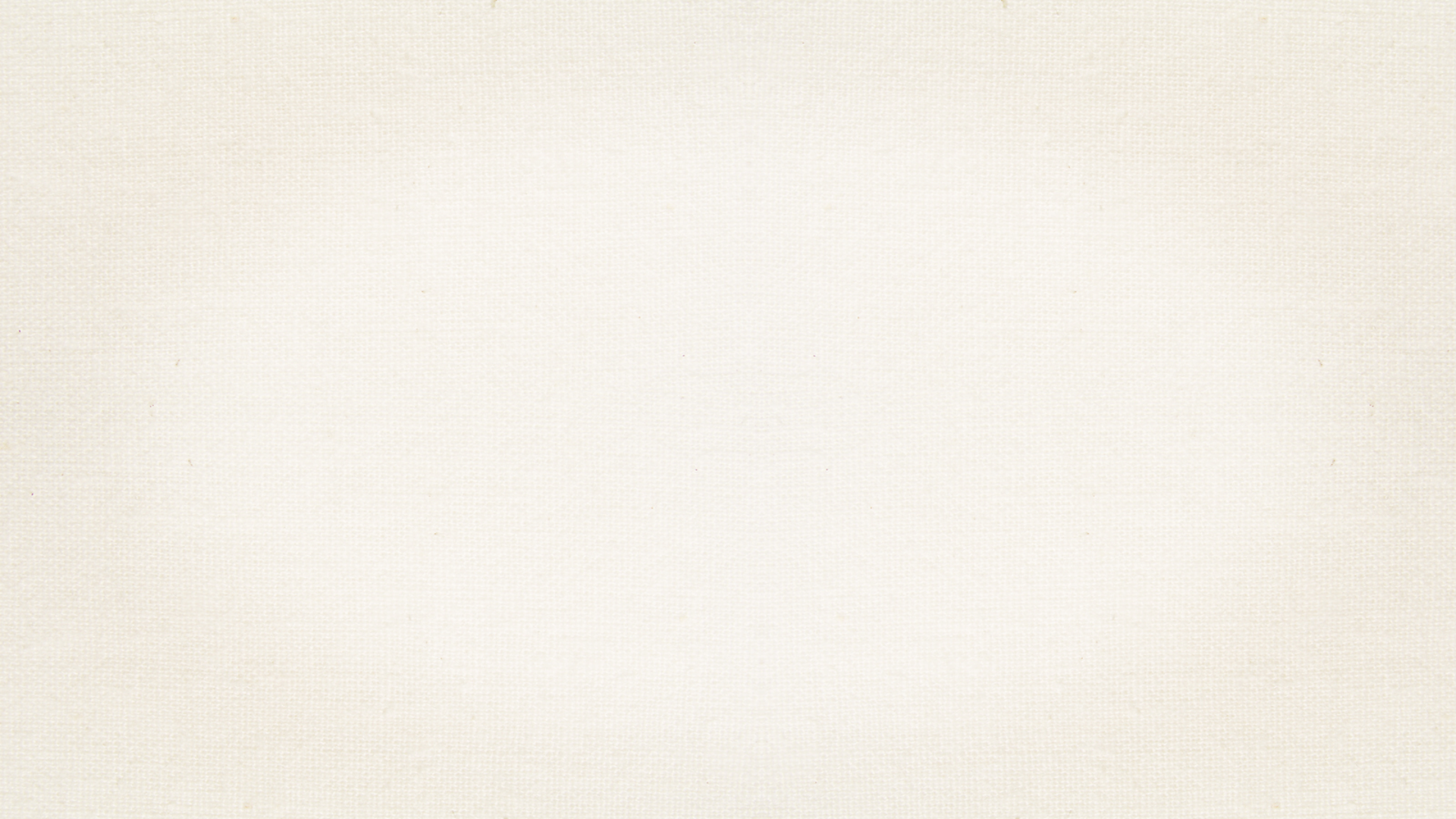 1. Đọc
- Đọc trôi chảy lưu loát toàn bài.
- Diễn cảm bài thơ, giọng chậm rãi, dịu dàng, trầm lắng thể hiện tình cảm người cha đối với con, chú ý nhấn giọng những từ ngữ gợi tả, gợi cảm: rực rỡ, lênh khênh, chắc nịch, chảy đầy vai, trầm ngâm...
- Phân biệt lời cha ấm áp, dịu dàng, lời con: ngây thơ, hồn nhiên.
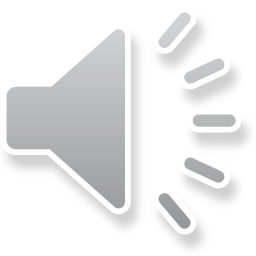 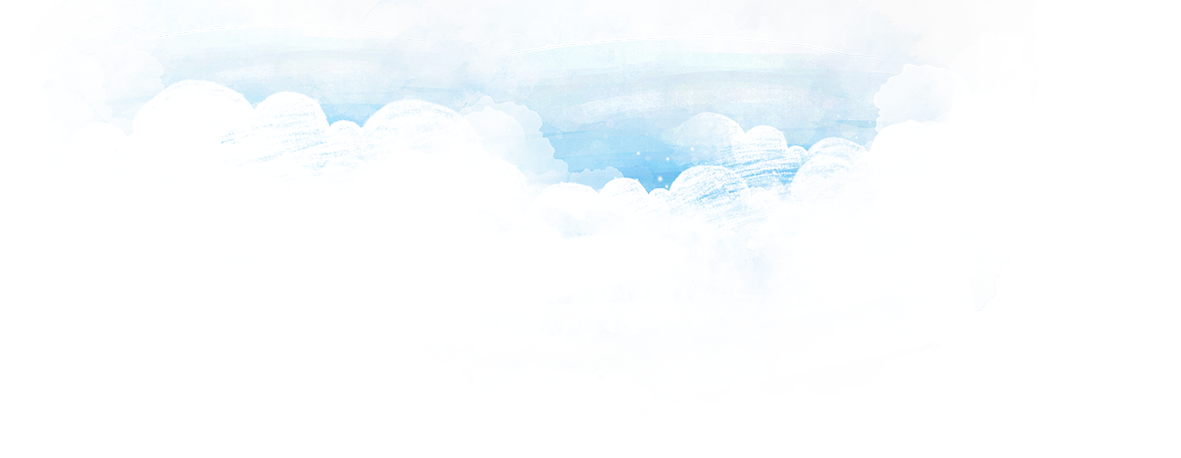 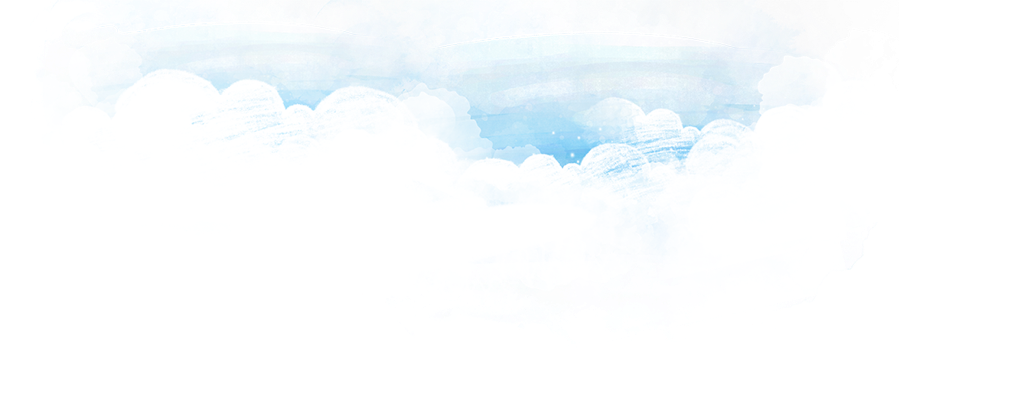 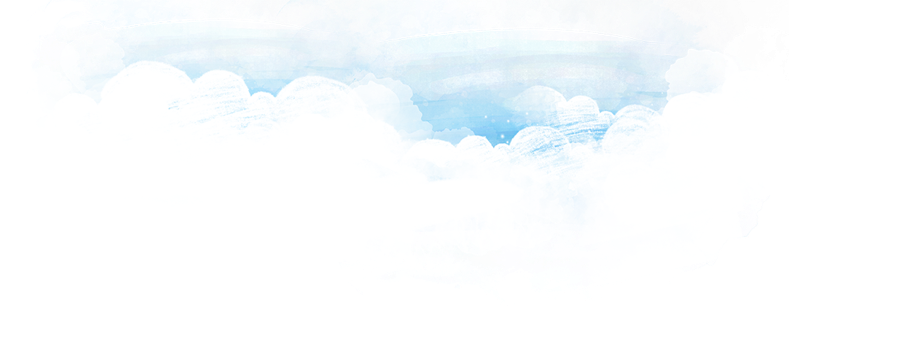 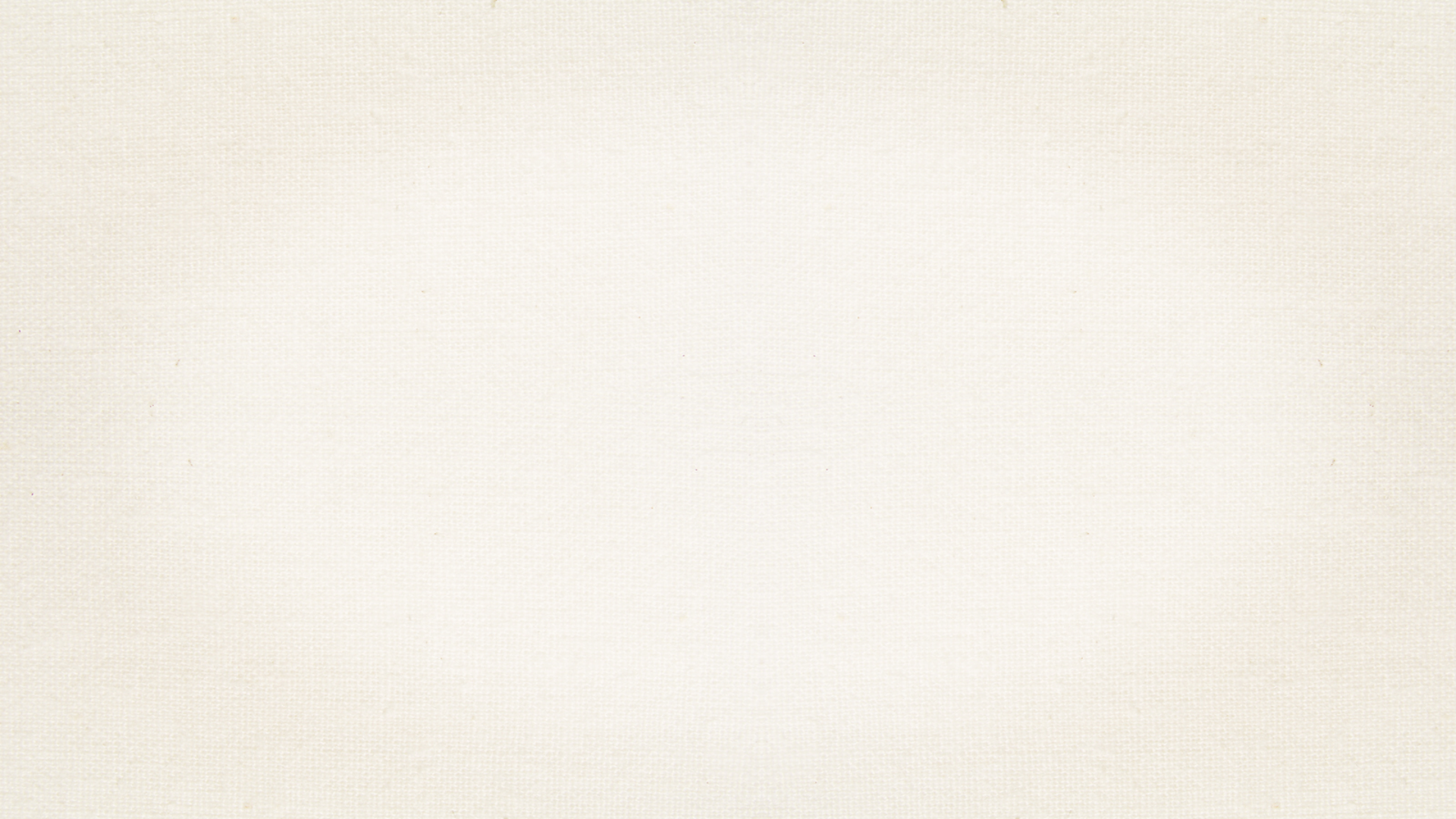 Hai cha con bước đi trên cátÁnh mặt trời rực rỡ biển xanhBóng cha dài lênh khênhBóng con tròn chắc nịch,
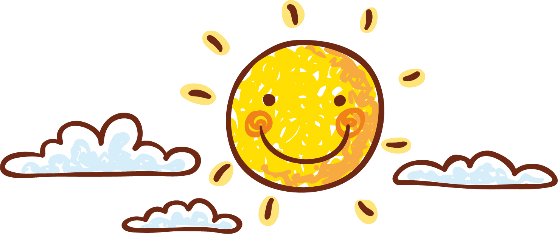 Những cánh buồm
Sau trận mưa đêm rả ríchCát càng mịn, biển càng trongCha dắt con đi dưới ánh mai hồngNghe con bước, lòng vui phơi phới.
Con bỗng lắc tay cha khẽ hỏi:“Cha ơi, sao xa kia chỉ thấy nước thấy trời,Không thấy nhà, không thấy cây, không thấy người ở đó?”
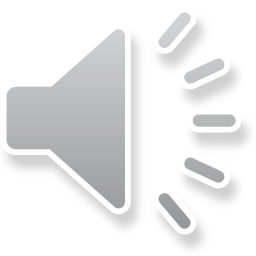 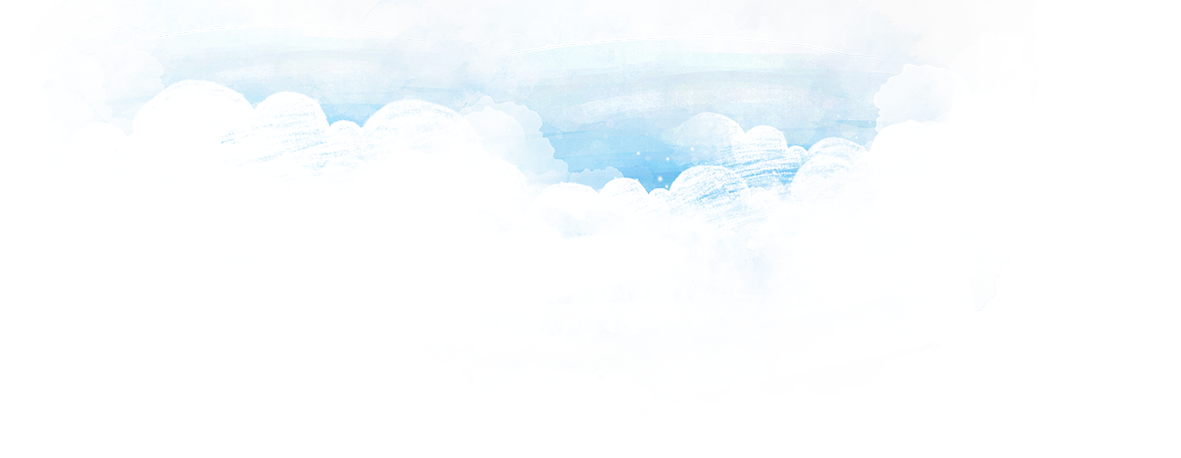 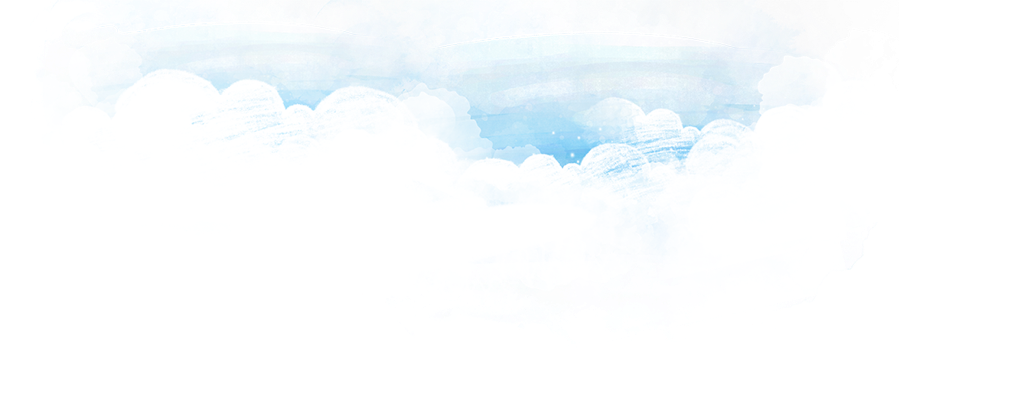 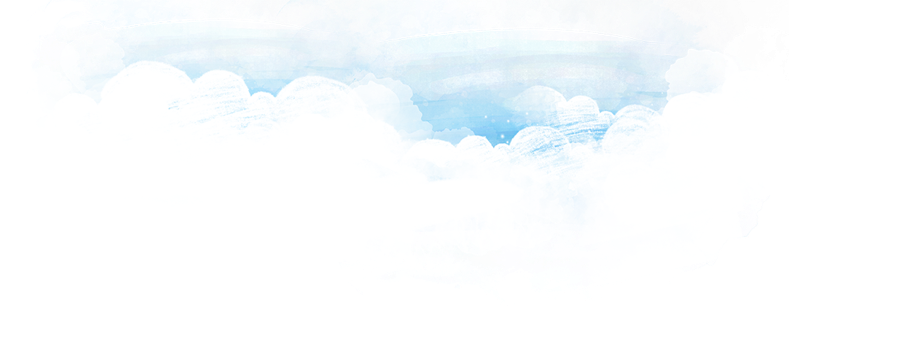 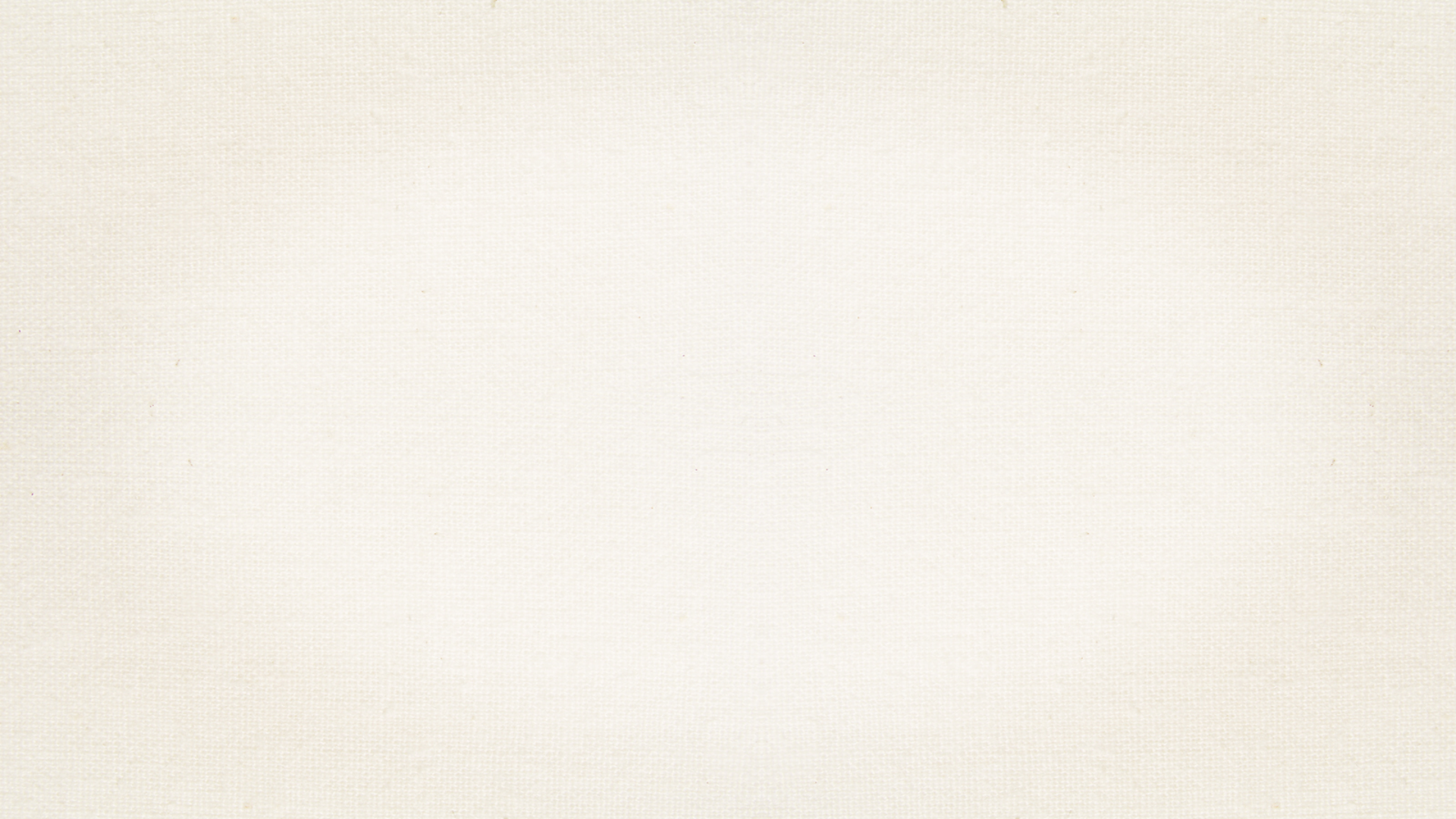 Cha mỉm cười xoa đầu con nhỏ:“Theo cánh buồm đi mãi đến nơi xa,Sẽ có cây, có cửa, có nhàVẫn là đất nước của taỞ nơi đó cha chưa hề đi đến.”
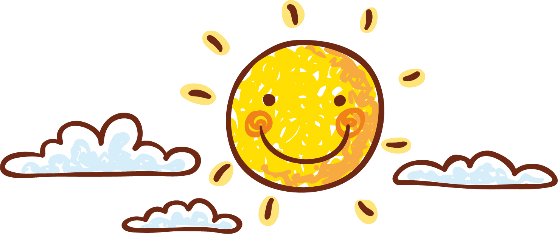 Những cánh buồm
Cha lại dắt con đi trên cát mịn,Ánh nắng chảy đầy vaiCha trầm ngâm nhìn mãi cuối chân trờiCon lại trỏ cánh buồm xa hỏi khẽ:“Cha mượn cho con cánh buồm trắng nhé,Để con đi!”
Lời của con hay tiếng sóng thầm thìHay tiếng của lòng cha từ một thời xa thẳmLần đầu tiên trước biển khơi vô tậnCha gặp lại mình trong tiếng ước mơ con.
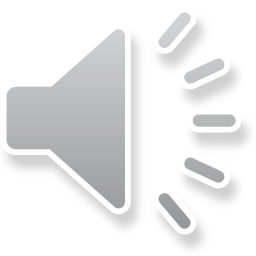 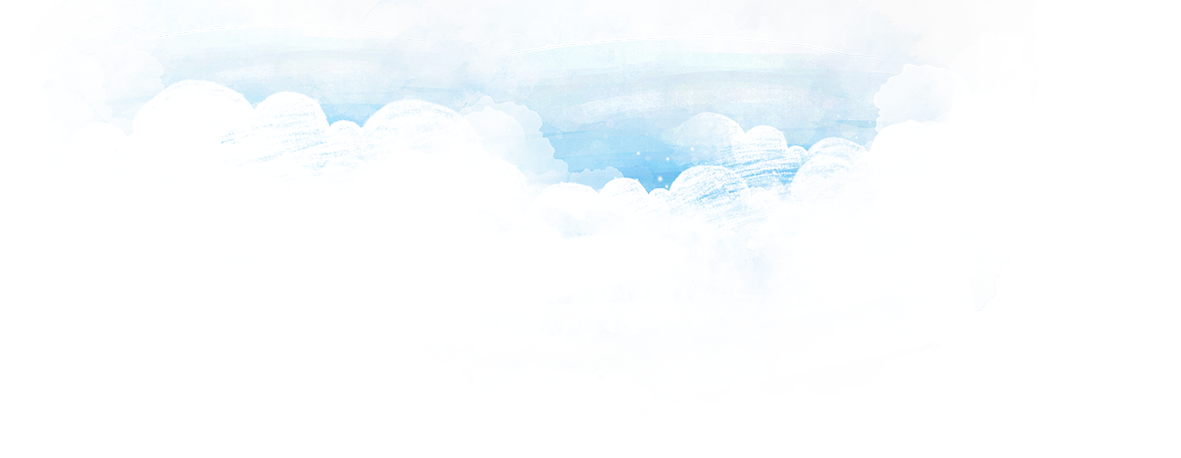 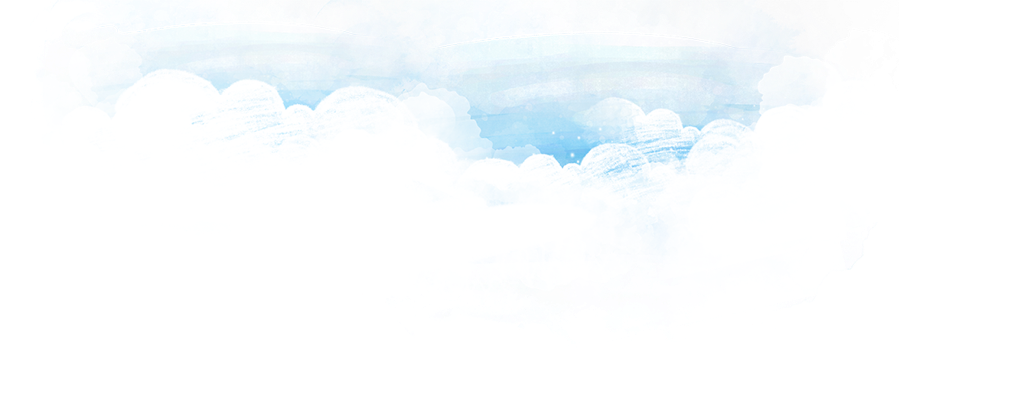 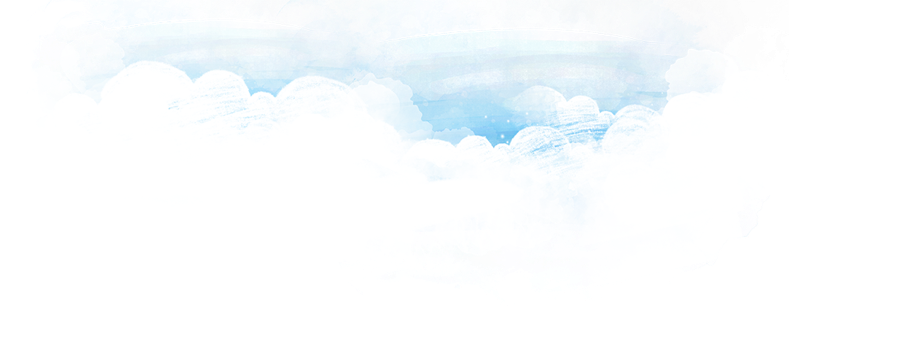 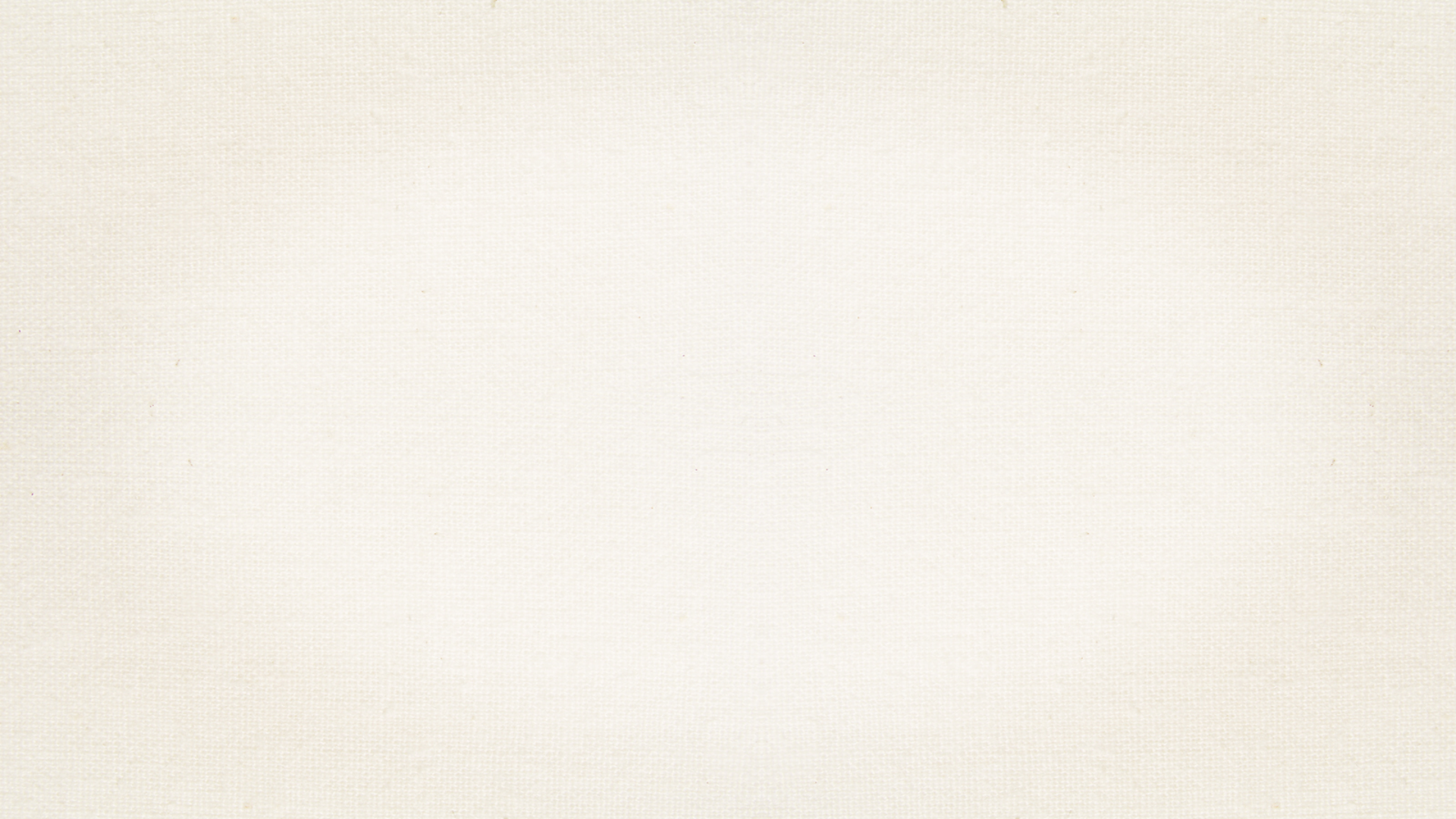 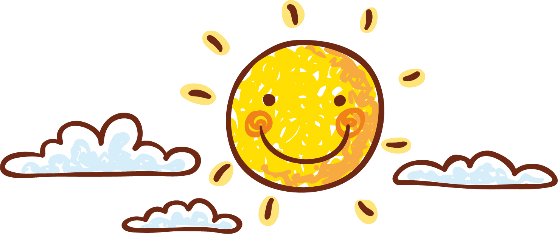 2. Tác giả, tác phẩm
Hoàn thành phiếu học tập sau
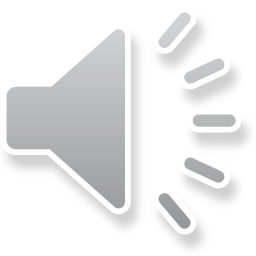 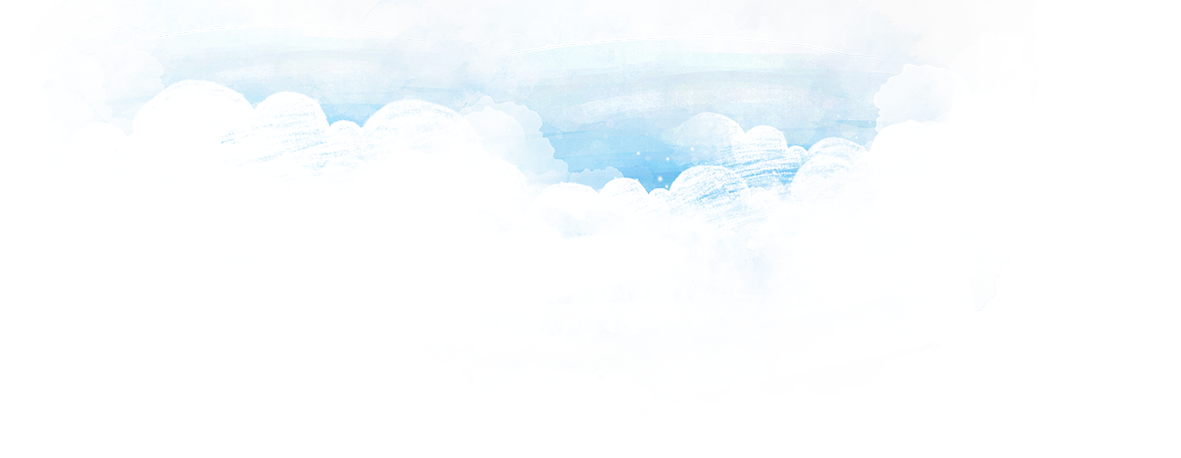 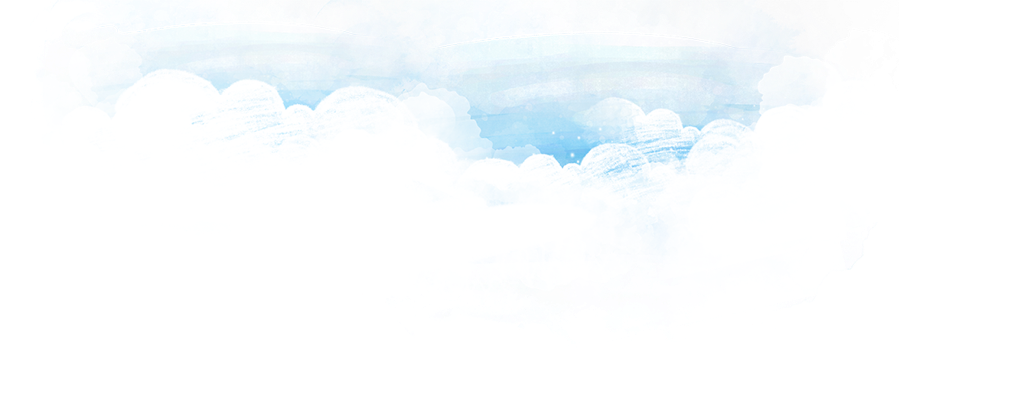 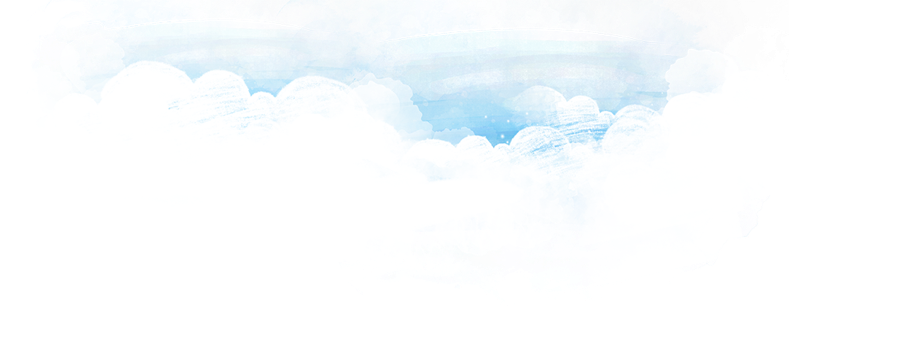 Tác giả Hoàng Trung Thông
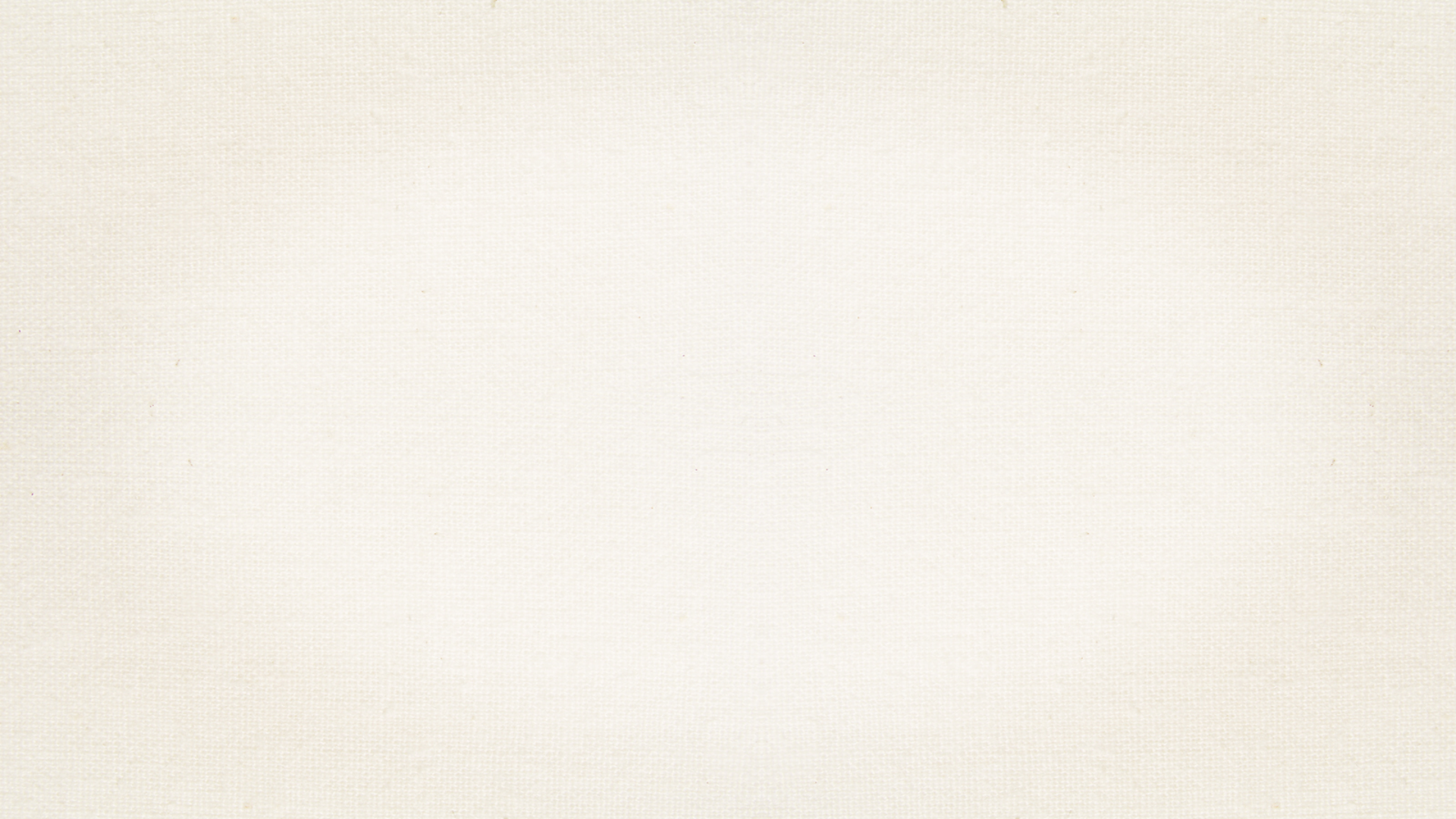 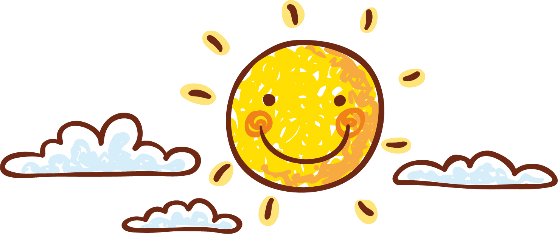 Tác giả 
Hoàng Trung Thông
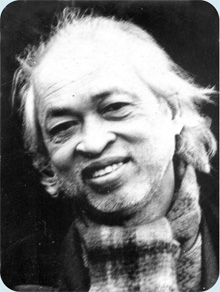 Tác giả, 
tác phẩm
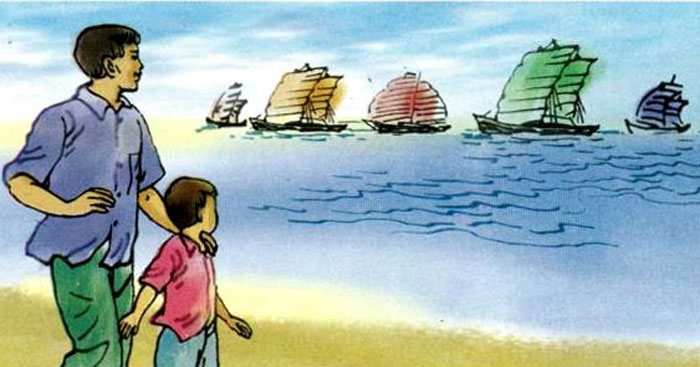 Tác phẩm:
 Những cánh buồm
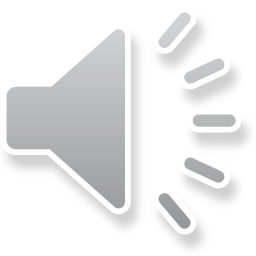 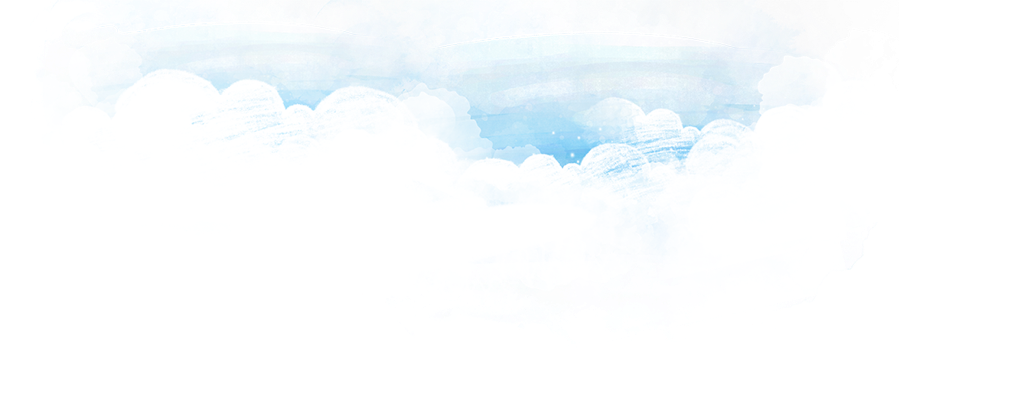 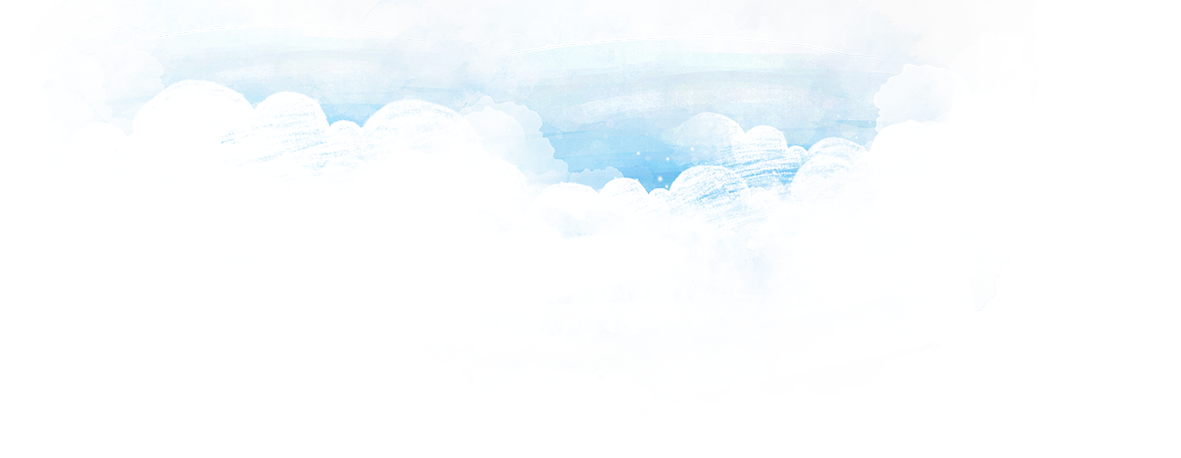 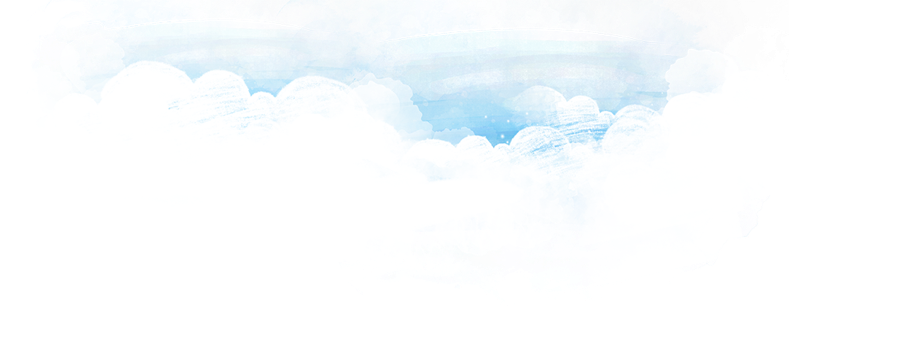 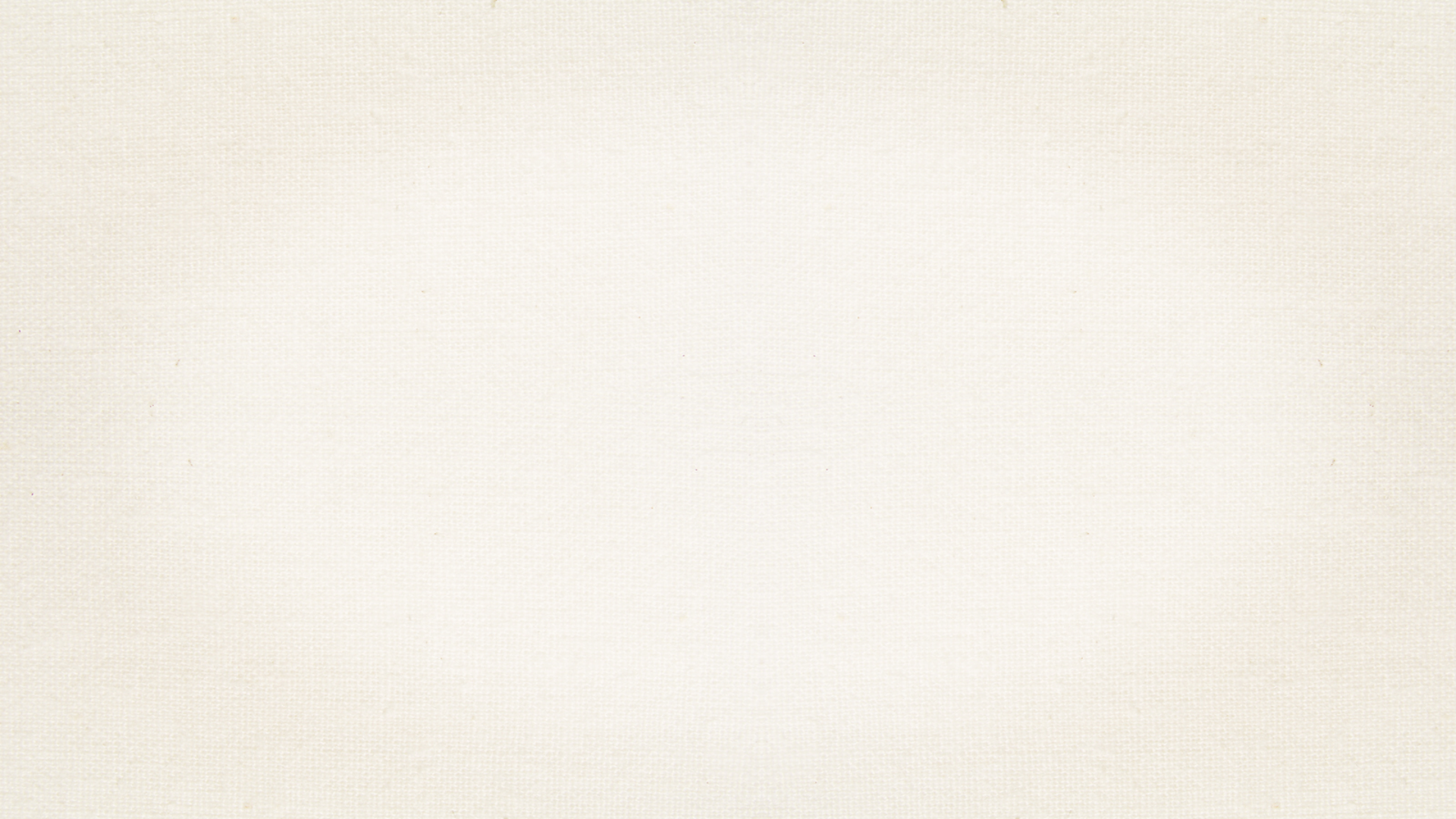 Tên thật: Hoàng Trung Thông
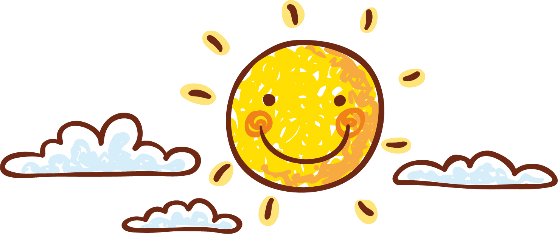 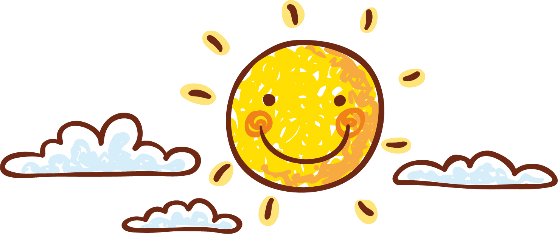 Tác giả, tác phẩm
Năm sinh – năm mất: (1925 –1993)
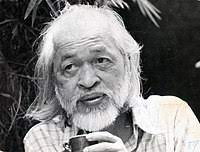 Quê quán: Nghệ An
Tác giả, tác phẩm
Thơ của ông giản dị, cô động, chứa cảm xúc trong sáng.
Tác giả, tác phẩm
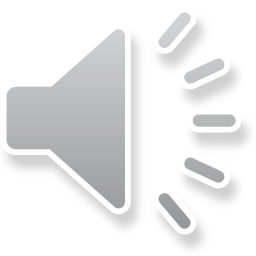 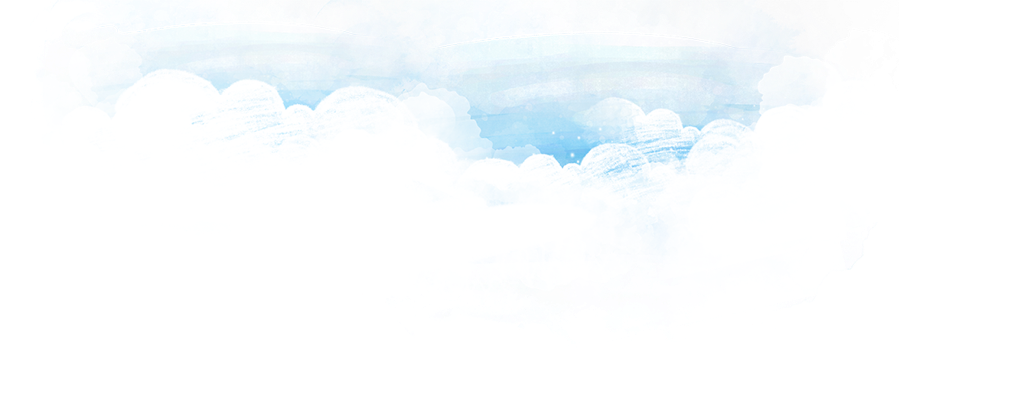 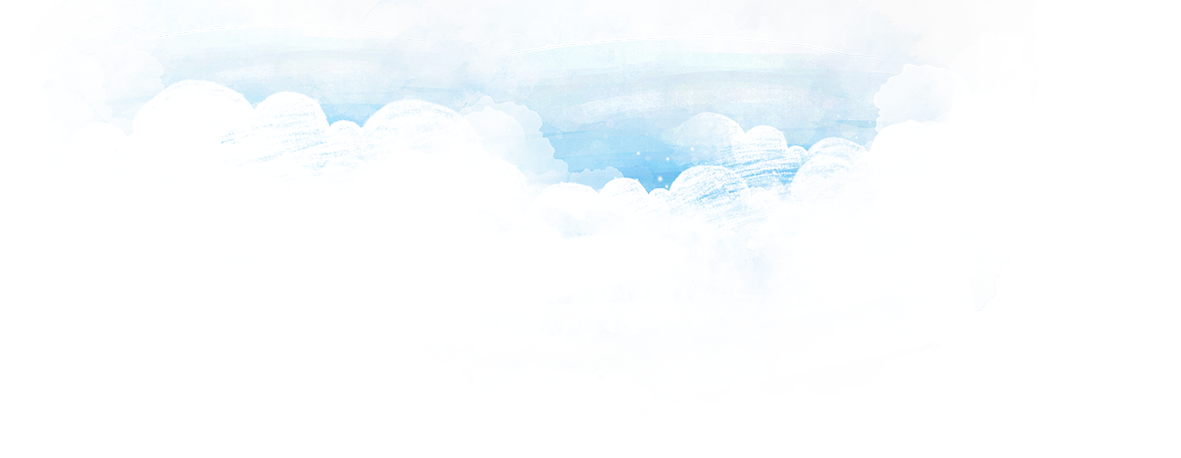 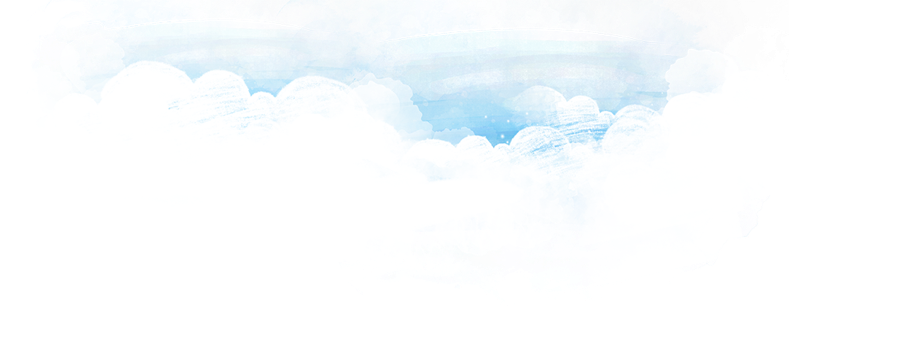 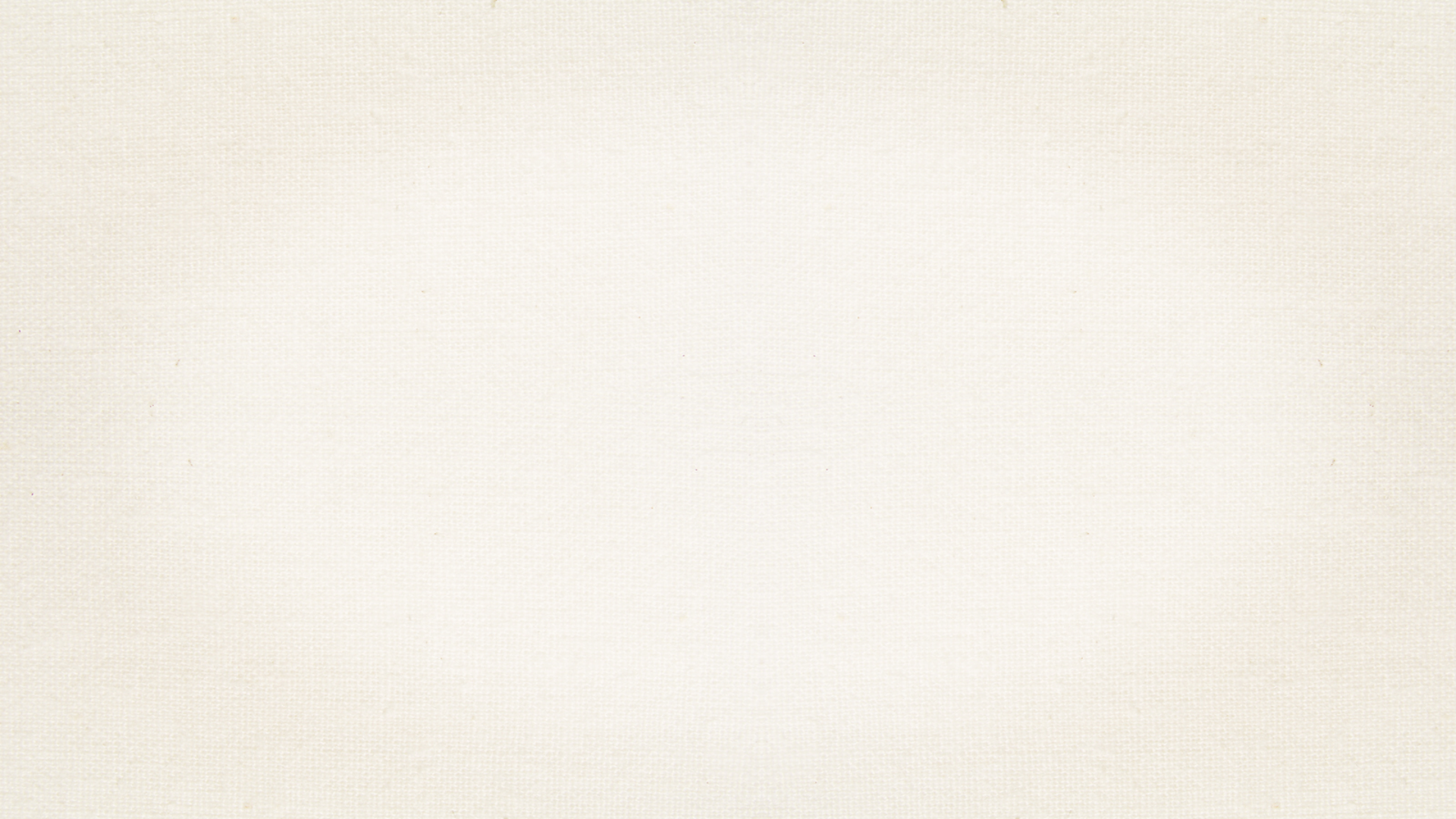 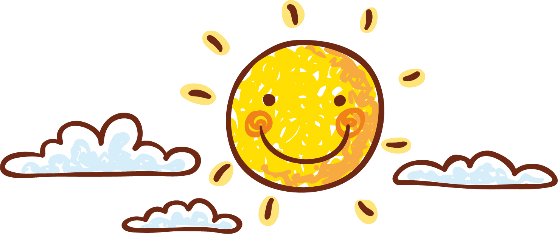 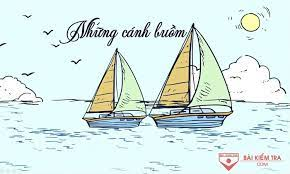 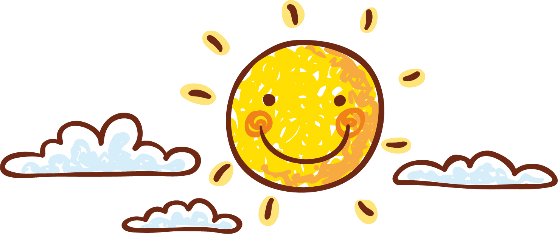 Tác giả, tác phẩm
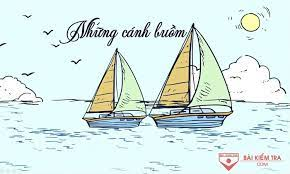 Sáng tác: 1963
Tác giả, tác phẩm
Tác giả, tác phẩm
Bài thơ được rút từ tập thơ cùng tên.
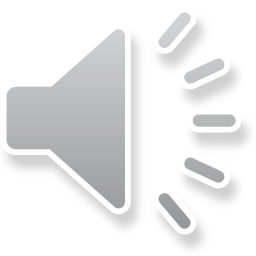 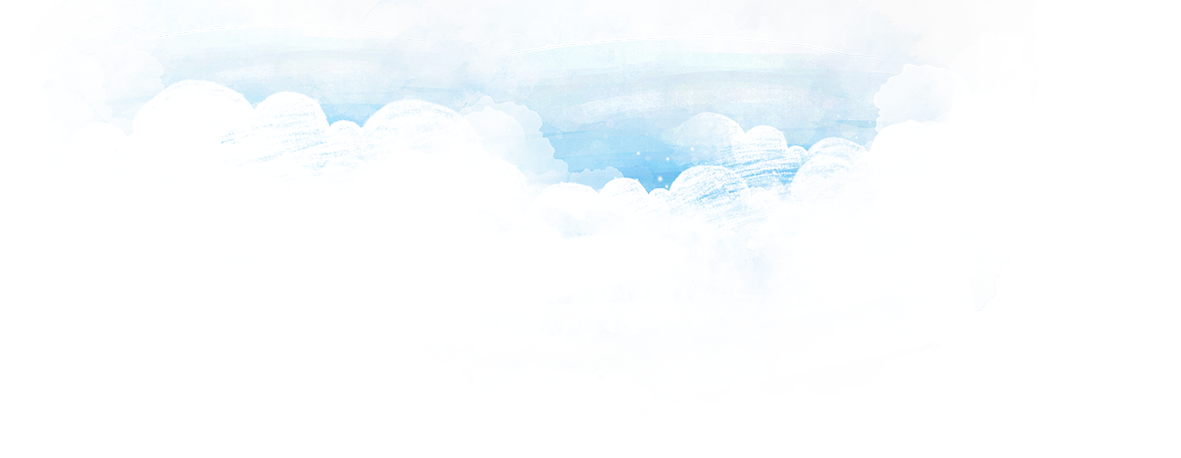 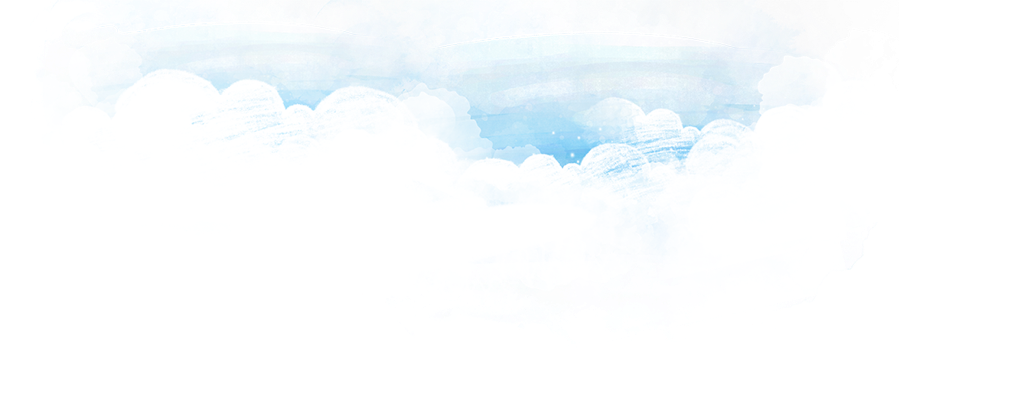 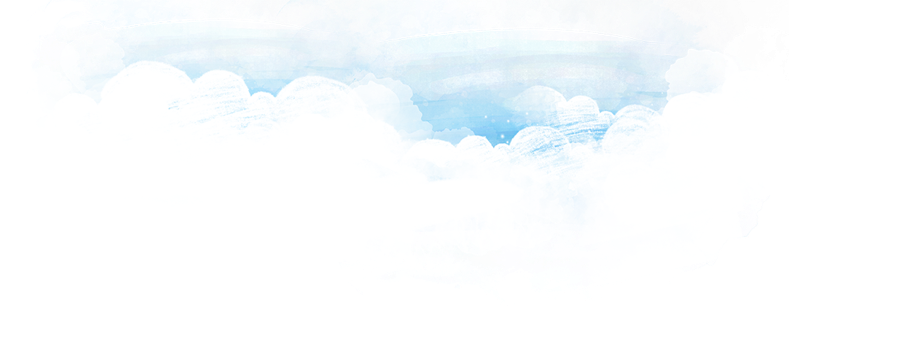 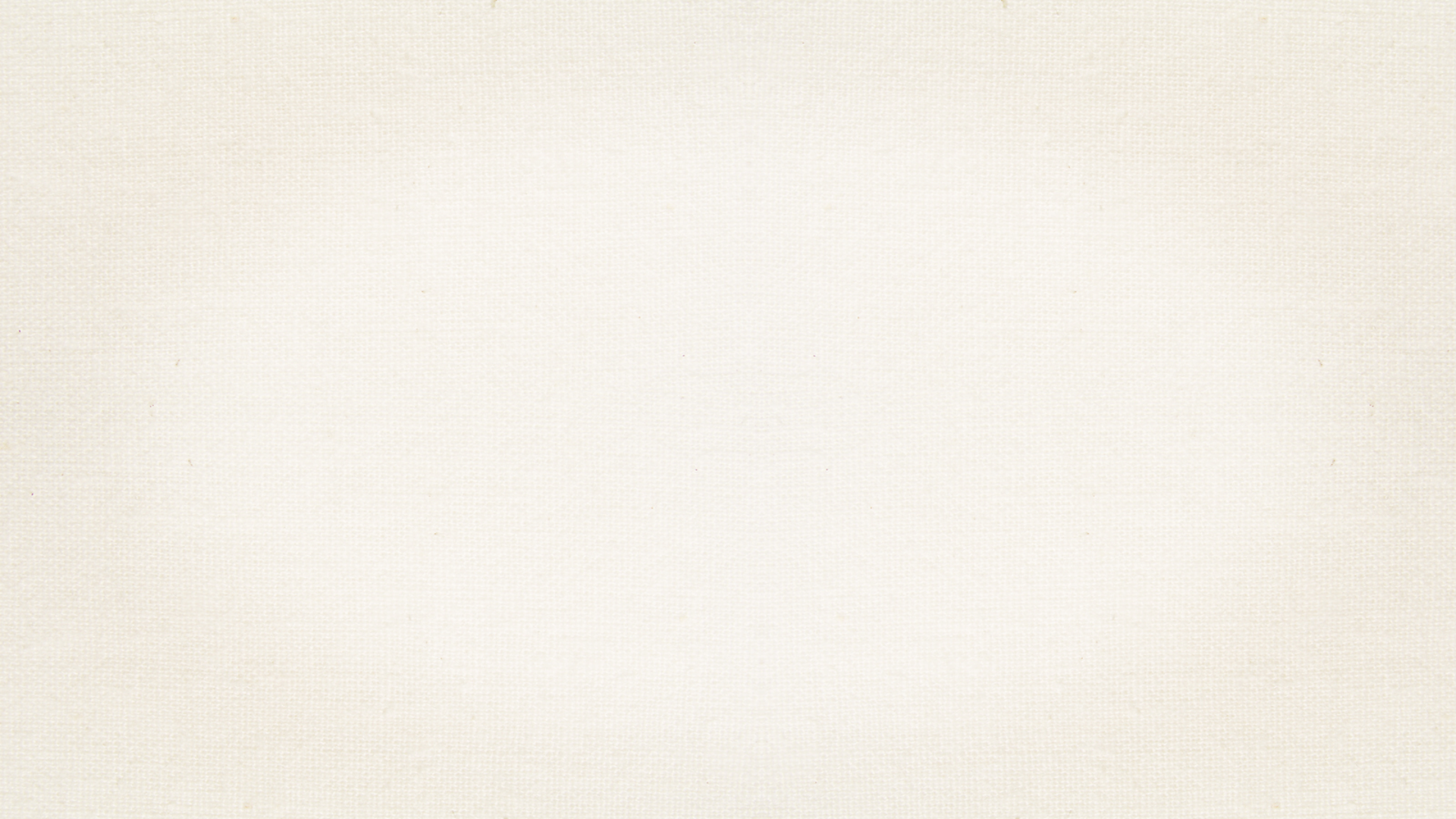 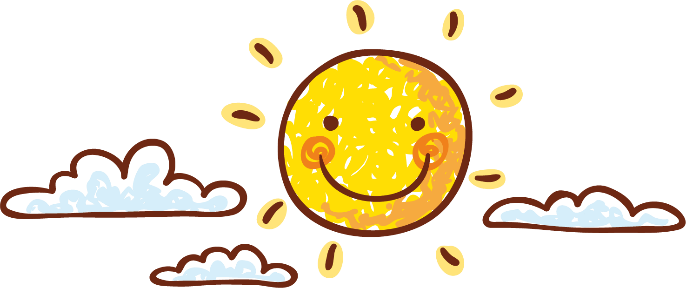 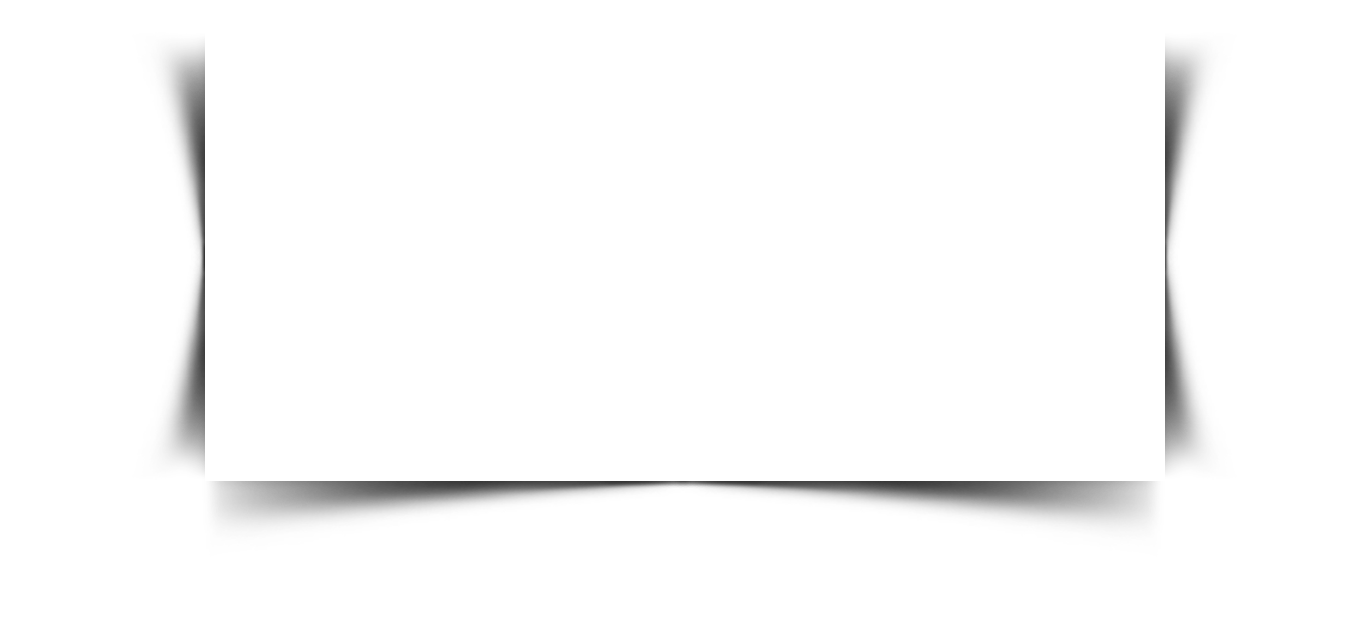 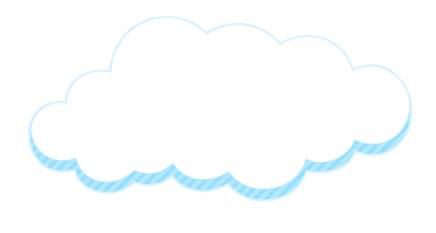 II. Suy ngẫm và phản hồi
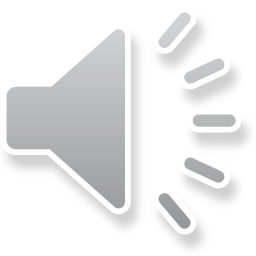 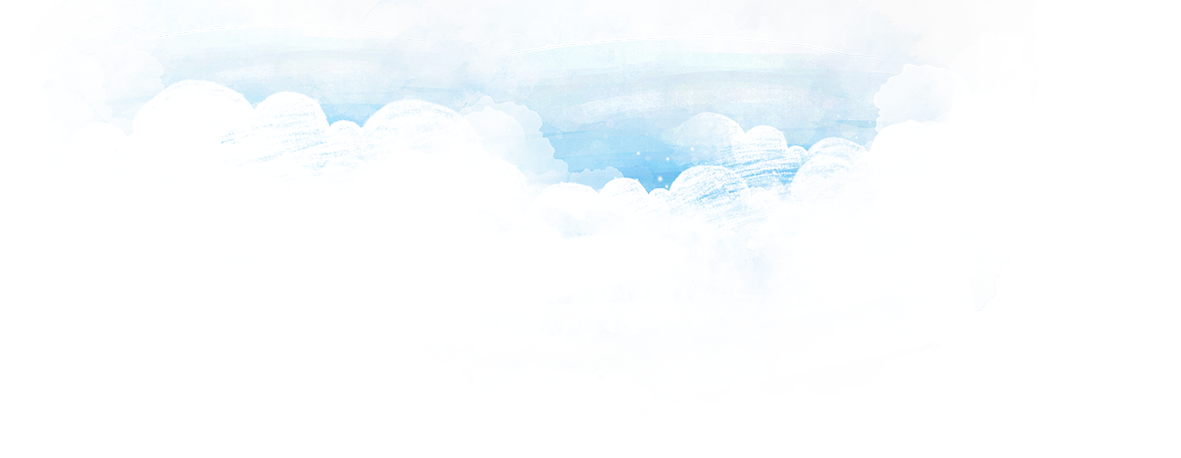 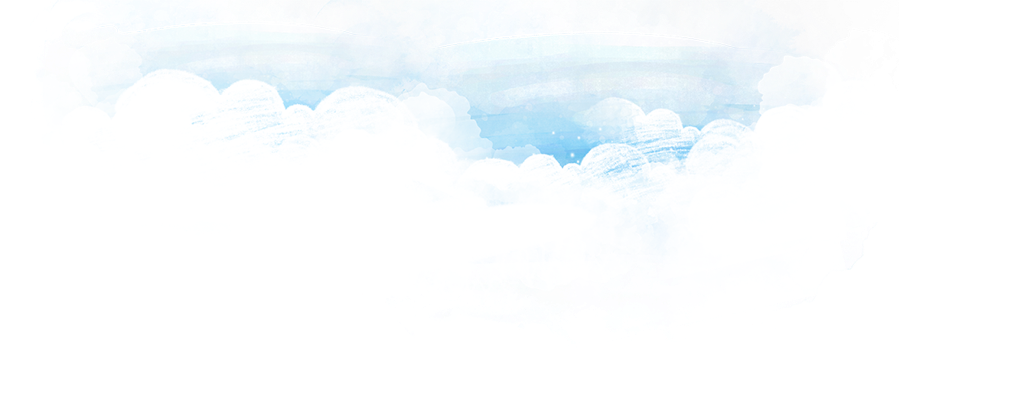 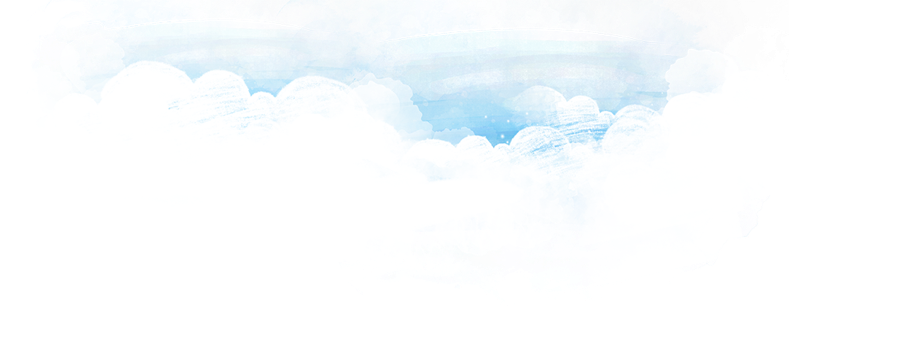 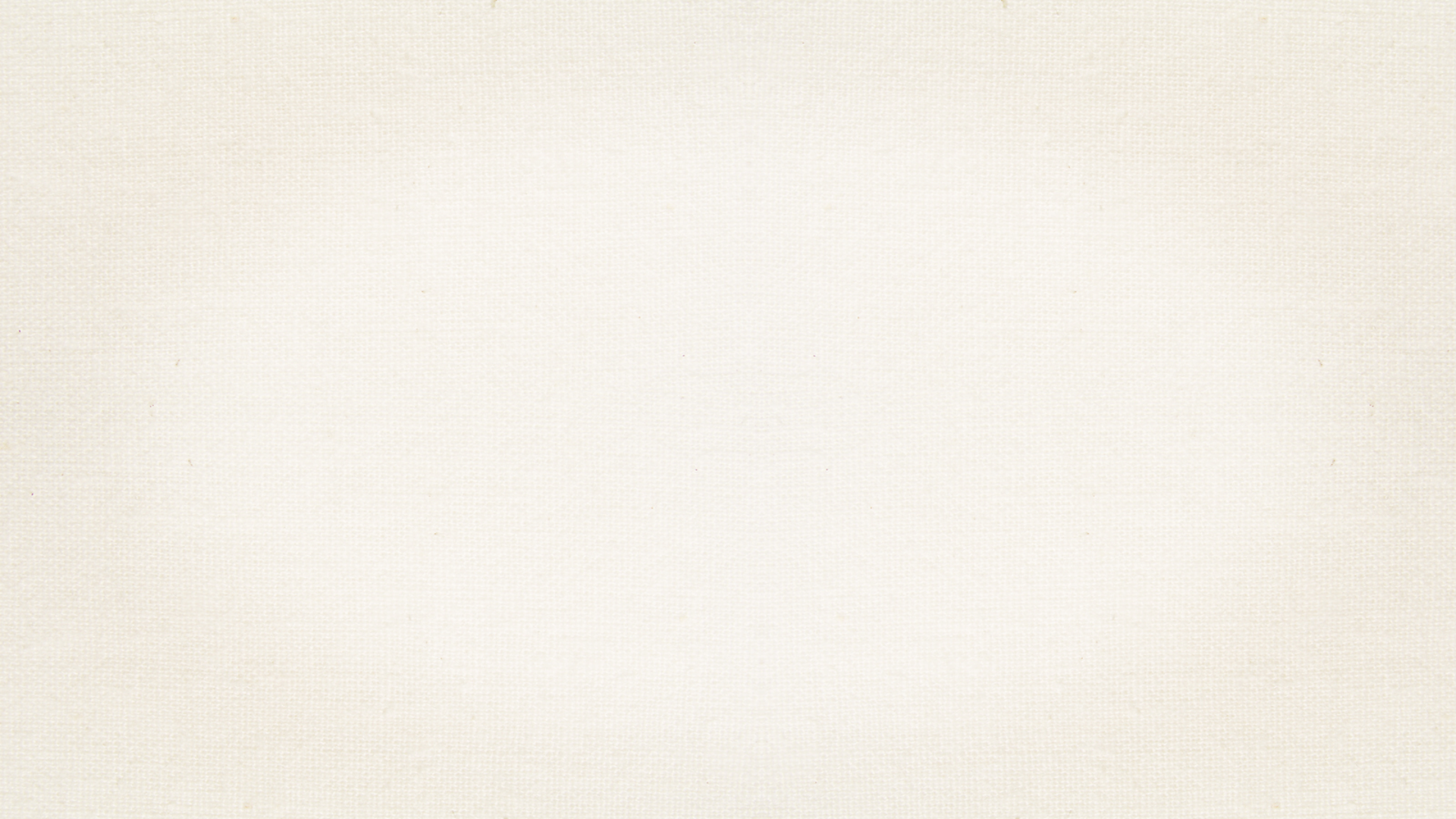 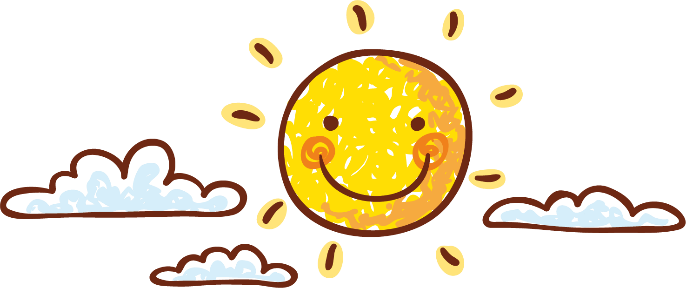 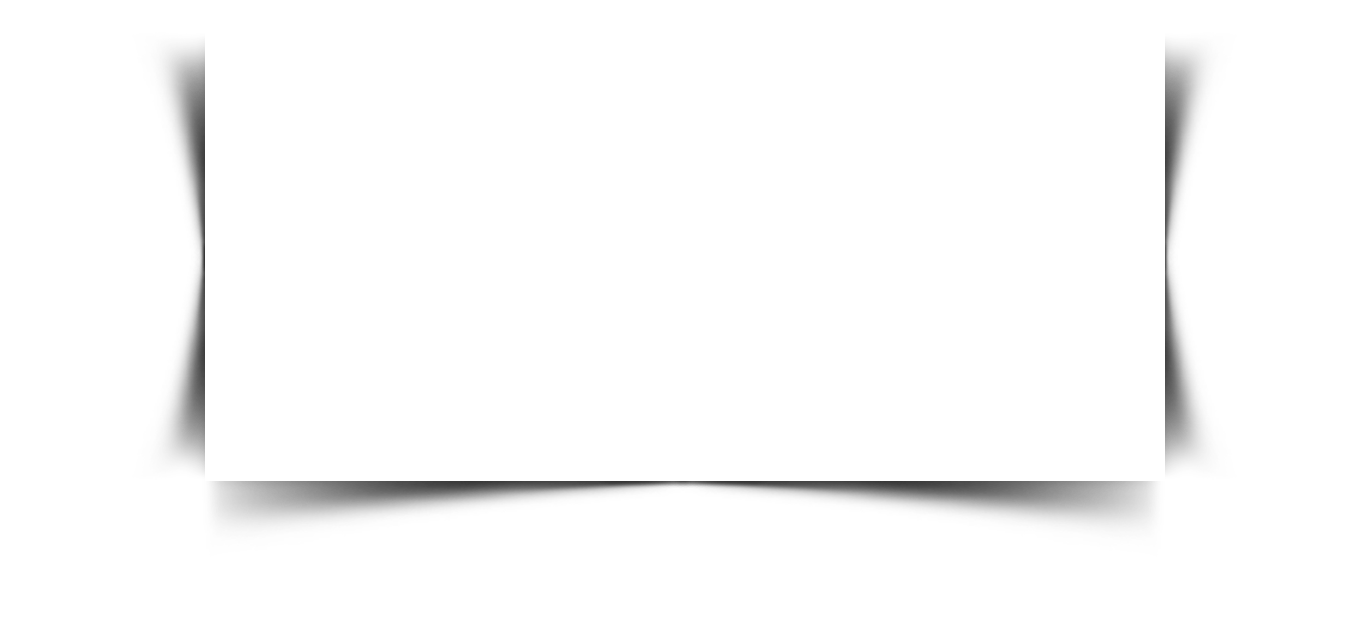 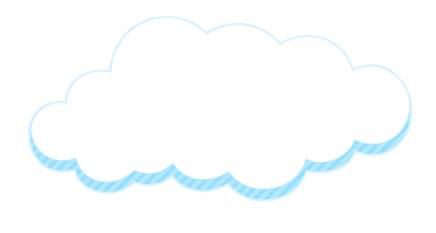 1. Đặc trưng hình thức của bài thơ
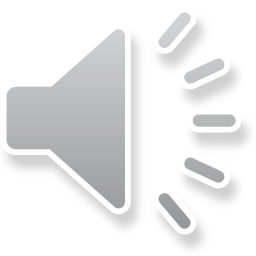 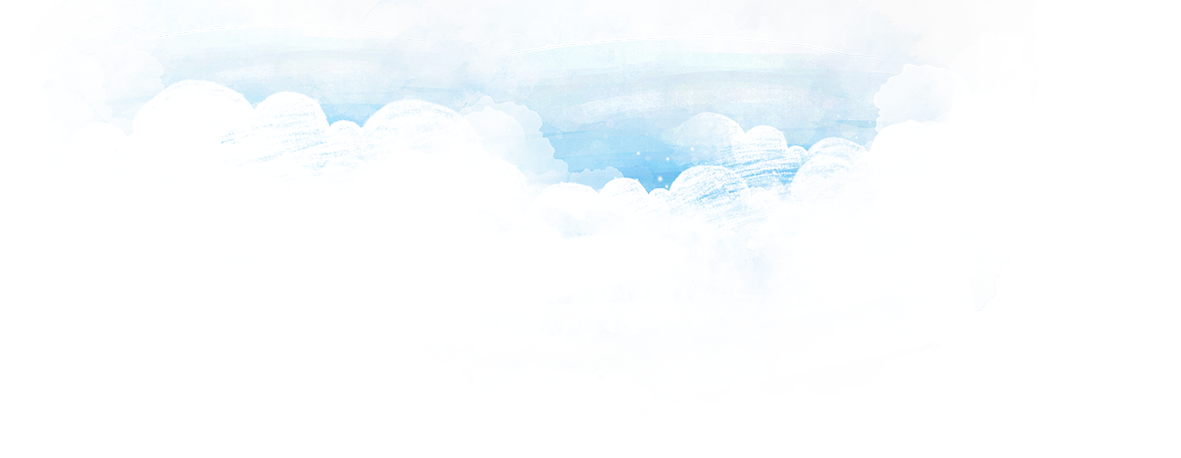 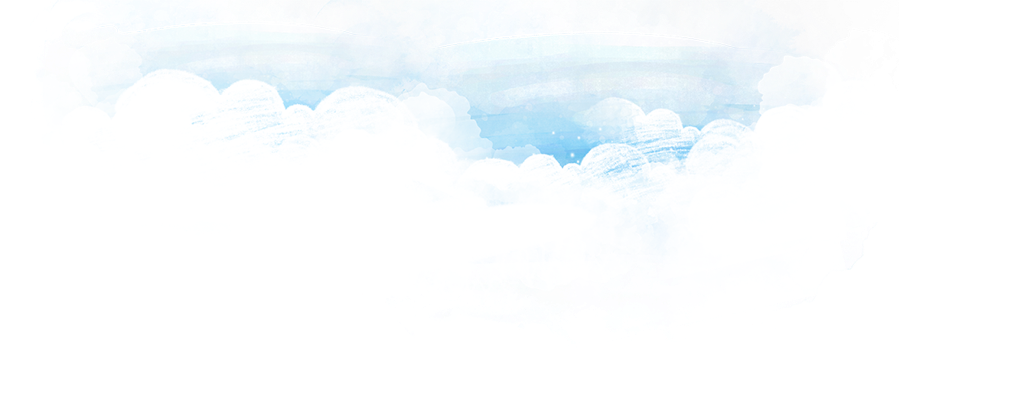 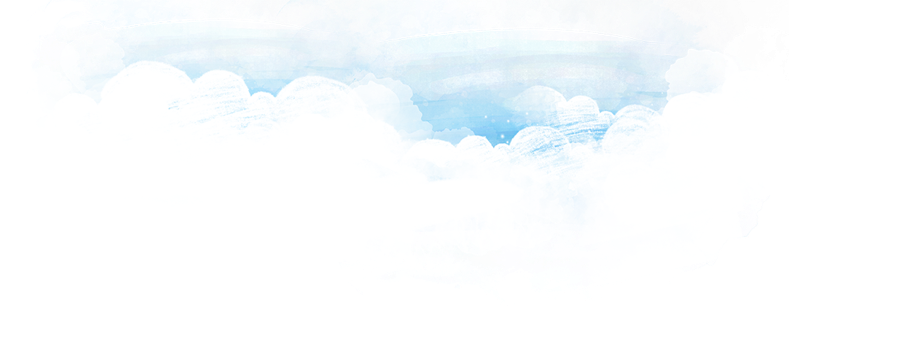 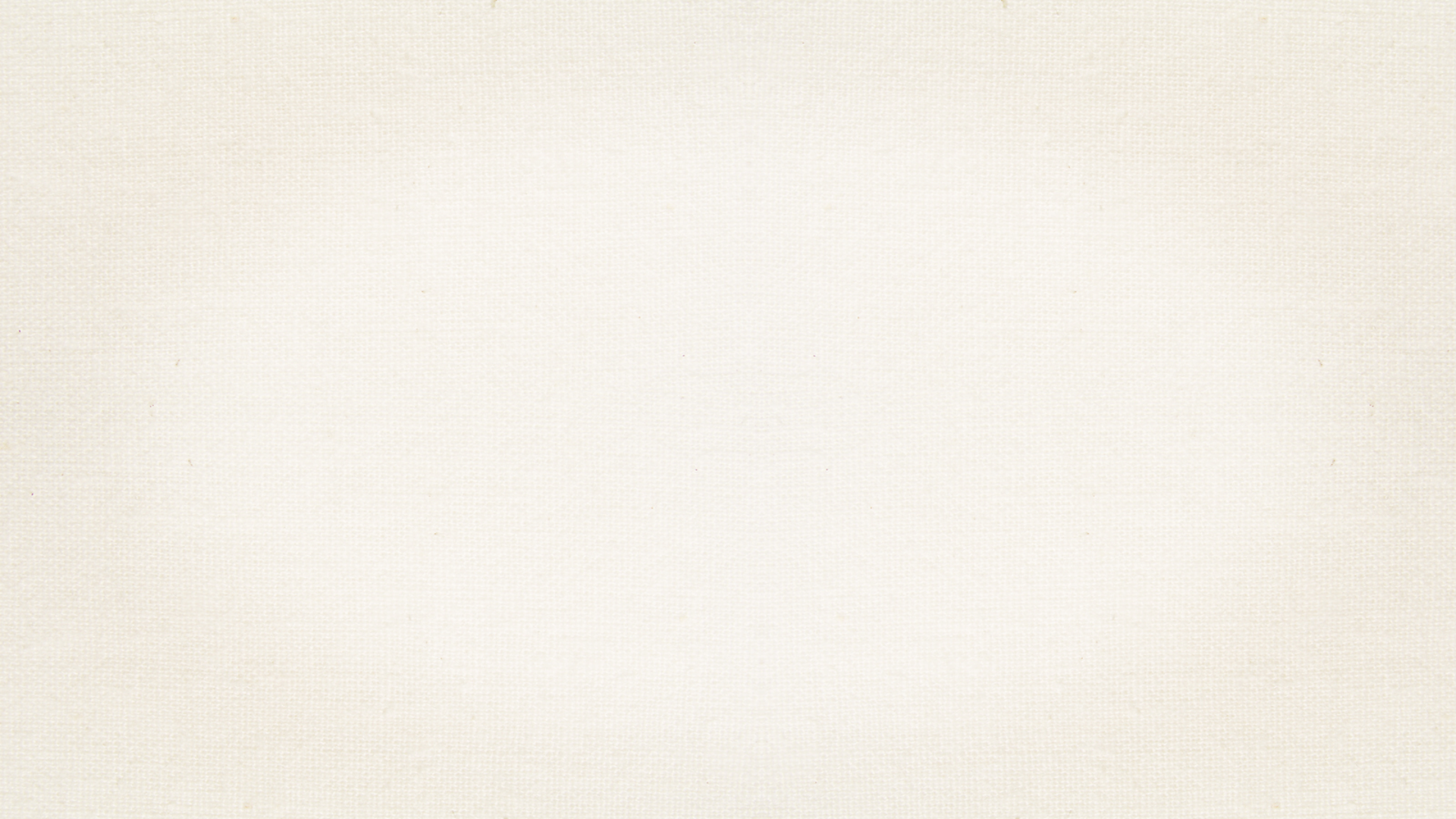 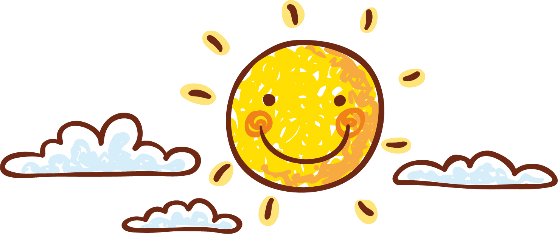 Sự tích hoa cúc trắng
Ngày xưa có một cô bé sống cùng mẹ trong một túp lều tranh dột nát nhưng đó là một bé gái vô cùng hiếu thảo. Thật không may mẹ của cô bé lại bị bệnh rất nặng nhưng vì nhà nghèo nên không có tiền mua thuốc chữa, và cô bé vô cùng buồn bã.
Một lần đang ngồi khóc bên đường bỗng có một ông lão đi qua thấy lạ bèn đừng lại hỏi khi biết sự tình ông già nói với cô bé:
- Cháu hãy vào rừng và đến bên gốc cây cổ thụ to nhất trong rừng hái lây một bông hoa duy nhất trên đó. Bông hoa ấy có bao nhiêu cánh thì tức là mẹ cháu sống được bằng đấy ngày.
   Cô bé liền vào rừng và rất lâu sau mới tìm thấy bông hoa trắng đó. Phải khó khăn lắm cô mới trèo lên được để lấy bông hoa, nhưng khi đếm chỉ có một cánh hai cánh ba cánh bốn cánh. Chỉ có bốn cánh hoa là sao chứ? Chẳng nhẽ mẹ cô chỉ sống được bằng đấy ngày thôi sao? Không đành lòng cô liền dùng tay xé nhẹ dần từng cánh hoa lớn thành những cánh hoa nhỏ và bông hoa cũng theo đó mà nhiều cánh dần lên nhiều đến mức không còn đếm được nữa. Từ đó người đời gọi bông hoa ấy là bông hoa cúc trắng để nói về lòng hiếu thảo của cô bé đó dành cho mẹ mình.
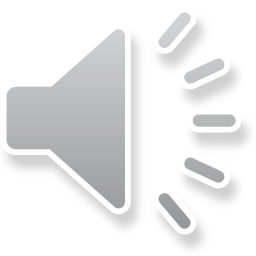 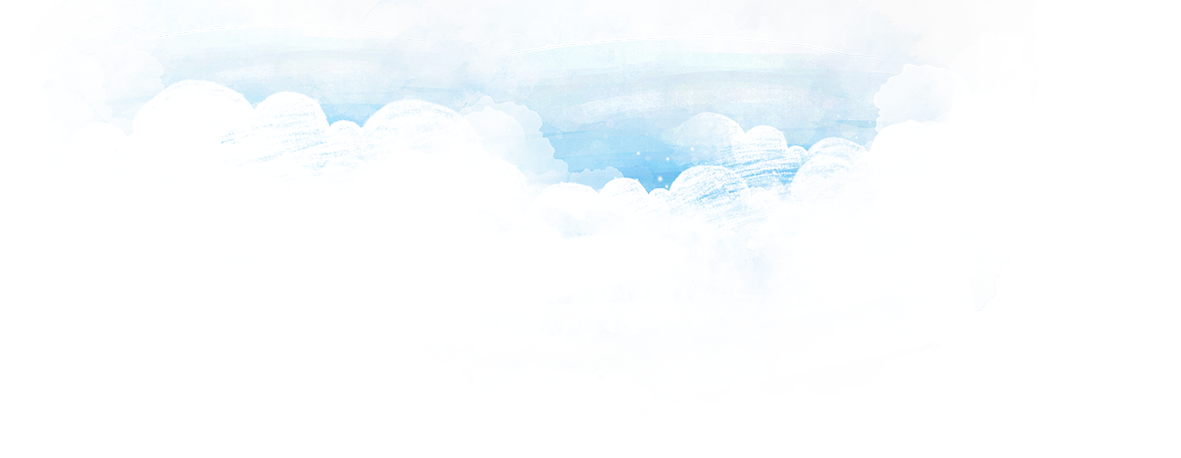 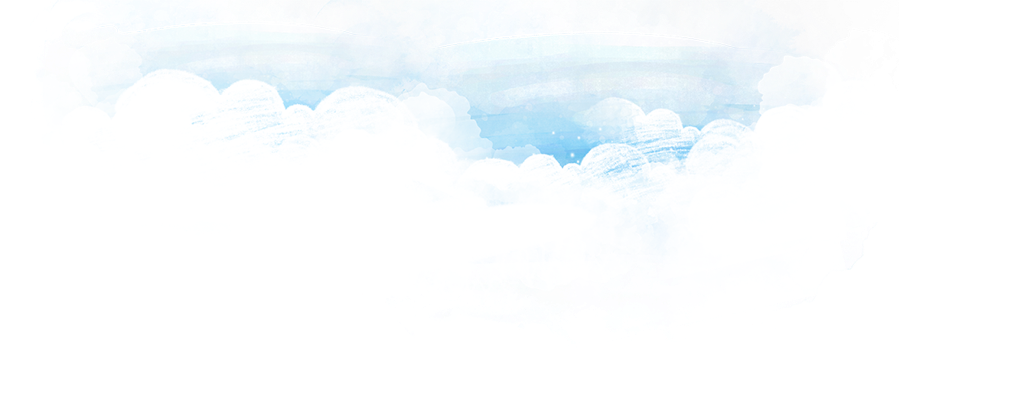 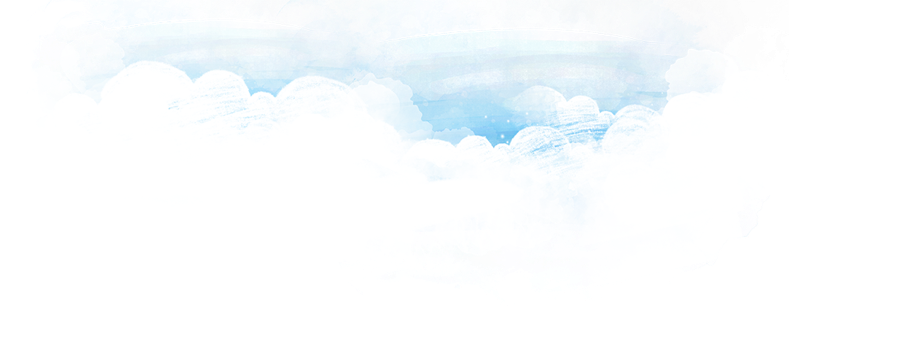 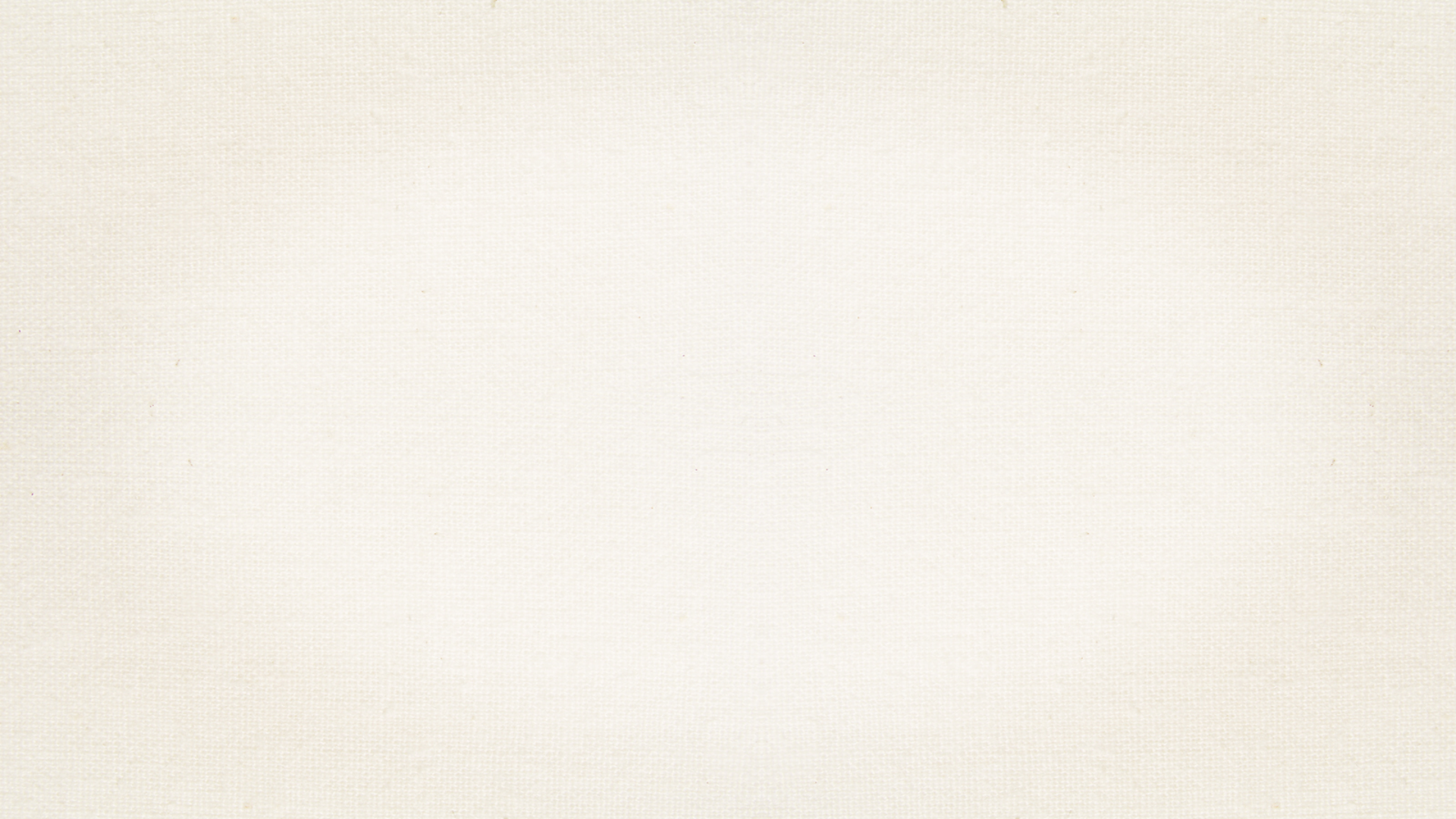 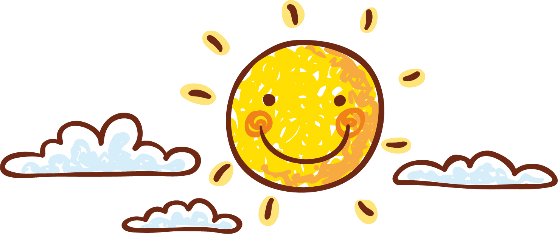 PHIẾU HỌC TẬP
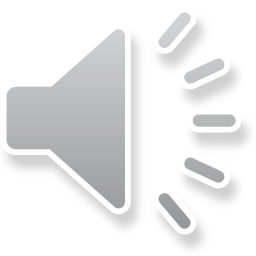 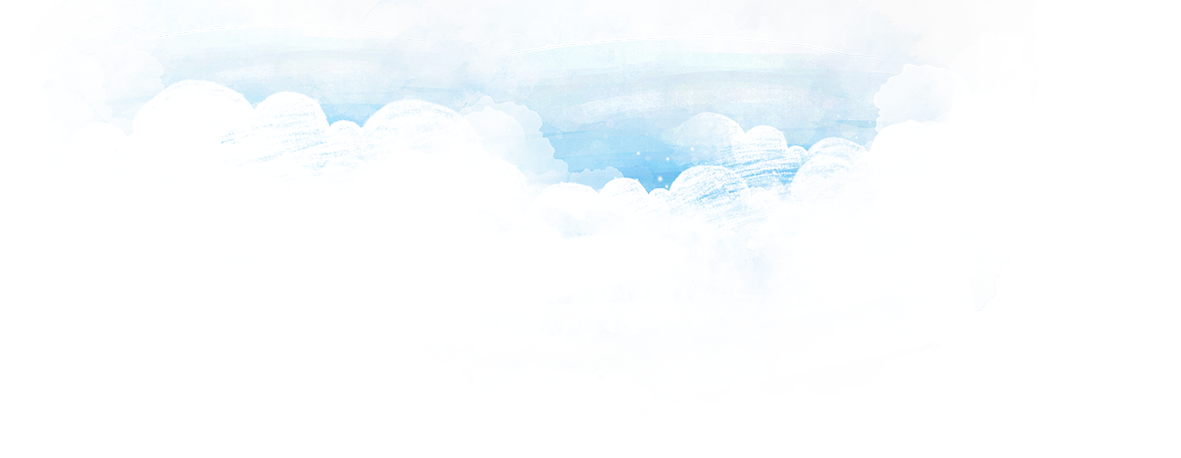 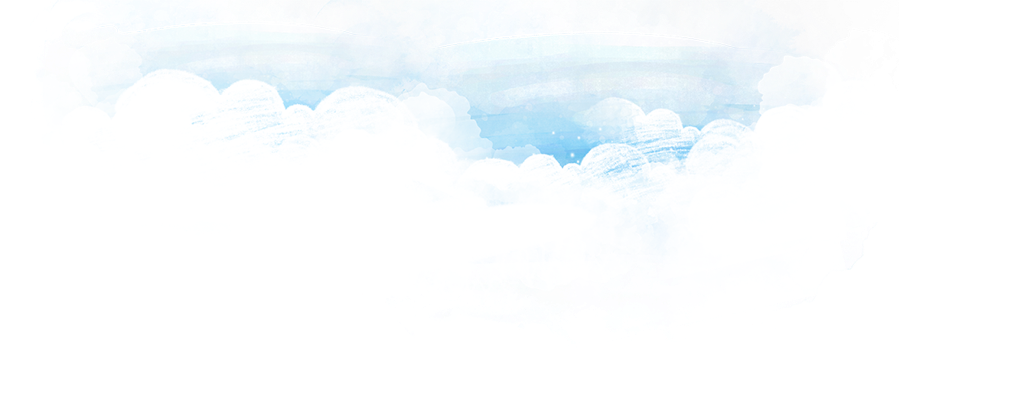 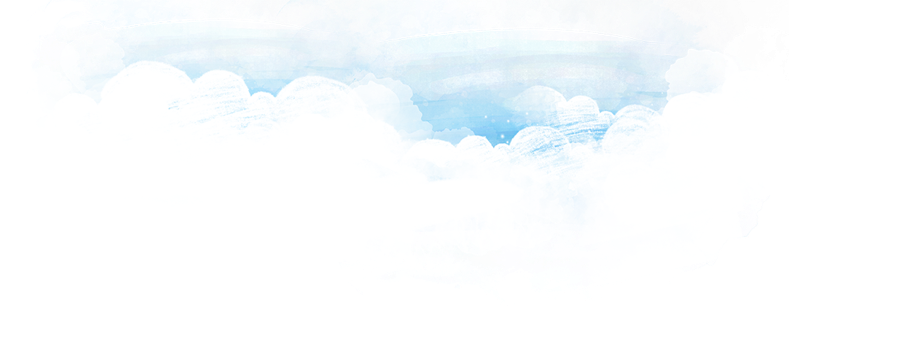 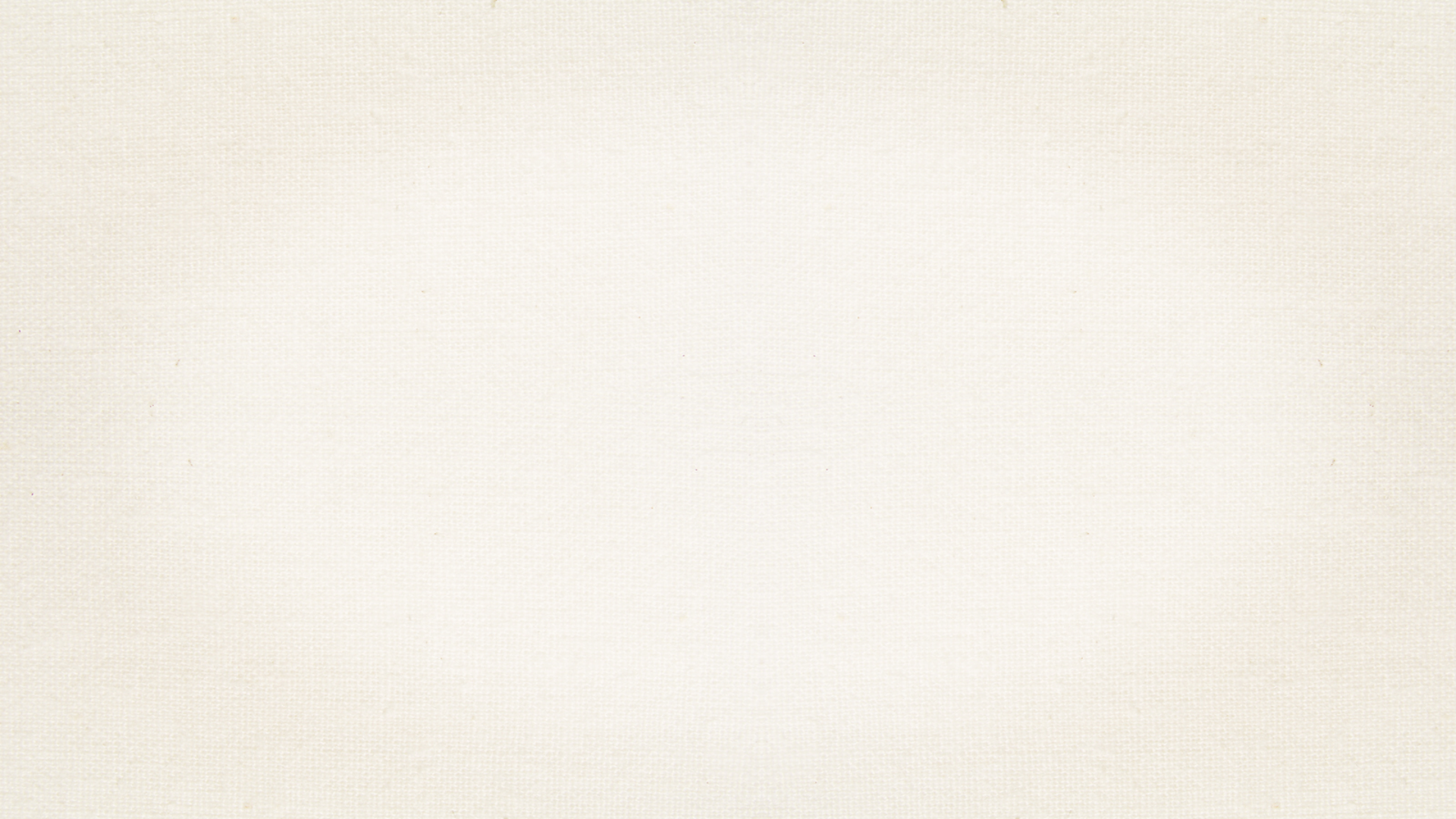 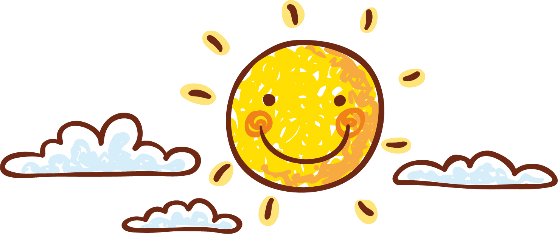 PHIẾU HỌC TẬP
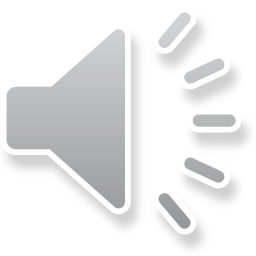 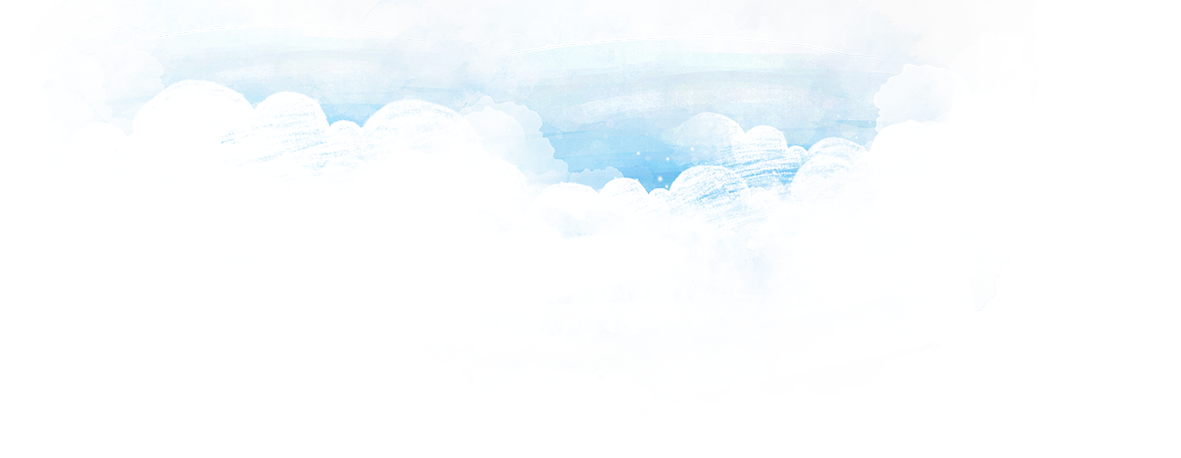 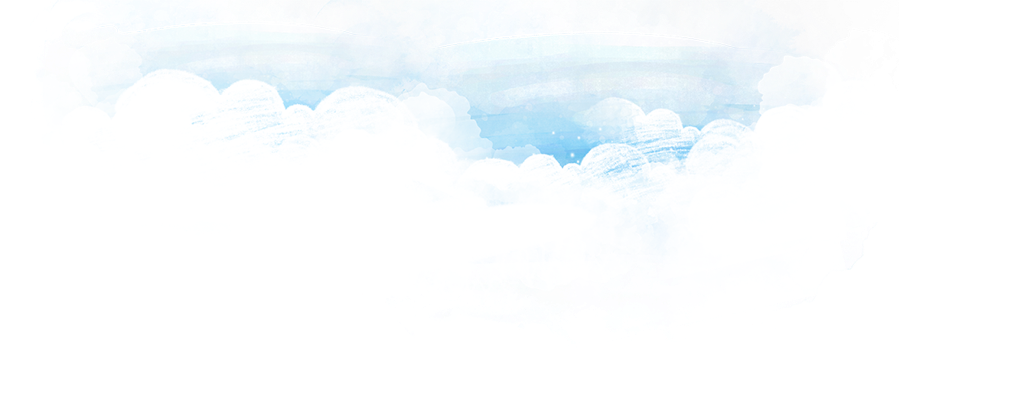 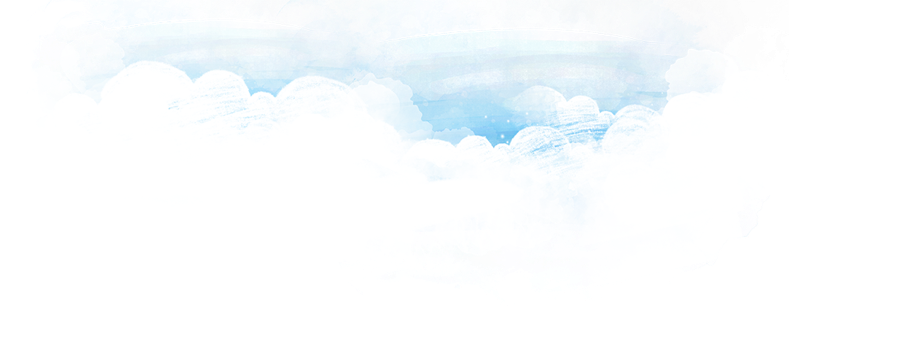 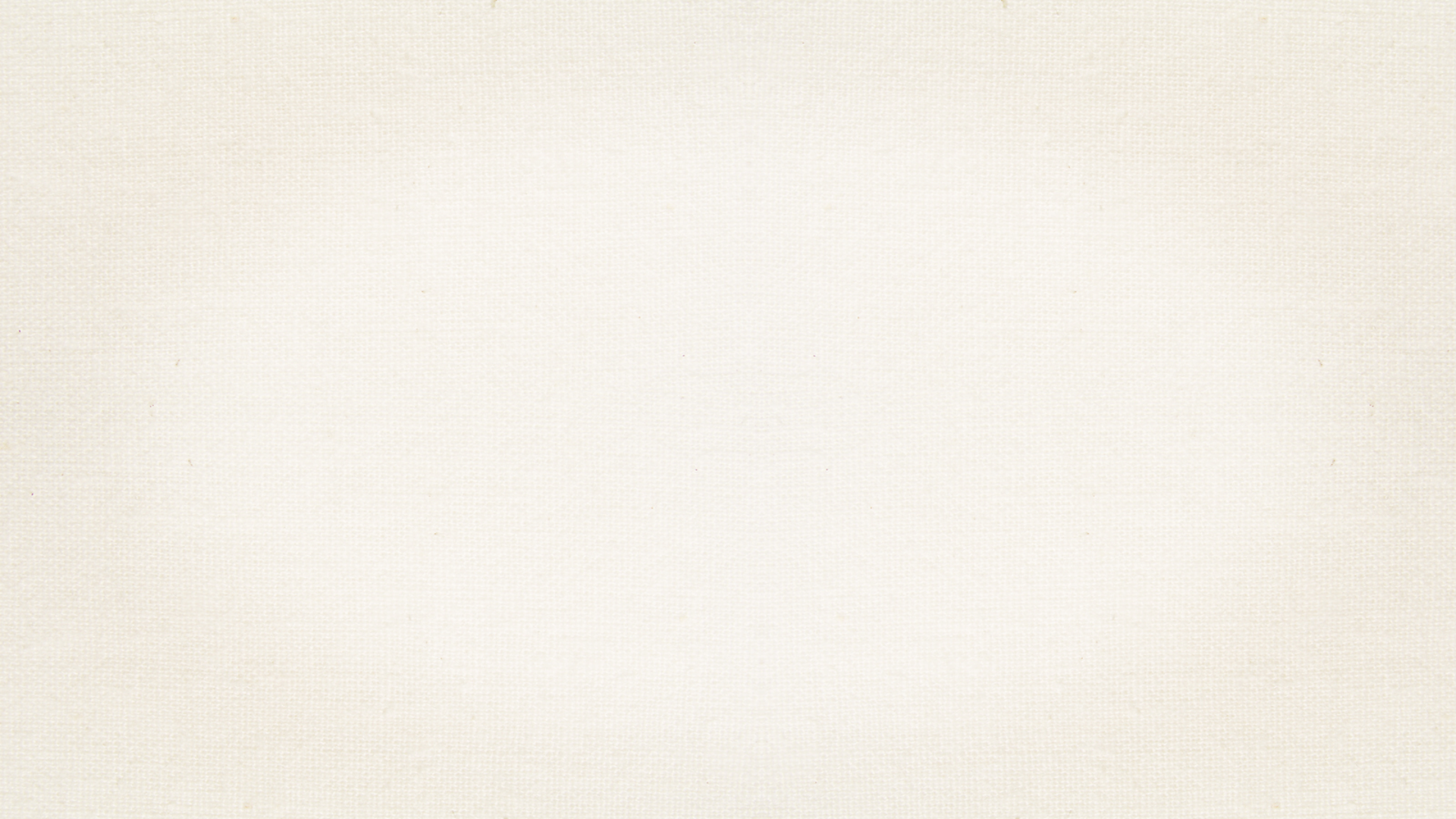 1. Đặc trưng hình thức của bài thơ
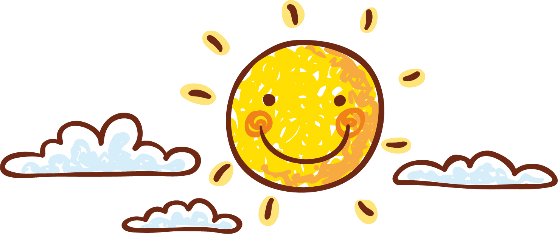 Mỗi dòng thường có 5 đến 7 chữ
Được viết theo thể thơ tự do
Đặc trưng
Được chia thành nhiều khổ nhỏ khác nhau (cứ 4 dòng chia thành một khổ)
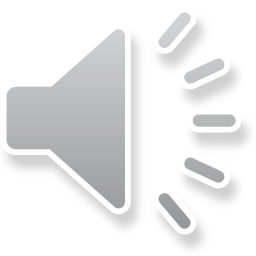 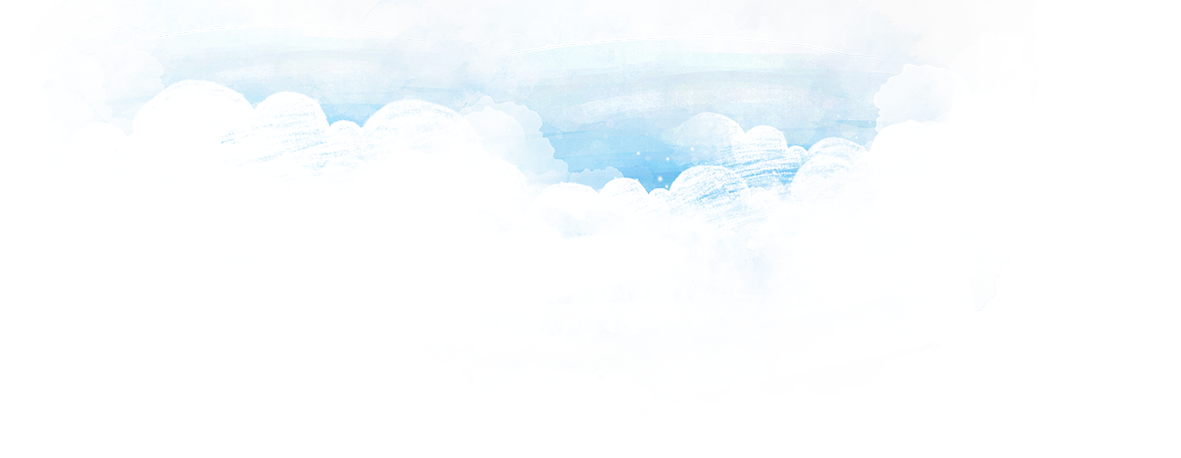 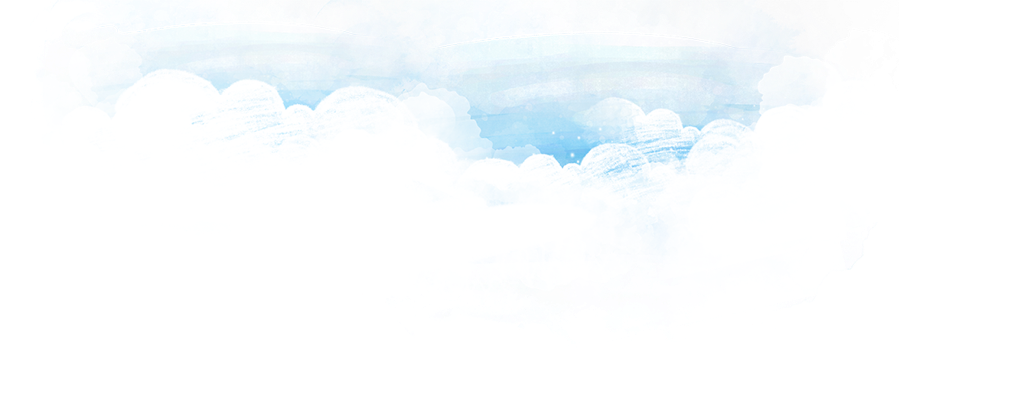 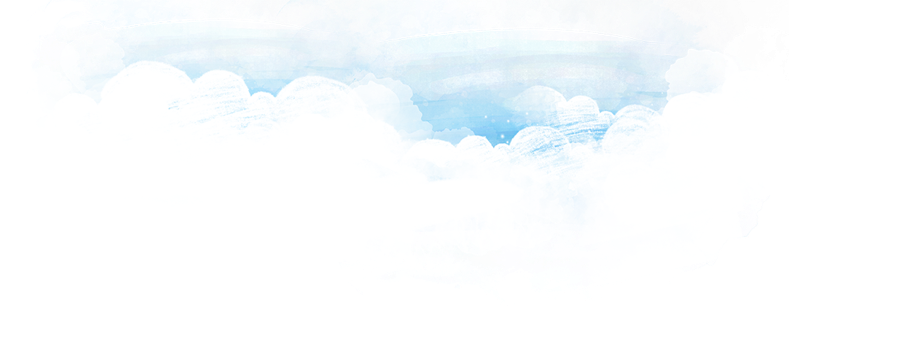 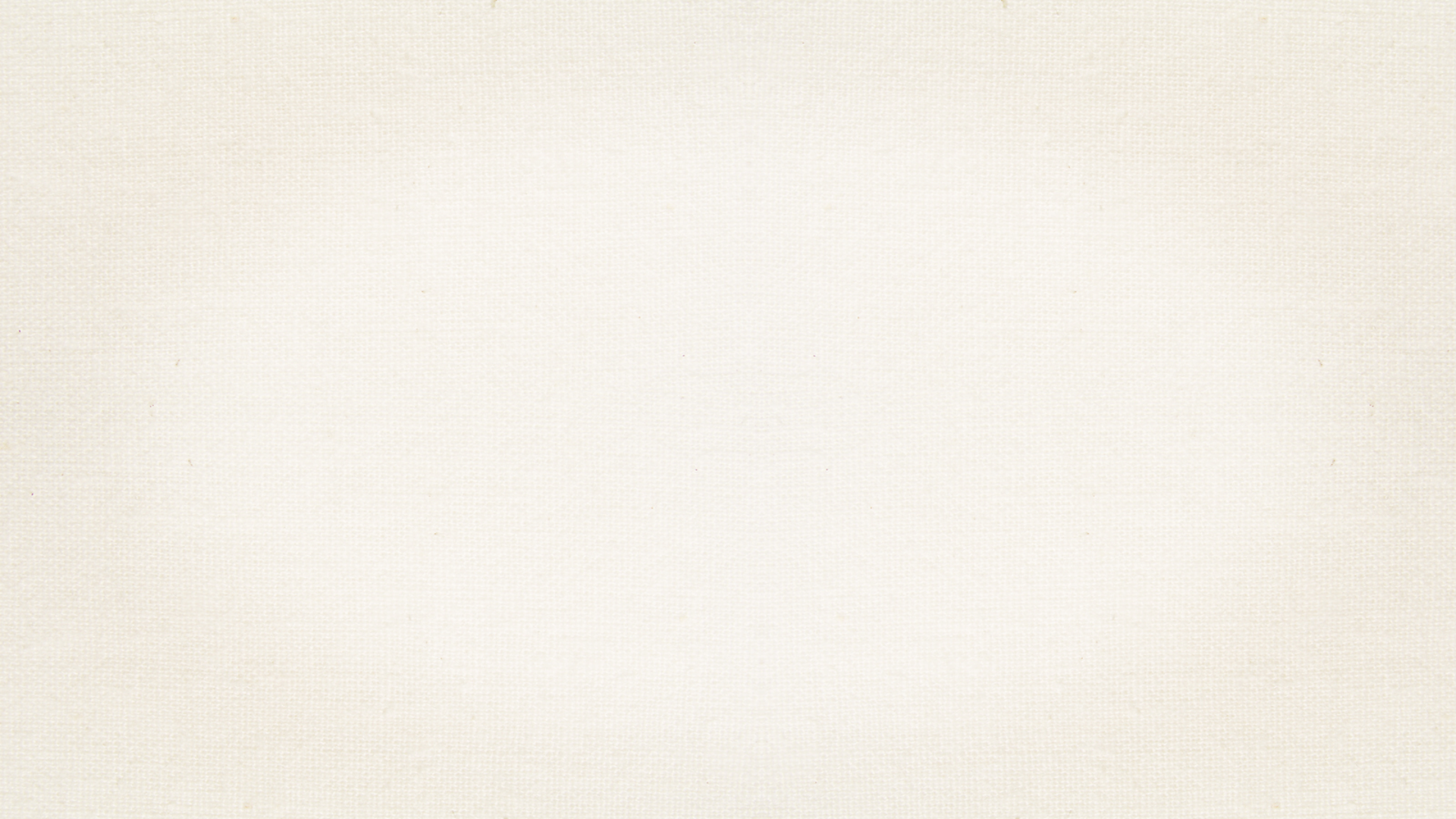 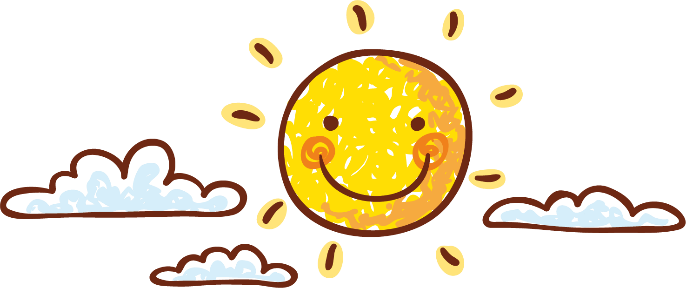 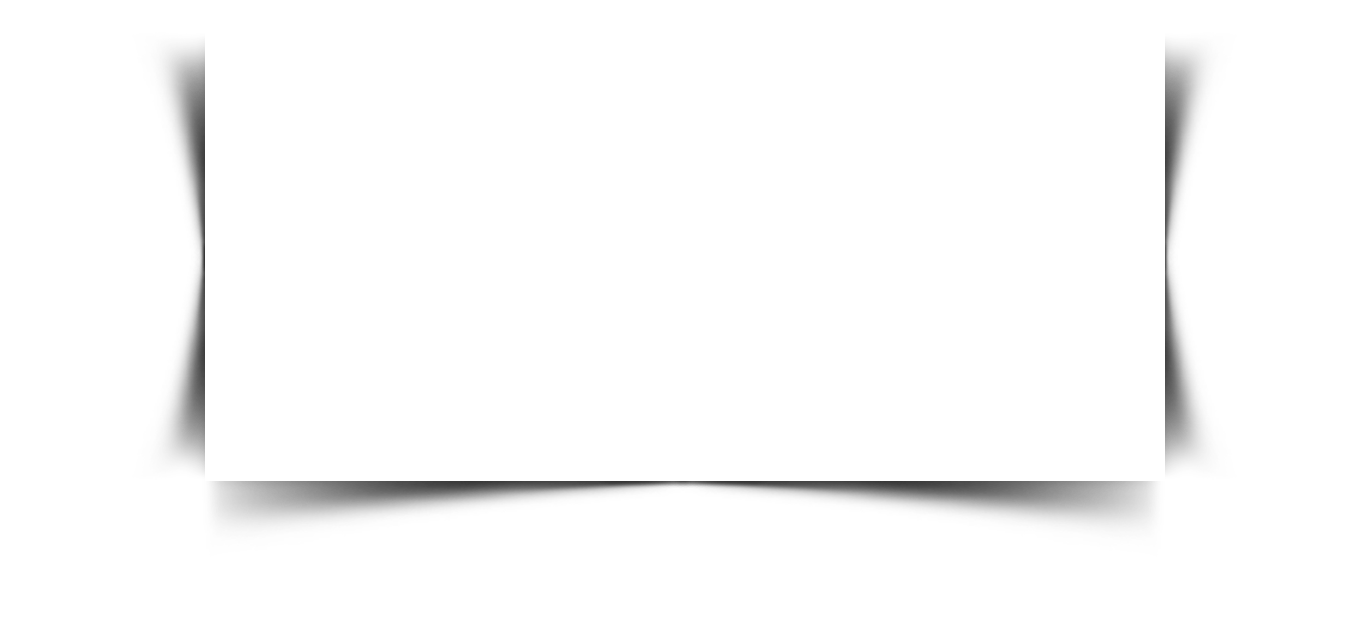 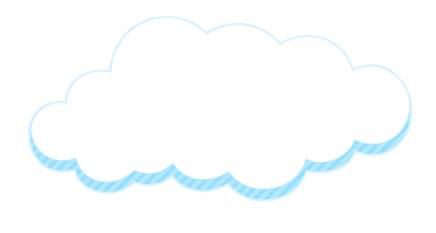 2. Tìm hiểu từ ngữ, hình ảnh, biện pháp tu từ
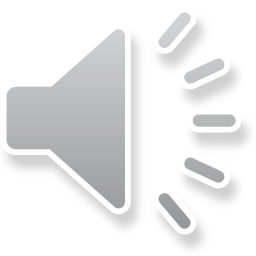 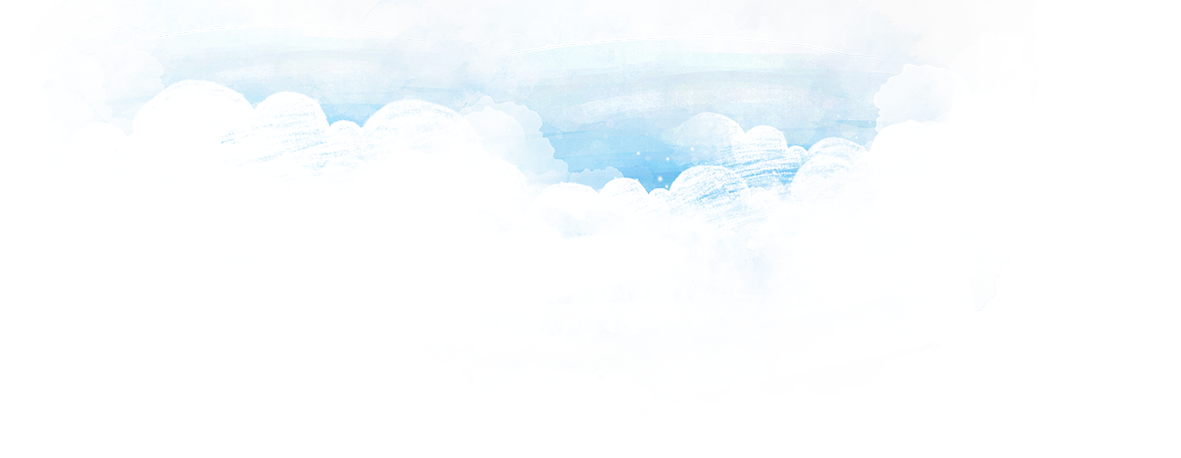 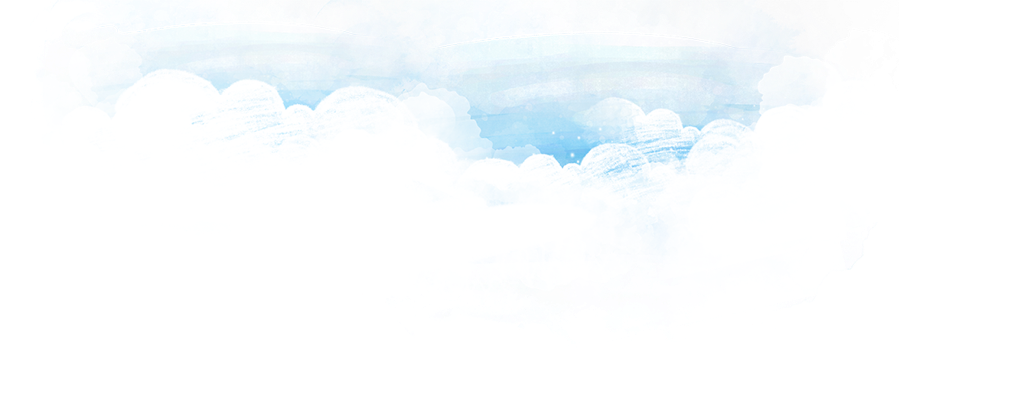 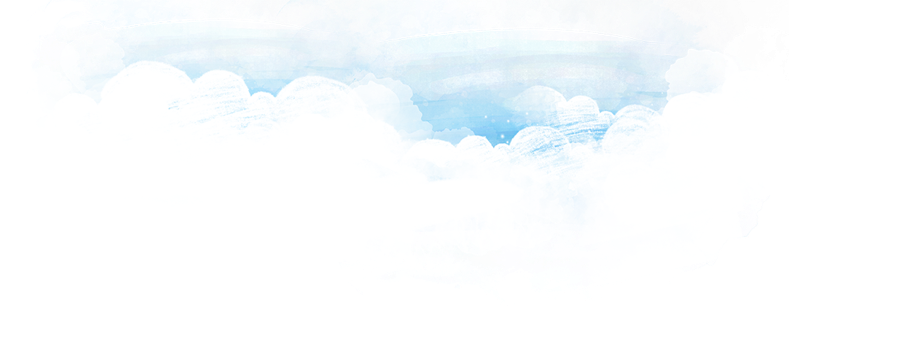 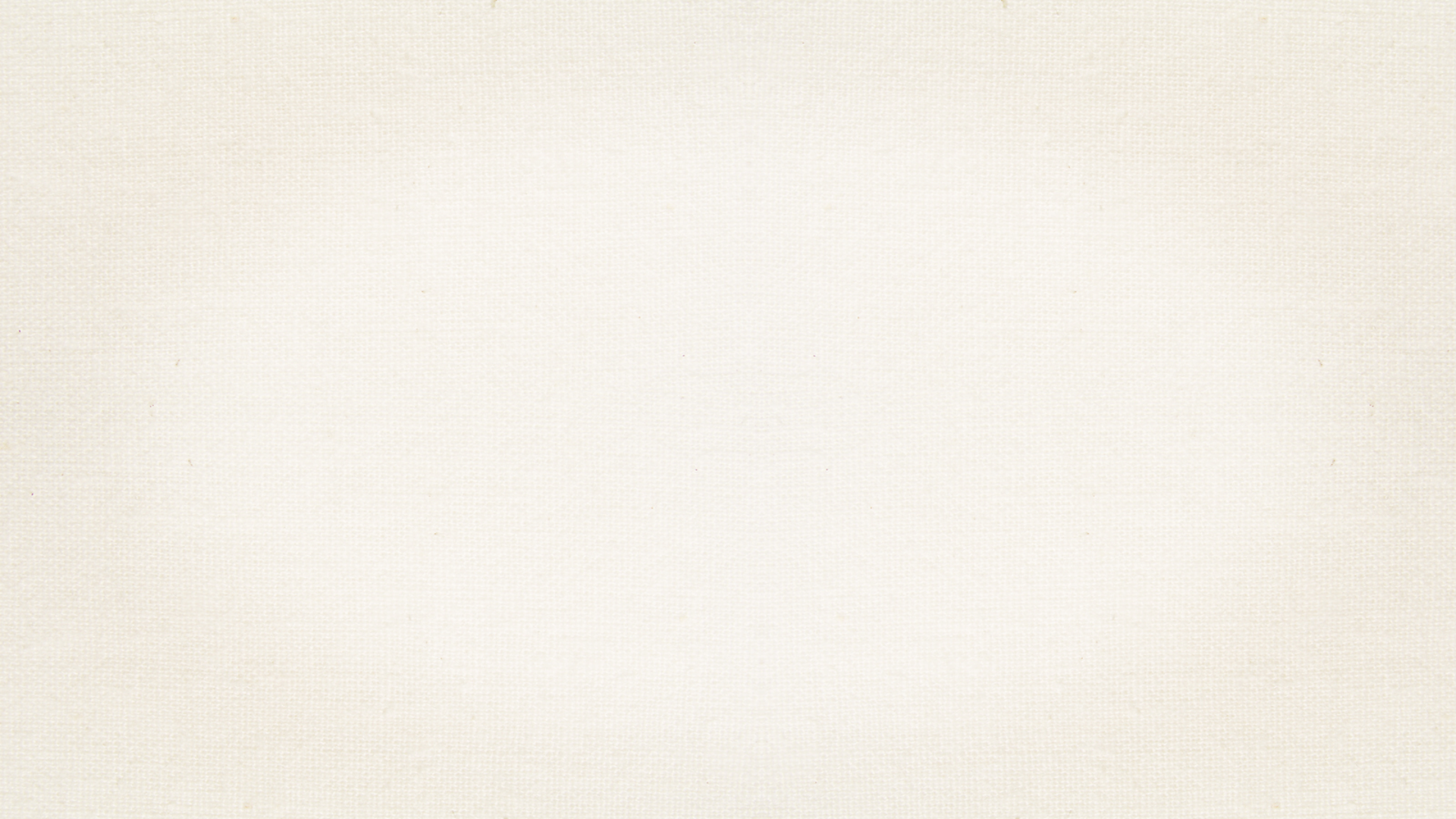 Bảng từ ngữ hình ảnh
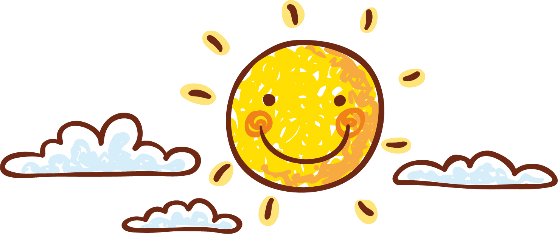 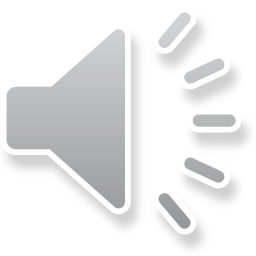 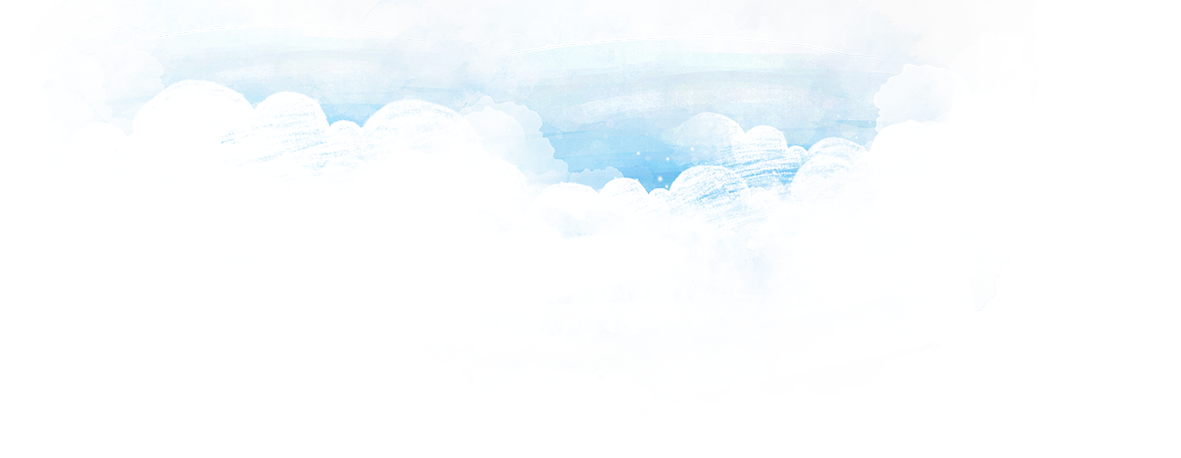 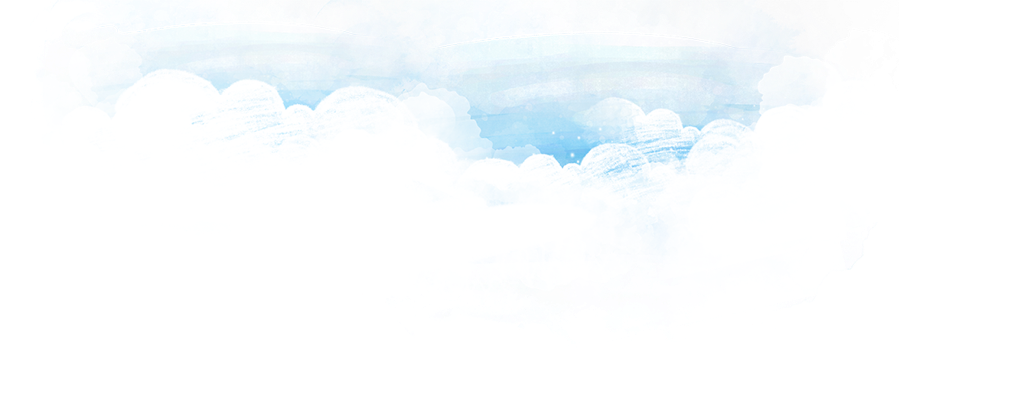 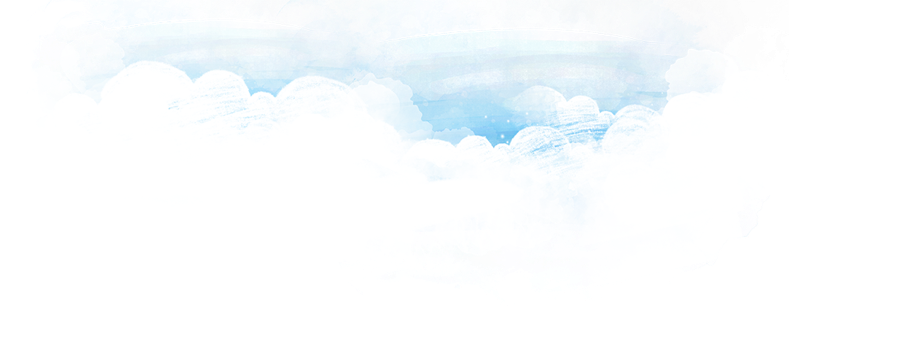 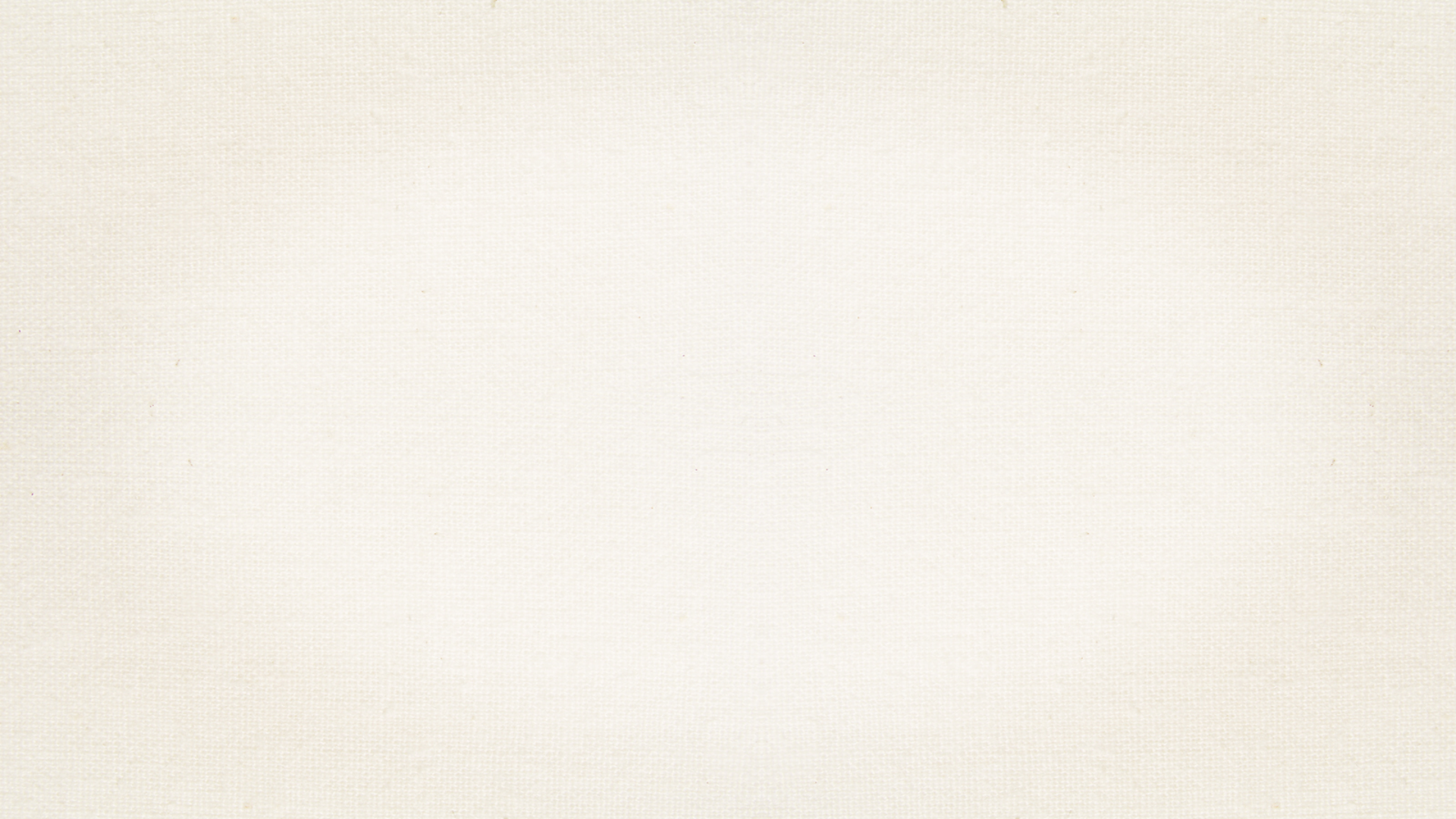 Bảng từ ngữ hình ảnh
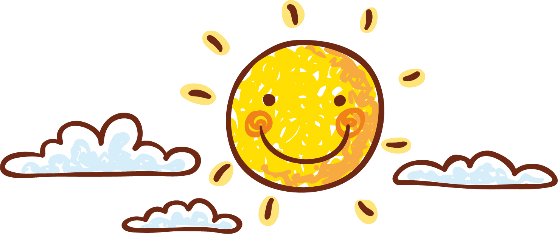 Tạo ra nhạc điệu cho bài thơ.
Từ ngữ có sự hiệp vần
trong, hồng; xa, nhà, ta
…
Từ ngữ hàm súc, gợi hình, gợi cảm
Từ láy
phơi phới, rả rích, trầm ngâm, thì thầm,…
Thiên nhiên khoáng đạt, tươi sáng, tràn đầy sức sống.
mặt trời rực rỡ, biển xanh, cát mịn, biển trong, nắng mai hồng,….
Thiên nhiên
Hình ảnh giàu sức gợi, vừa đối lập vừa thể hiện sự khác biệt thế hệ…
bóng cha lênh khênh
bóng con chắc nịch.
Con người
Khao khát, ước mơ được khám phá thế giới, đi đến chân trời mới.
Cánh buồm.
Ẩn dụ
Điệp từ, điệp ngữ
Không thấy, có, bóng cha, bóng con, cha dắt con đi.
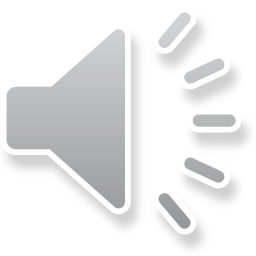 Thế giới mênh mông vô tận.
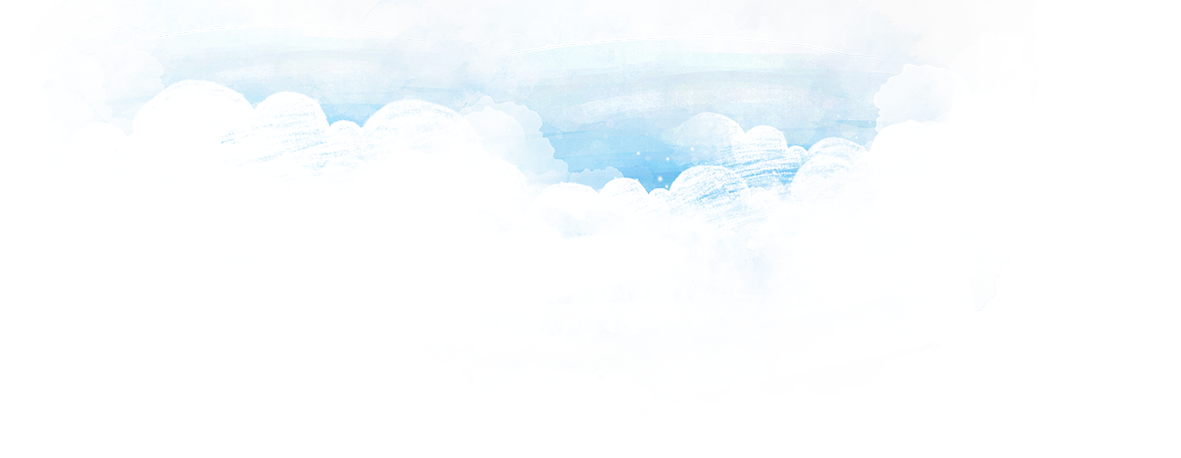 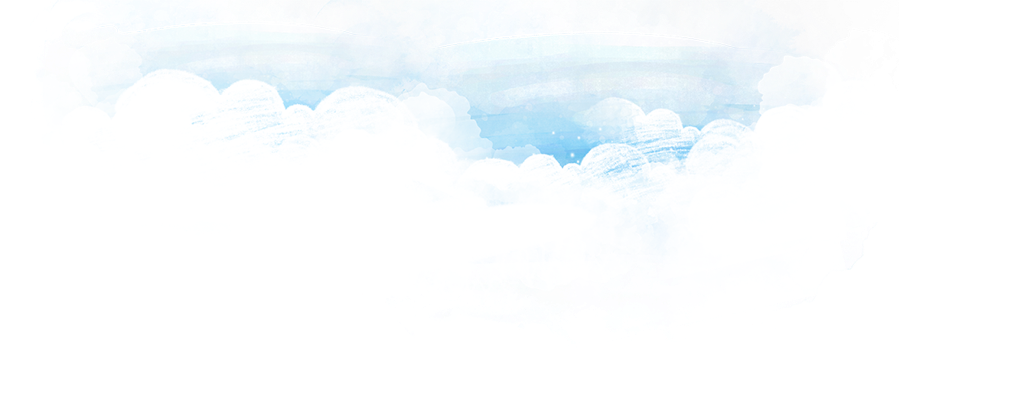 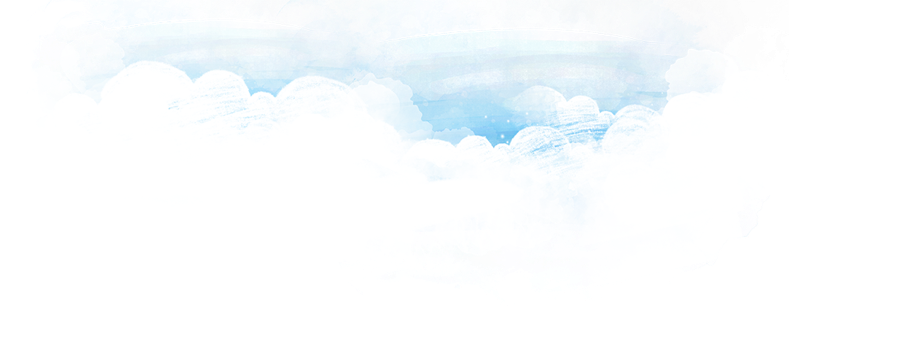 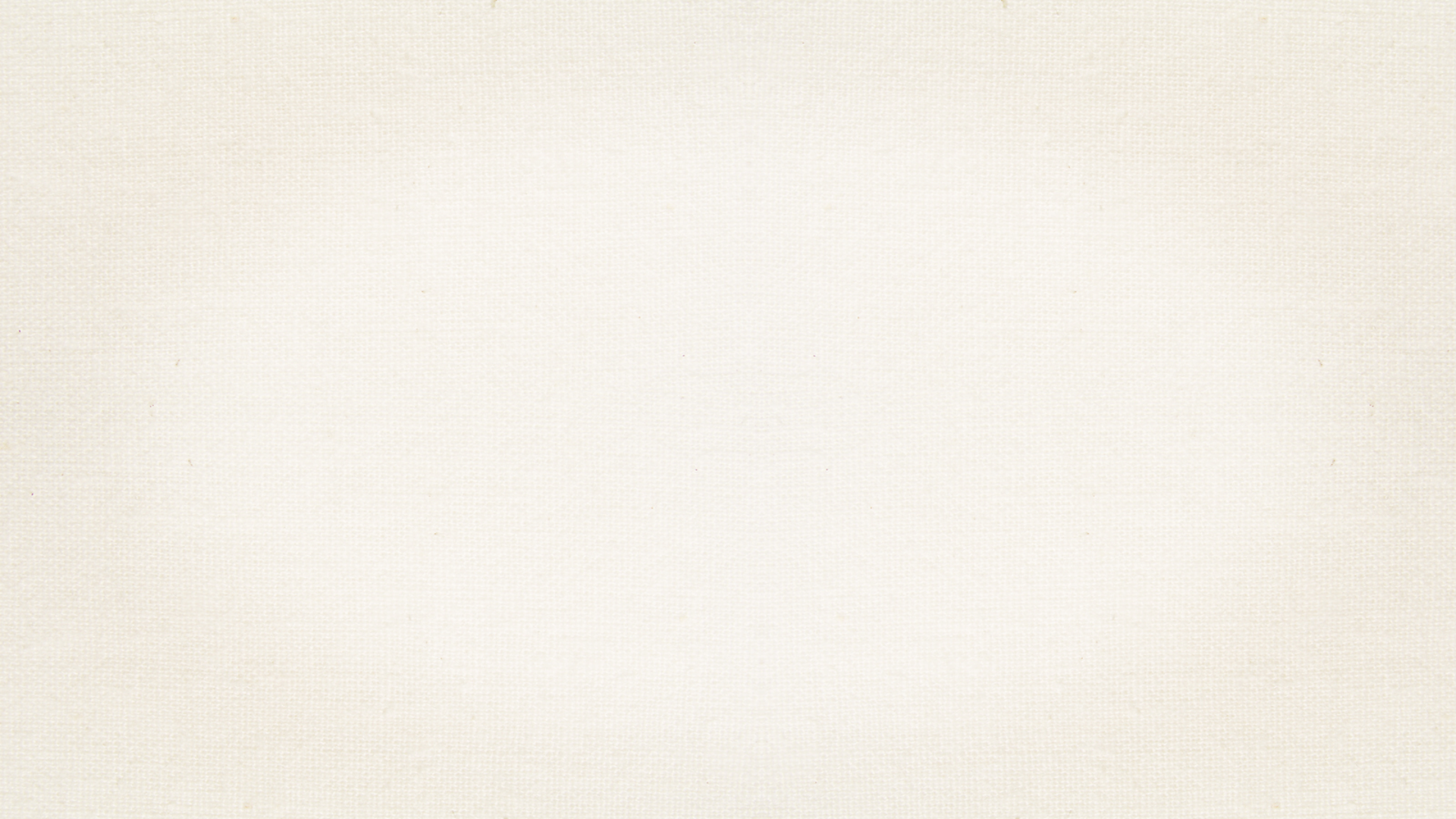 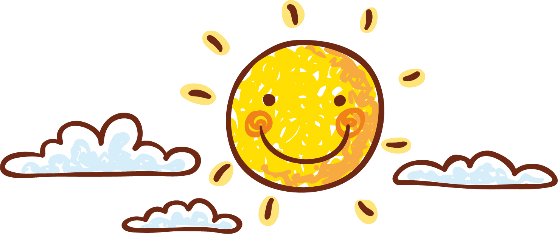 * Từ ngữ, hình ảnh
->  tạo ra nhạc điệu cho bài thơ
Có sự hiệp vần: trong, hồng; xa, nhà, ta…
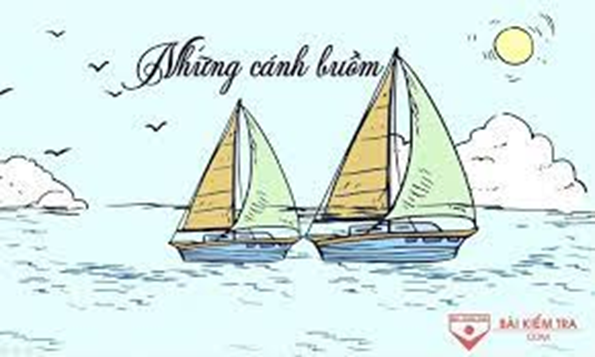 Từ ngữ
-> từ ngữ hàm súc, gợi hình, gợi cảm
Từ láy phơi phới, rả rích, trầm ngâm, thầm thì…
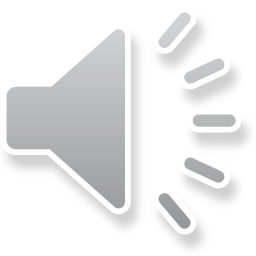 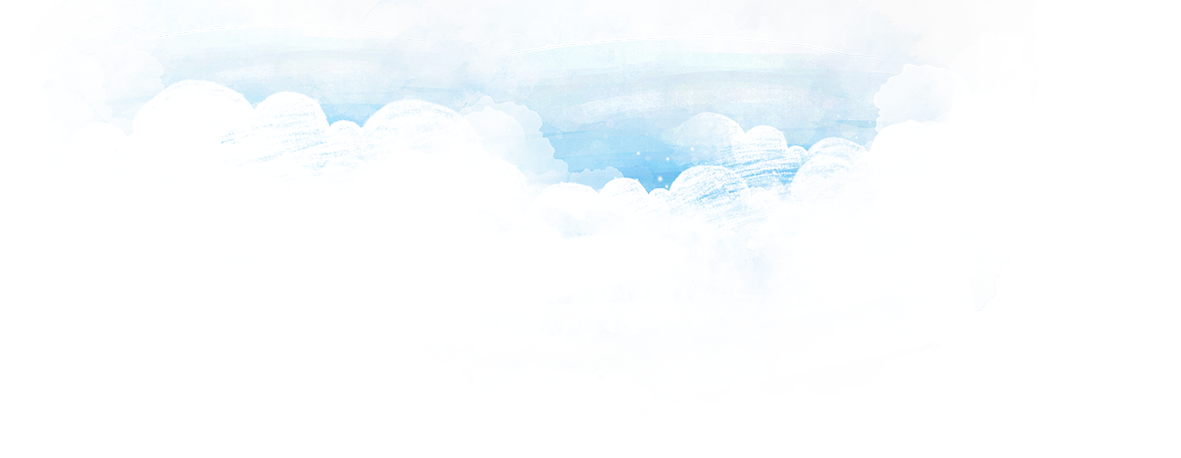 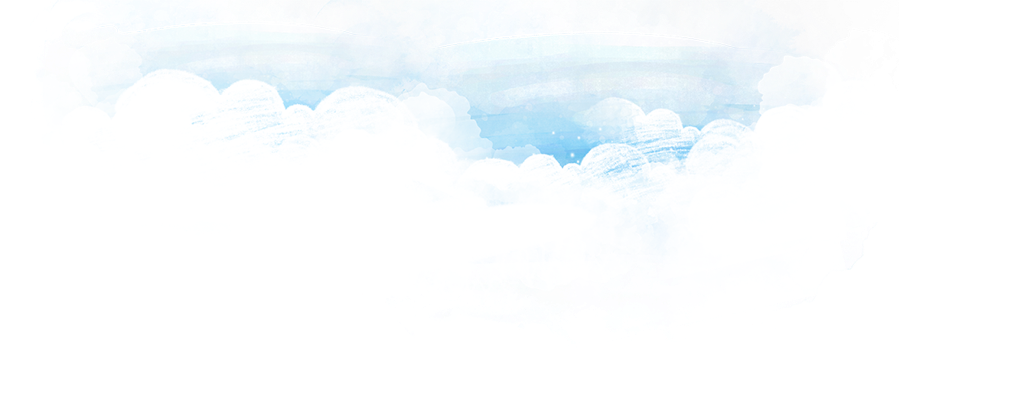 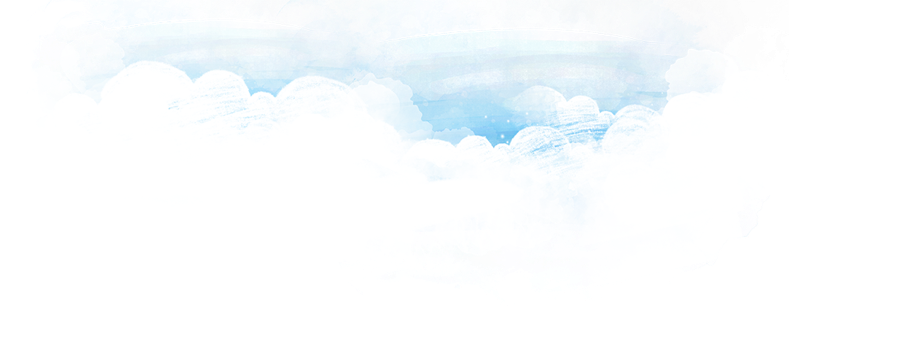 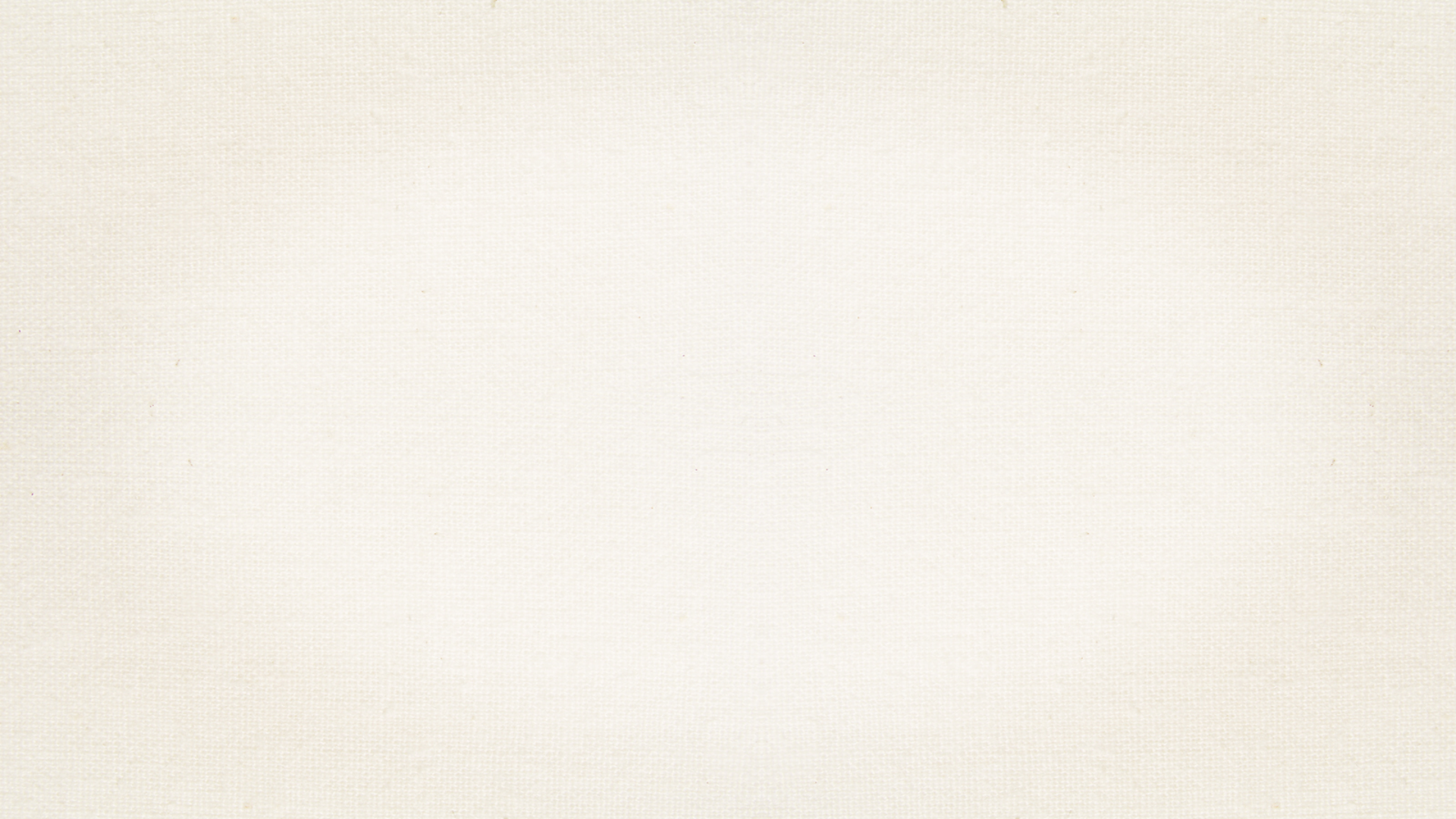 * Từ ngữ, hình ảnh
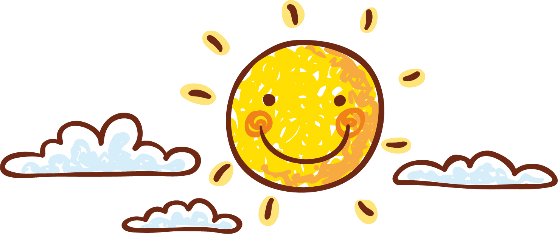 -> khoáng đạt, rực rỡ, long lanh, tràn đầy sức sống
Thiên nhiên: mặt trời rực rỡ, biển xanh, cát mịn, biển trong, ánh mai hồng…
Hình ảnh
Sự đối lập vừa thể hiện sự khác biệt giữa hai thế hệ, đồng thời thấy được sự tiếp nối.
Hai cha con: bóng cha lênh khênh, bóng con chắc nịch
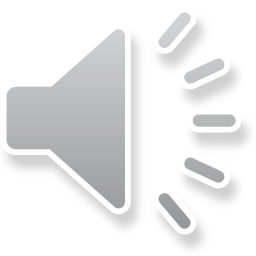 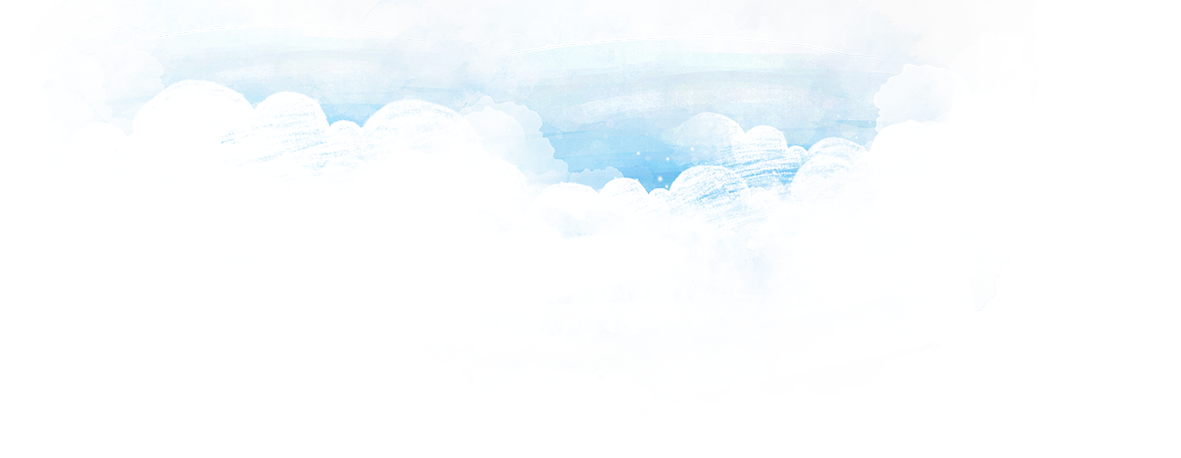 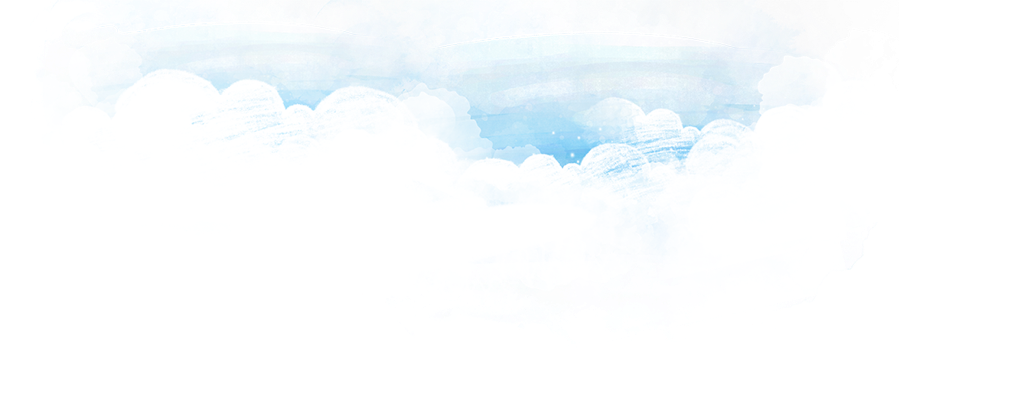 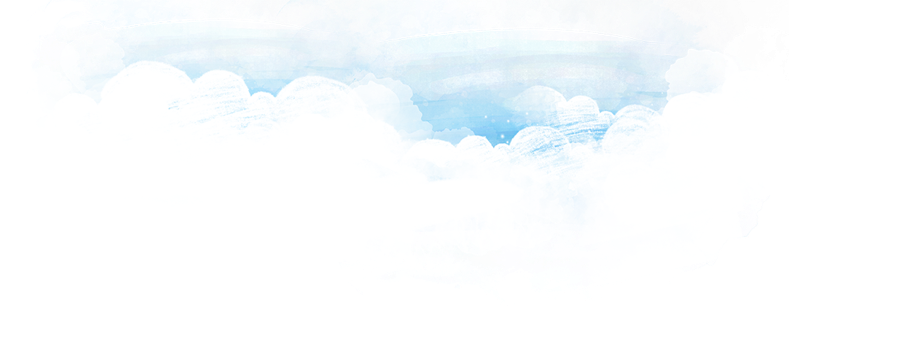 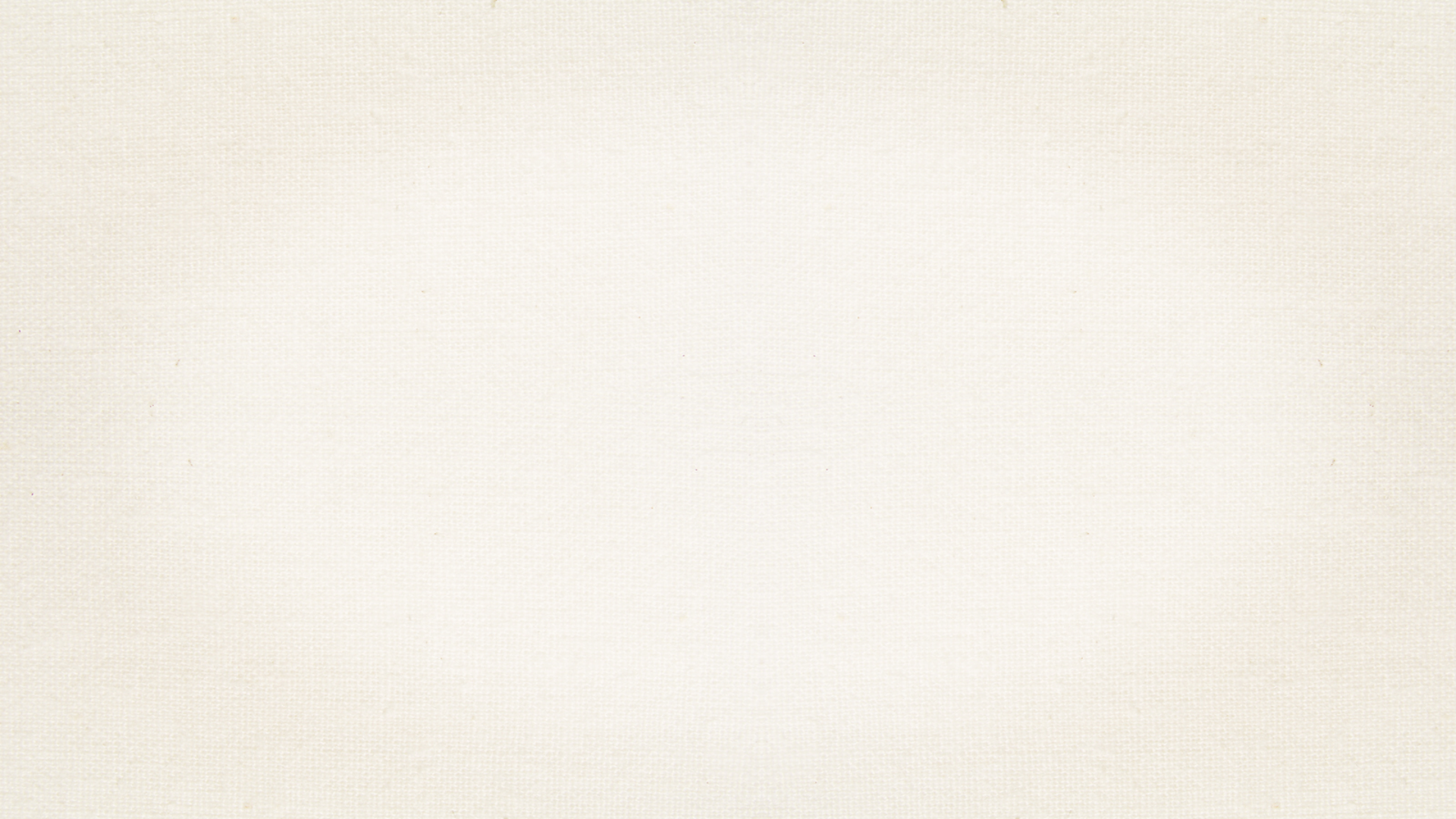 * Biện pháp tu từ
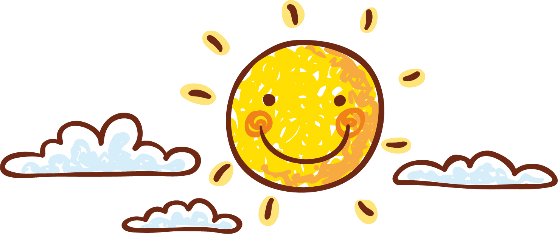  khao khát, ước mơ được khám phá thế giới, đi đến chân trời mới
Cánh buồm
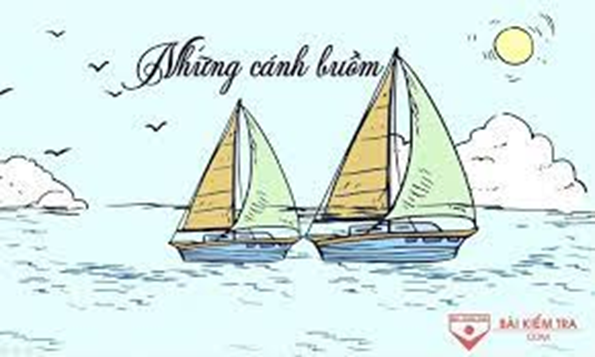 BPTT
->Thế giới mênh mông, vô tận; sự tò mò, háo hức muốn khám phá thế giới; sự gắn bó, quấn quýt giữa hai bố con…
Điệp từ, điệp ngữ: không thấy, có, bóng (cha), bóng (con), cha dắt con đi…
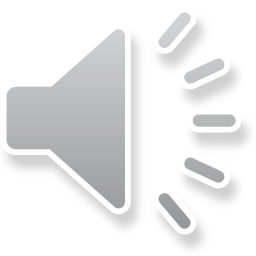 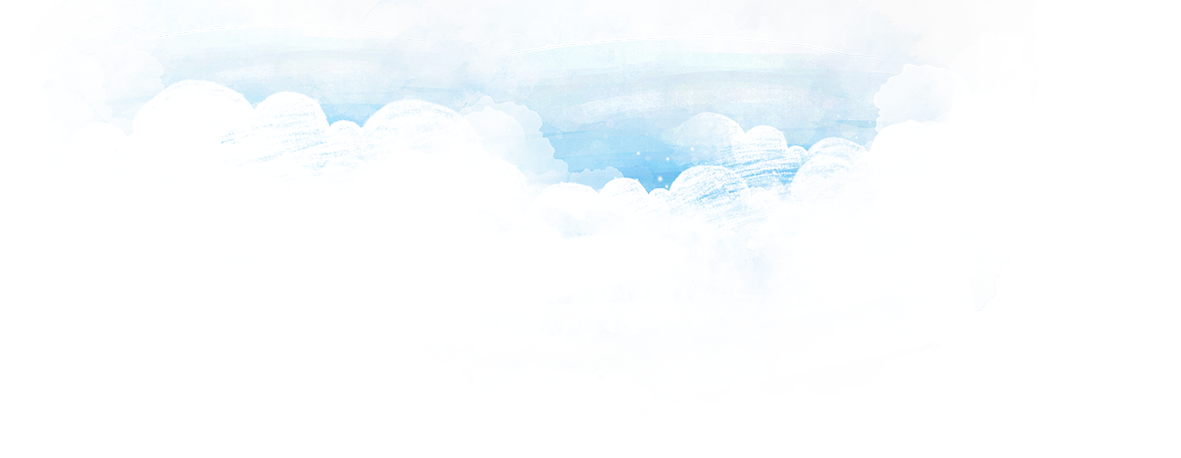 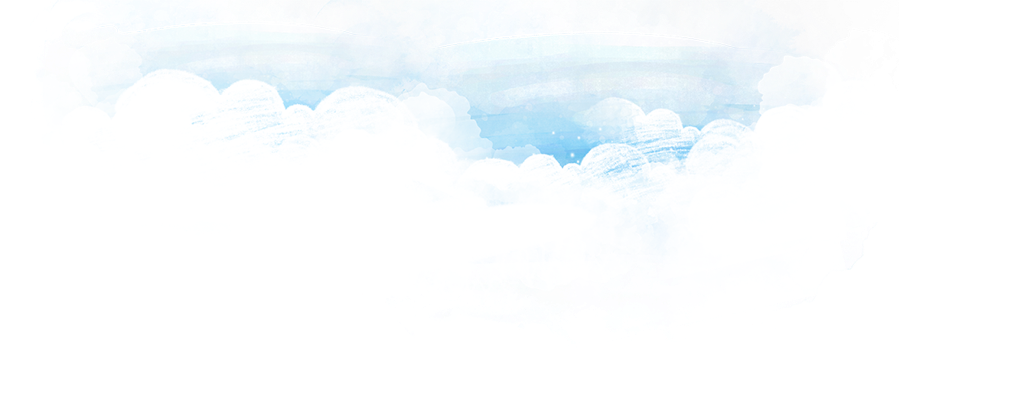 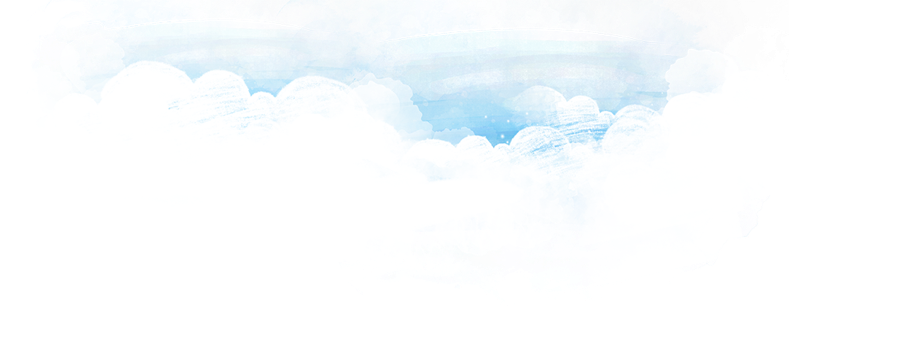 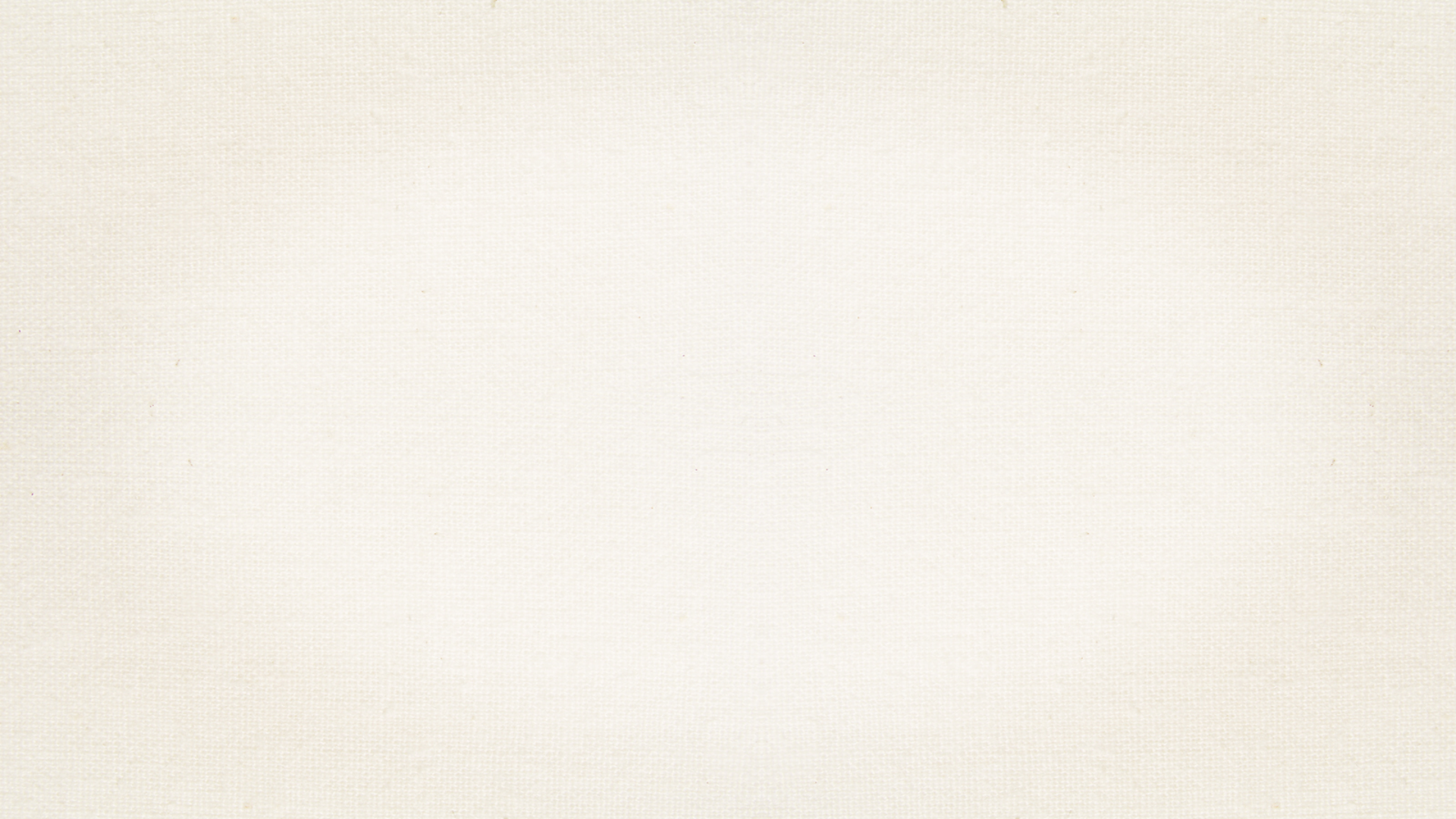 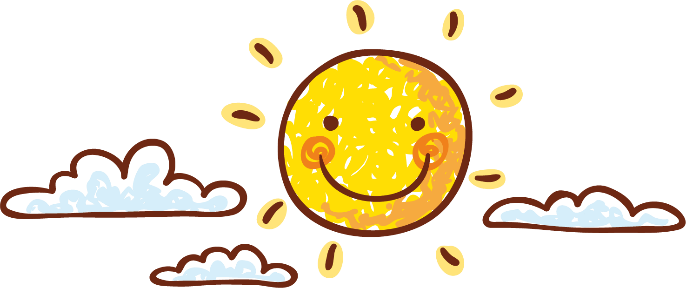 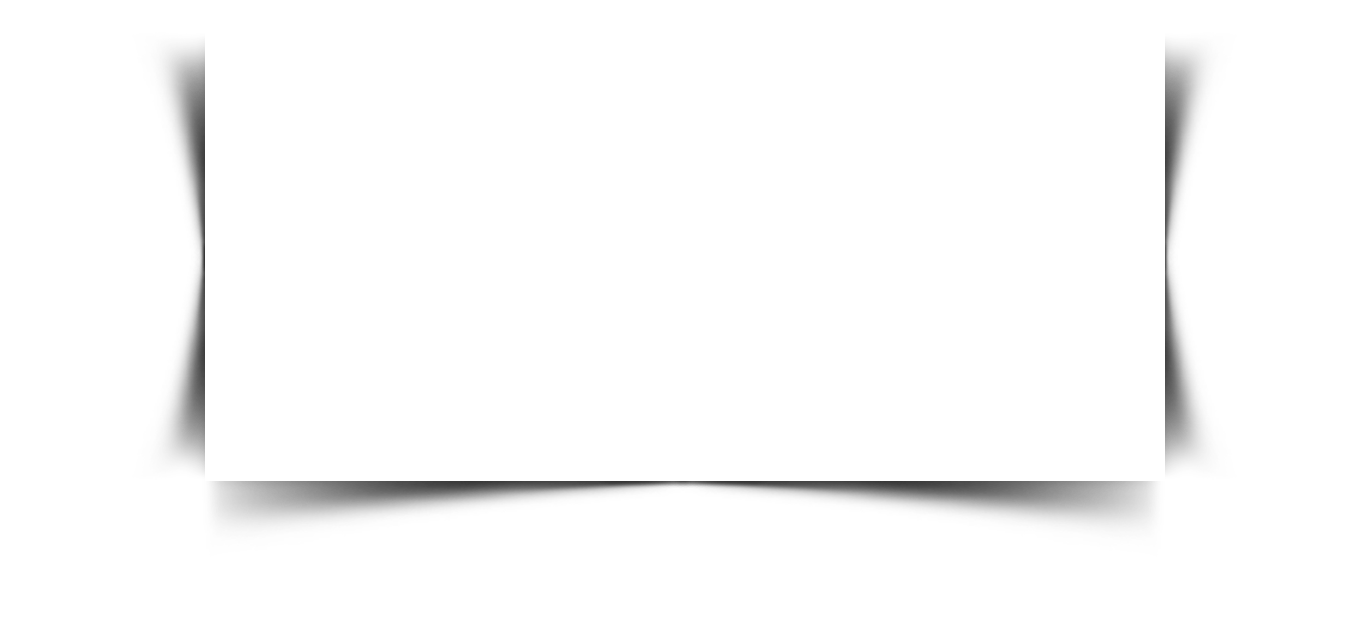 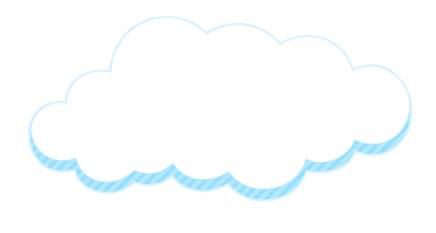 3. Tìm hiểu yếu tố tự sự và miêu tả trong bài thơ
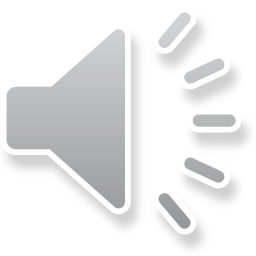 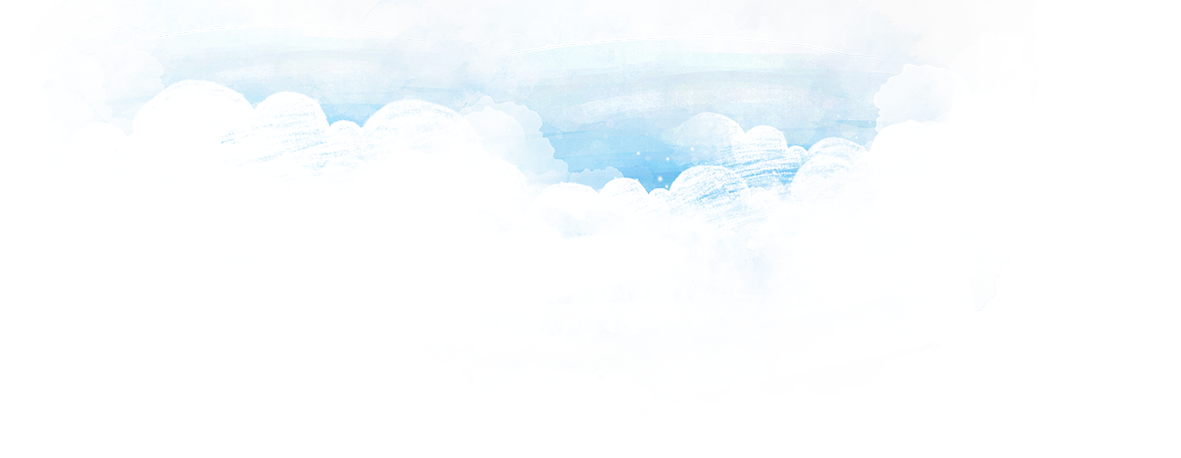 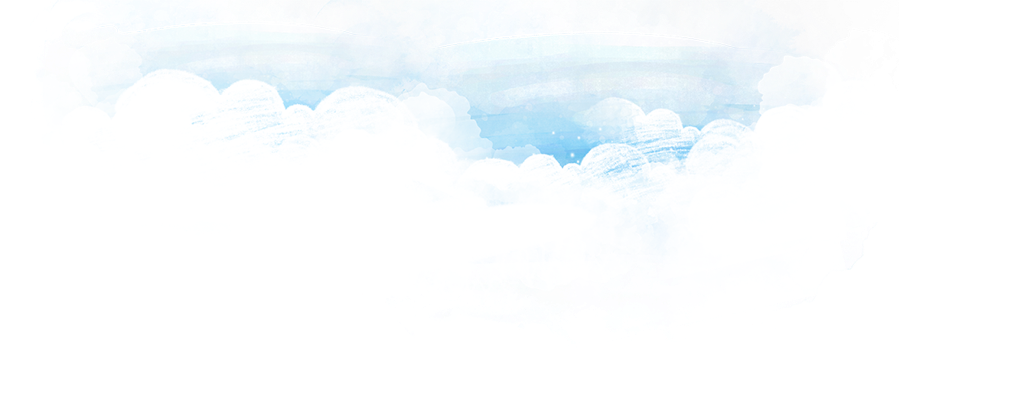 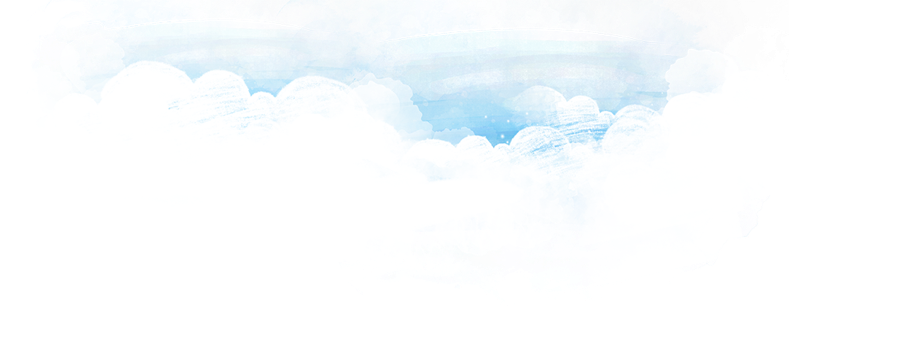 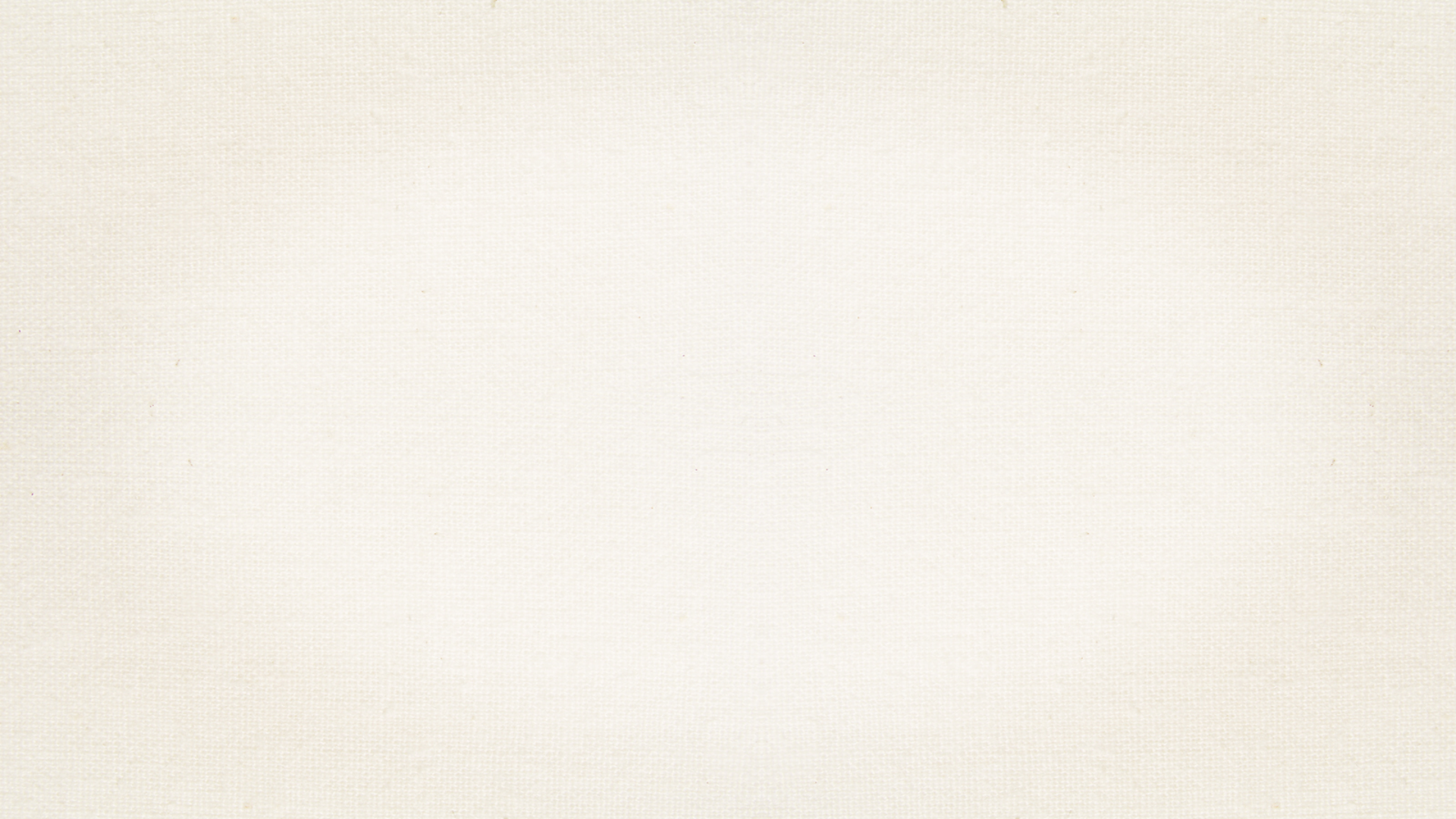 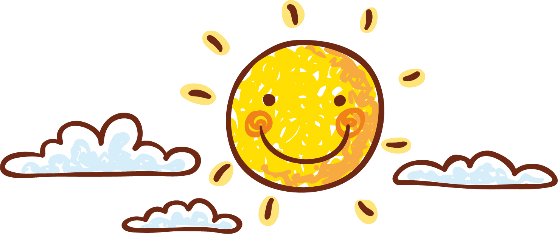 PHIẾU HỌC TẬP
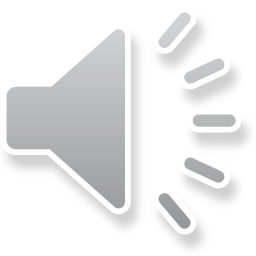 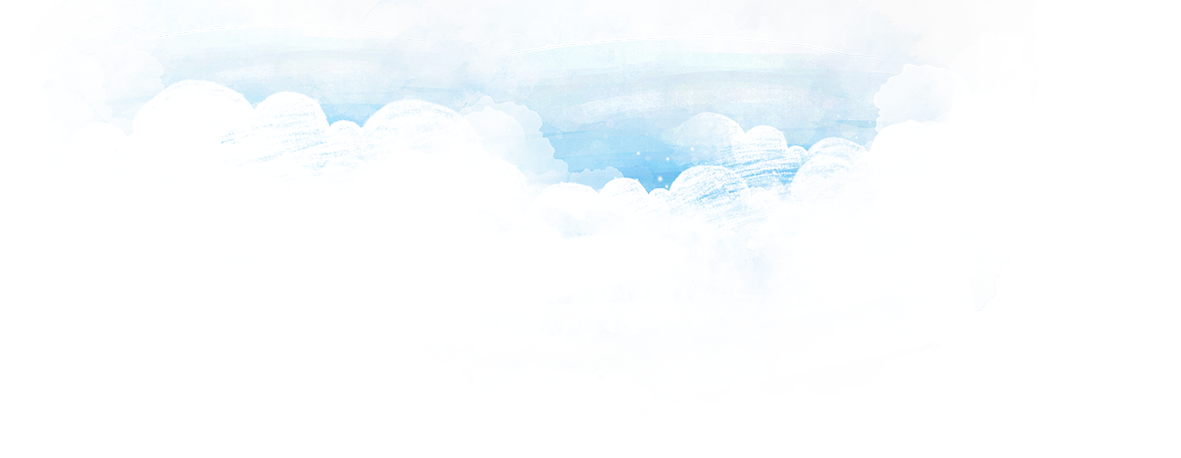 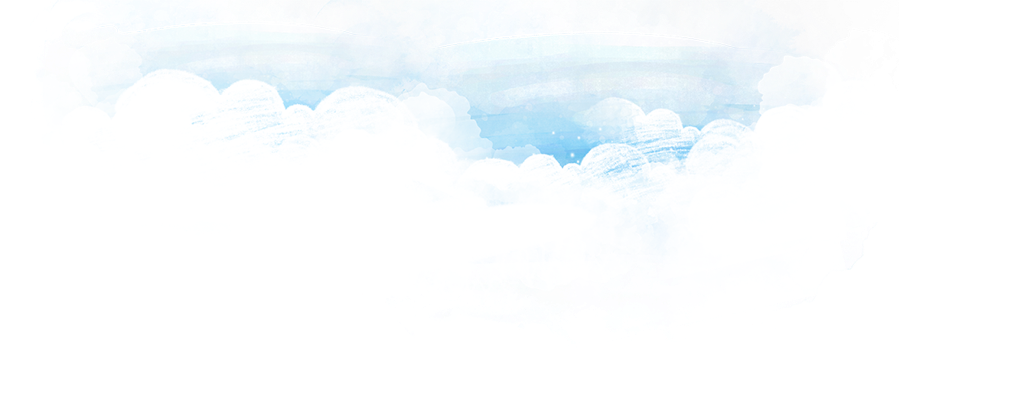 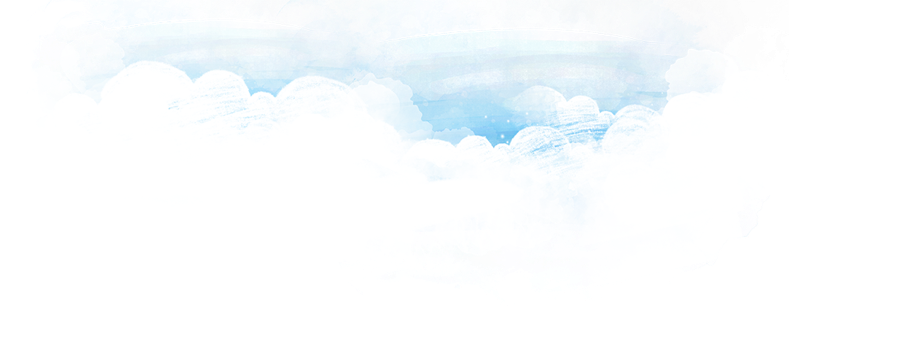 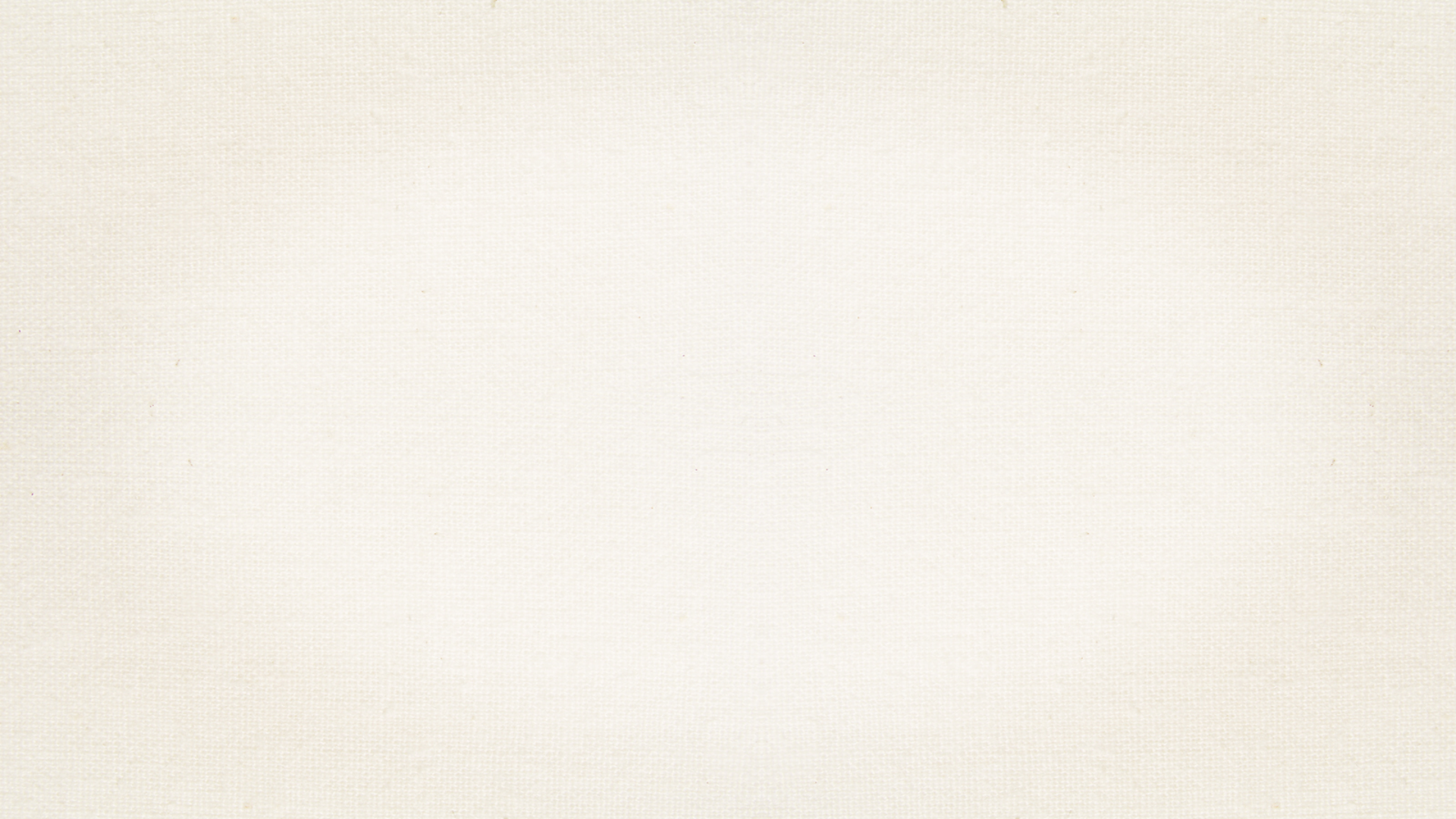 * Yếu tố
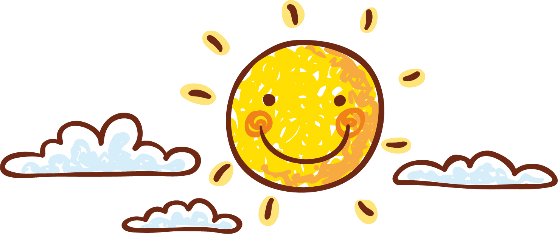 Kể lại cuộc đối thoại của hai cha con.
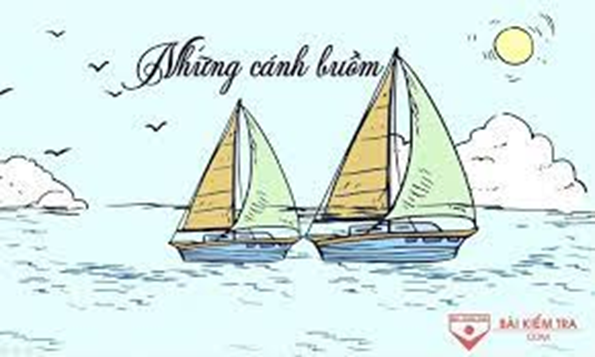 Giúp người đọc cảm nhận được tình cảm gần gũi, tha thiết giữa người cha và người con
Tự sự
Về thế giới bao la, ước mơ được khám phá thế giới của con và lời giải đáp của cha
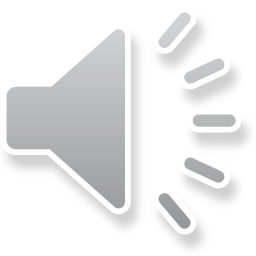 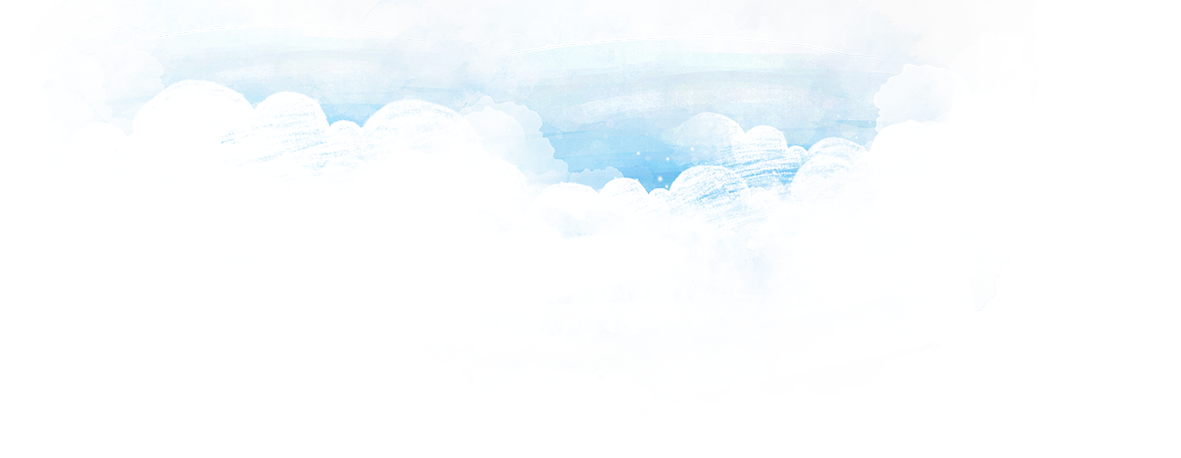 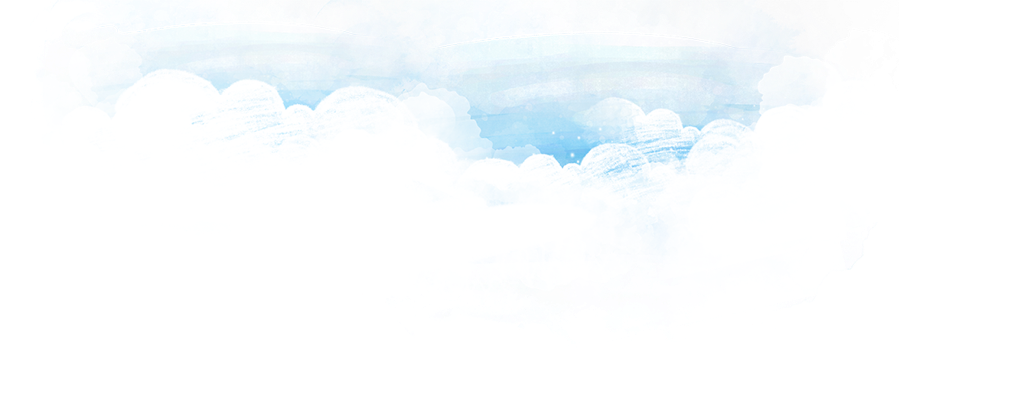 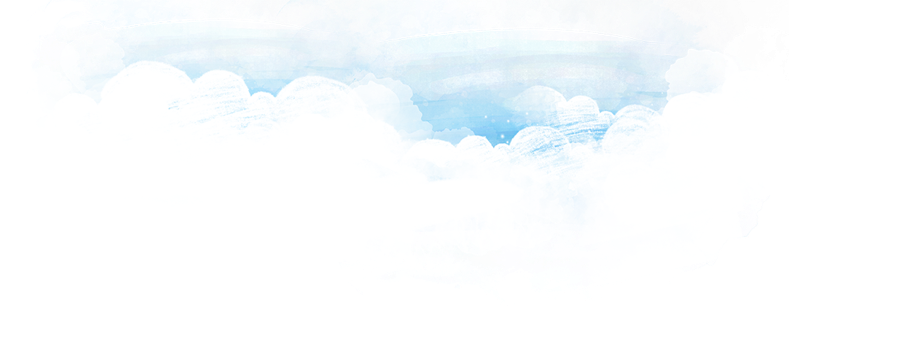 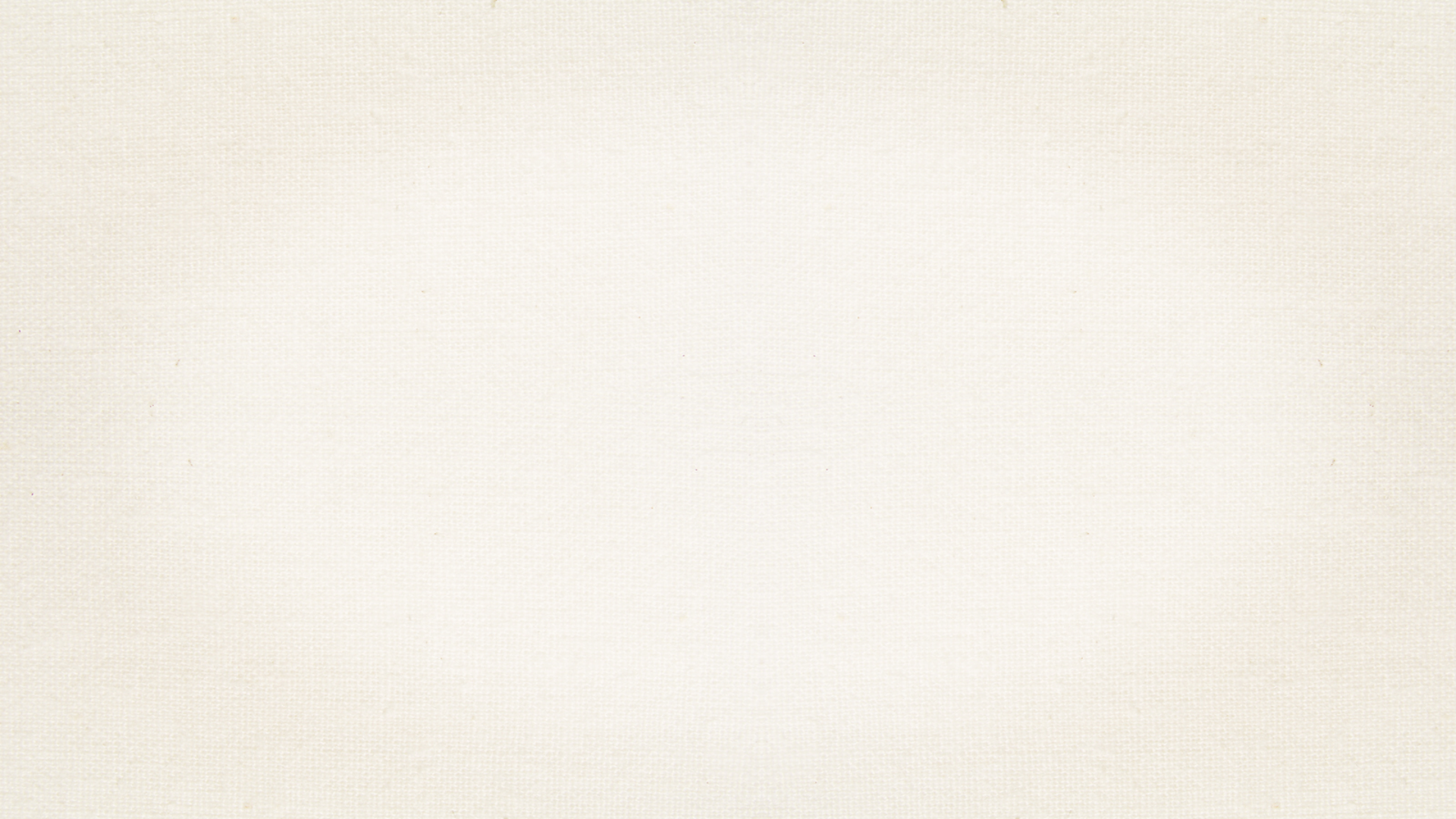 * Yếu tố
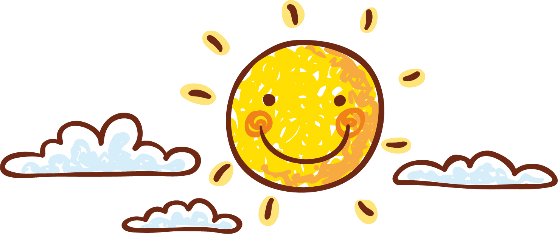 Thiên nhiên: mặt trời rực rỡ, biển xanh, cát mịn, biển trong, ánh mai hồng, cánh buồm…
Khung cảnh tuyệt đẹp, tươi sáng của bãi biển vào buổi sớm mai
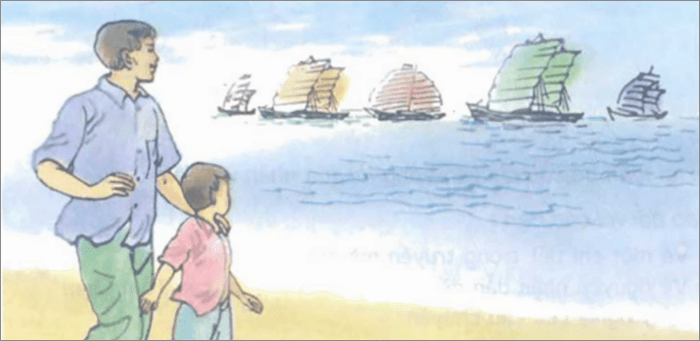 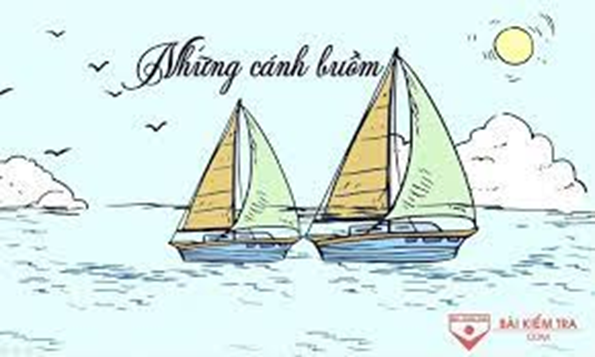 Miêu tả
Giúp người đọc hình dung ra hình ảnh của người cha và người con;
Con người: bóng cha lênh khênh, bóng con chắc nịch
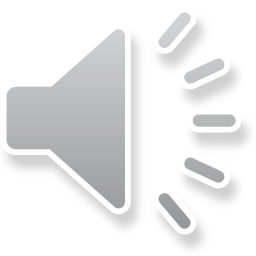 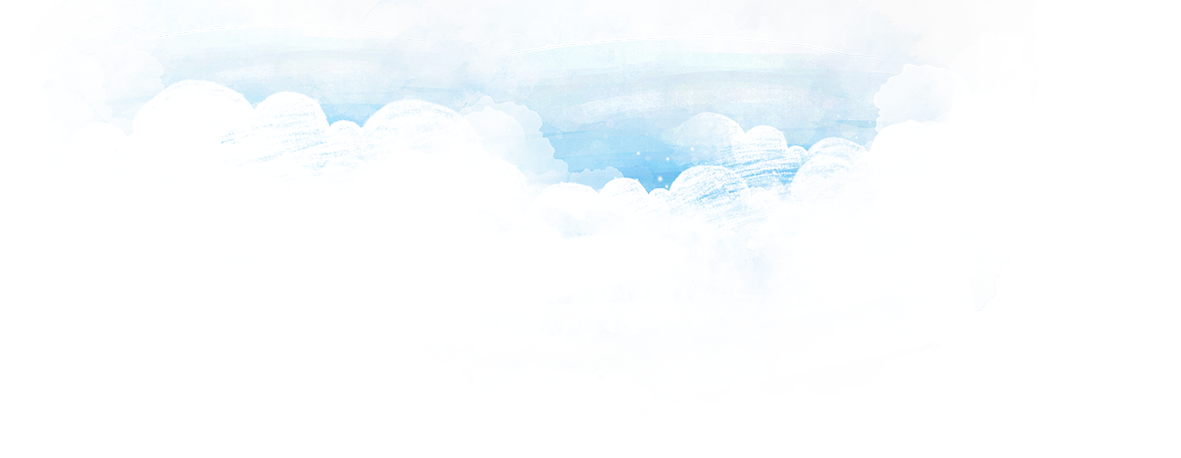 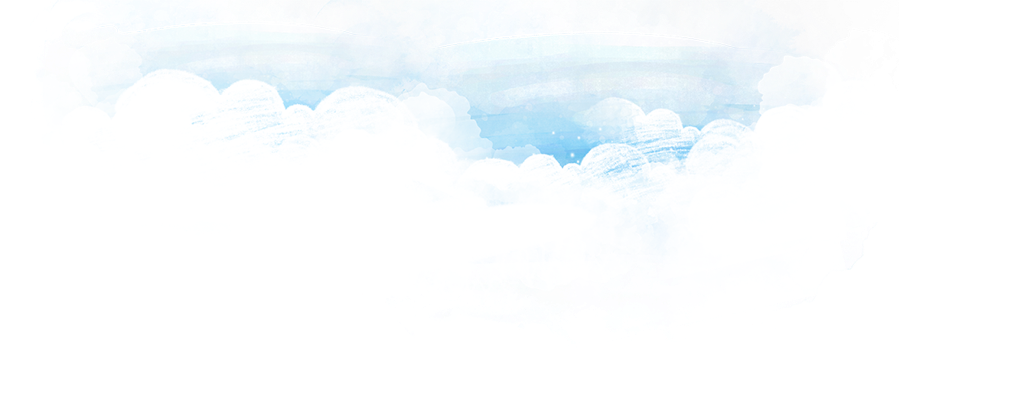 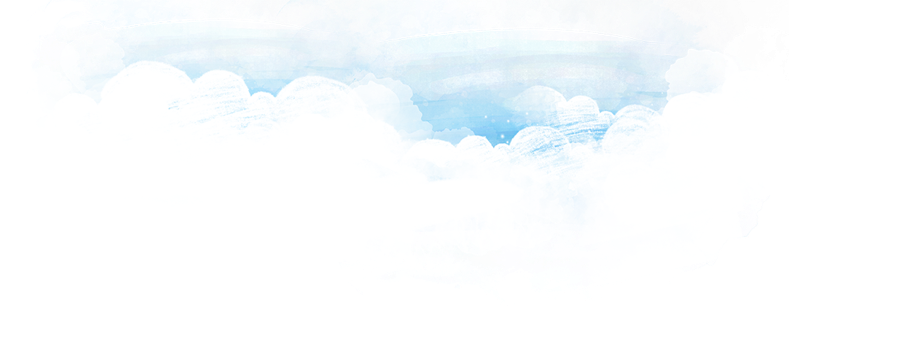 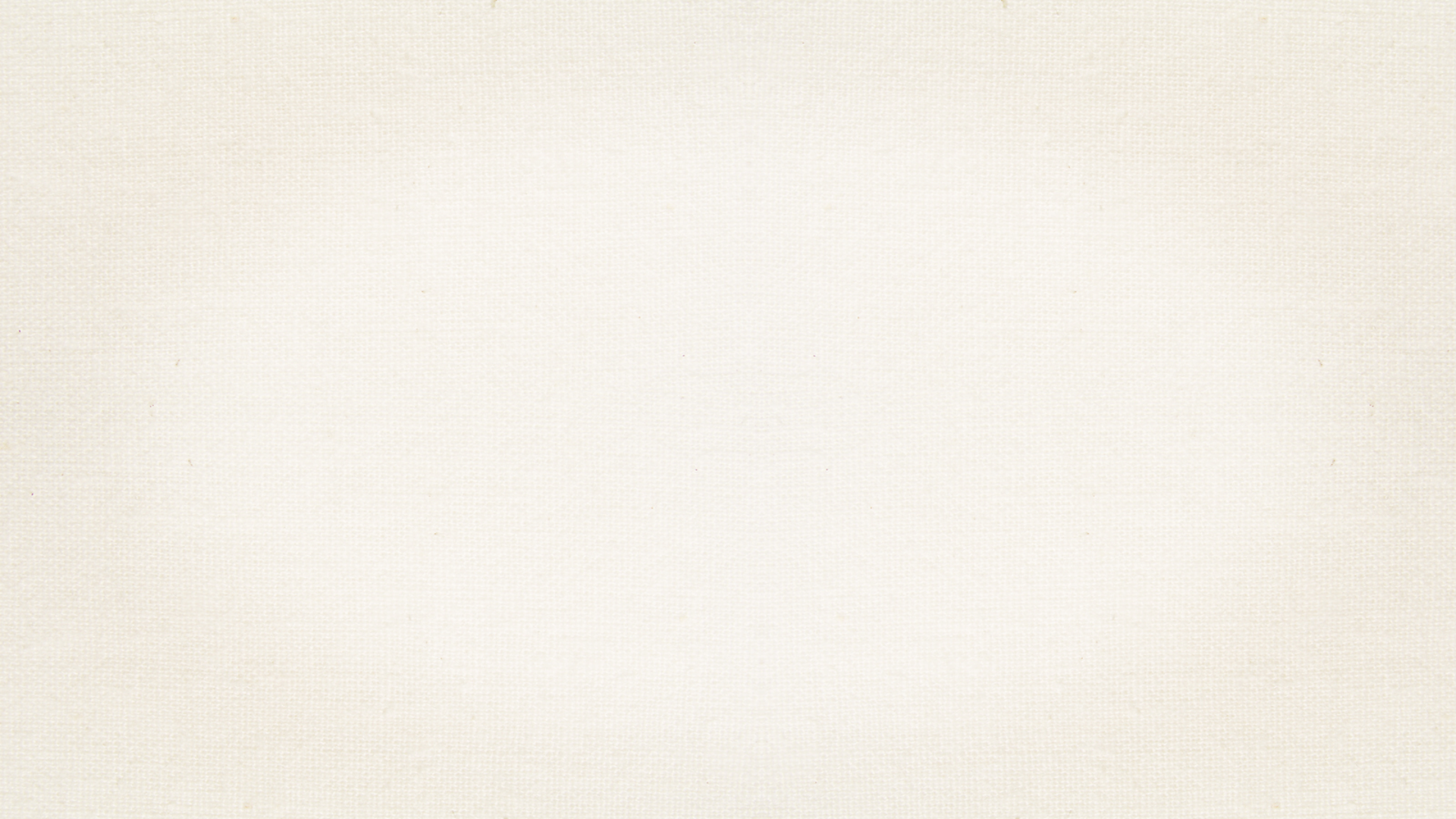 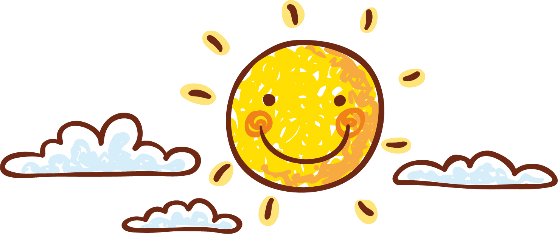 PHIẾU HỌC TẬP
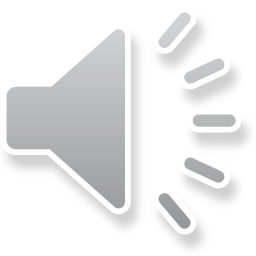 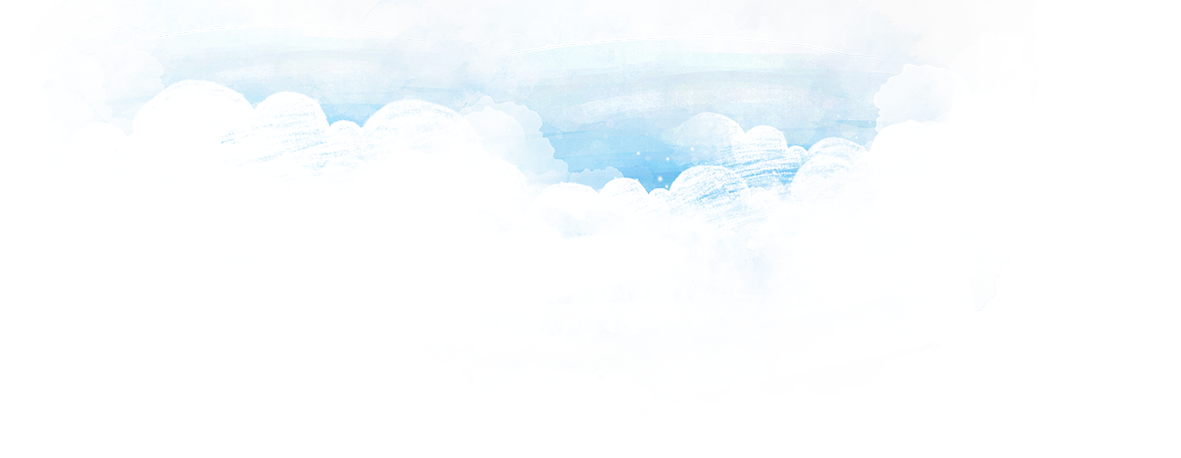 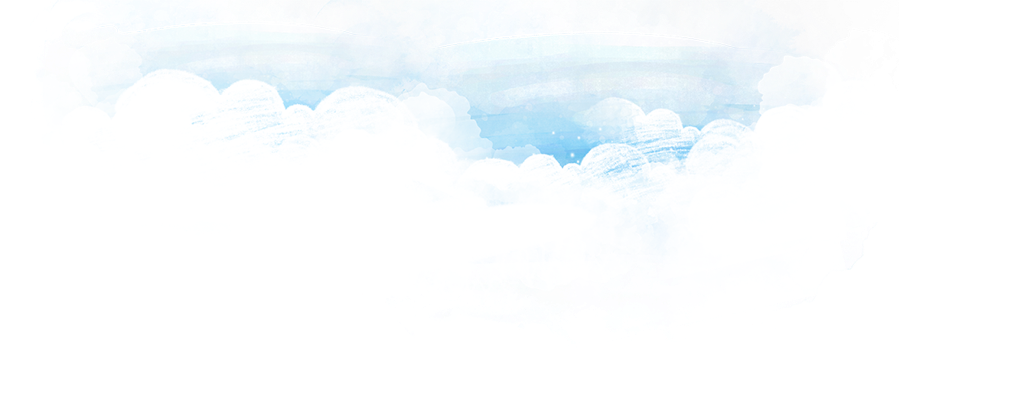 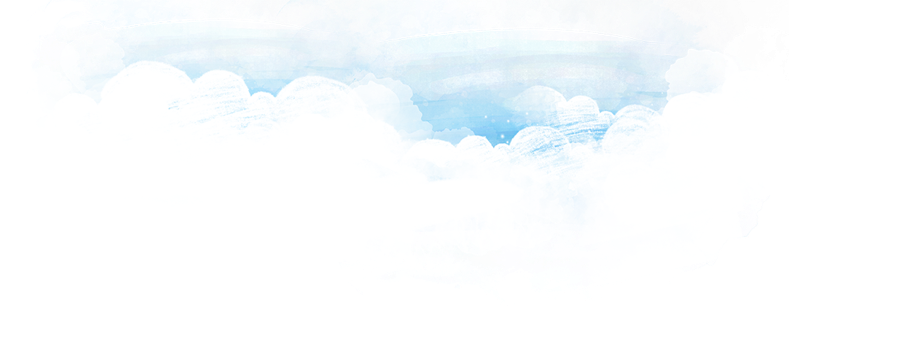 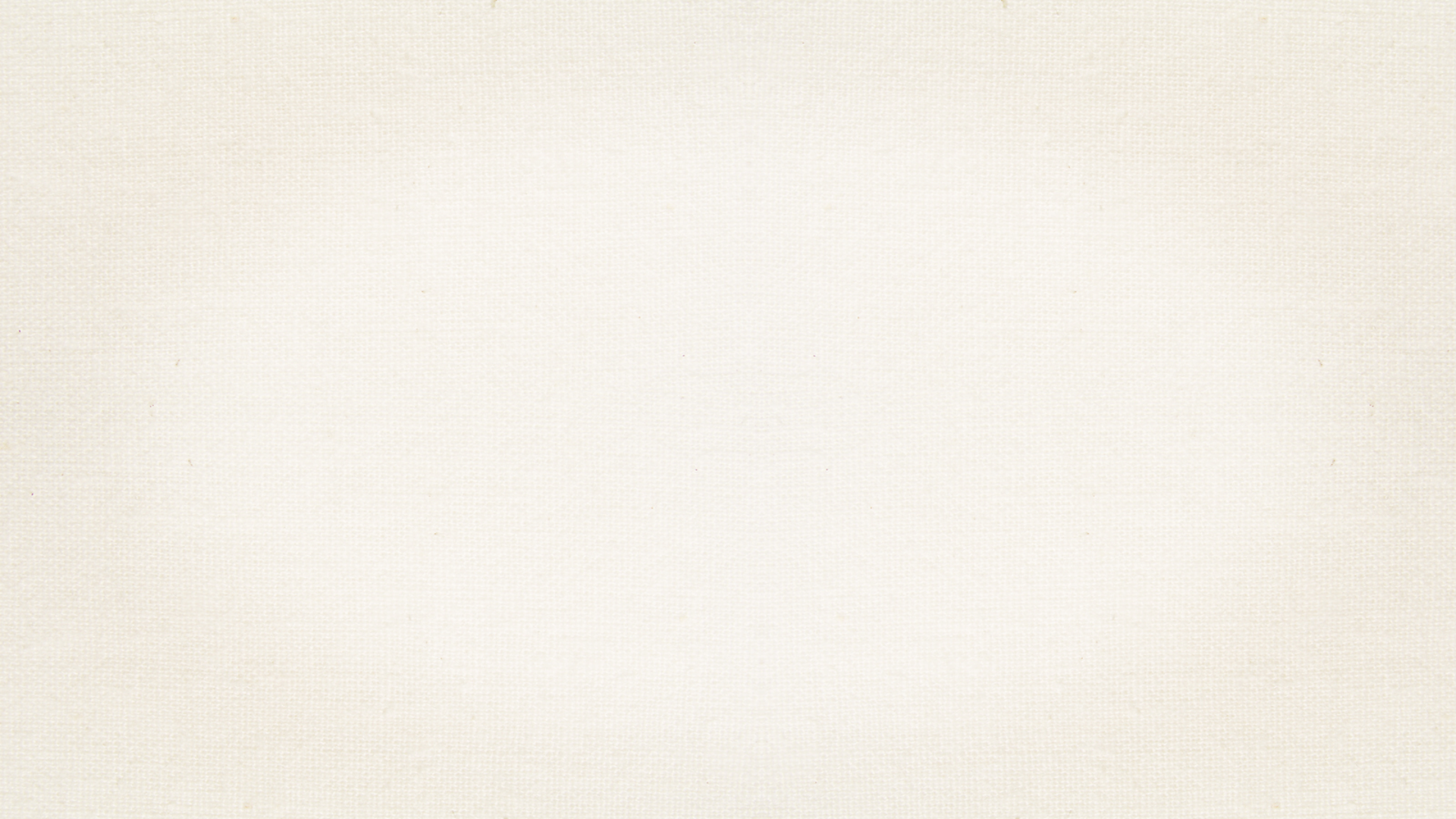 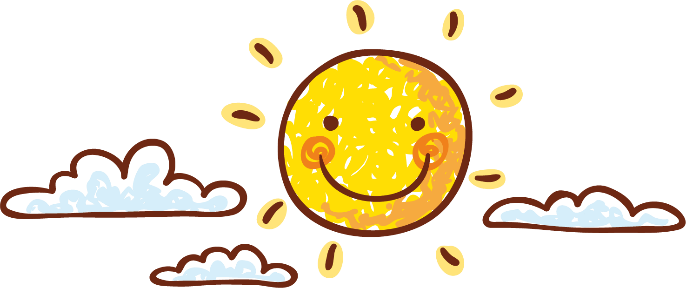 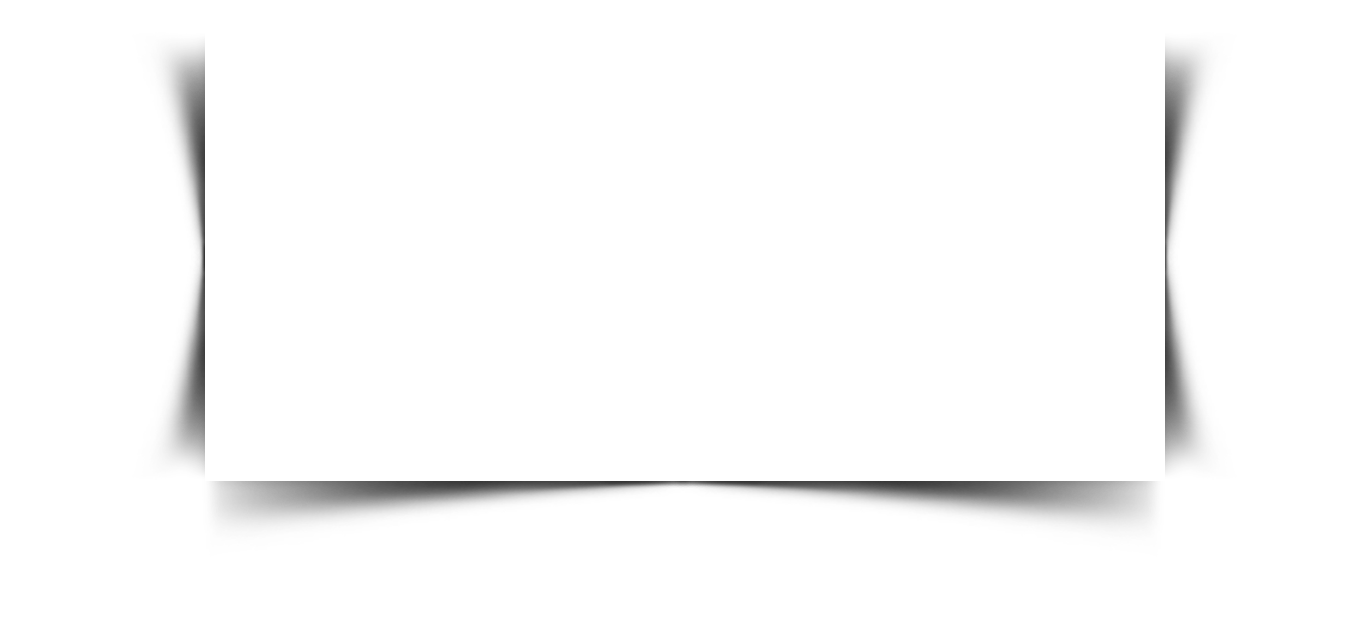 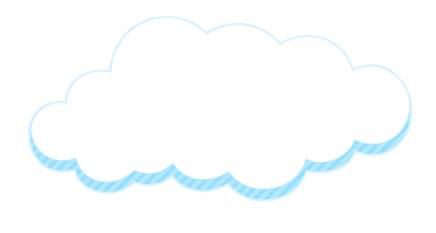 4. Chia sẻ bài học về cách cách nghĩ và ứng xử của cá nhân
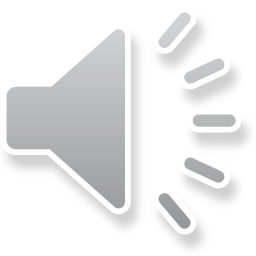 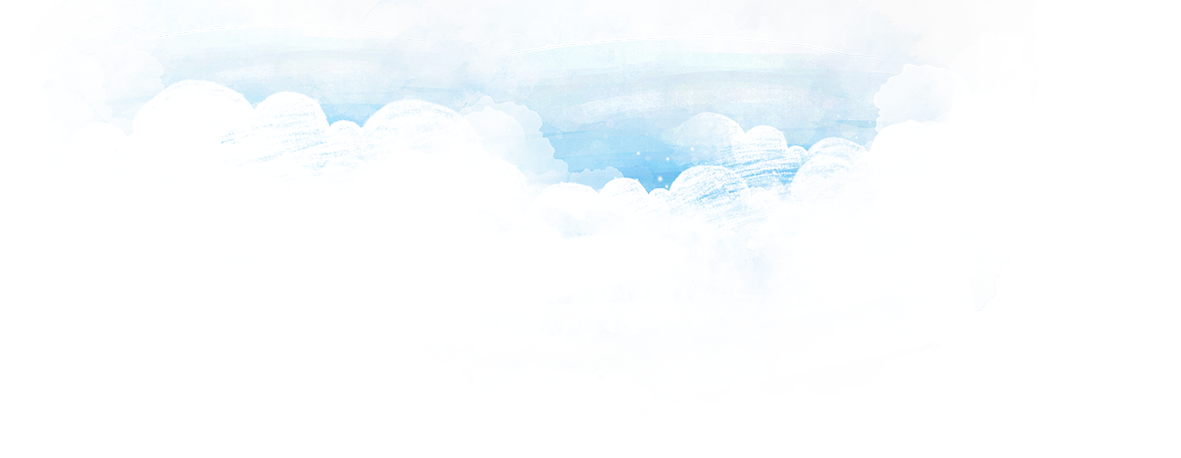 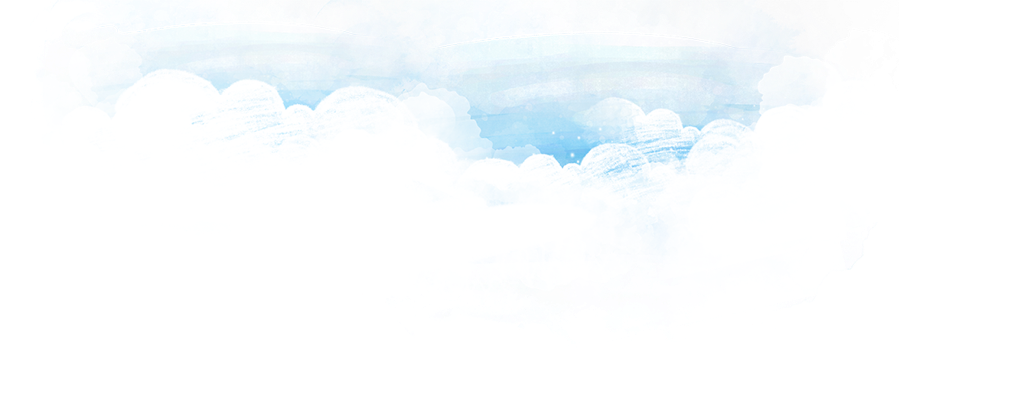 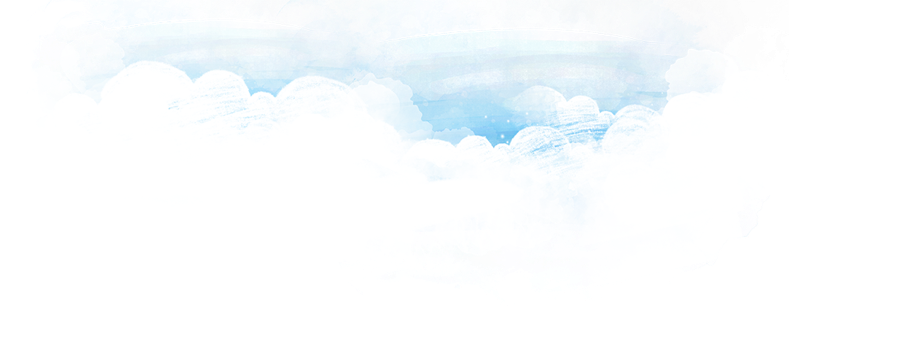 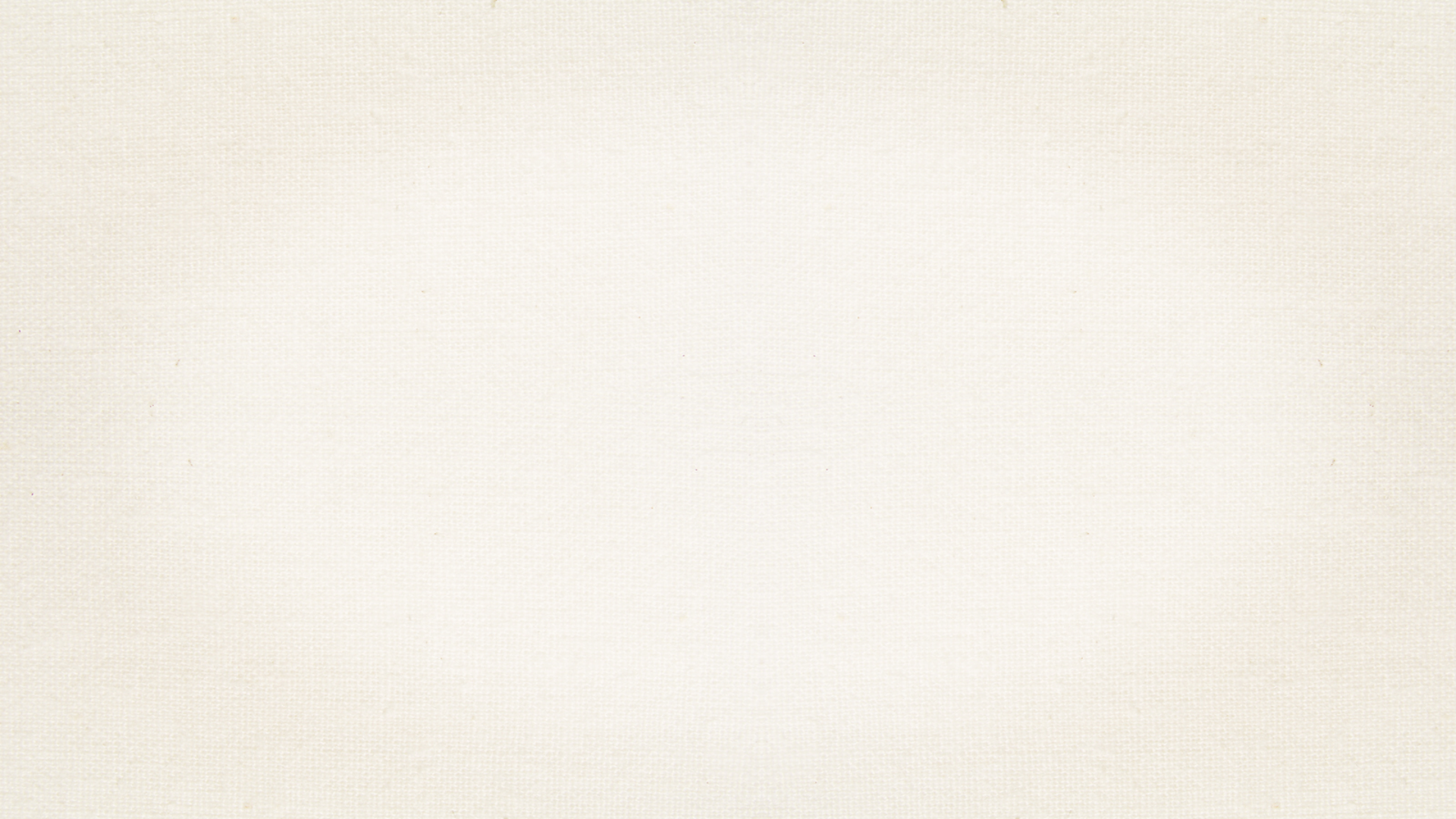 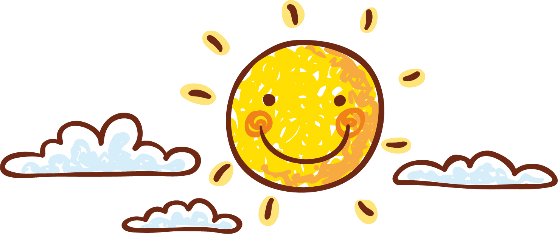 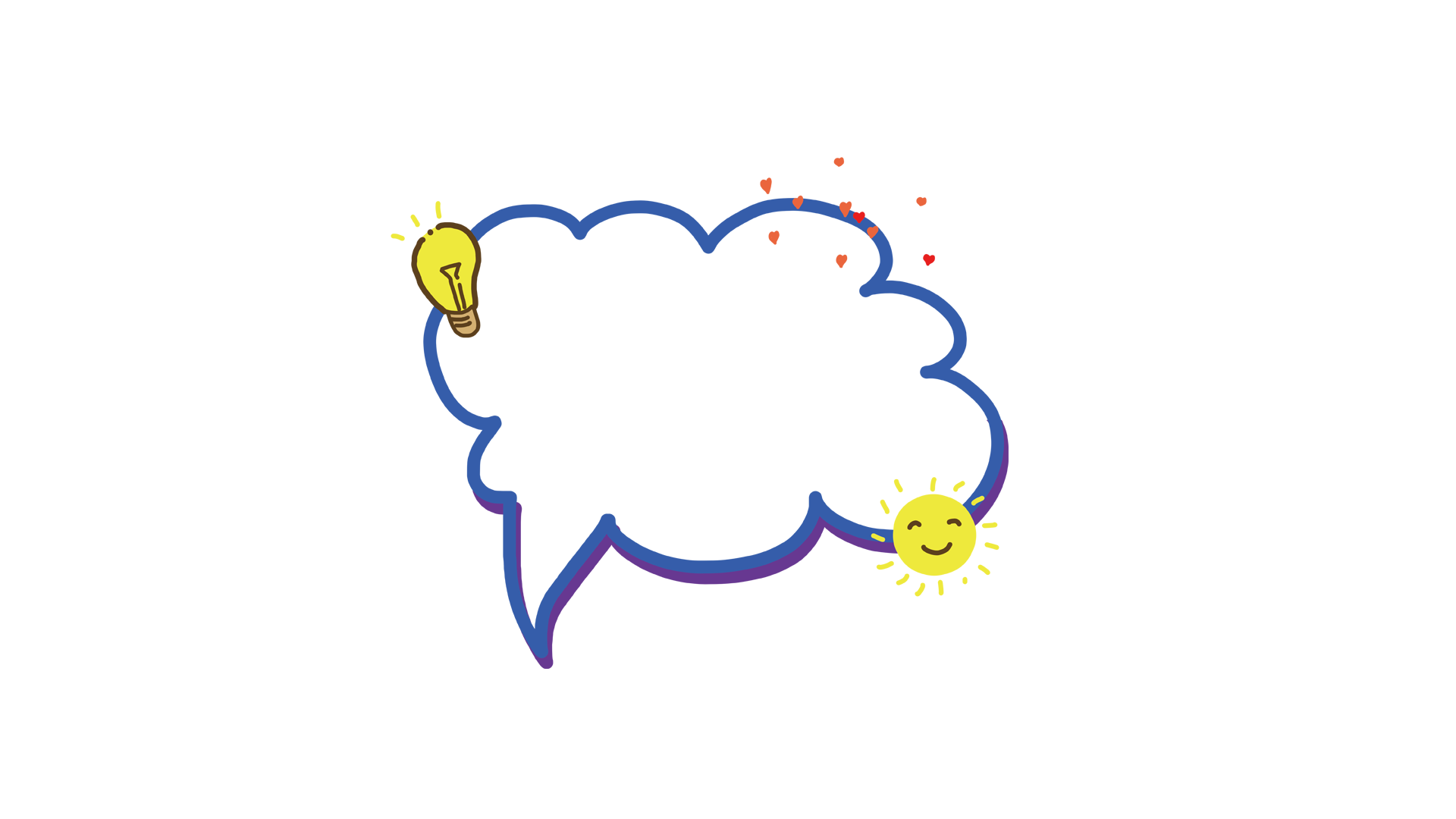 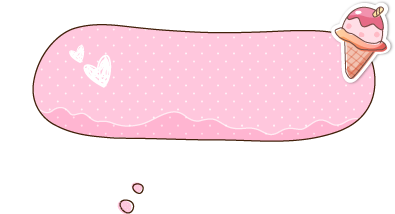 Tình cảm hai cha còn dành cho nhau được thể hiện như thế nào qua bài thơ? Điều ấy gợi cho em suy nghĩ gì về tình cảm gia đình?
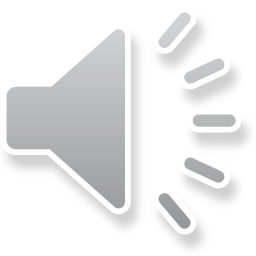 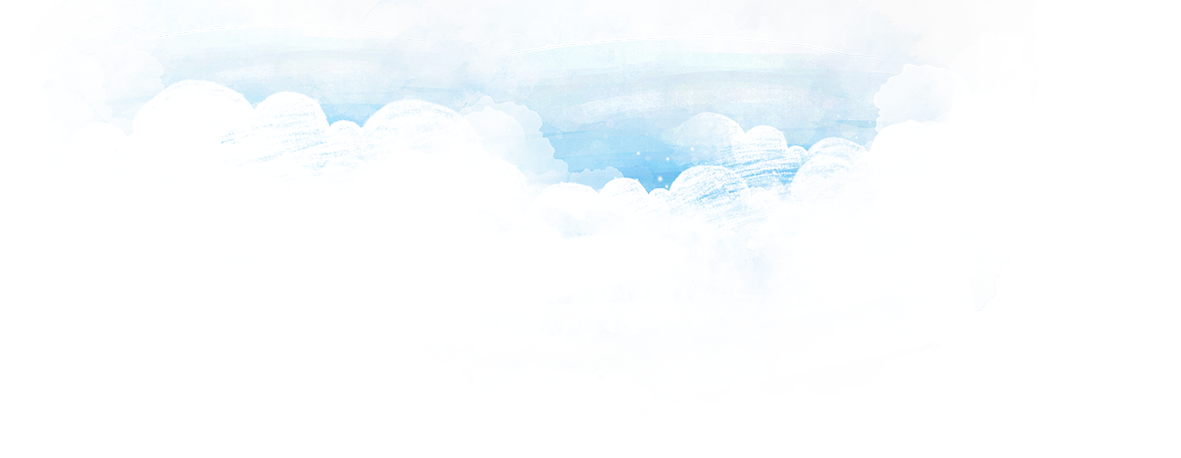 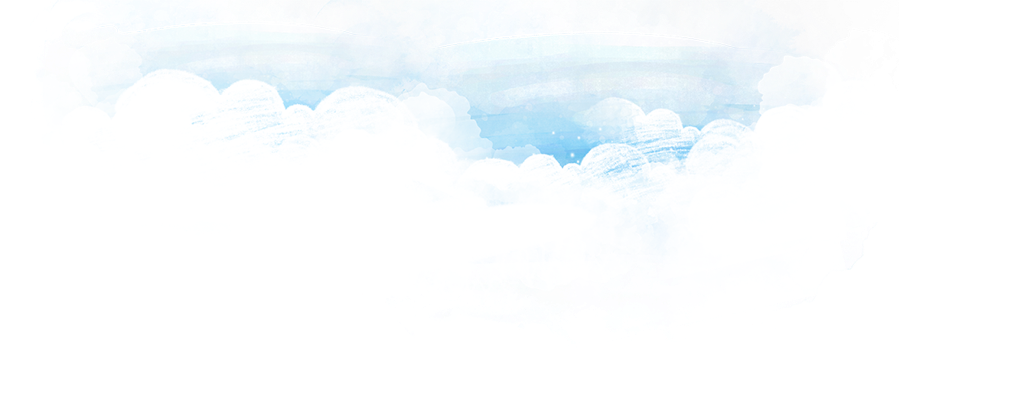 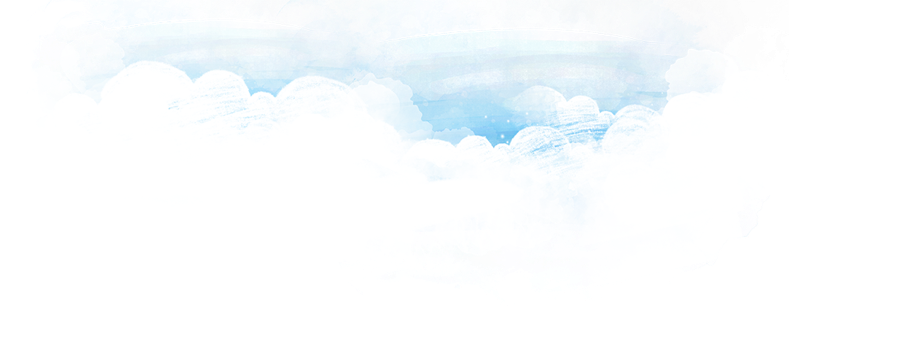 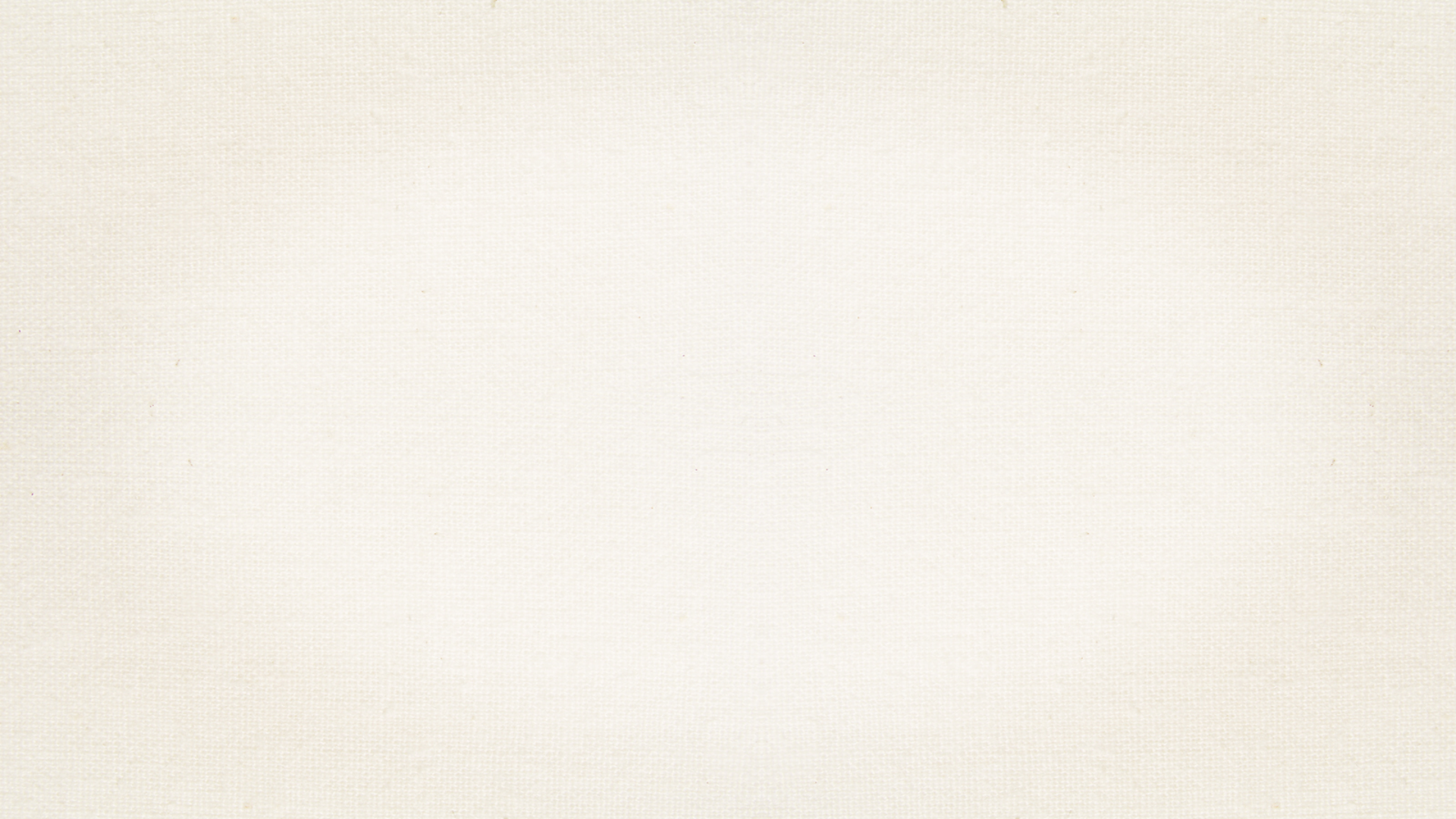 Thể hiện chân thực, xúc động của người con.
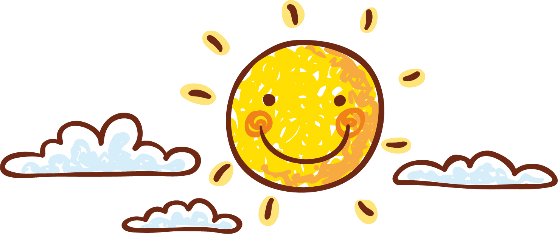 Chân thành của người cha.
Tình cảm của hai cha con
Người cha không hề tỏ ra ngạc nhiên trước những câu hỏi của con.
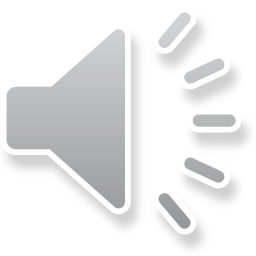 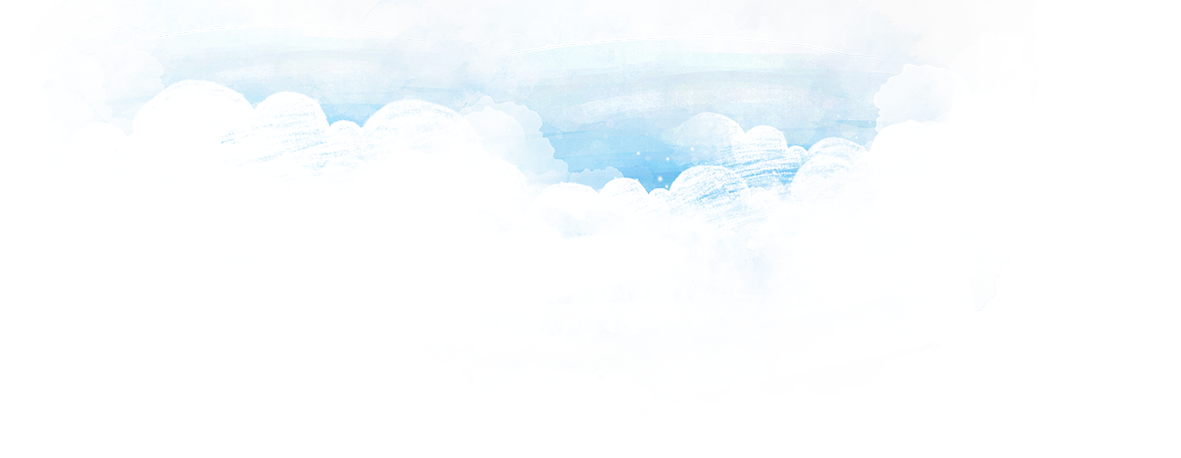 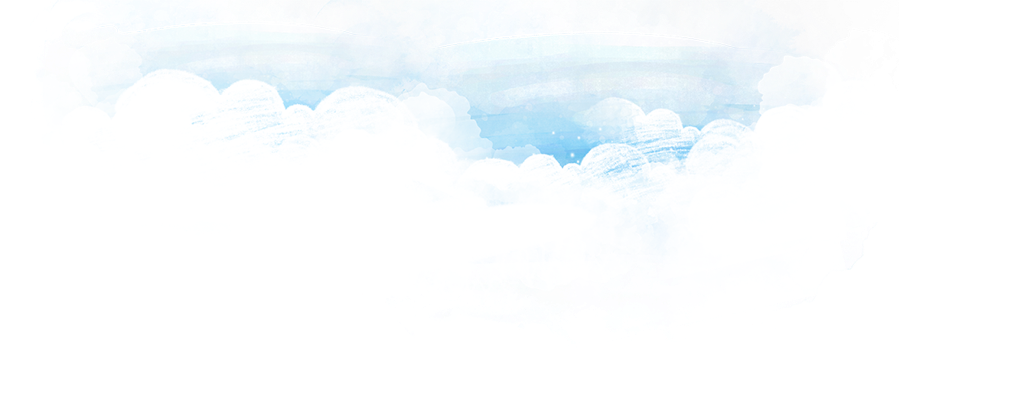 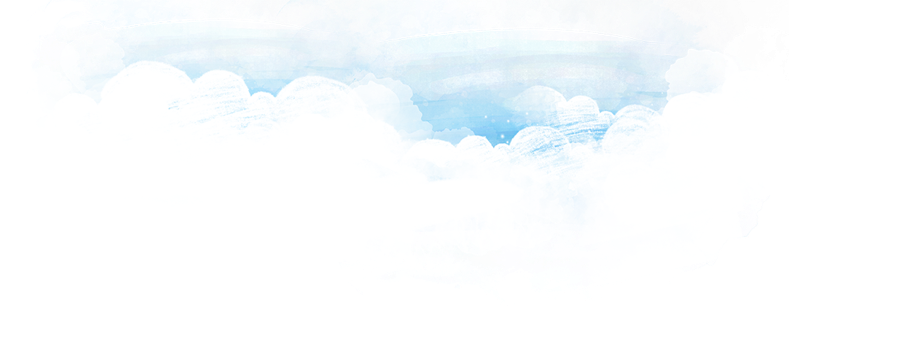 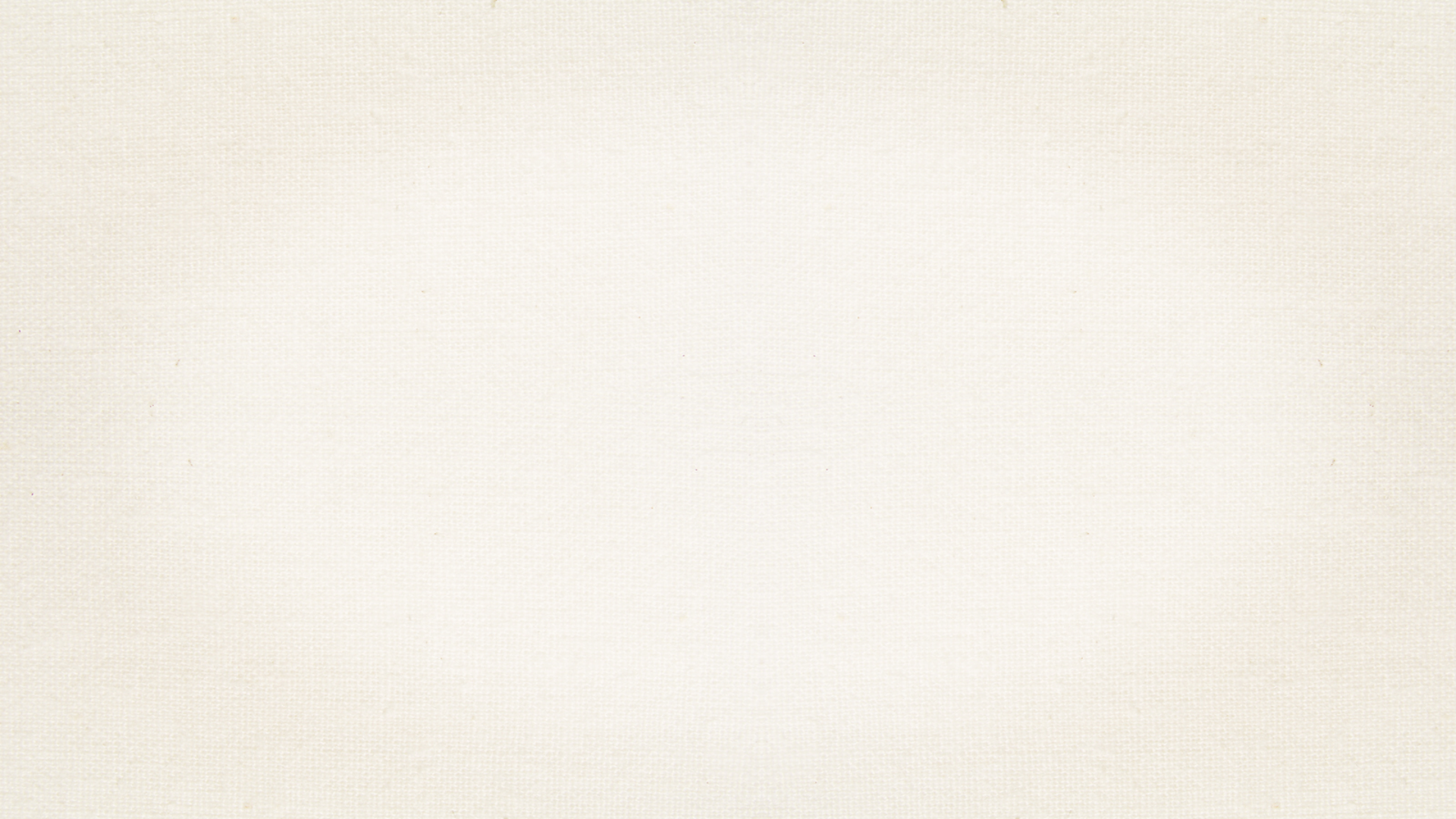 Tình yêu thương vô bờ bến của cha mẹ đối với con cái
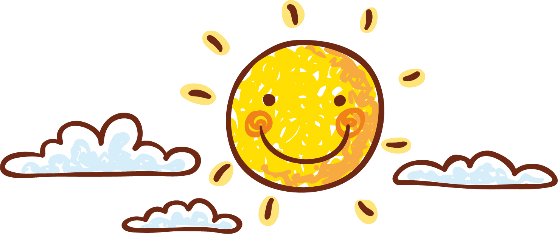 Họ không chỉ nuôi lớn về thể xác mà còn nâng đỡ về tâm hồn
Bài học
Hướng con đến những khát vọng lớn lao trên cuộc đời.
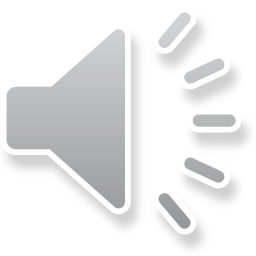 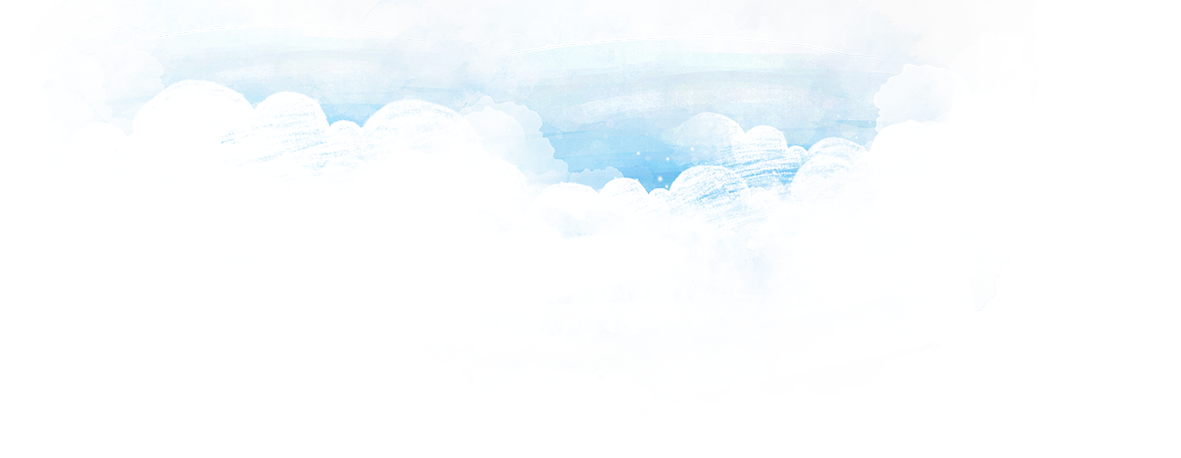 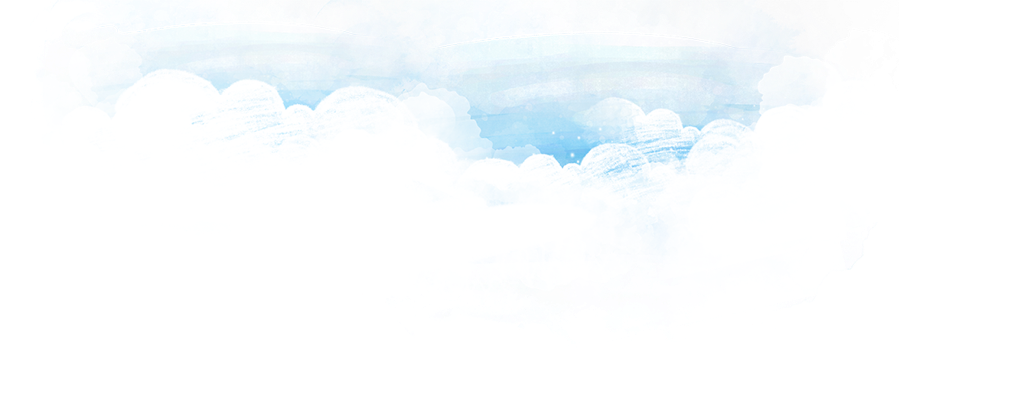 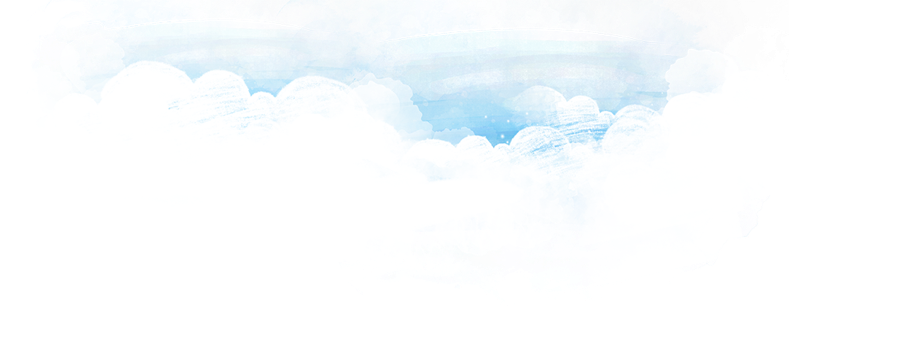 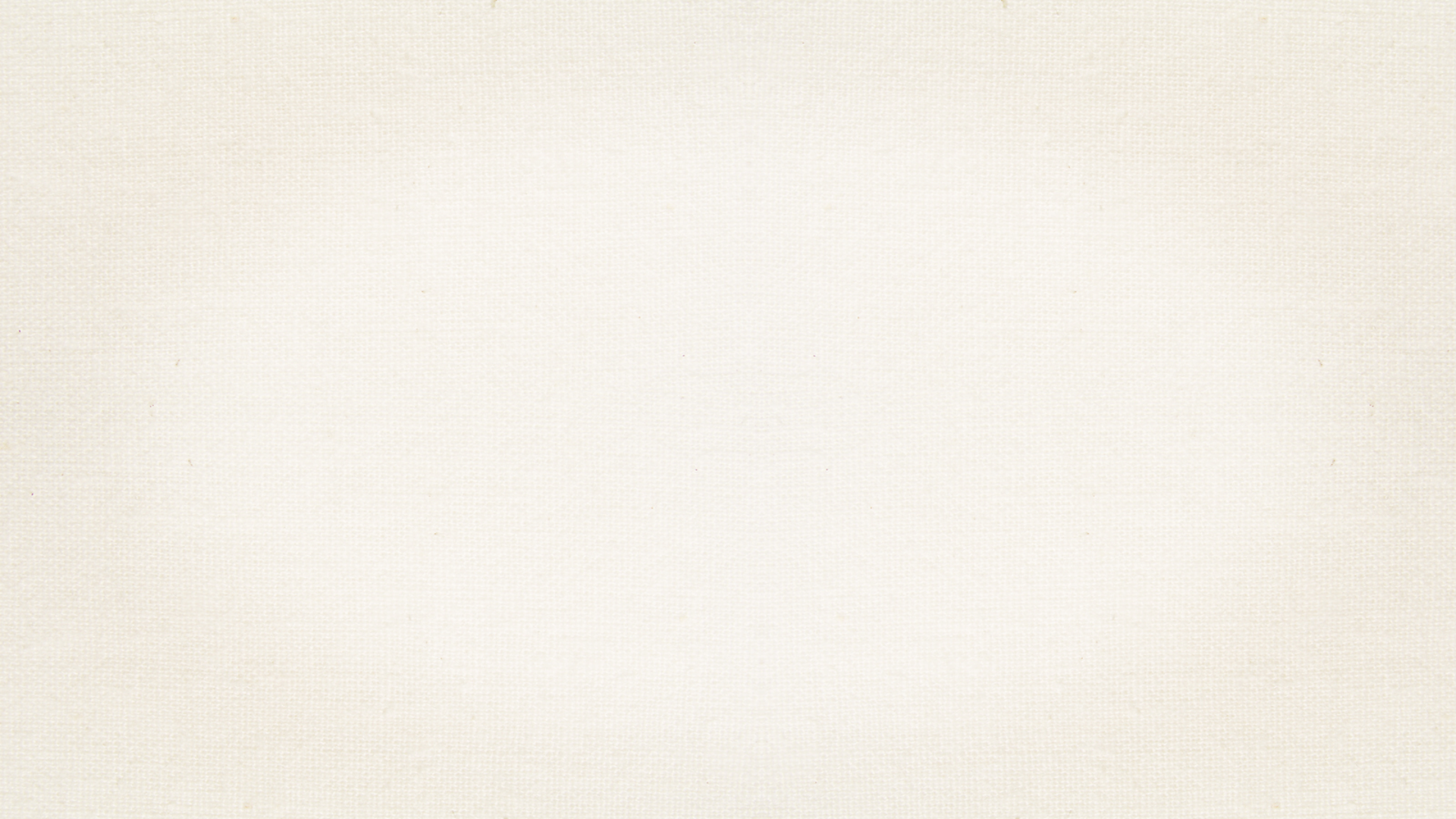 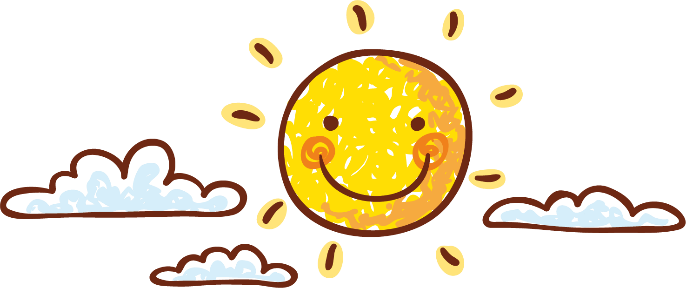 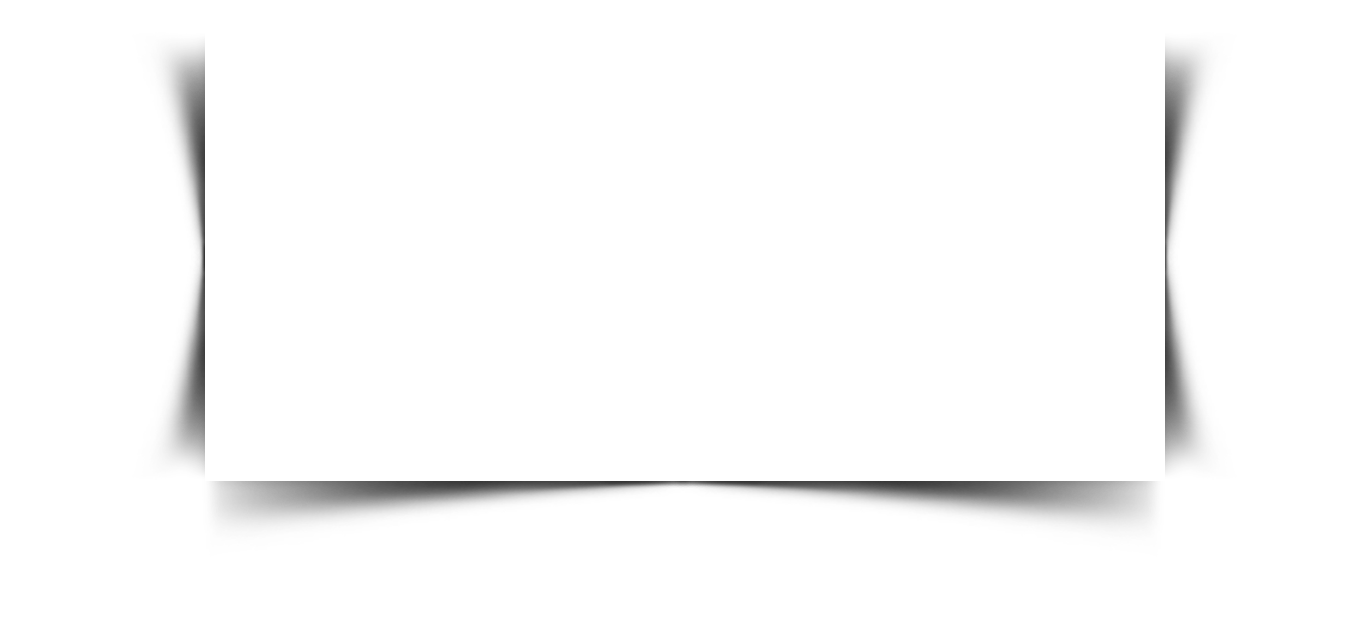 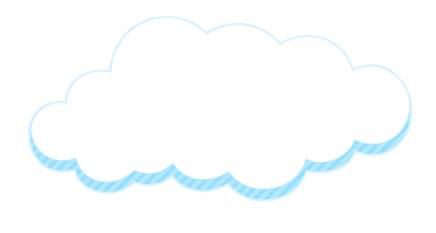 5. Tìm hiểu về tình cảm, cảm xúc của tác giả
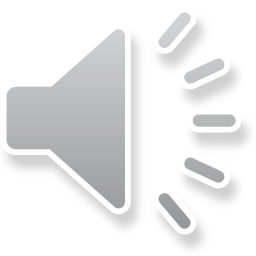 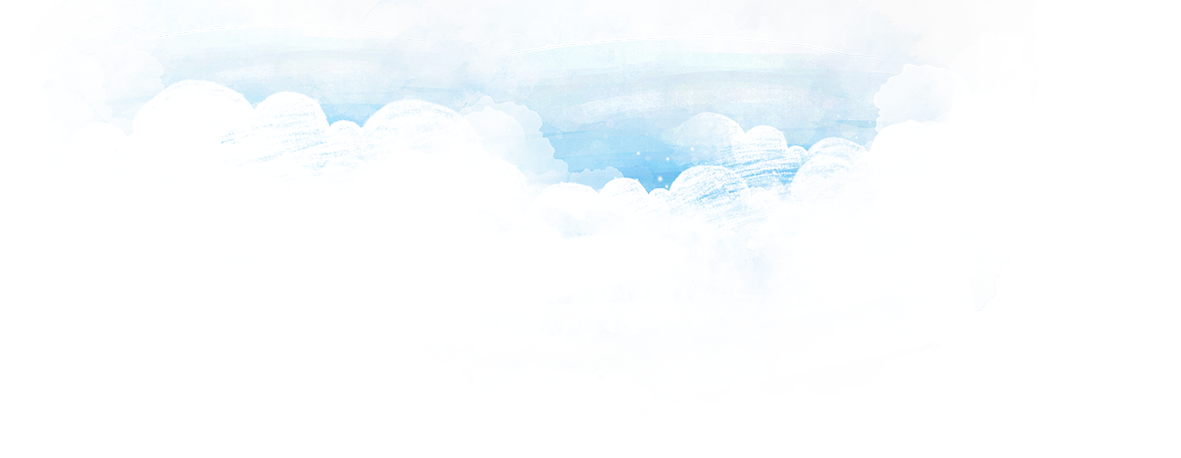 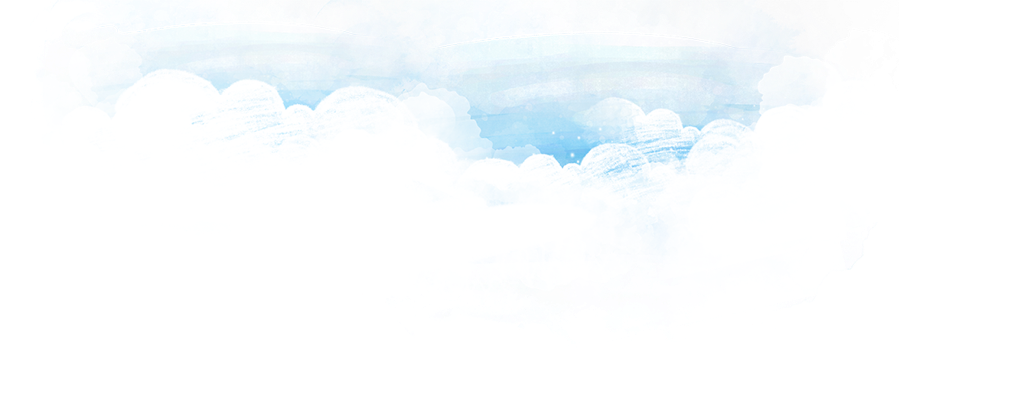 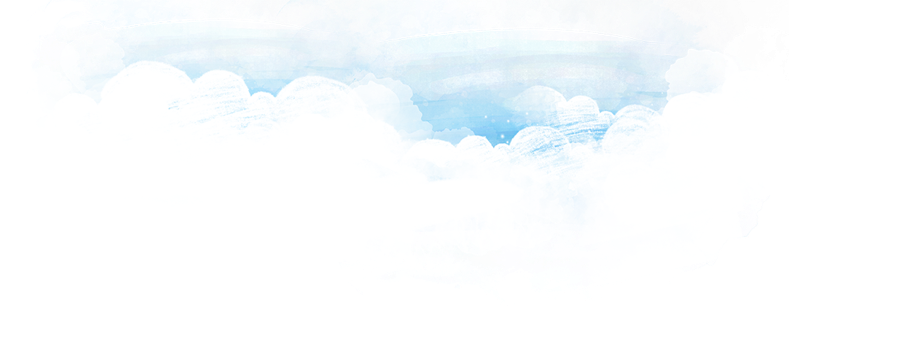 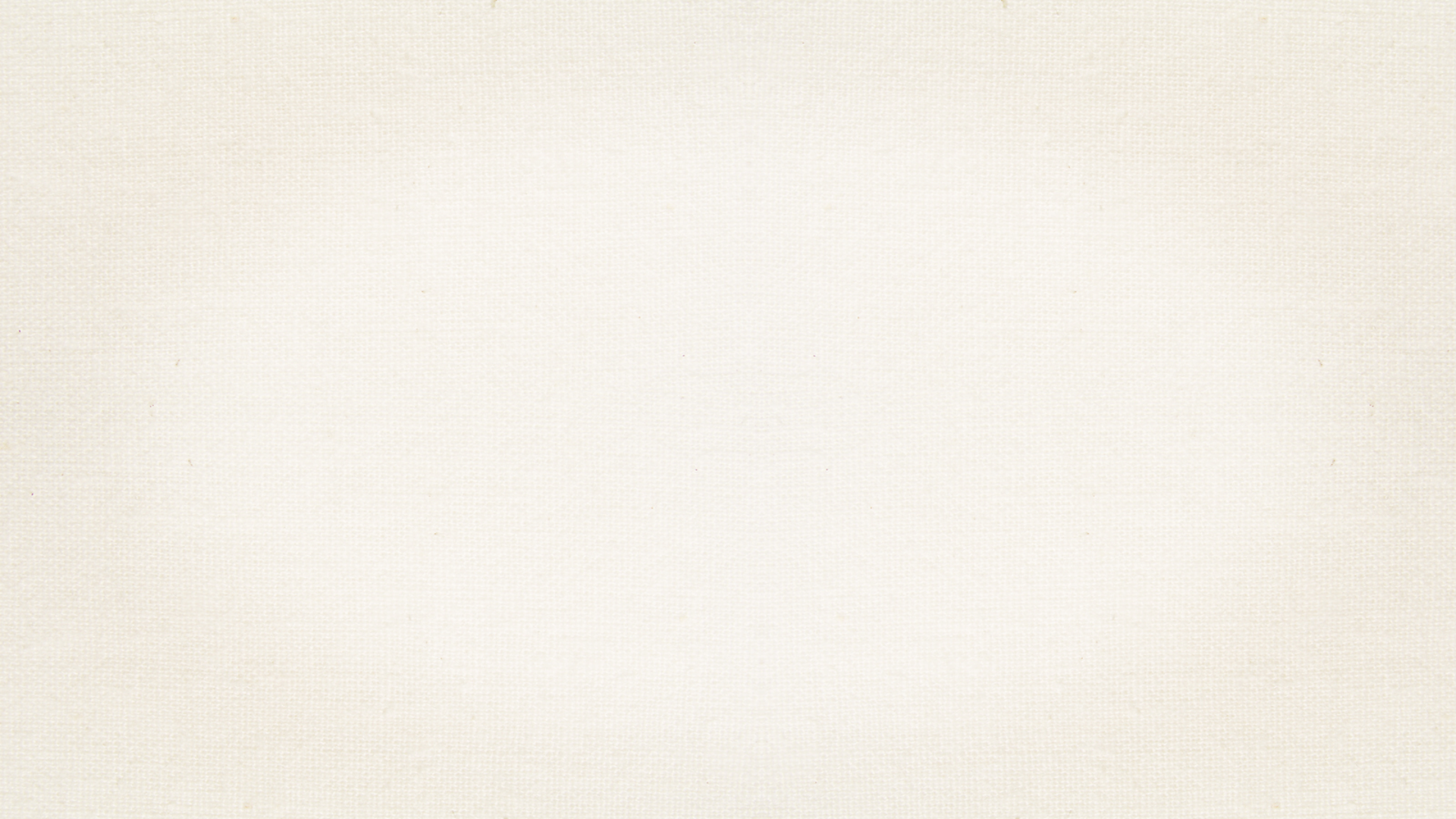 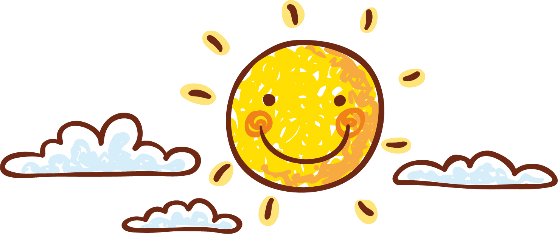 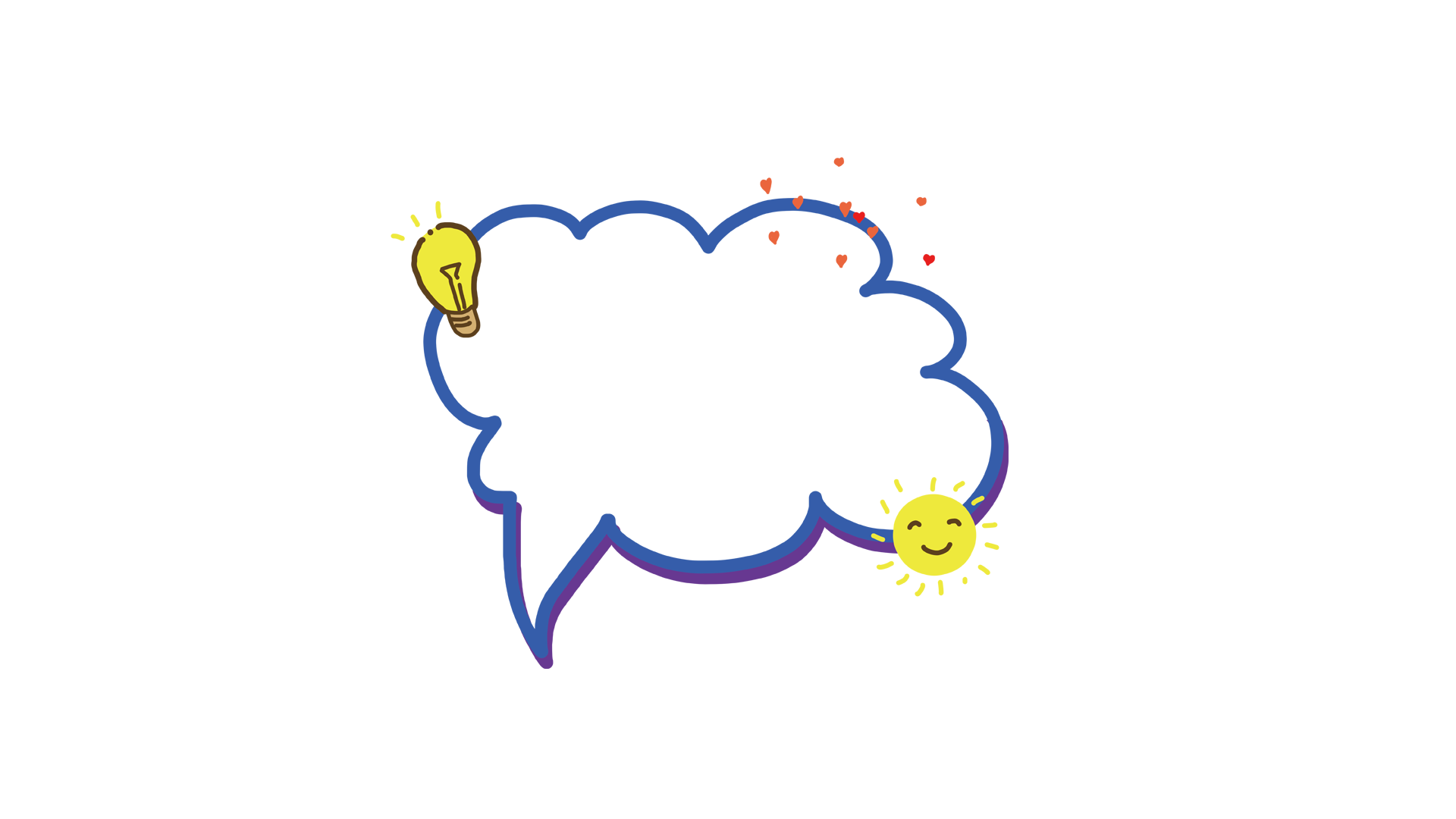 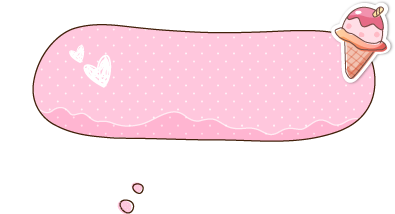 Em có nhận xét như thế nào về tình cảm, cảm xúc của tác giả thể hiện qua bài thơ?
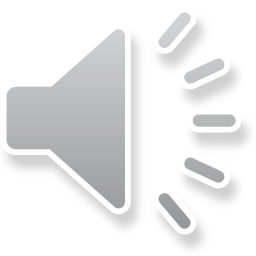 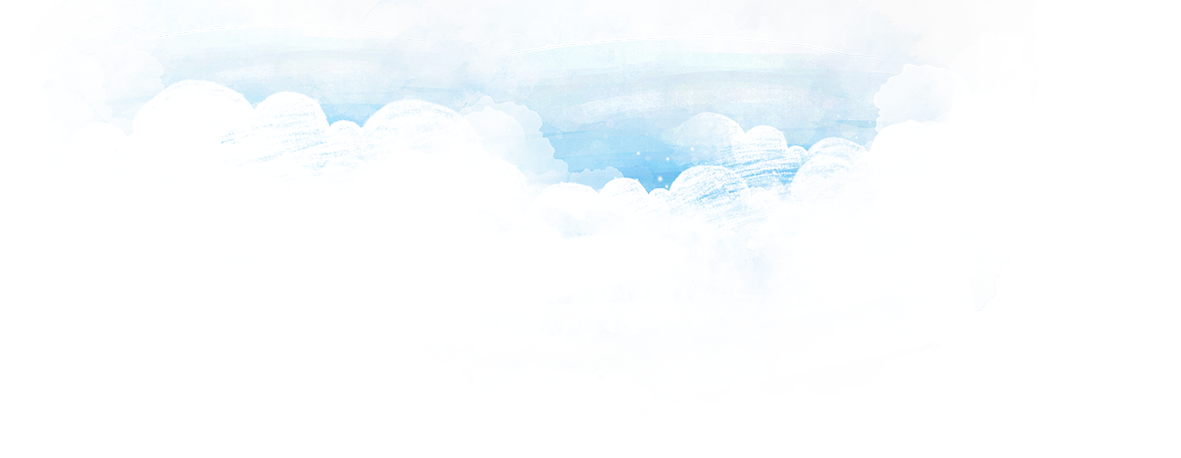 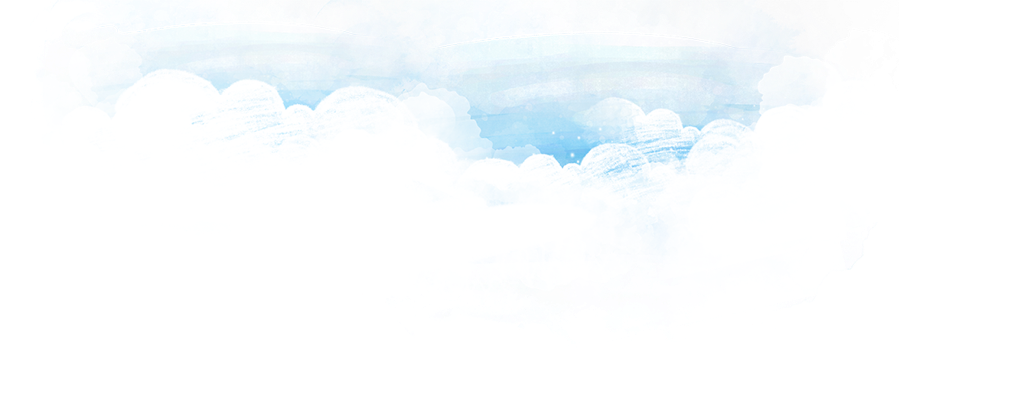 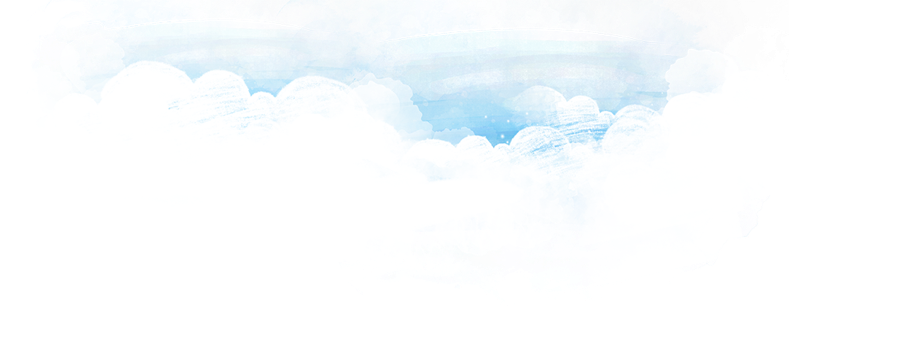 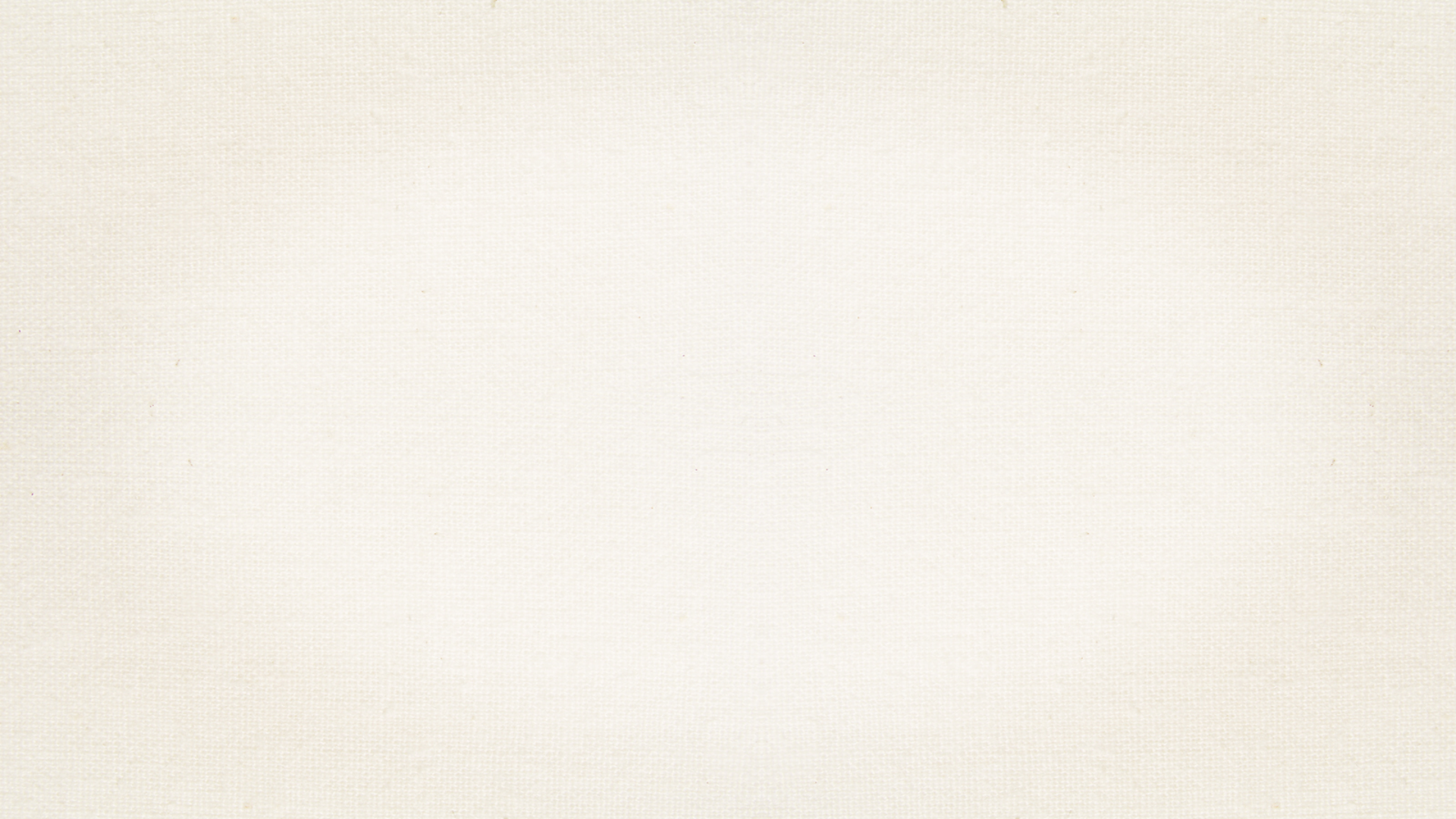 Tình cảm, cảm xúc đầy chân thành, xúc đông, tin yêu của tác giả
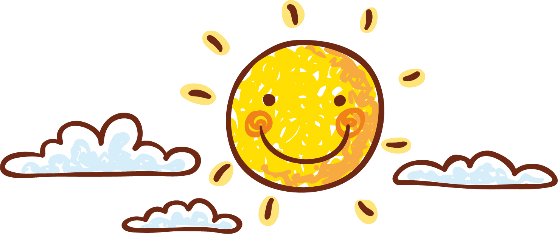 Tác giả như đang sống trong hình ảnh người cha.
Tình cảm, cảm xúc của tác giả
Gieo vào lòng các bạn trẻ một khát vọng tốt đẹp cho cuộc đời
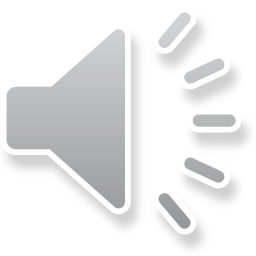 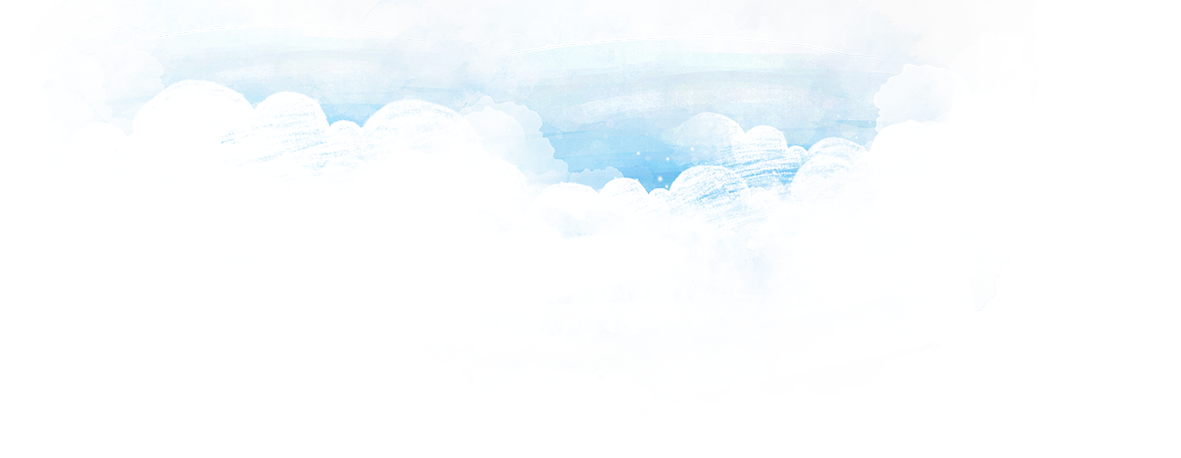 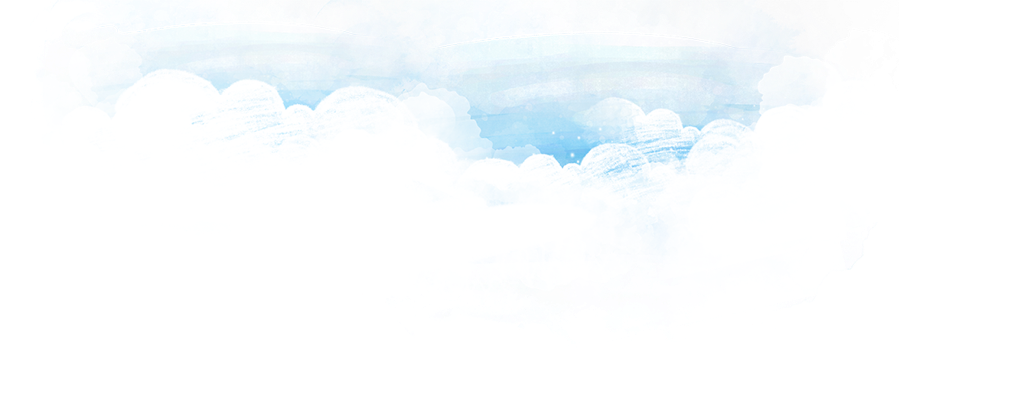 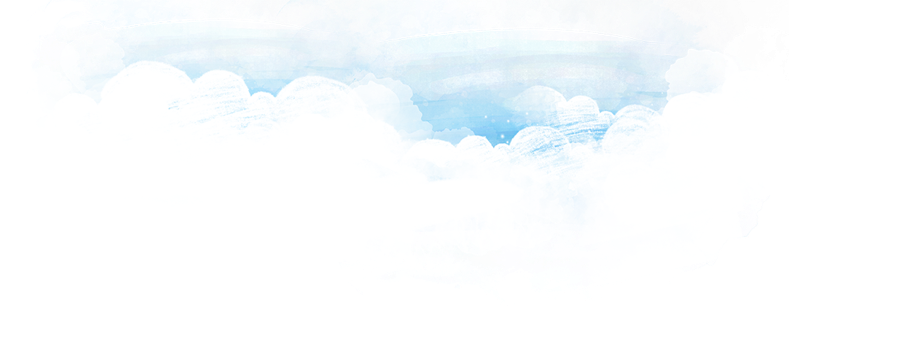 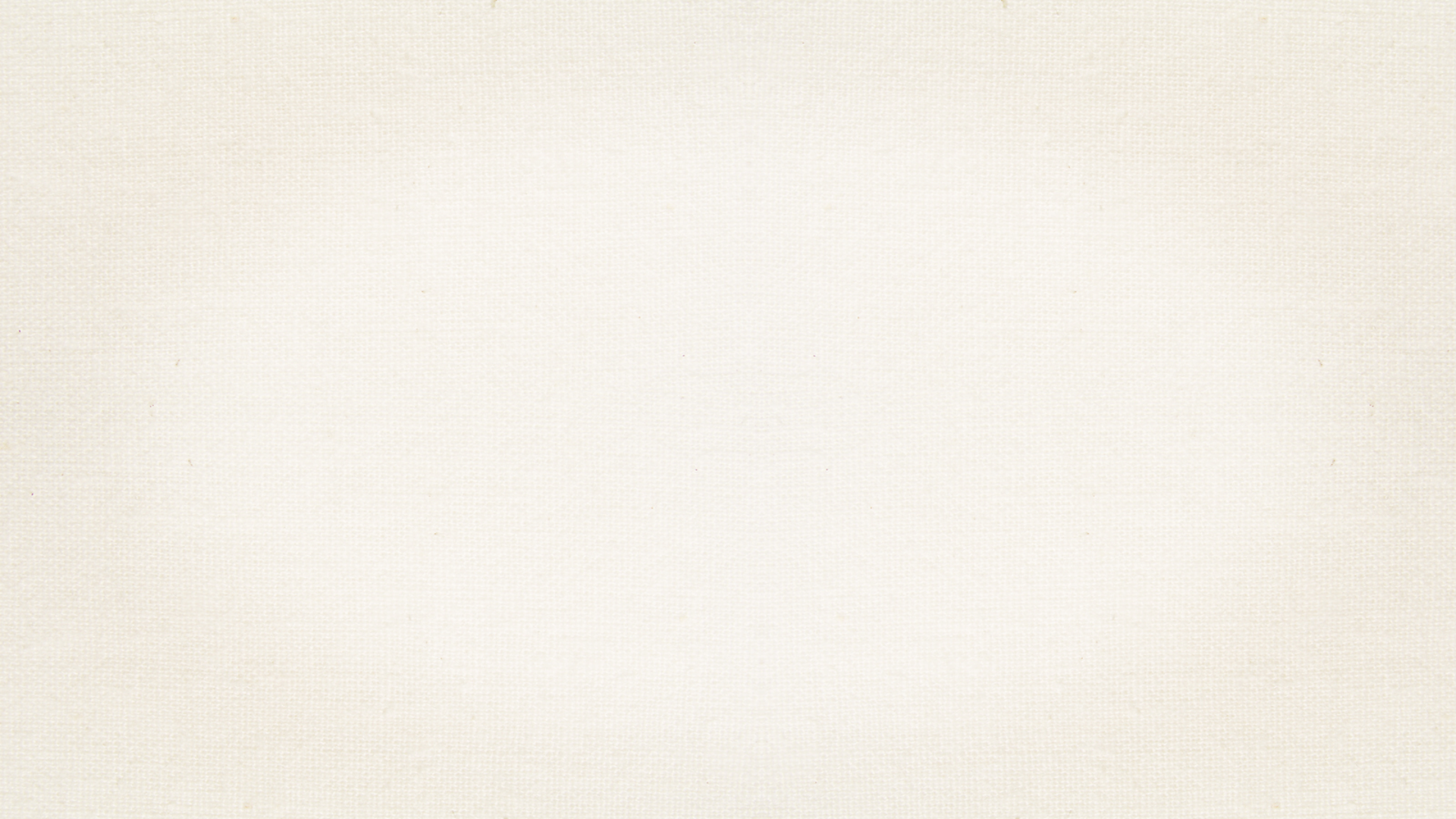 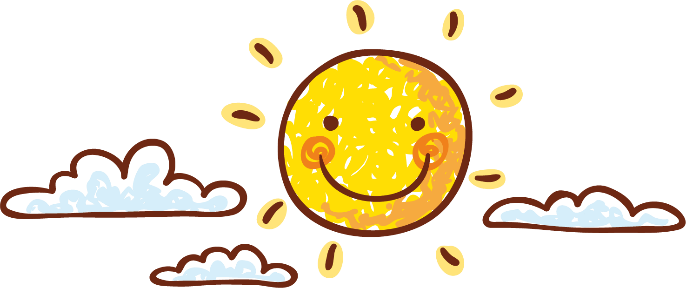 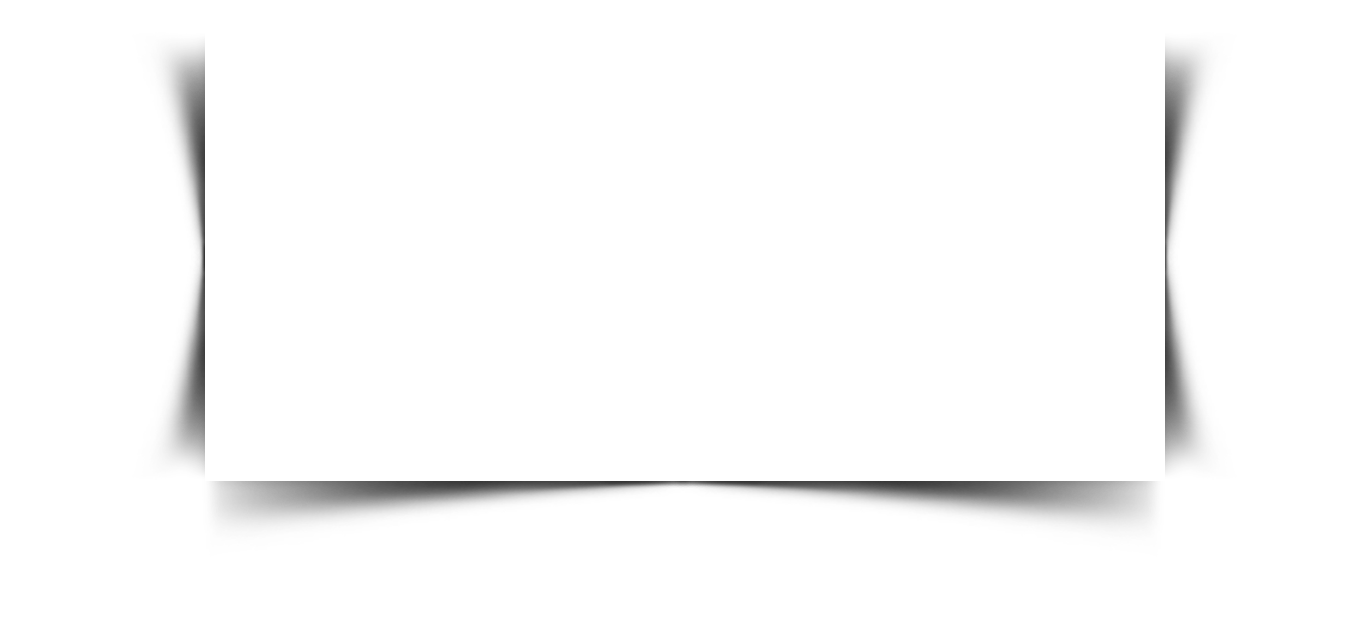 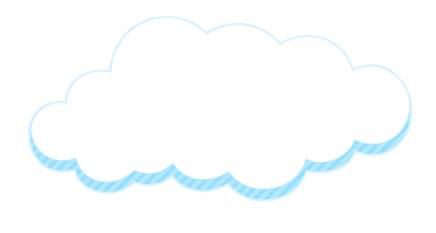 III. Tổng kết
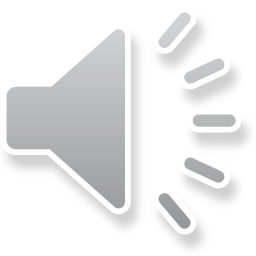 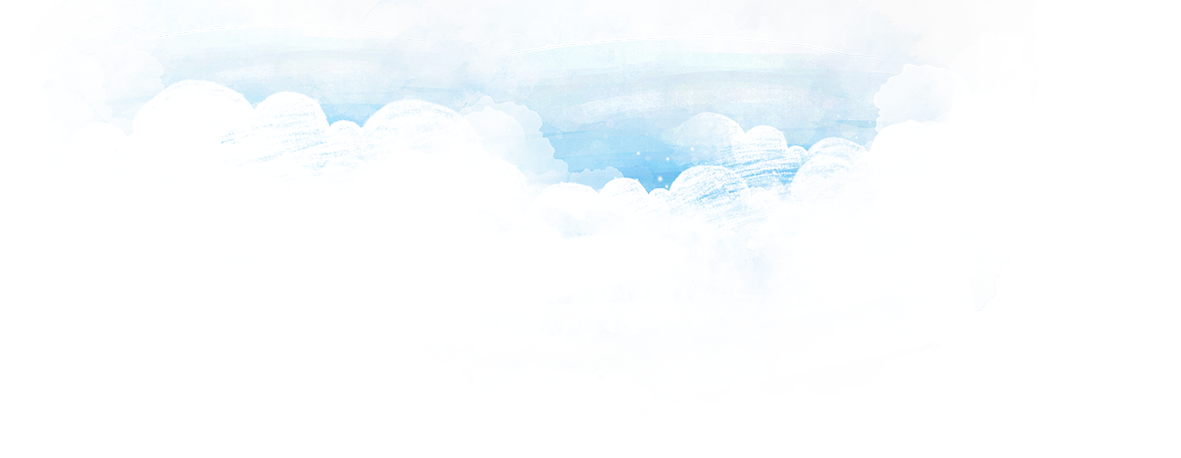 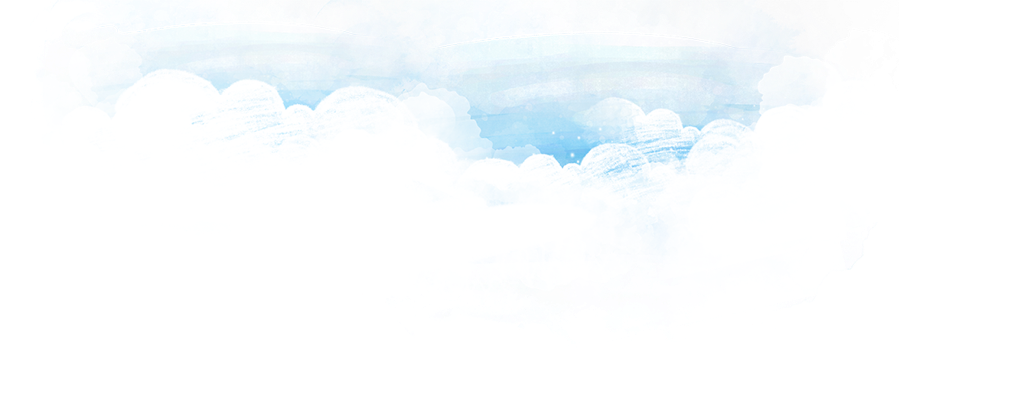 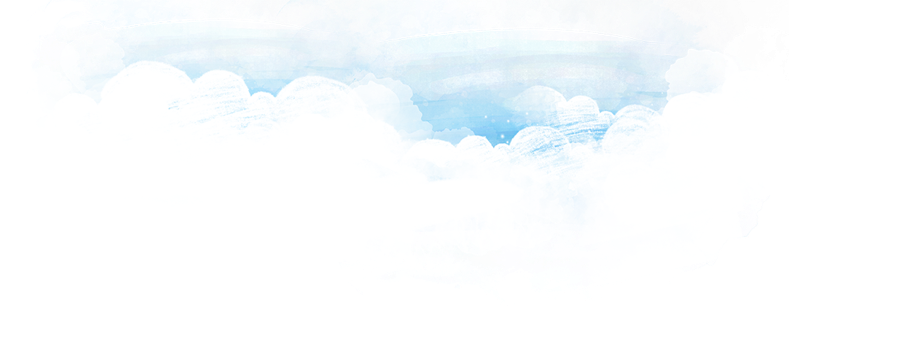 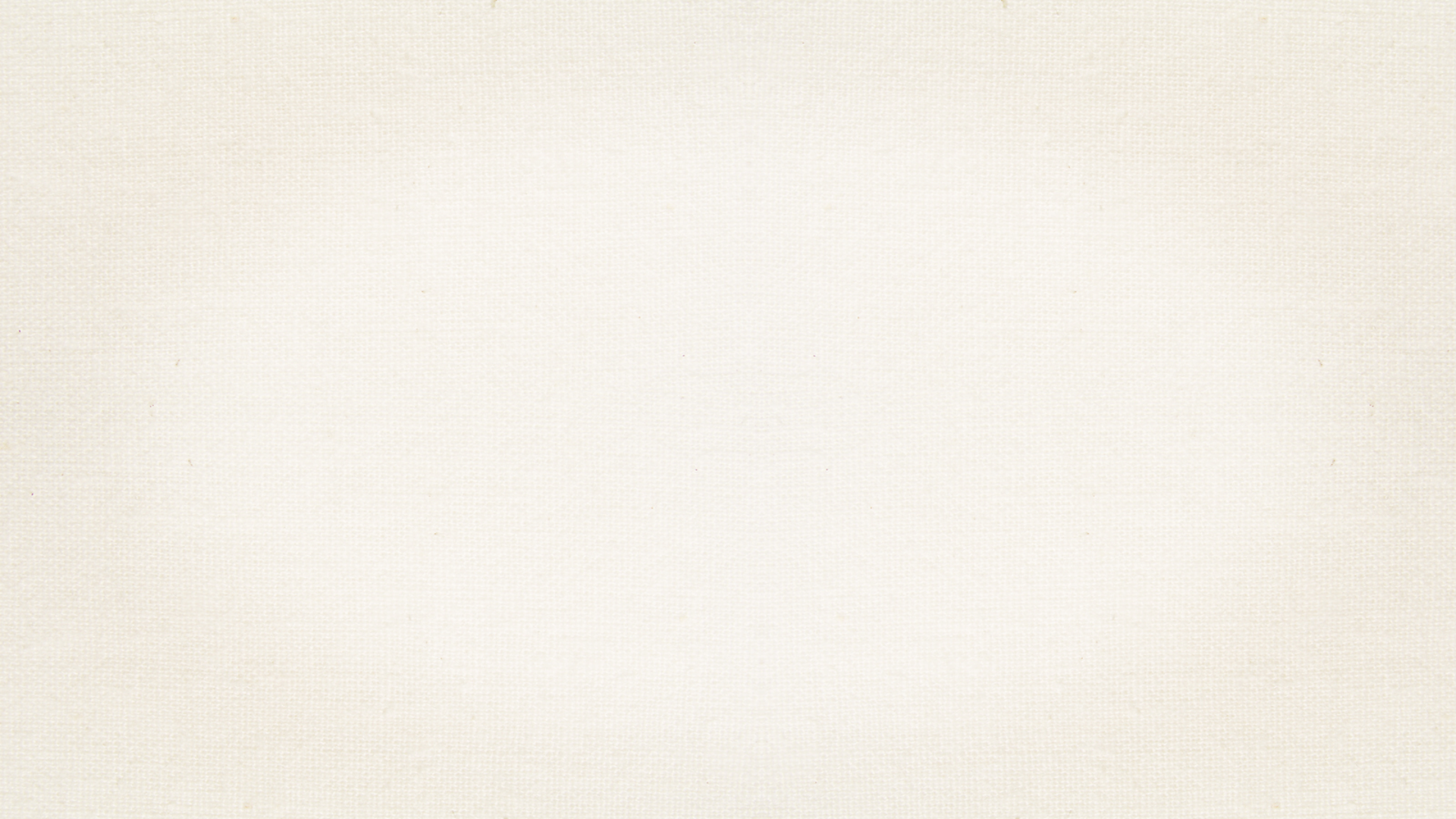 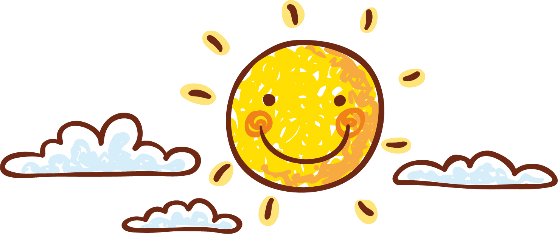 1. Nội dung – Ý nghĩa
Lời thơ nhẹ nhàng, thuật lại cuộc trò chuyện giữa hai cha con trước biển cả bao la.
Qua đó, ca ngợi ước mơ khám phá cuộc sống của trẻ thơ.
1. Nội dung – Ý nghĩa
Thể hiện tình cảm cha con sâu sắc, người cha đã dìu dắt và giúp con khám phá cuộc sống.
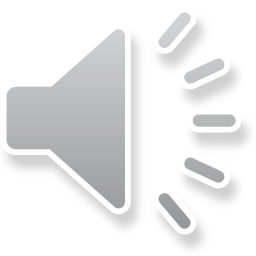 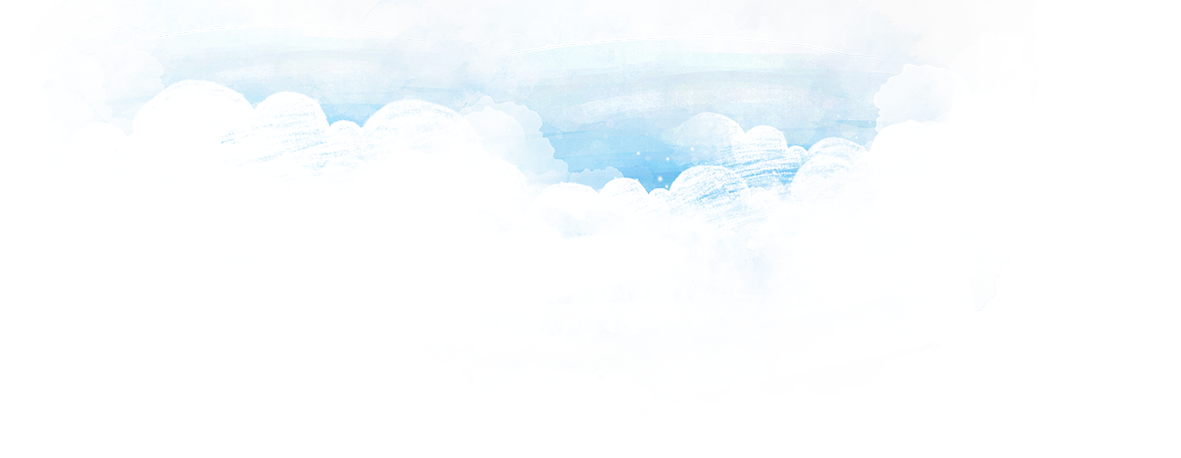 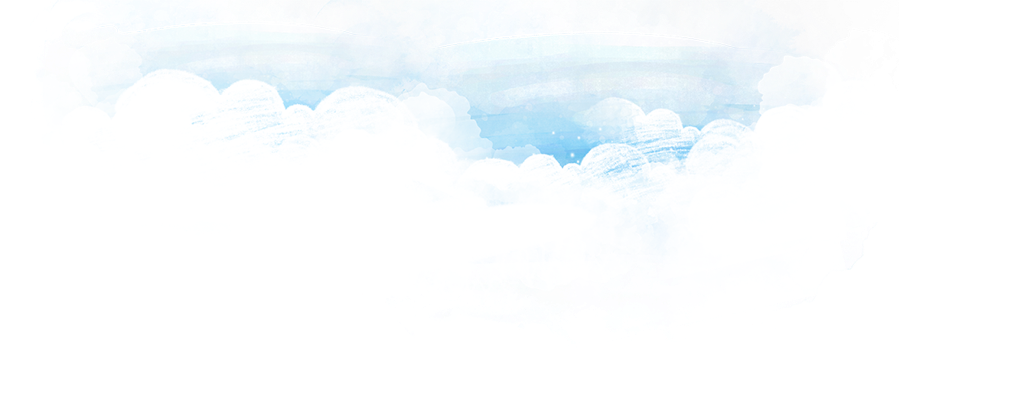 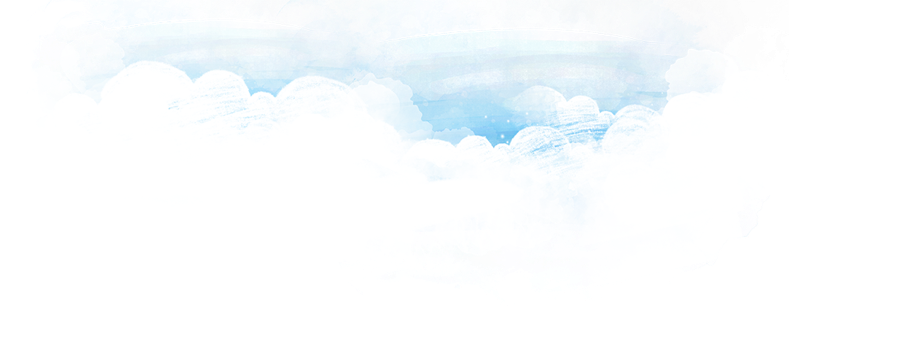 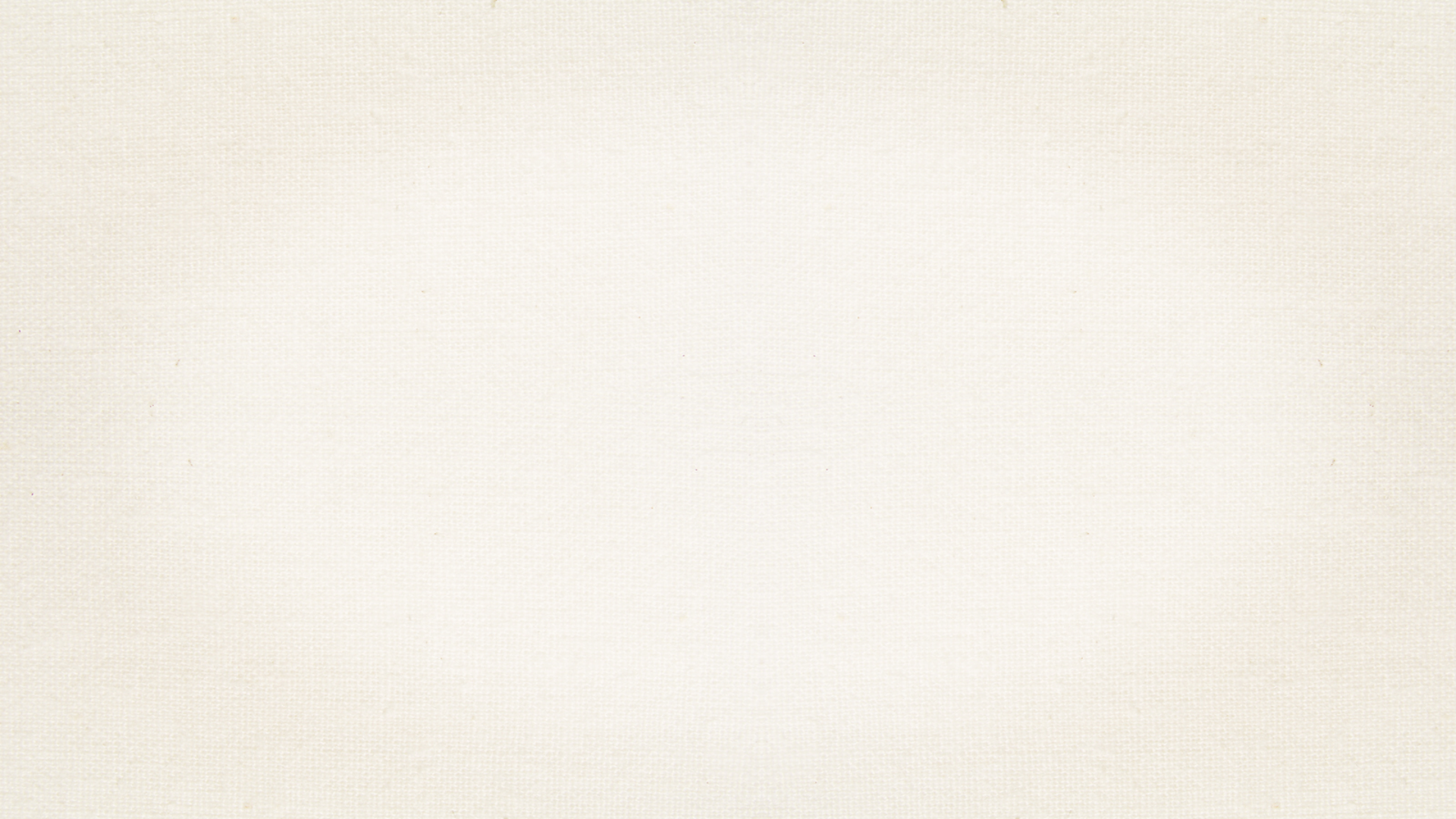 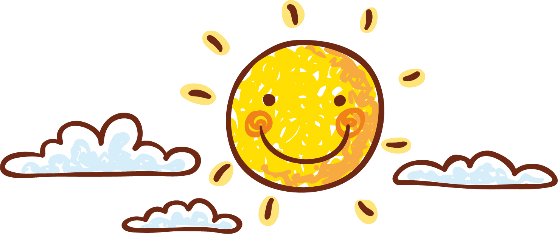 2. Nghệ thuật
Hình ảnh thơ độc đáo, từ ngữ chắt lọc, tái hiện, lời thơ giản dị
Tác giả đã khéo léo xây dựng ngôn ngữ đối thoại mang tính thẩm mĩ cao.
2. Nghệ thuật
Nhịp thơ trầm lắng, bay bổng, thể hiện được tình cảm cha con thiết tha, sâu lắng.
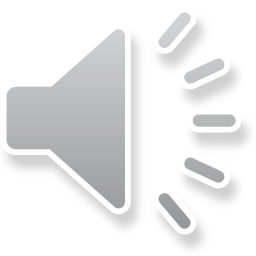 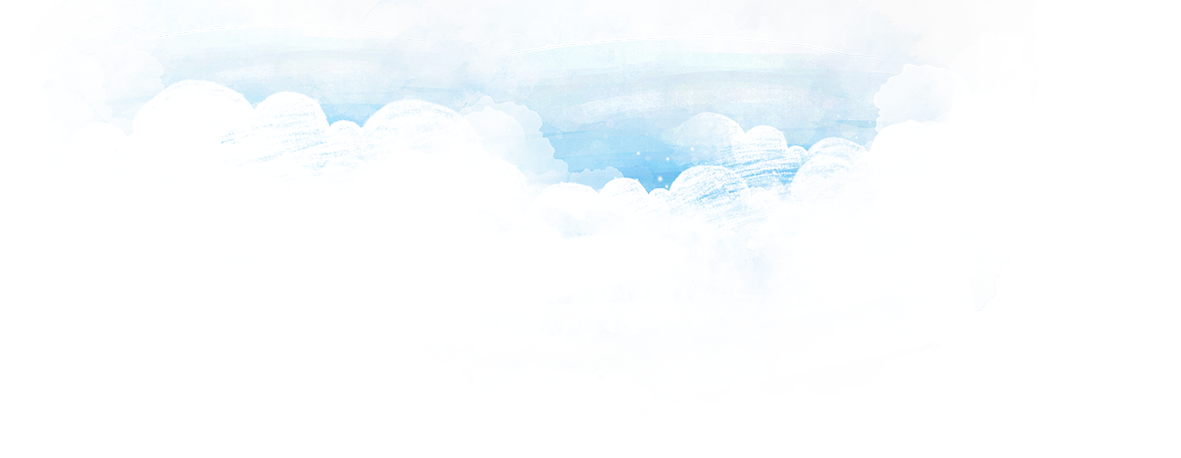 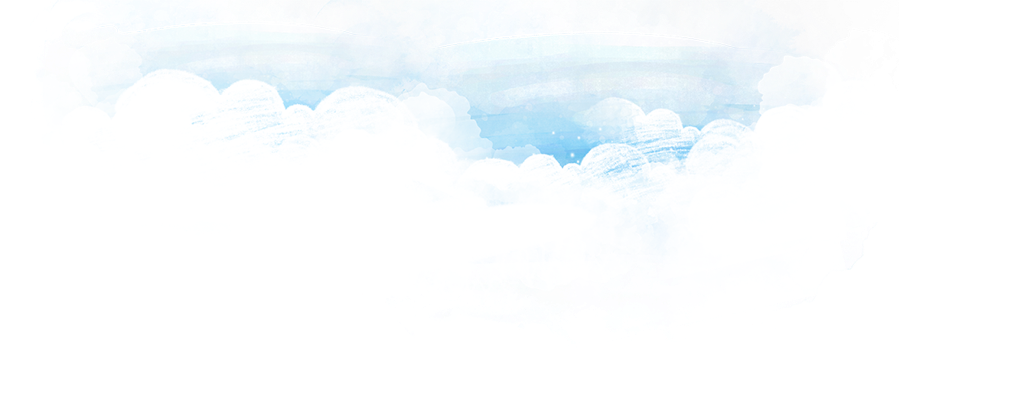 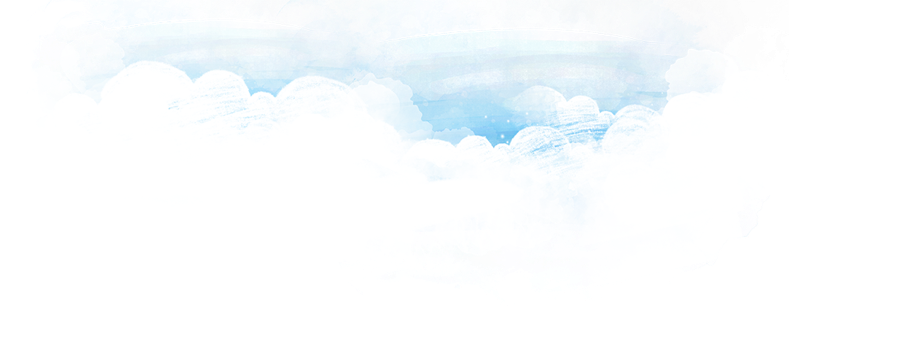 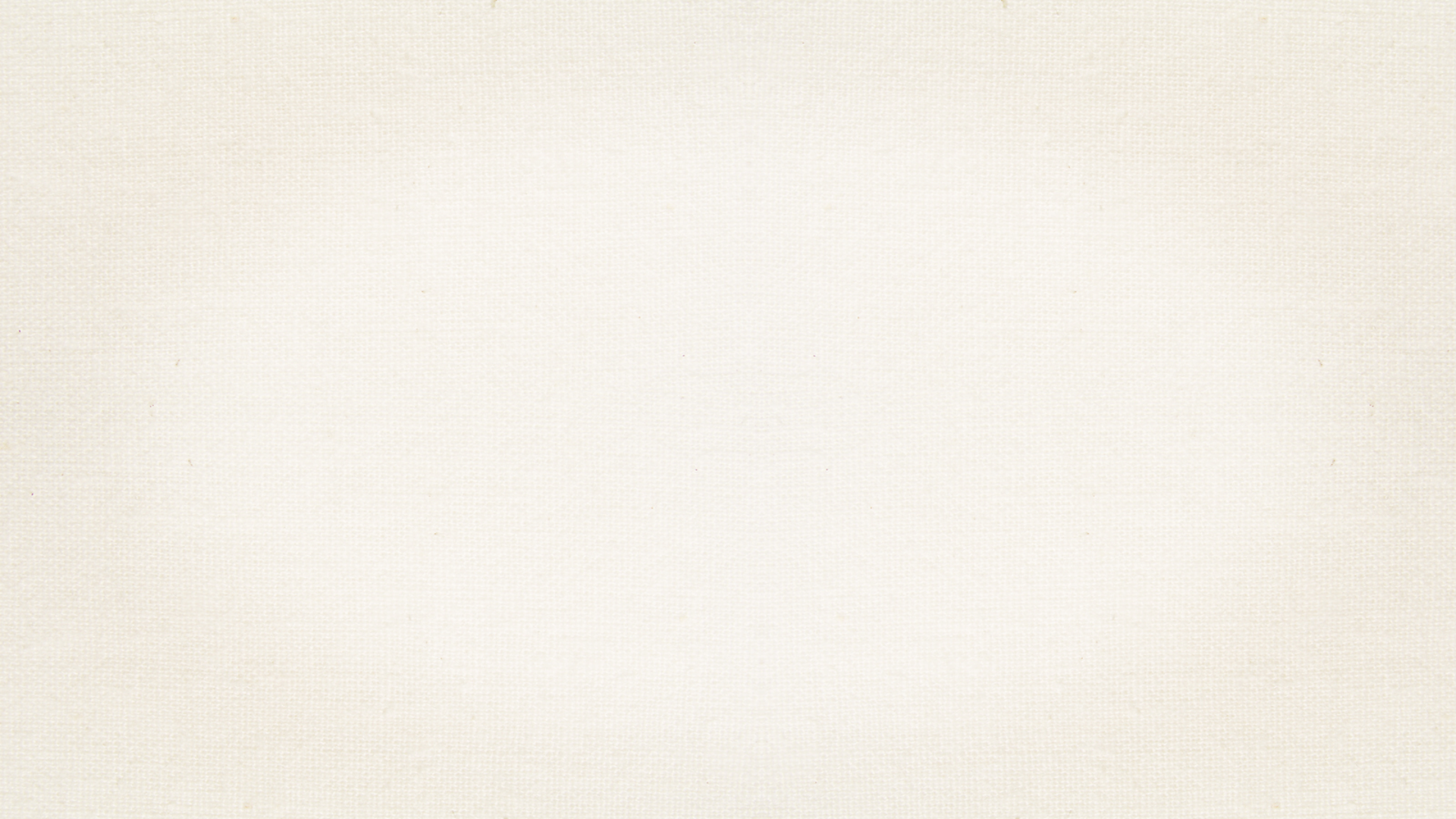 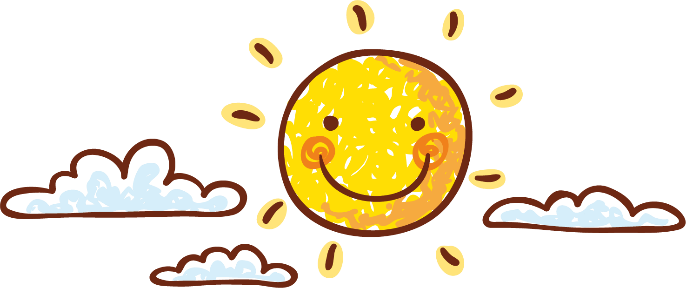 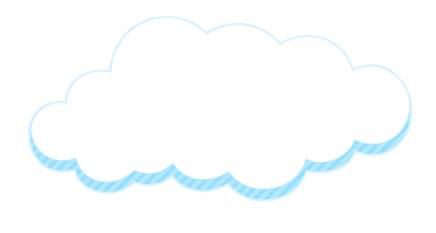 LUYỆN TẬP
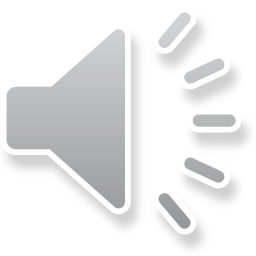 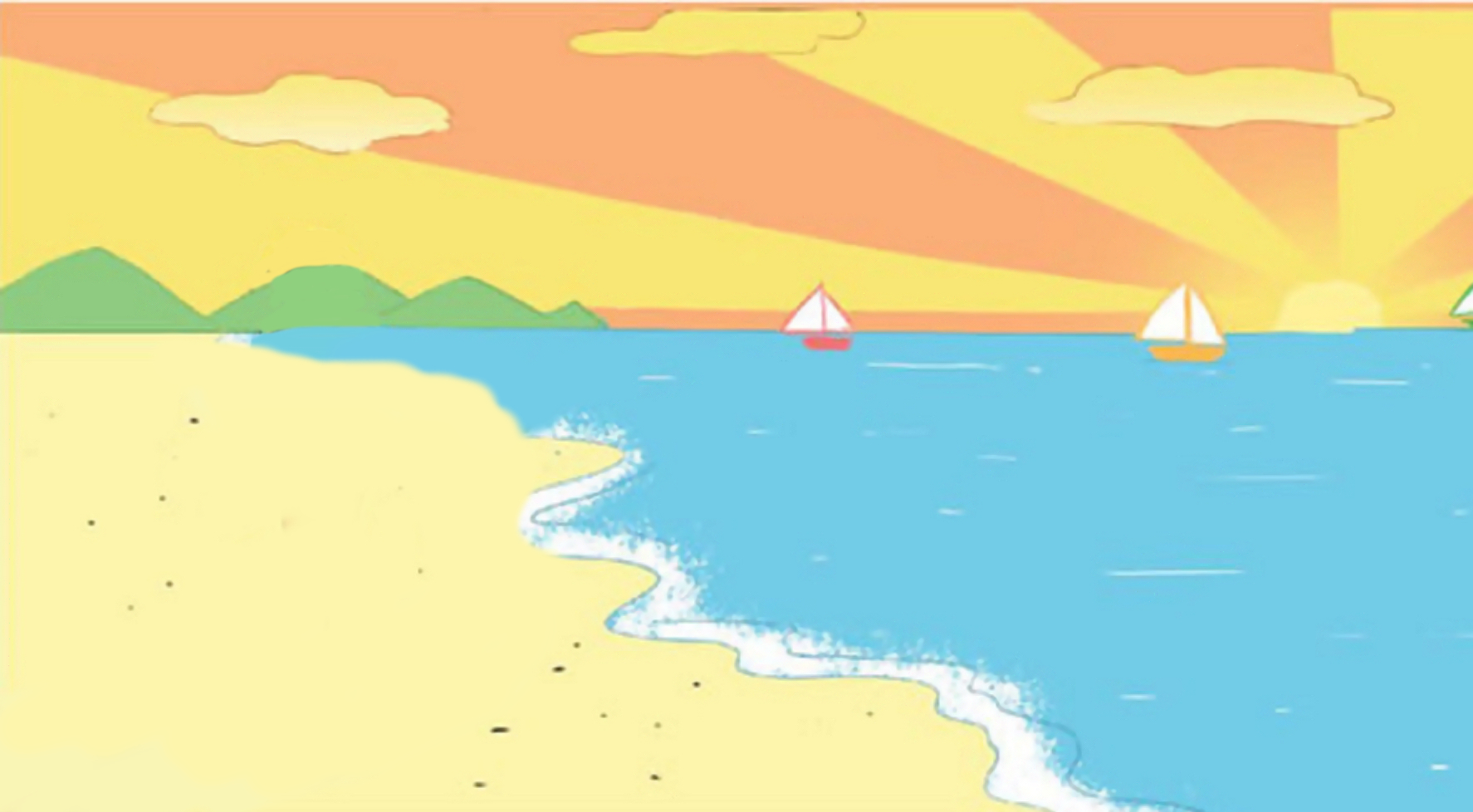 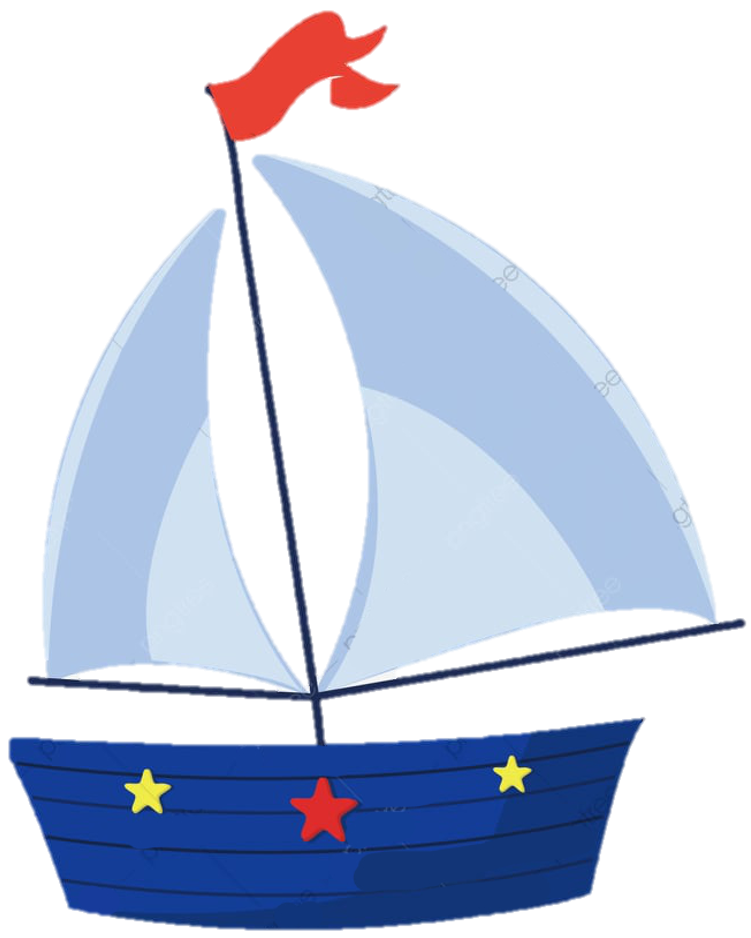 KHÁM PHÁ ĐẠI DƯƠNG
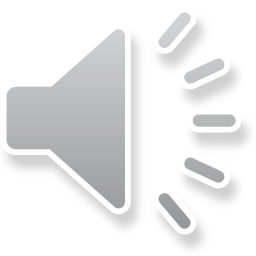 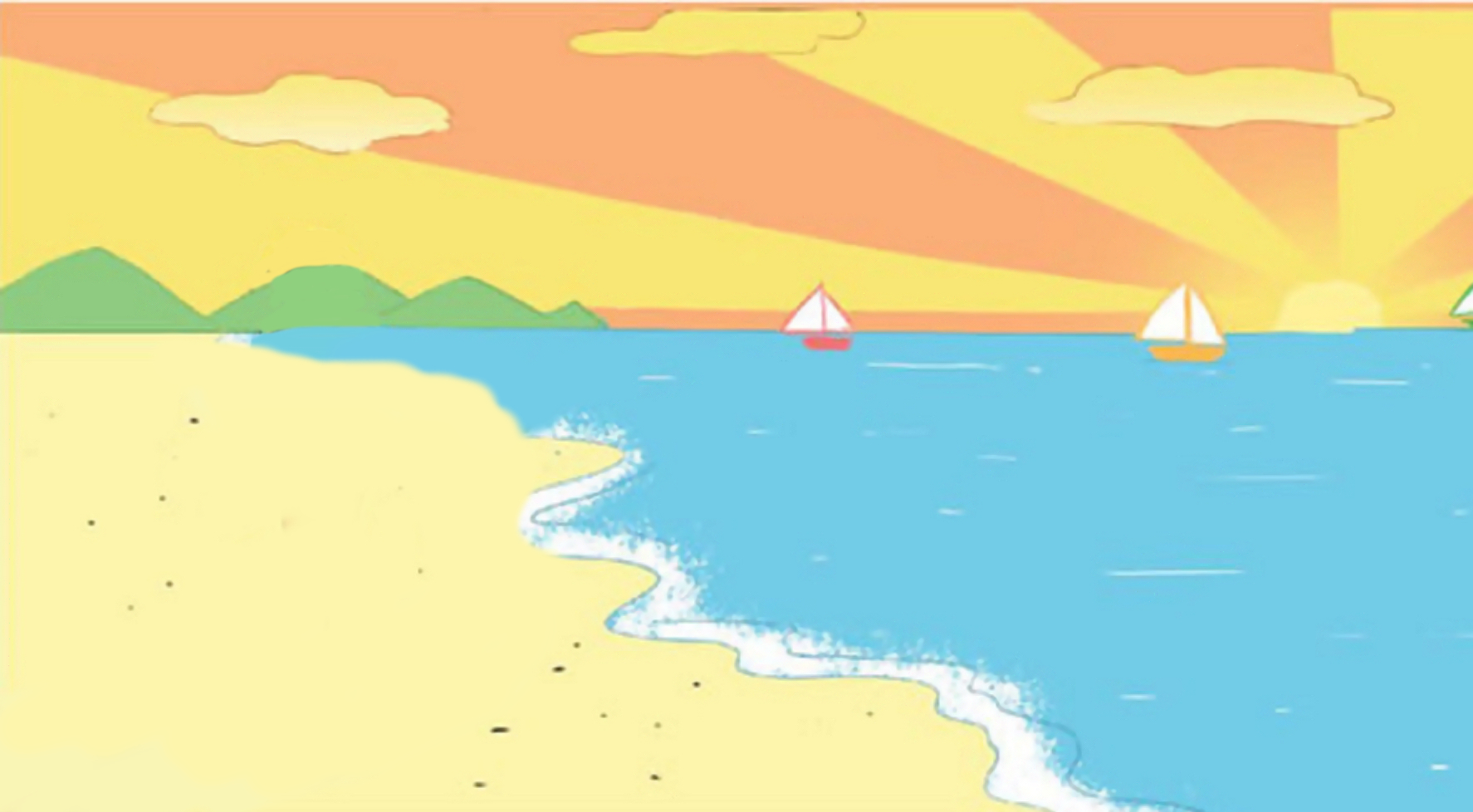 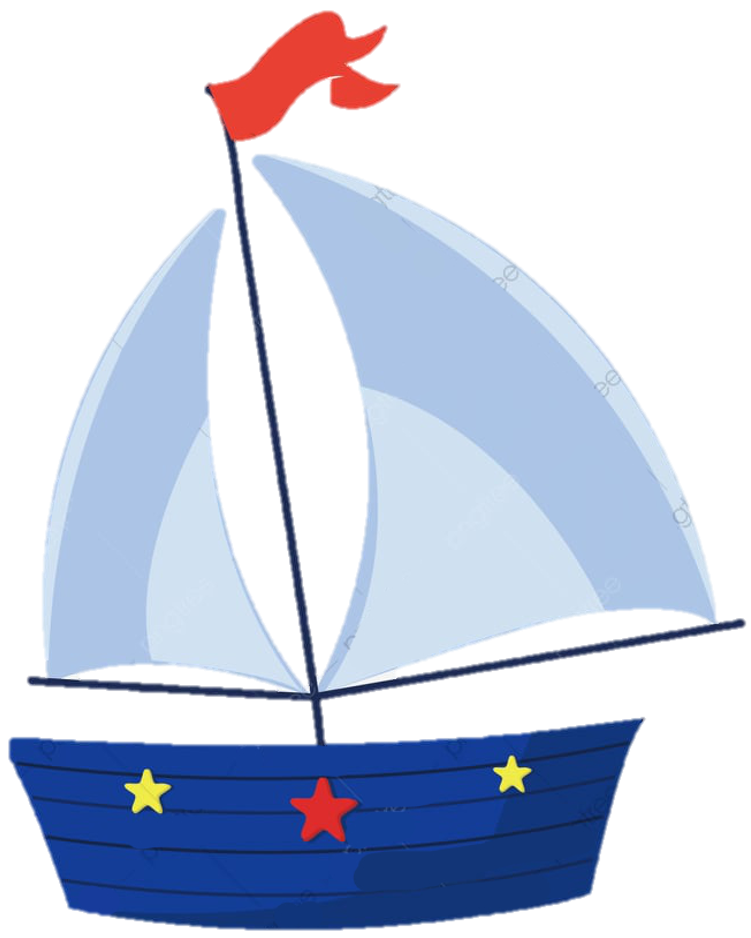 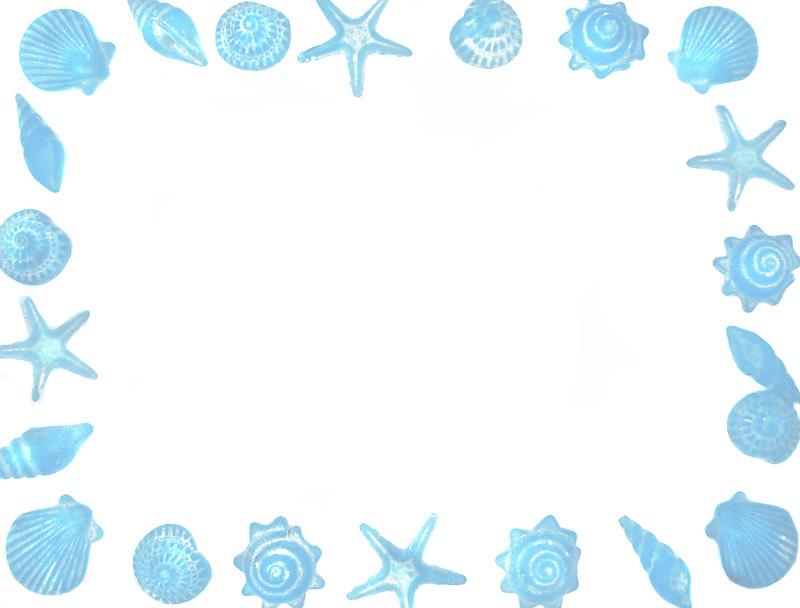 Câu 1: Bài thơ những cách buồm được viết theo thể thơ nào?
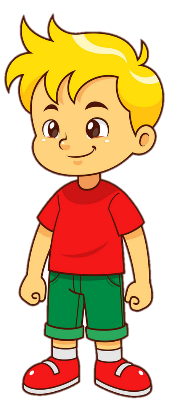 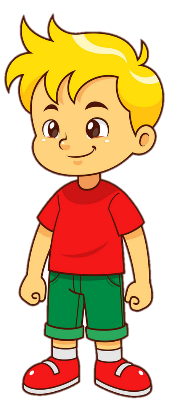 A. Cách luật.
B. Tự do.
D. Lục bát.
C. 7 chữ.
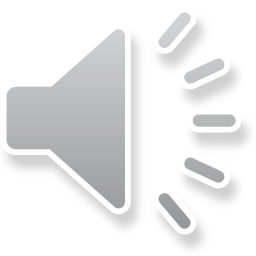 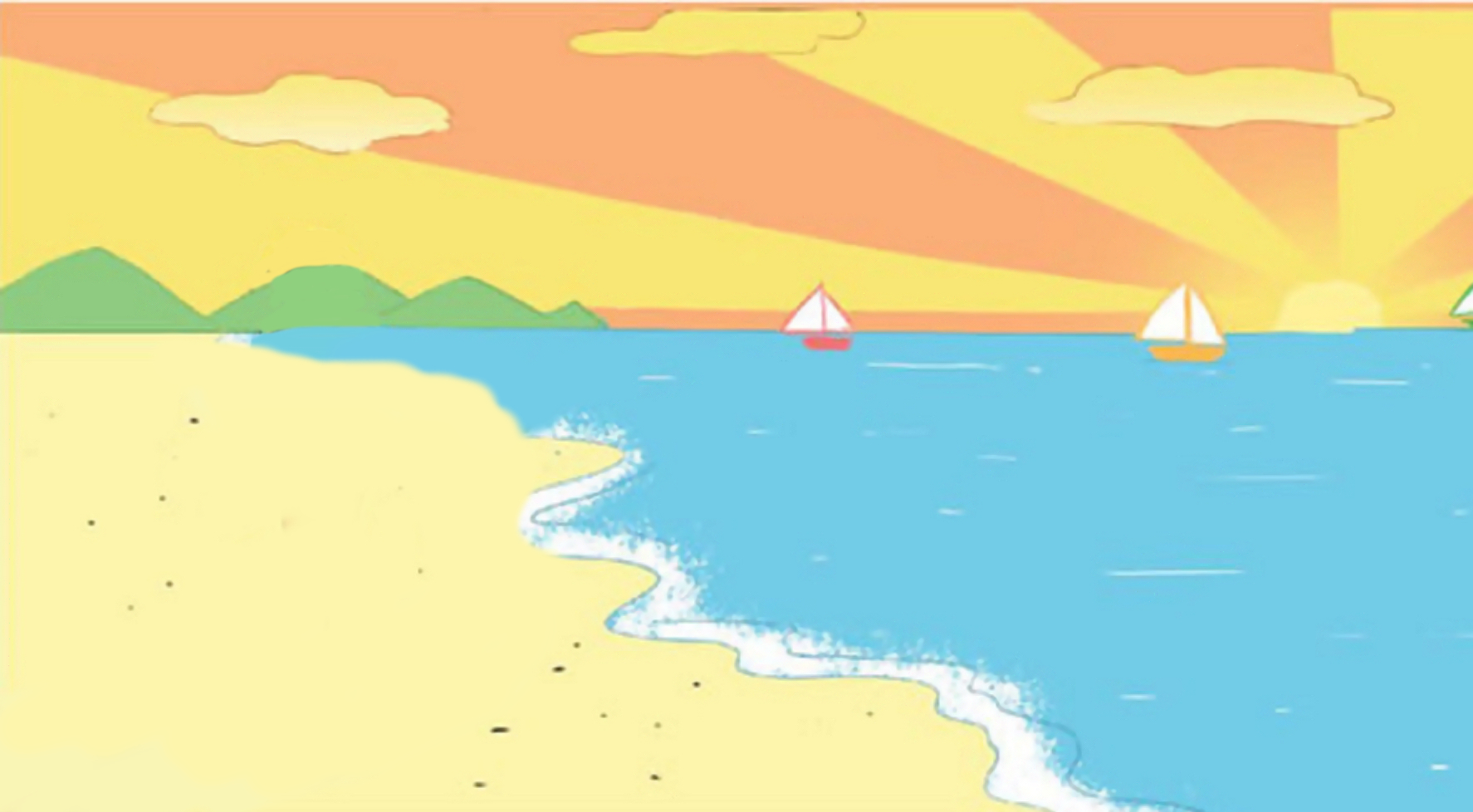 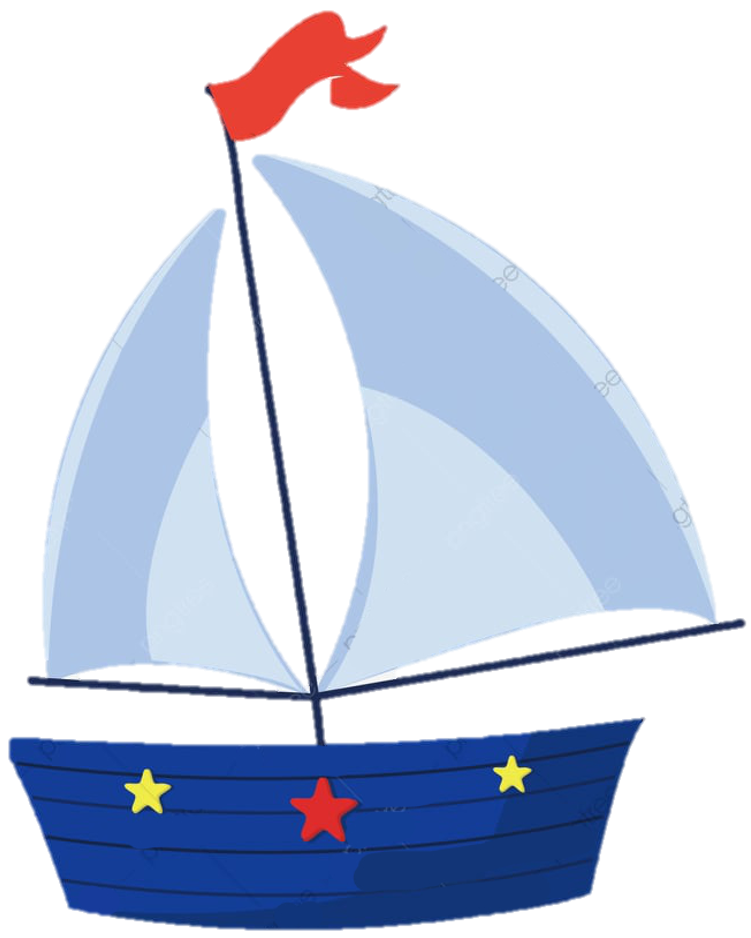 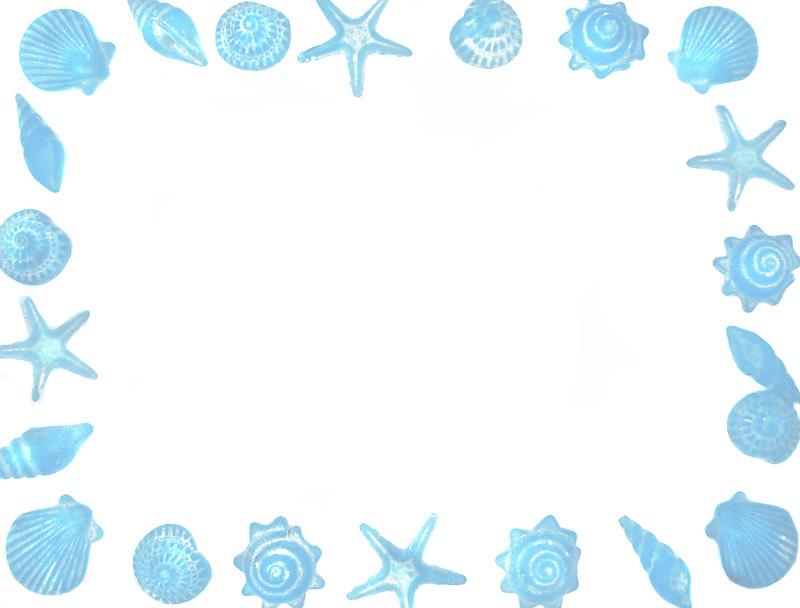 Câu 2. Khổ thơ 1 có bao nhiêu từ láy?
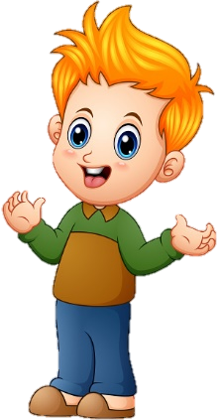 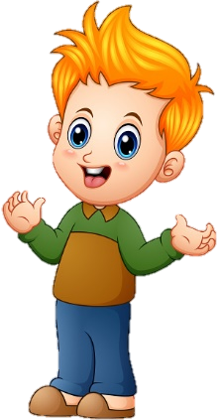 A. 2 từ láy. Đó là từ lênh khênh, chắc nịch
B. 1 từ láy. Đó là những từ lênh khênh
C. 1 từ láy. Đó là những từ chắc nịch
D. 2 từ láy. Đó là từ lênh khênh, rực rỡ
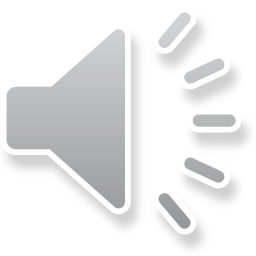 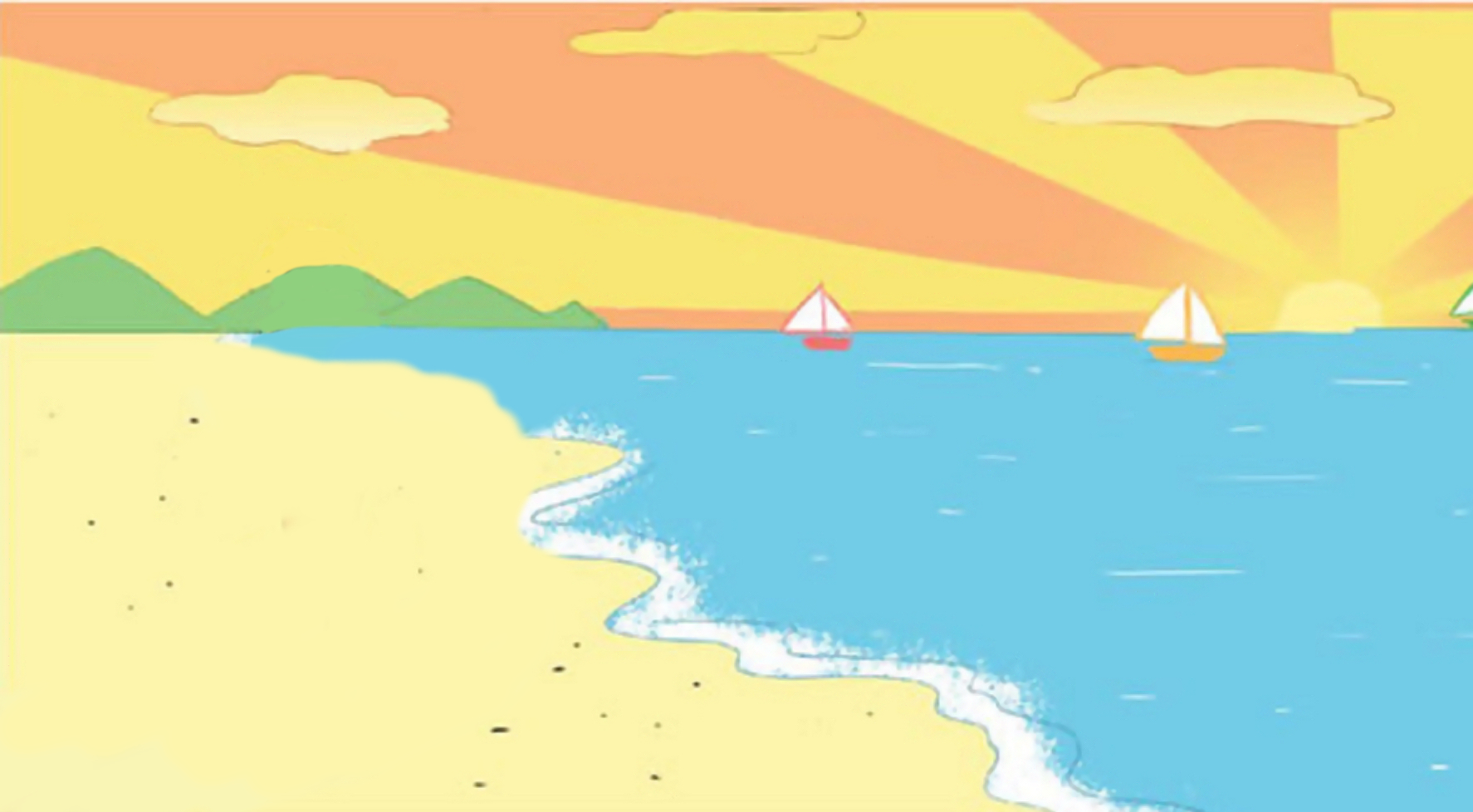 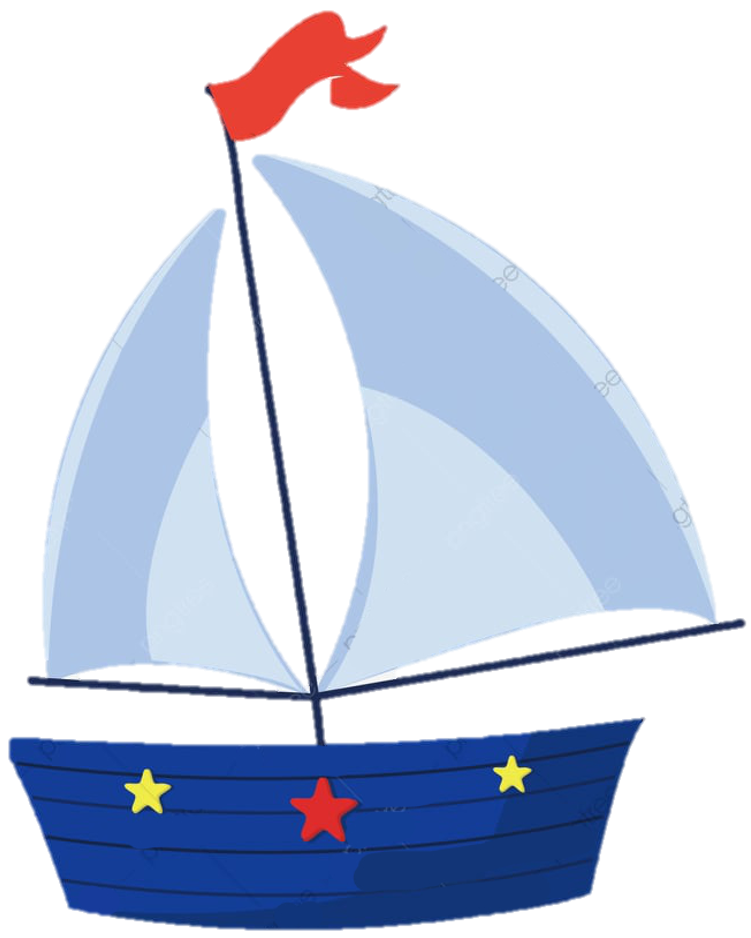 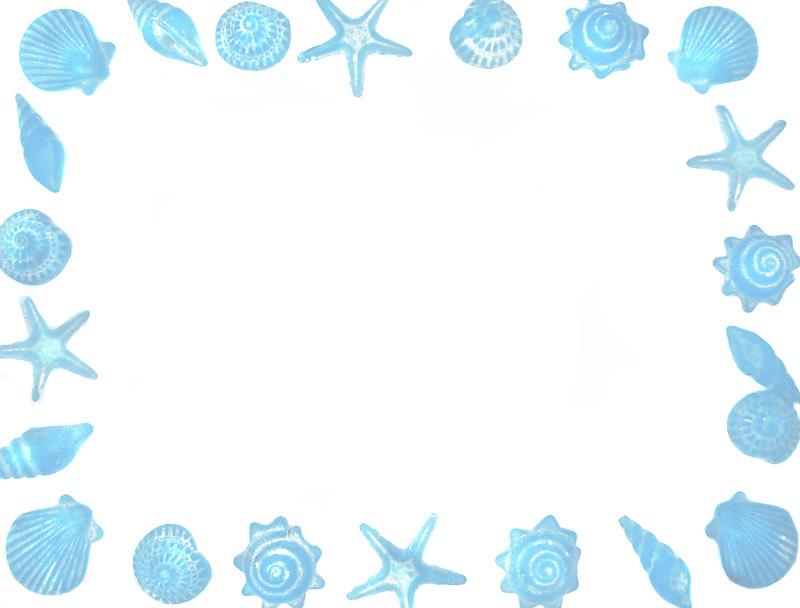 Câu 3. Dấu hai chấm trong chuỗi câu sau có tác dụng gì?
Con lại trỏ cánh buồm nói khẽ:
“Cha mượn cho con cánh buồm trắng nhé, để con đi…”
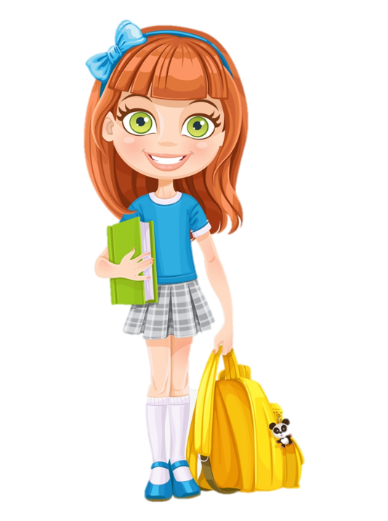 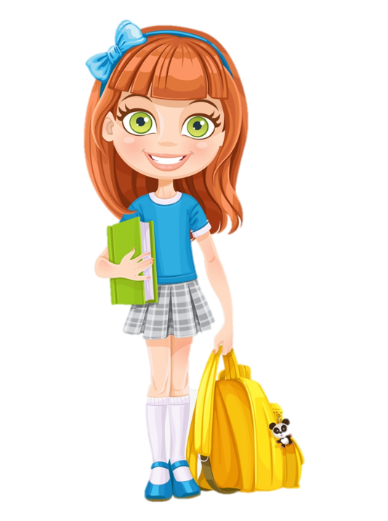 A. Báo hiệu một sự liệt kê.
B. Báo hiệu bộ phận đứng sau giải thích cho bộ phận trước.
D. Câu A, C đúng.
C. . Để dẫn lời nói trực tiếp của nhân vật.
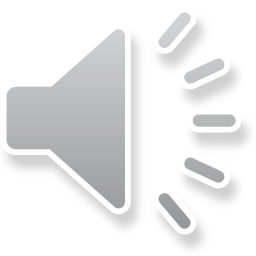 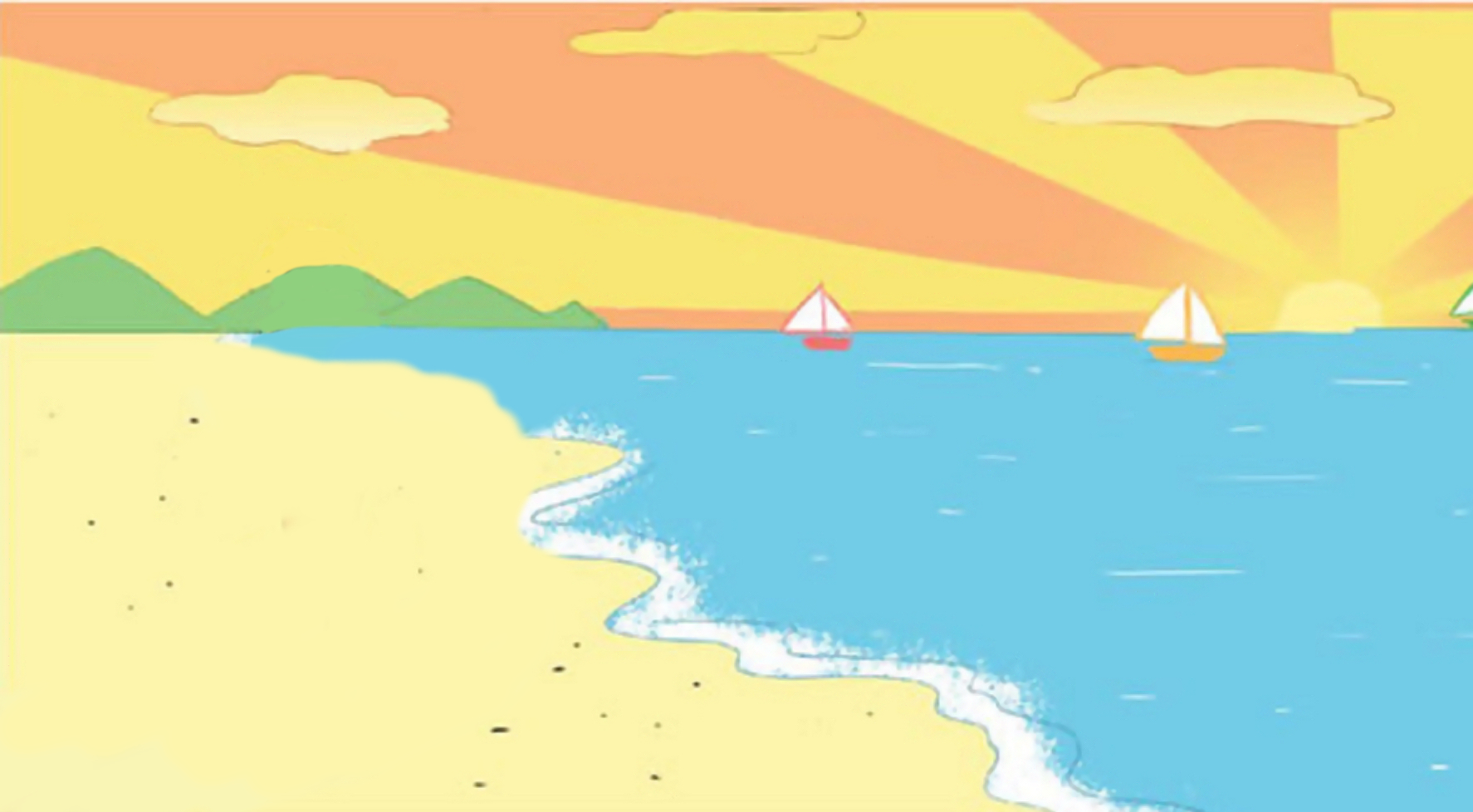 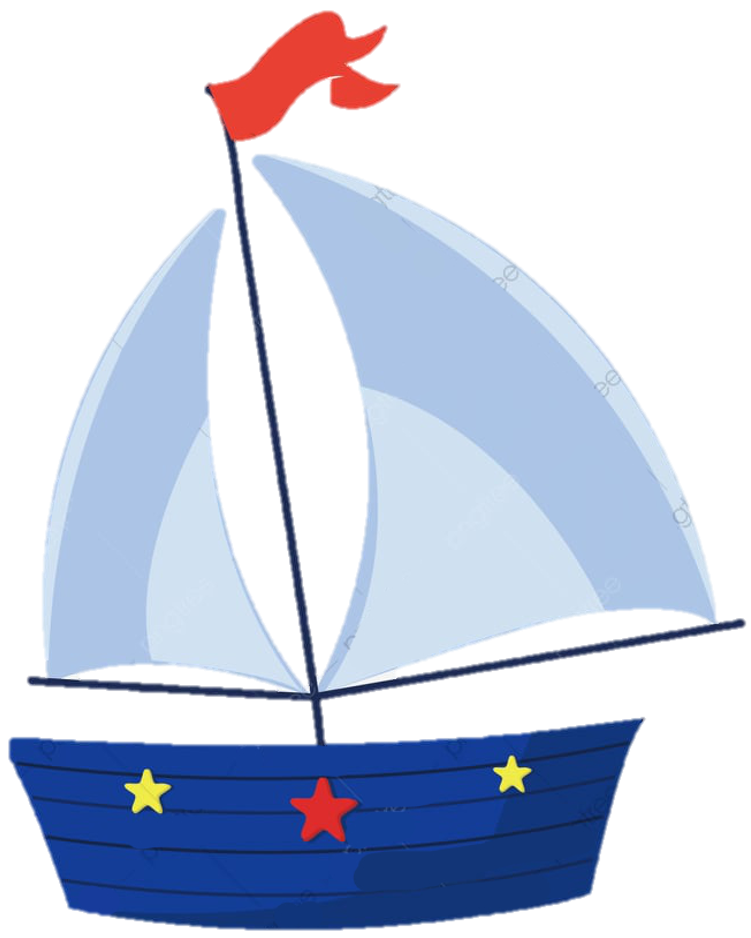 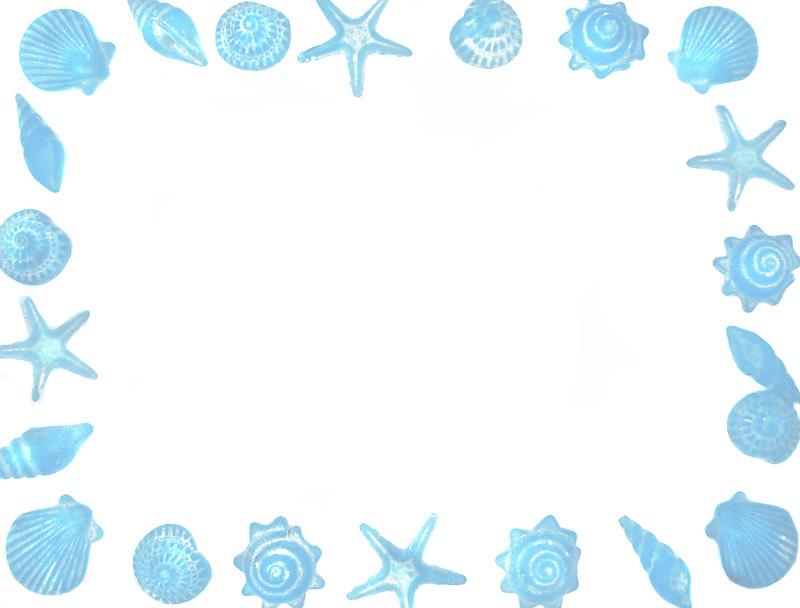 Câu 4. Dấu ngoặc kép trong chuỗi câu sau có tác dụng gì?
Cha mĩm cười xoa đầu con nhỏ:
“Theo cánh buồm đi mãi đến nơi xa
Sẽ có cây, có cửa, có nhà
Nhưng nơi đó cha chưa hề đi đến”
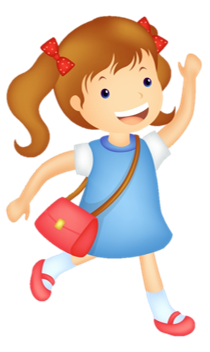 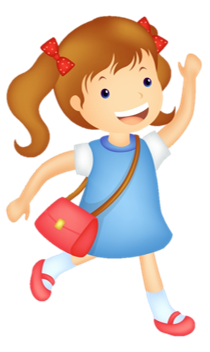 A. Đánh dấu từ được dùng với ý nghĩa đặc biệt.
B. Đánh dấu ý nghĩ của nhân vật.
D. Câu C và D đúng.
C. Đánh dấu lời nói trực tiếp của nhân vật.
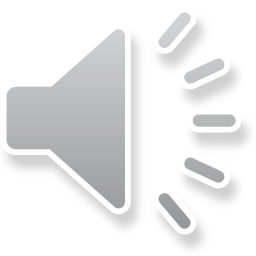 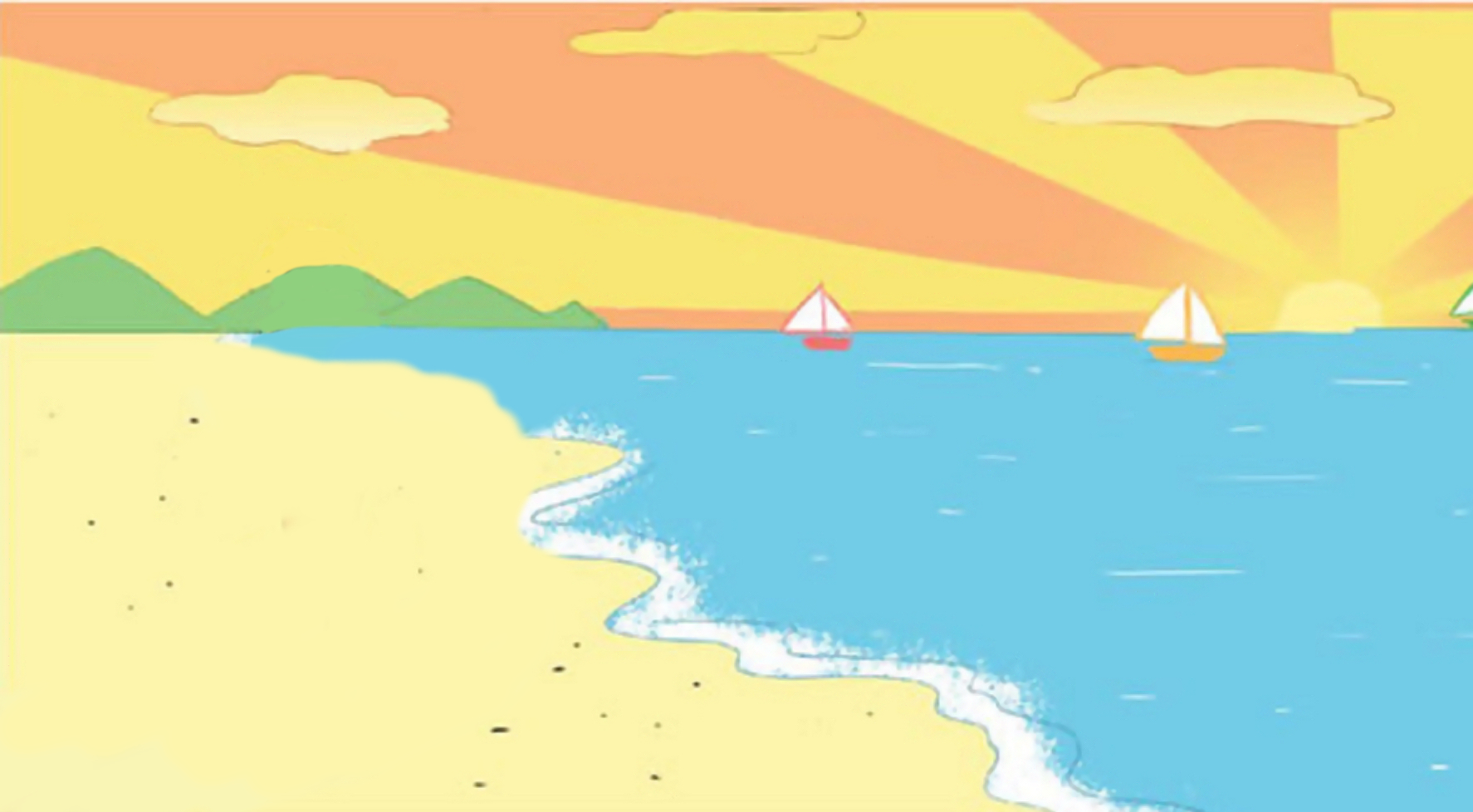 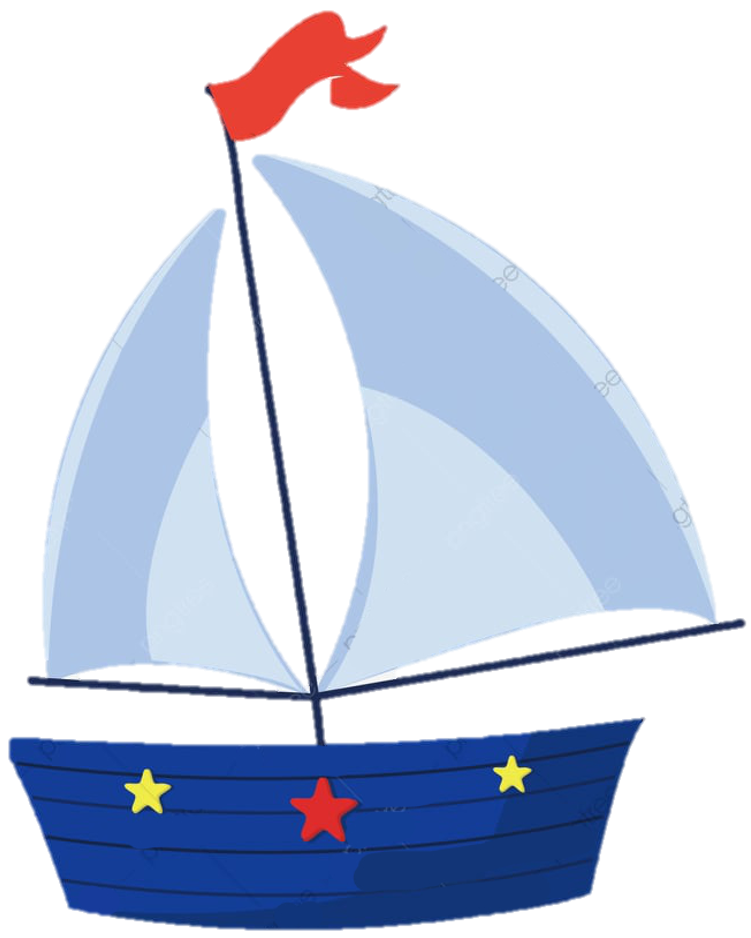 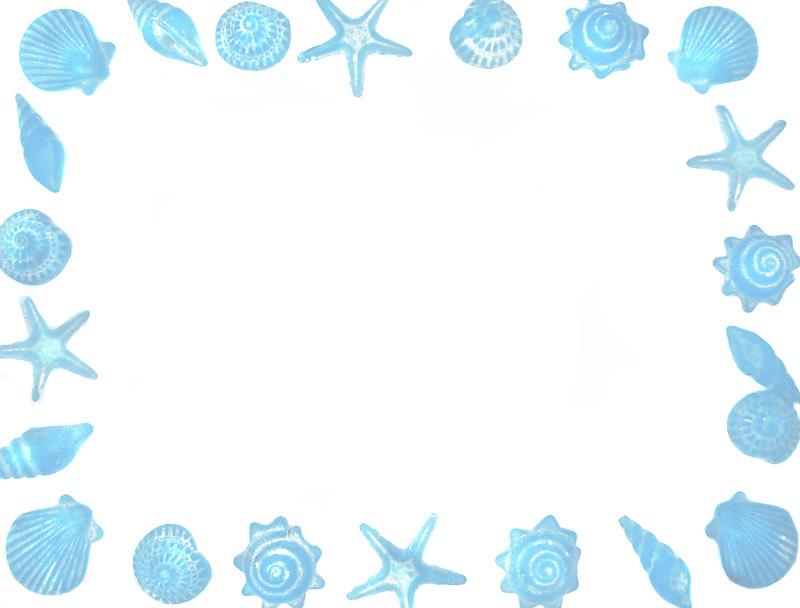 Câu 5. Ước mơ của con gợi cho cha nhớ đến điều gì?
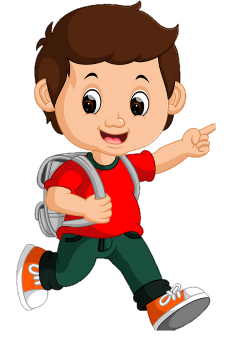 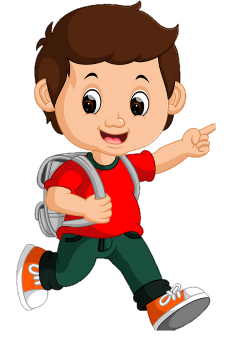 A. Ước mơ của con gợi cho cha nhớ đến tuổi học trò của mình.
B. Ước mơ của con gợi cho cha nhớ đến ước mơ thuở nhỏ của mình
D. Ước mơ của con gợi cho cha nhớ đến chs mẹ của mình.
C. Ước mơ của con gợi cho cha nhớ đến tuổi thơ của mình.
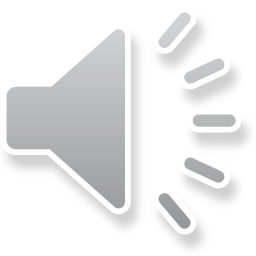 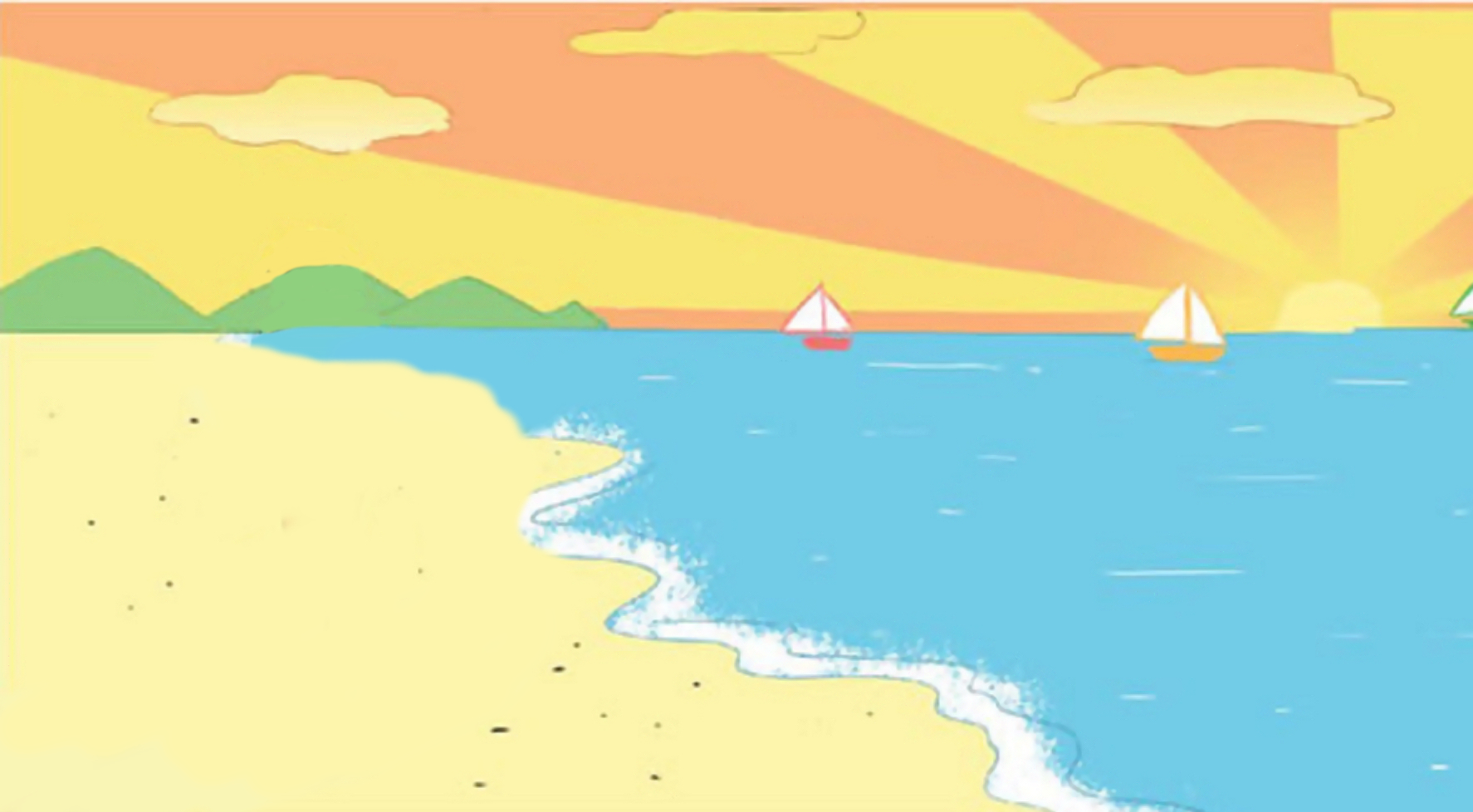 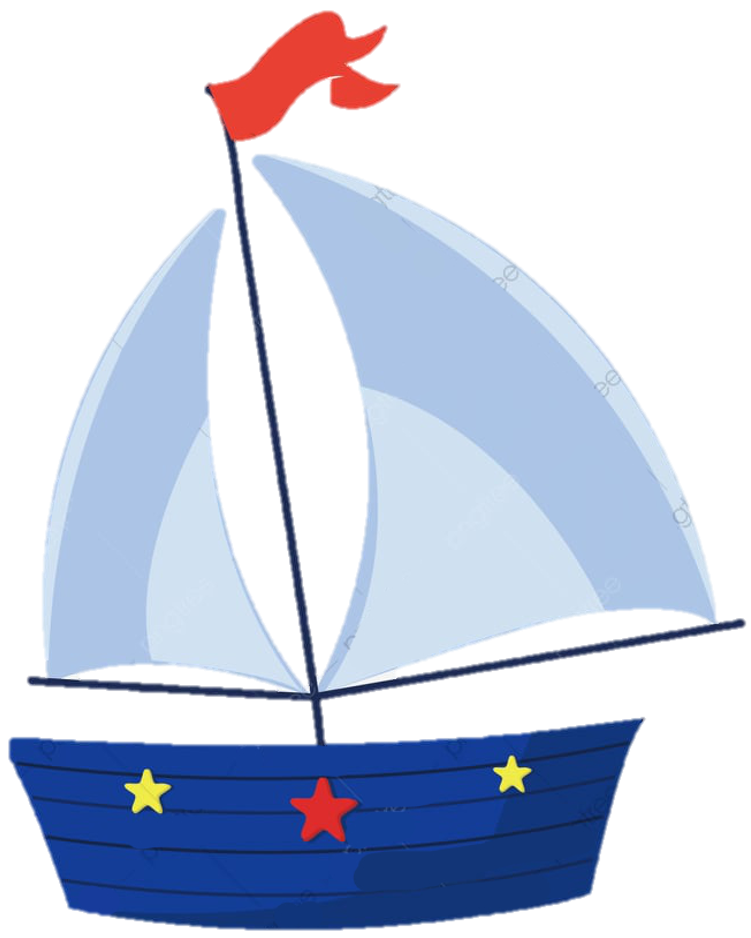 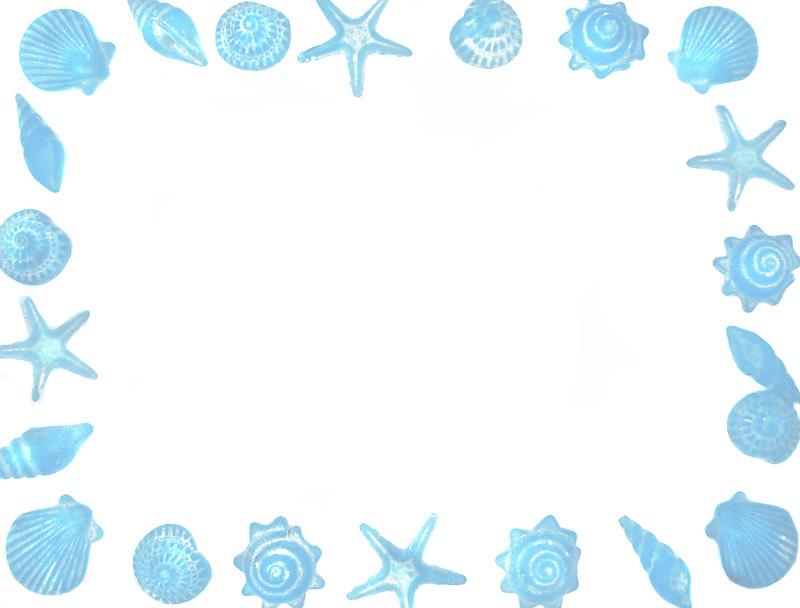 Câu 6. Đâu là câu hỏi của đứa con dành cho người cha của mình?
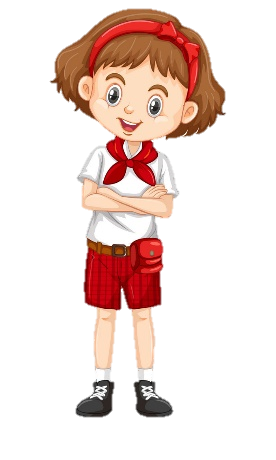 B. Bóng con tròn chắc nịch. - Sau trận mưa đêm rả rích - Cát càng mịn, biển càng trong - Cha dắt con đi dưới ánh mai hồng.
A. Cha ơi! - Sao xa kia chỉ thấy nước thấy trời - Không thấy nhà, không thấy cây, không thấy người ở đó?
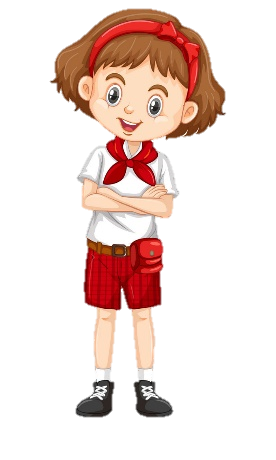 C. Hai cha con bước đi trên cát - Ánh mặt trời rực rỡ biển xanh - Bóng cha dài lênh khênh
D. Theo cánh buồm đi mãi đến nơi xa - Sẽ có cây, có cửa, có nhà, - Nhưng nơi đó cha chưa hề đi đến.
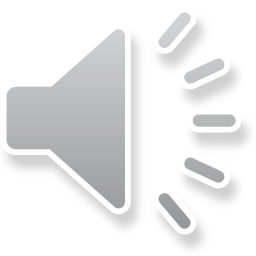 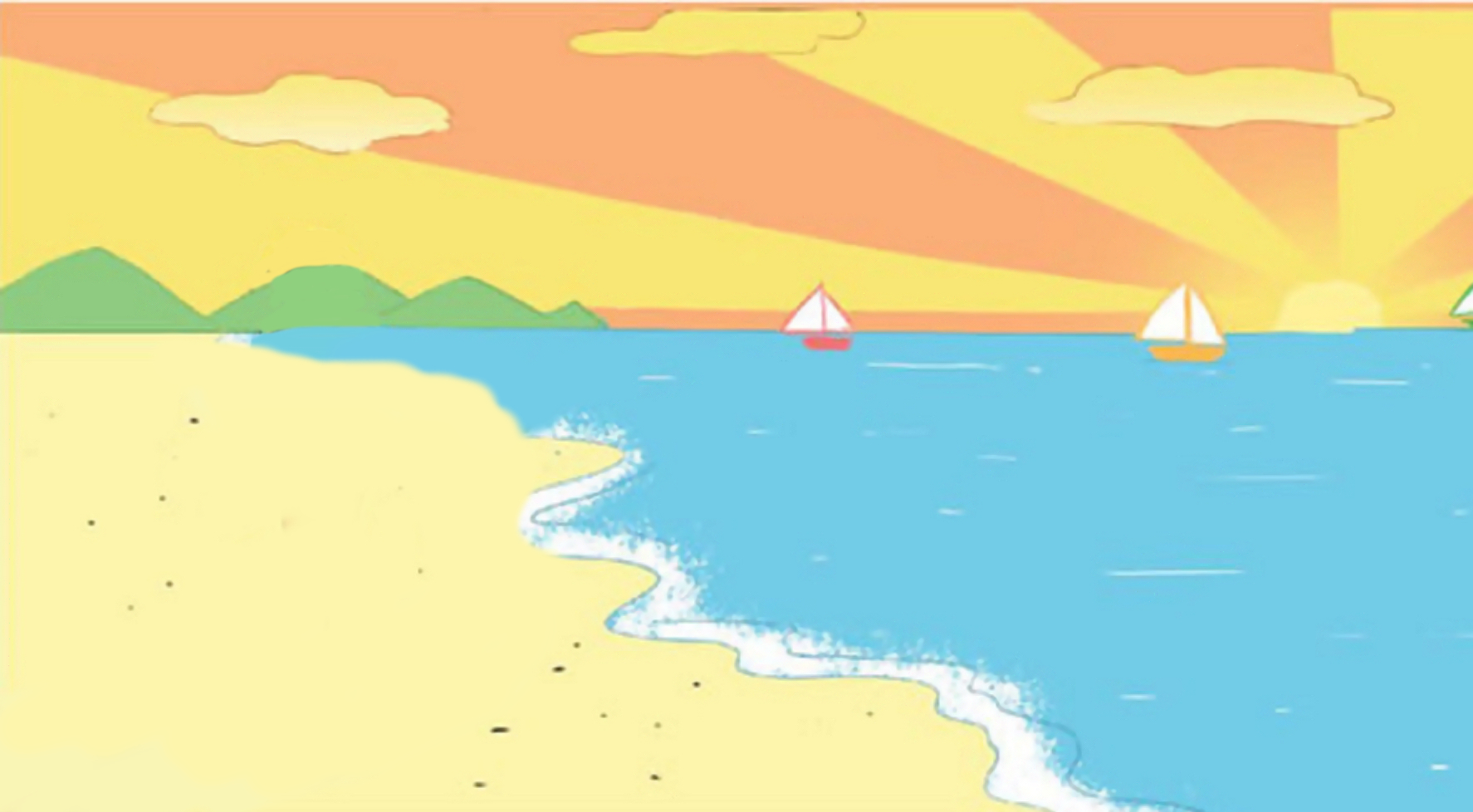 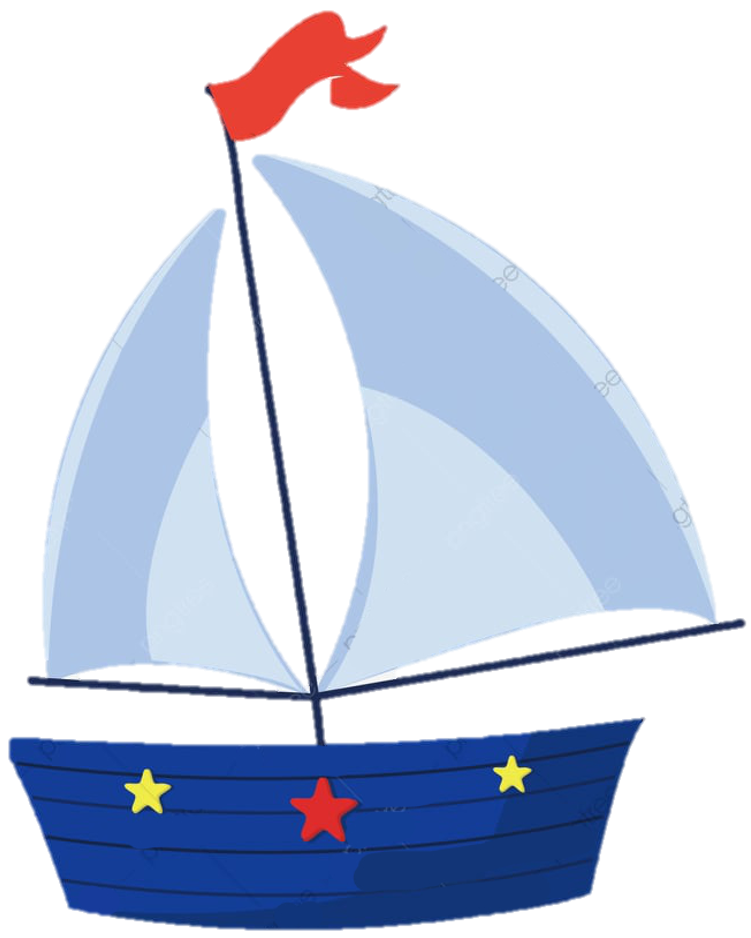 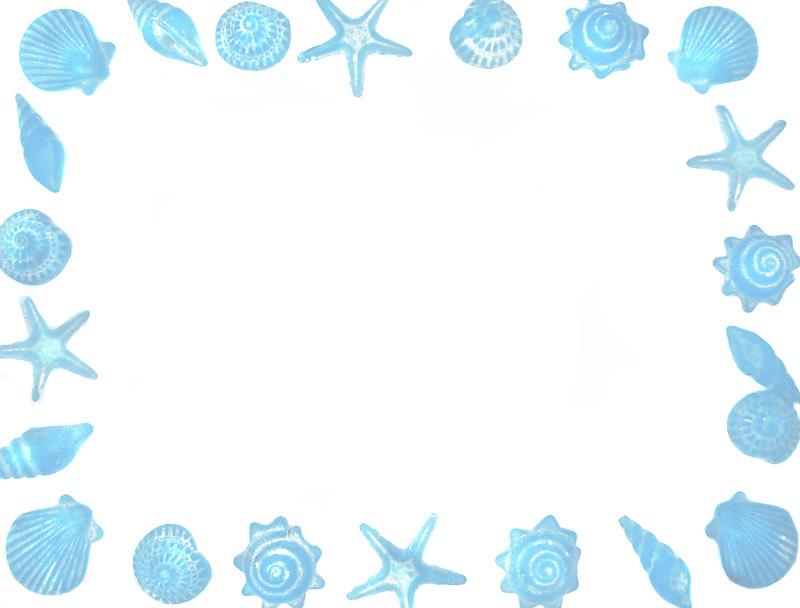 Câu 7: Trong bài thơ “Những cánh buồm”, câu nói : “Cha mượn cho con cánh buồm trắng nhé, để con đi…” cho thấy em bé có ước mơ gì ?
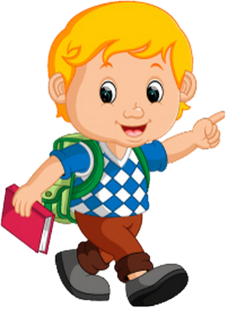 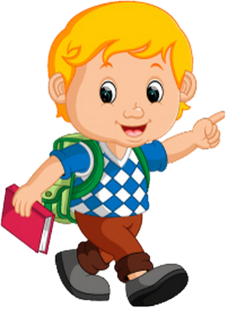 A. Ước mơ được một lần đi thuyền
B. Ước mơ được làm chủ một con thuyền có cánh buồm màu trắng.
D. Ước mơ được theo những con thuyền ra khơi đánh cá.
C. Ước mơ được đi xa, khám phá những điều chưa biết trong cuộc sống.
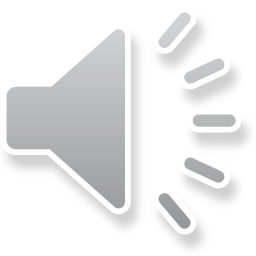 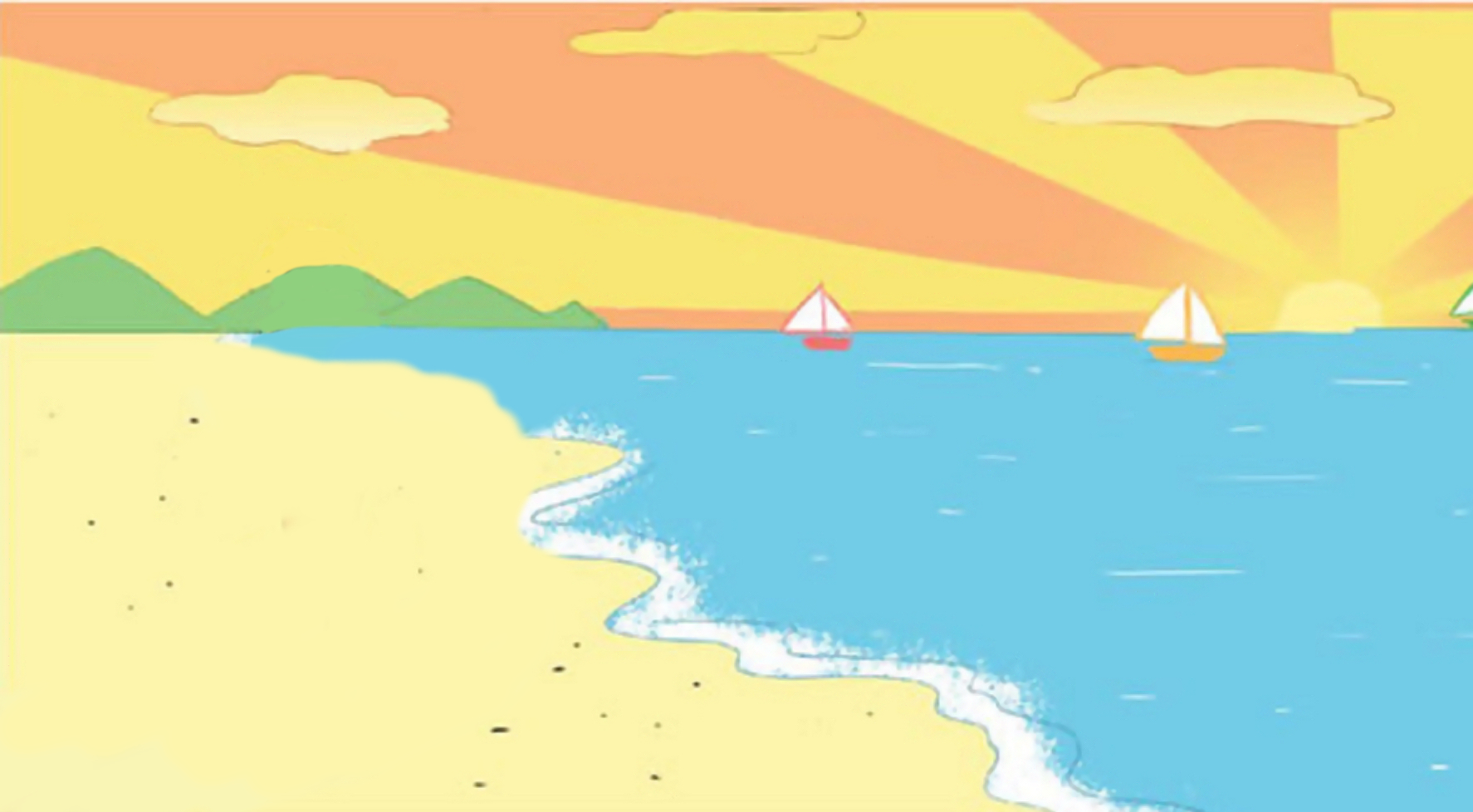 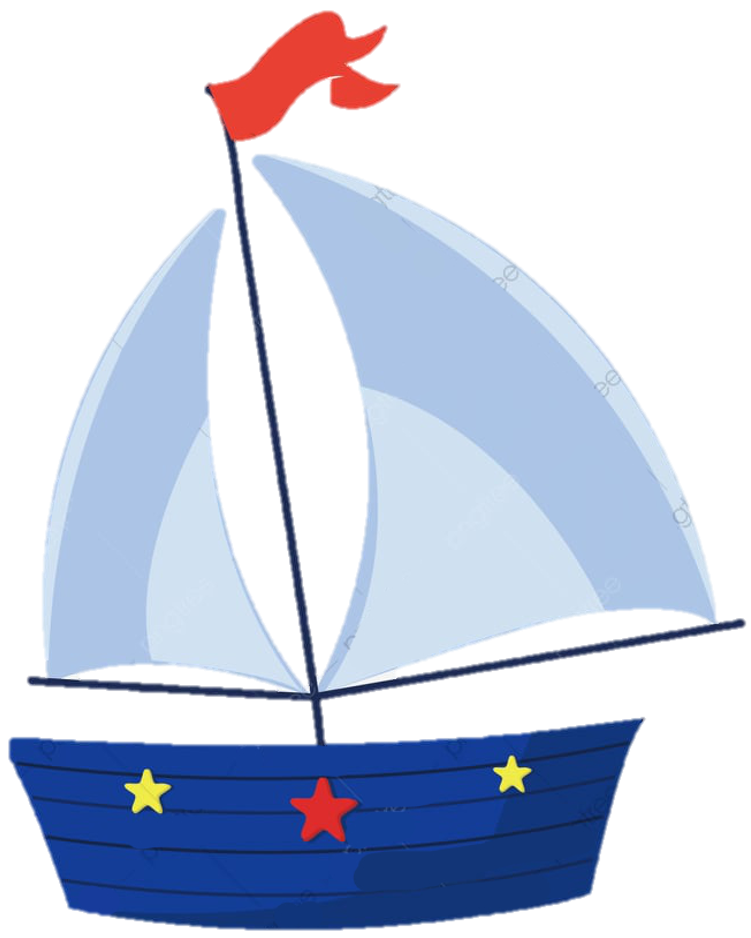 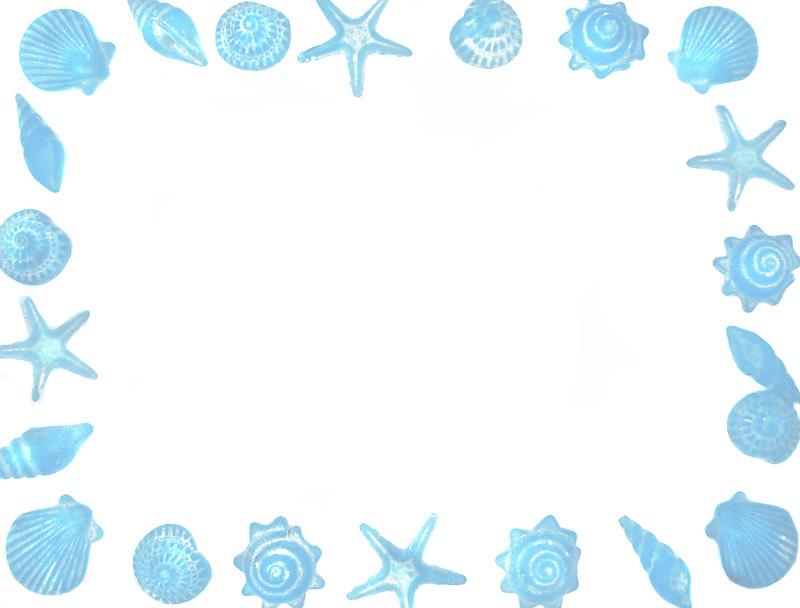 Câu 8: Qua cuộc chuyện trò của hai cha con, ta thấy được điều gì?
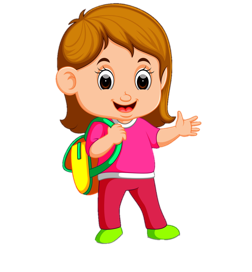 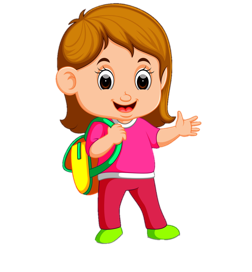 A. Thấy được ước vọng muốn đi thuyền của người con
B. Thấy được tình yêu gia đình và thiên nhiên của hai cha con
C. Thấy được ước vọng mong muốn con trường thành của người cha.
D. Thấy được tình cảm cũng như khát vọng của hai cha con
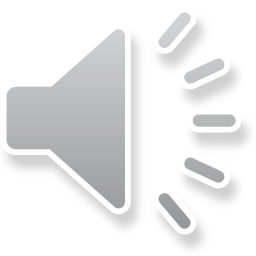 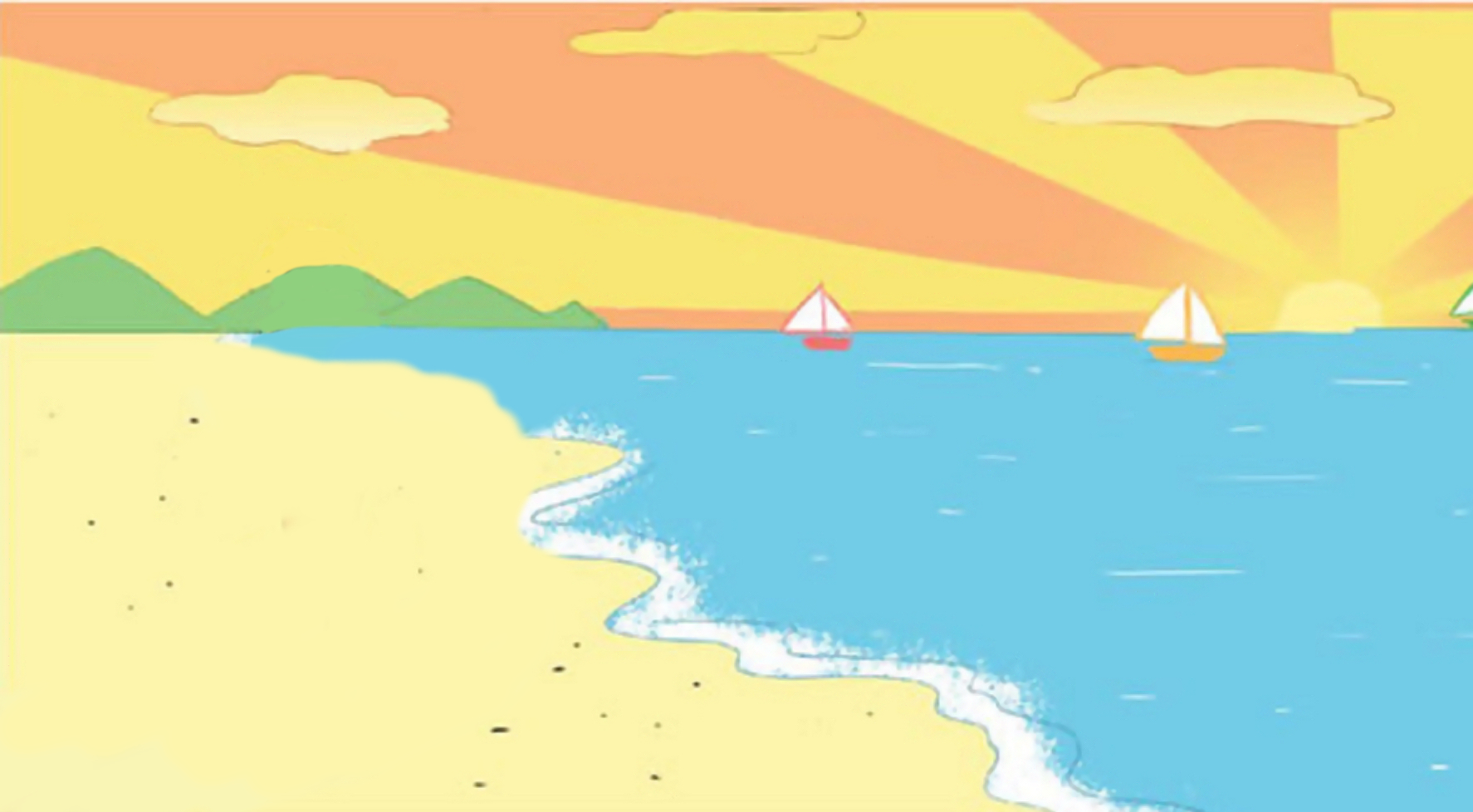 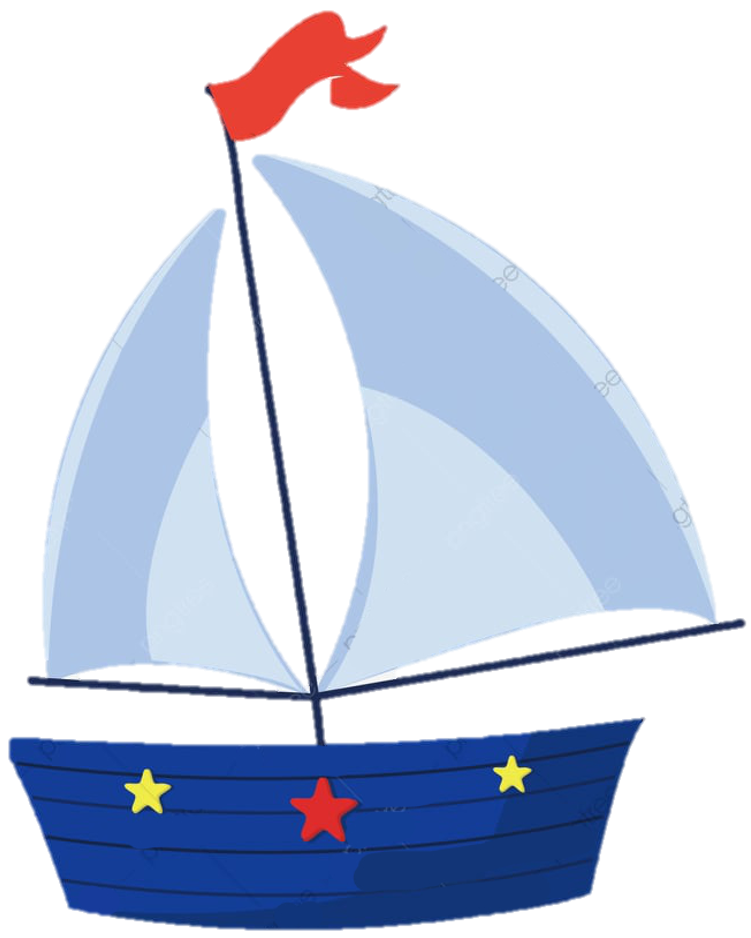 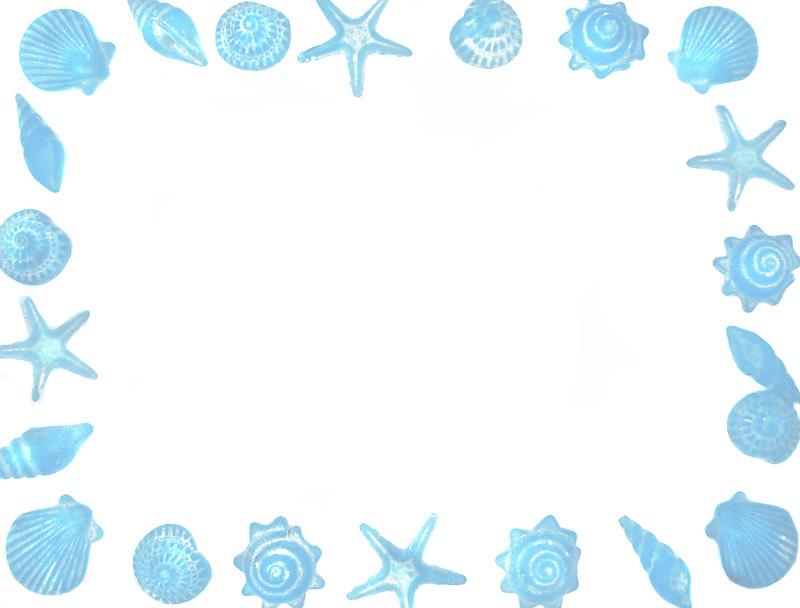 Câu 9: Câu thơ “Sao xa kia chỉ thấy nước, thấy trời/ Không thấy nhà, không thấy cây, không thấy người ở đó” sử dụng biện pháp tu từ nào?
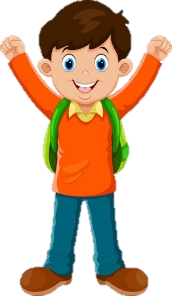 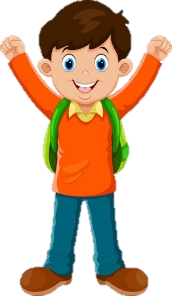 A. Nhân hóa.
B. So sánh.
C. Hoán dụ.
D. Điệp từ.
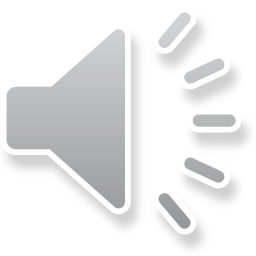 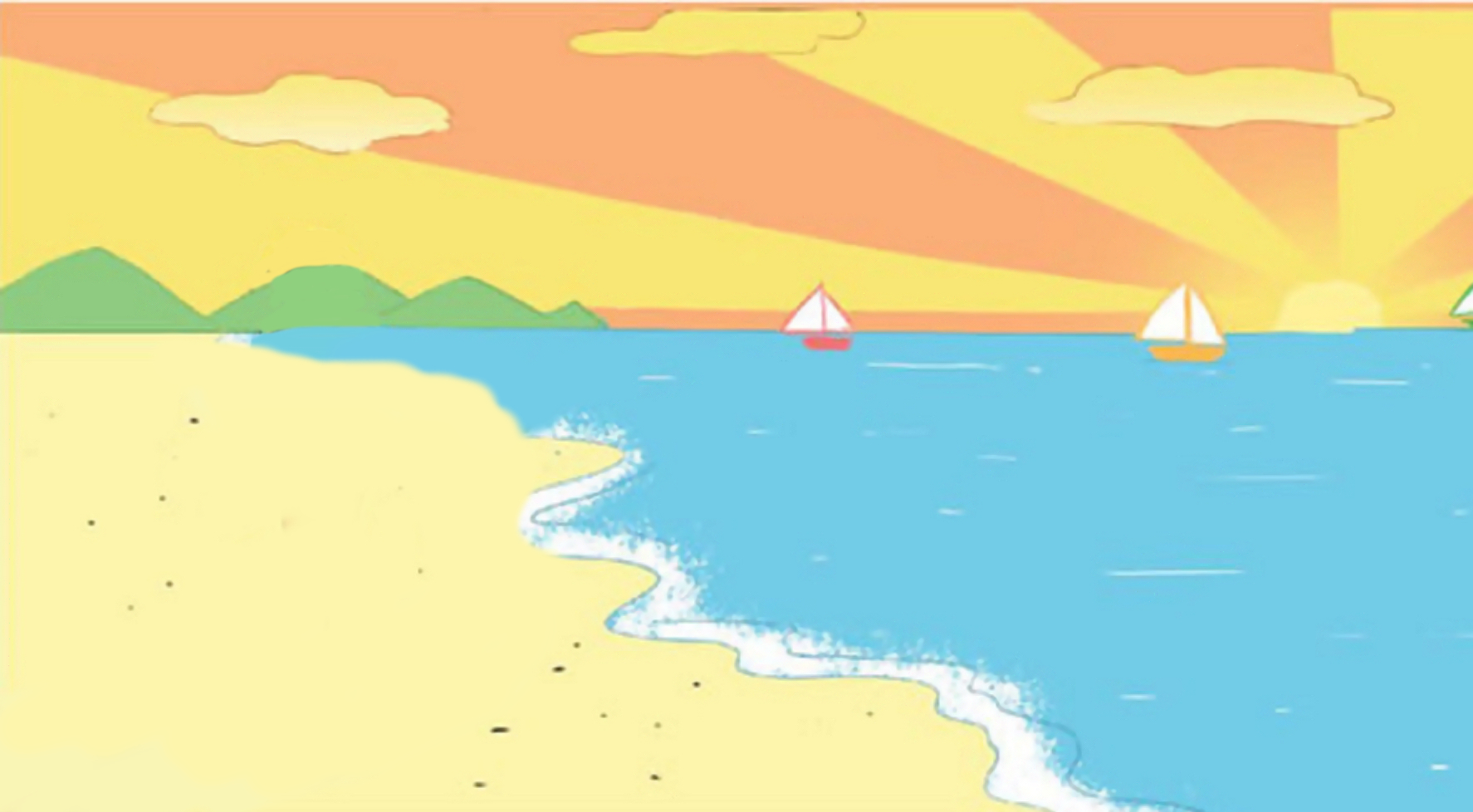 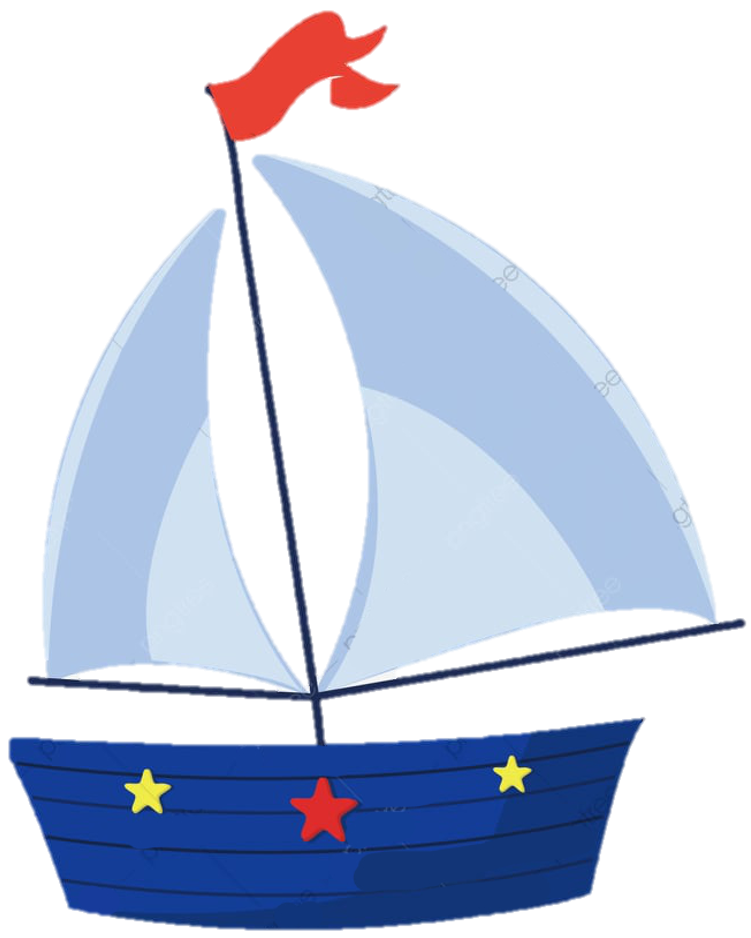 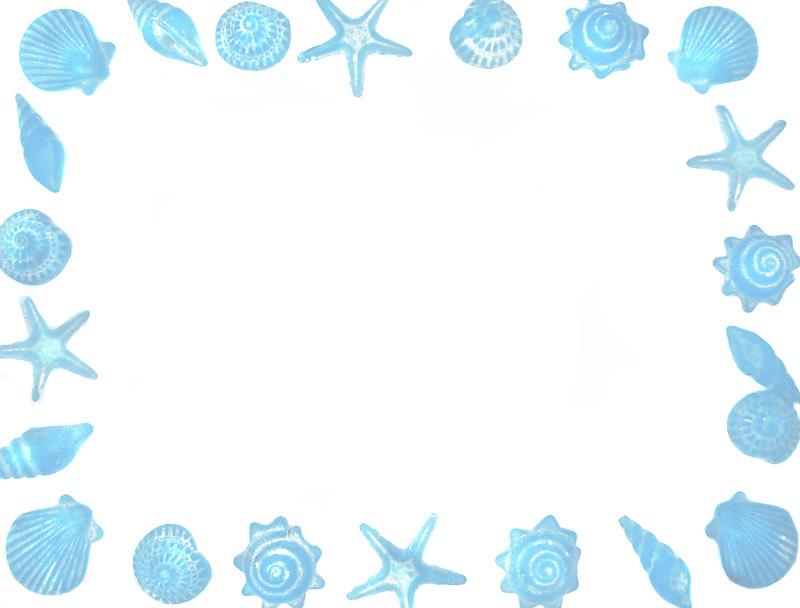 Câu 10: Trong bài thơ, hình ảnh nào tượng trưng cho khát vọng được khám phá những chân trời mới của người con?
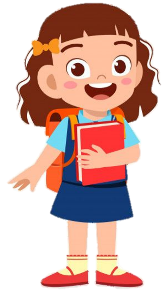 B. Bờ cát.
A. Cánh buồm trắng.
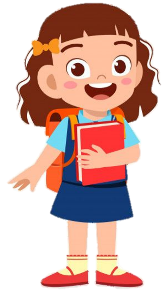 C. Biển xanh
D. Người cha.
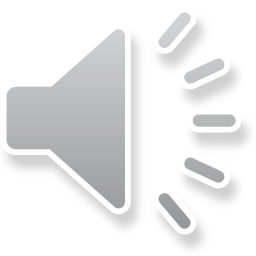 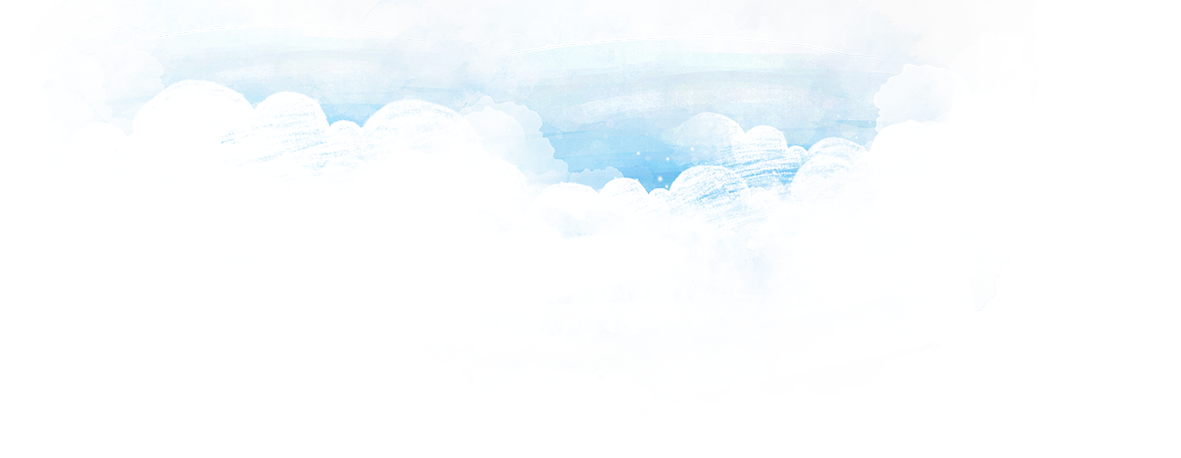 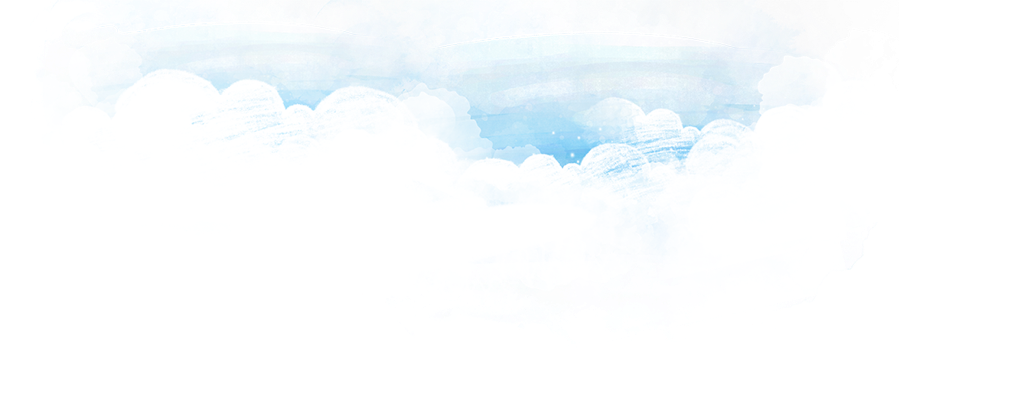 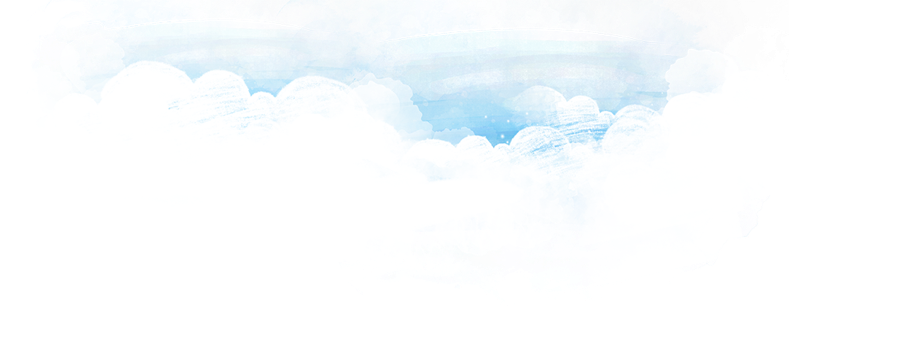 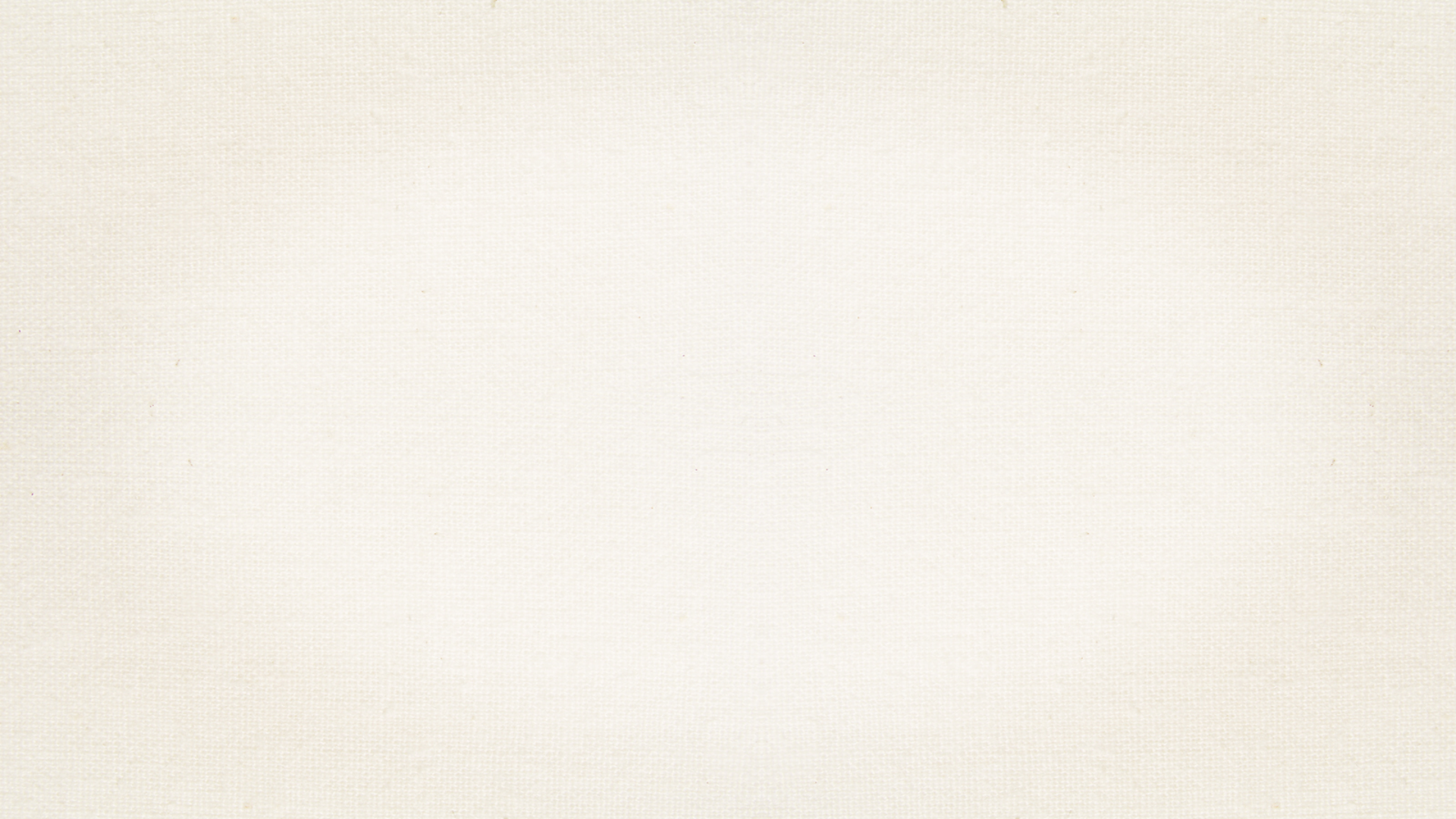 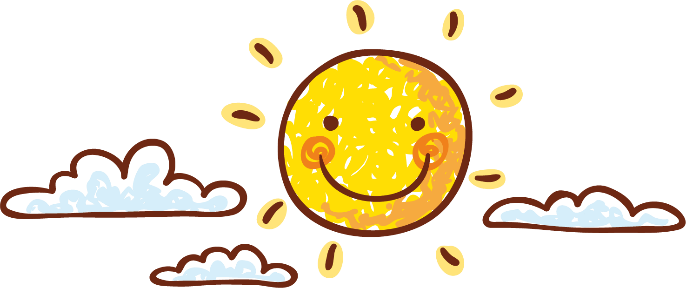 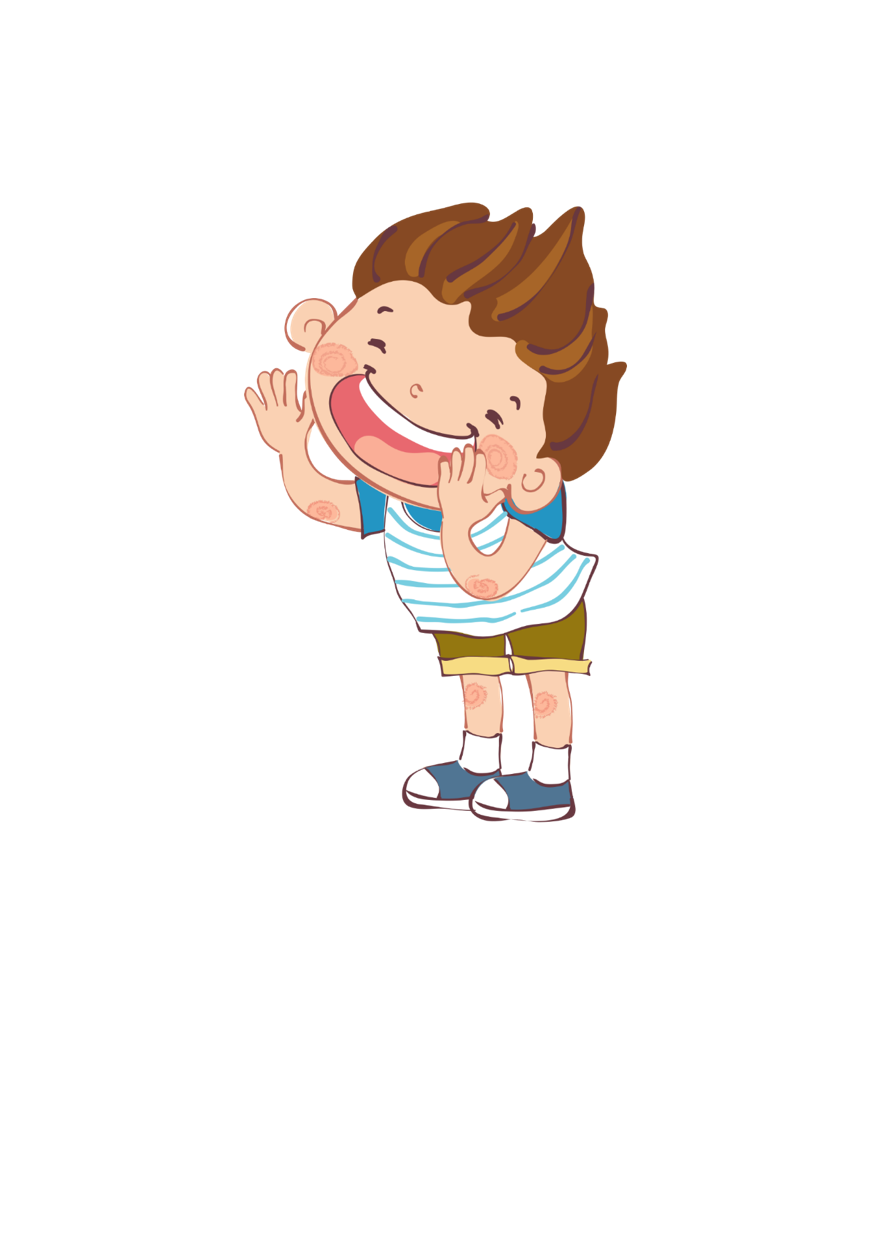 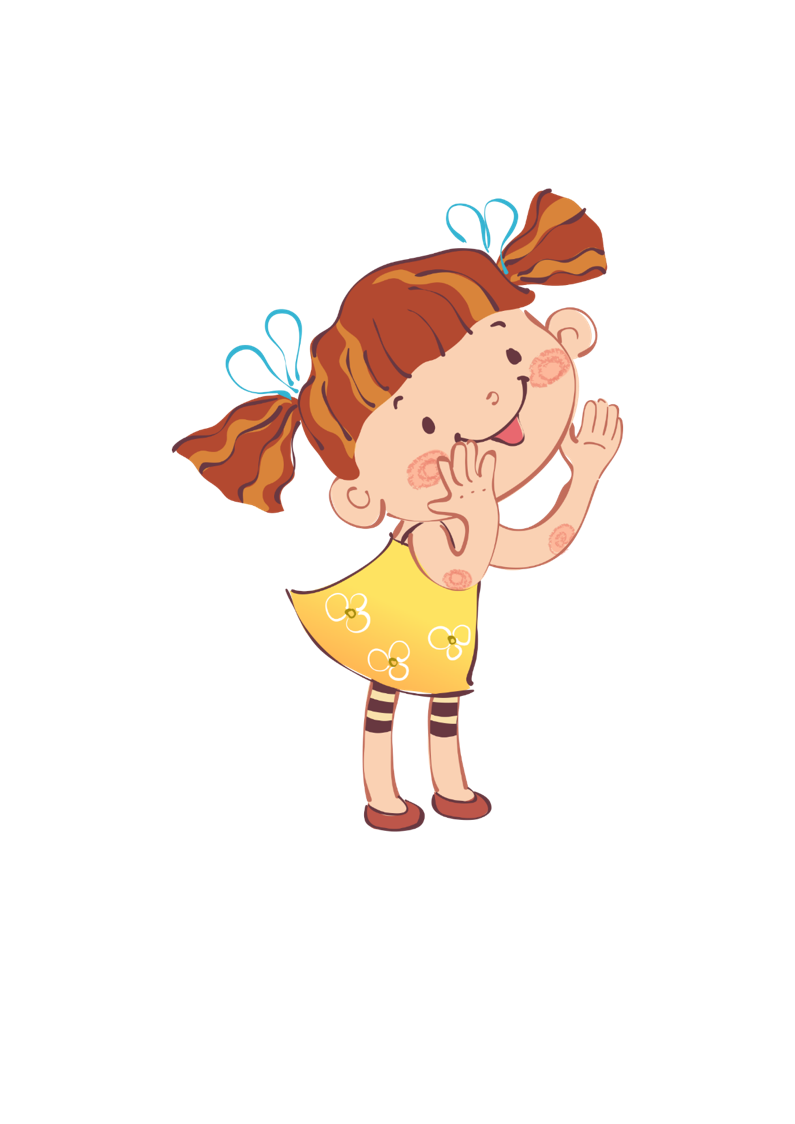 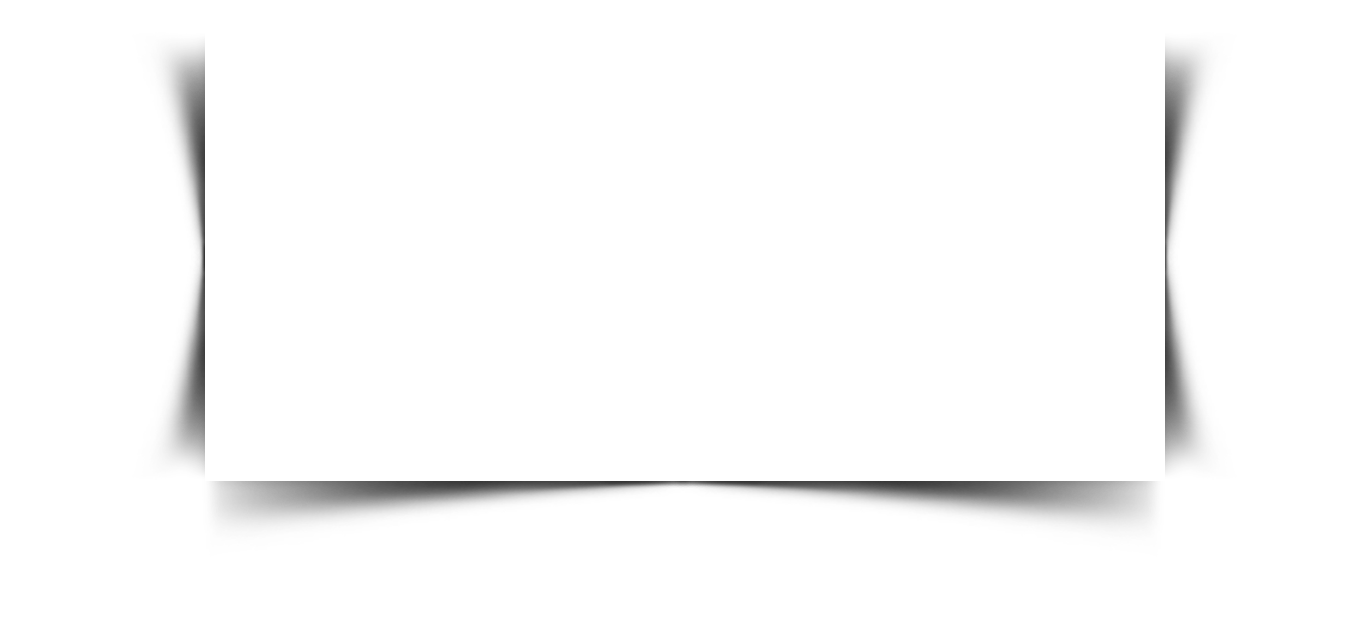 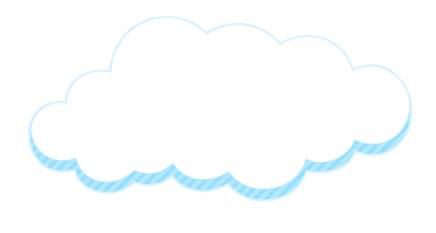 VẬN DỤNG
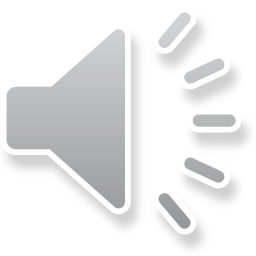 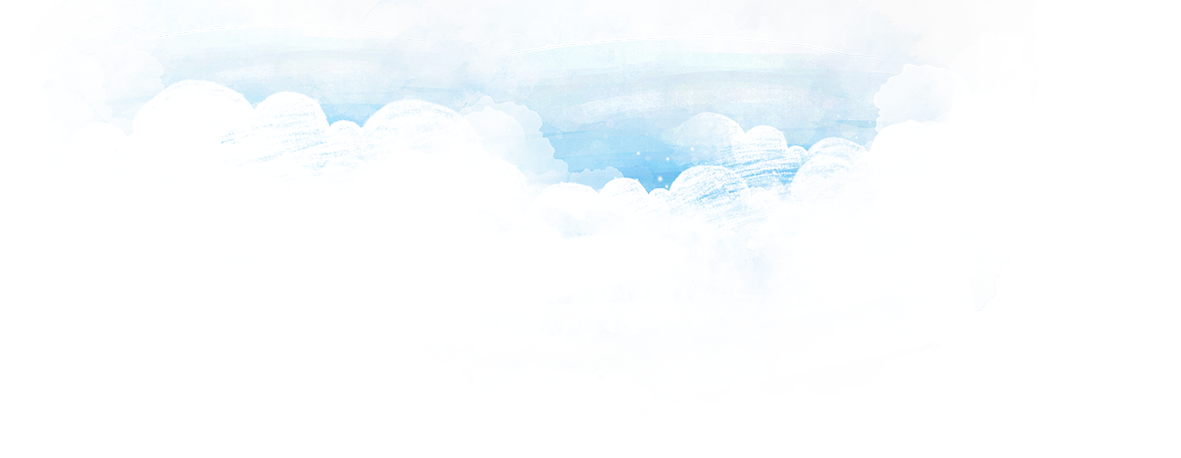 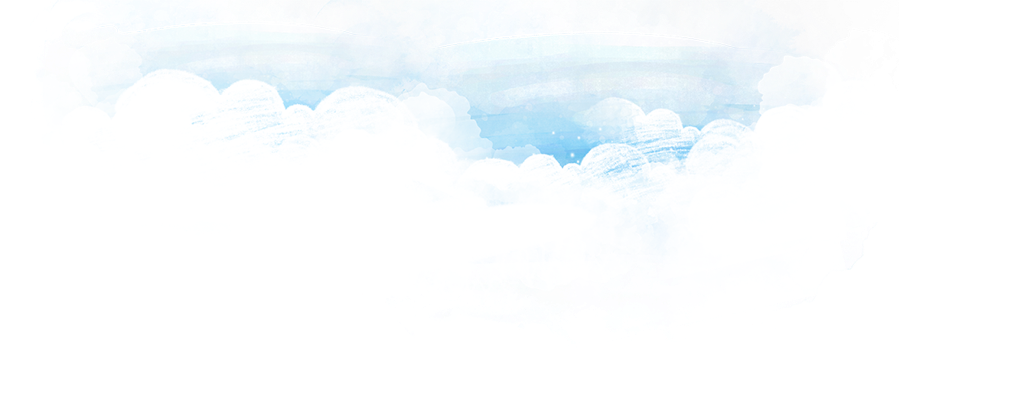 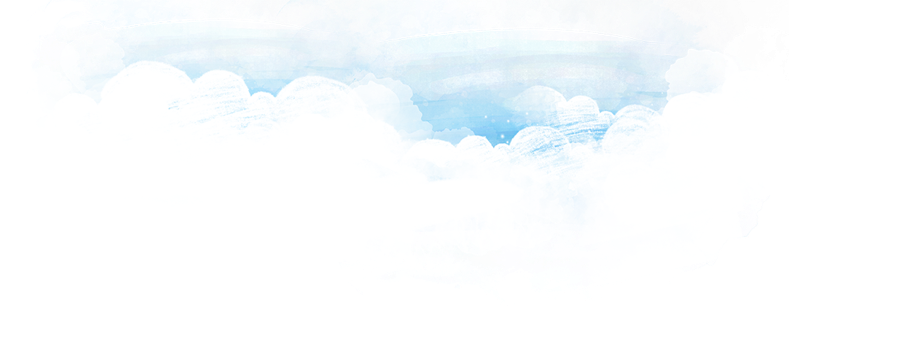 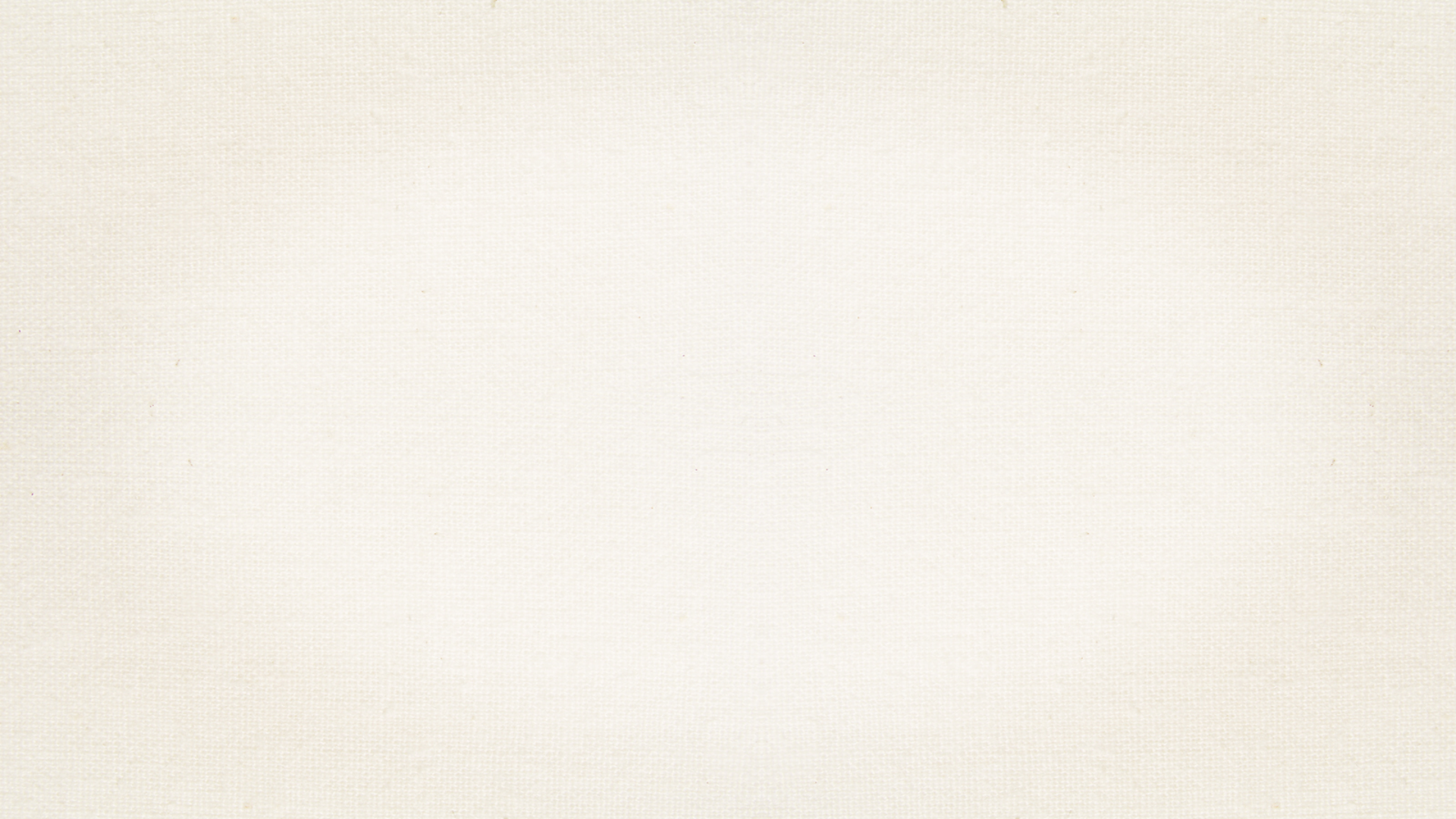 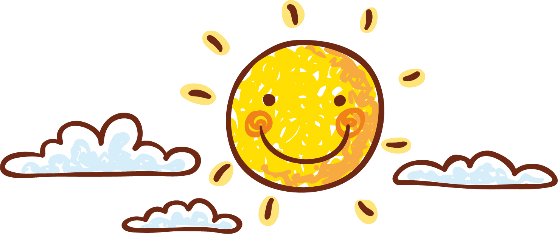 Vận dụng
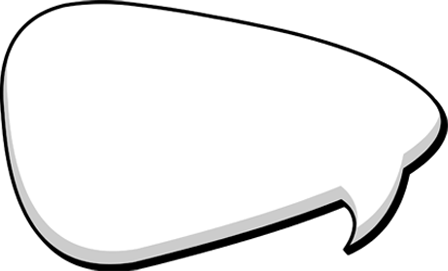 Viết đoạn văn nêu cảm nhận về ước mơ được thể hiện trong văn bản “Những cánh buồm”
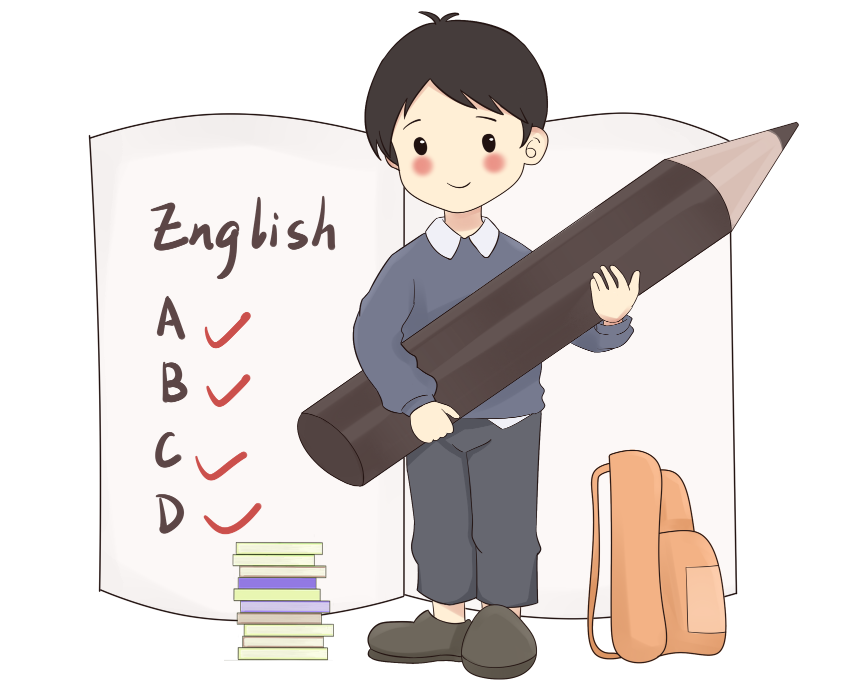 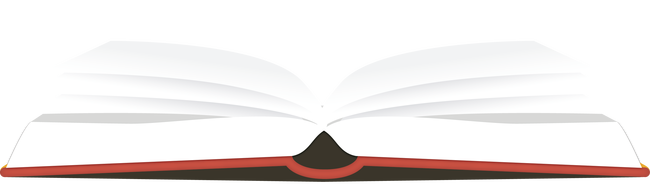 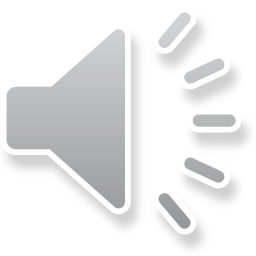 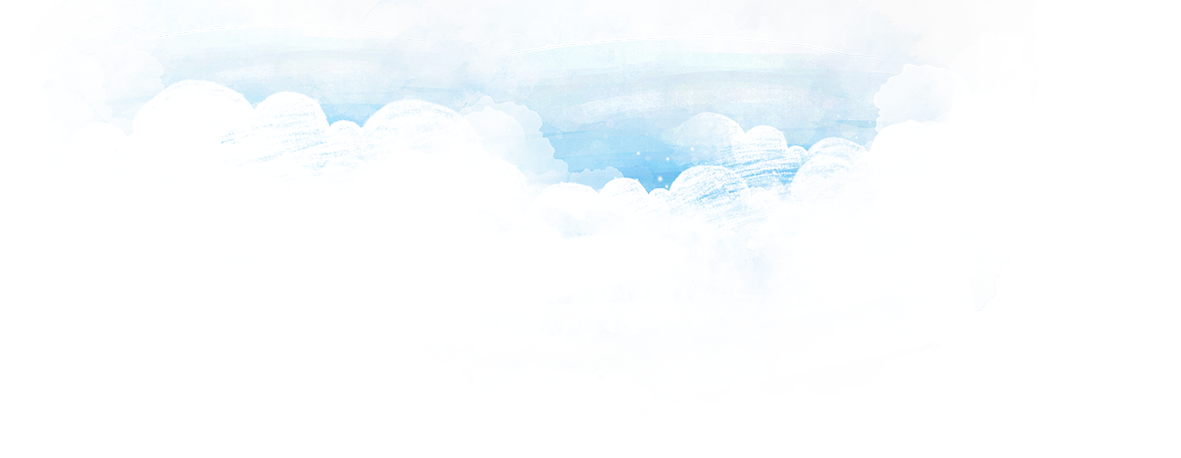 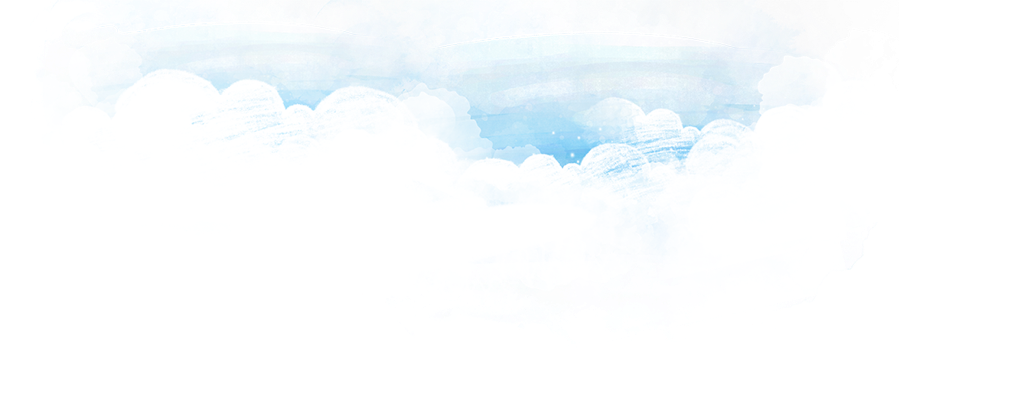 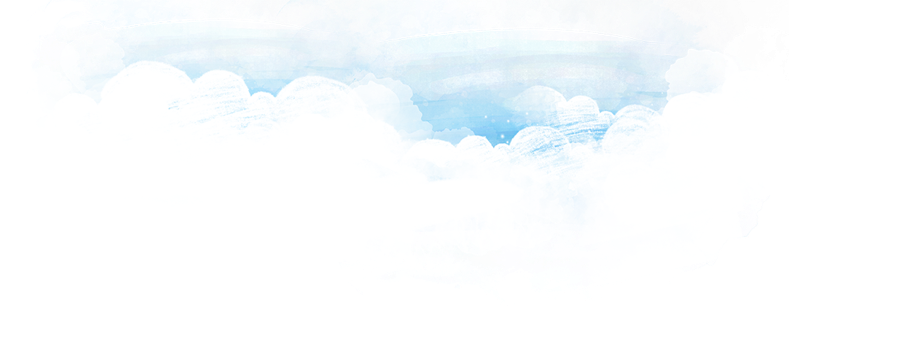 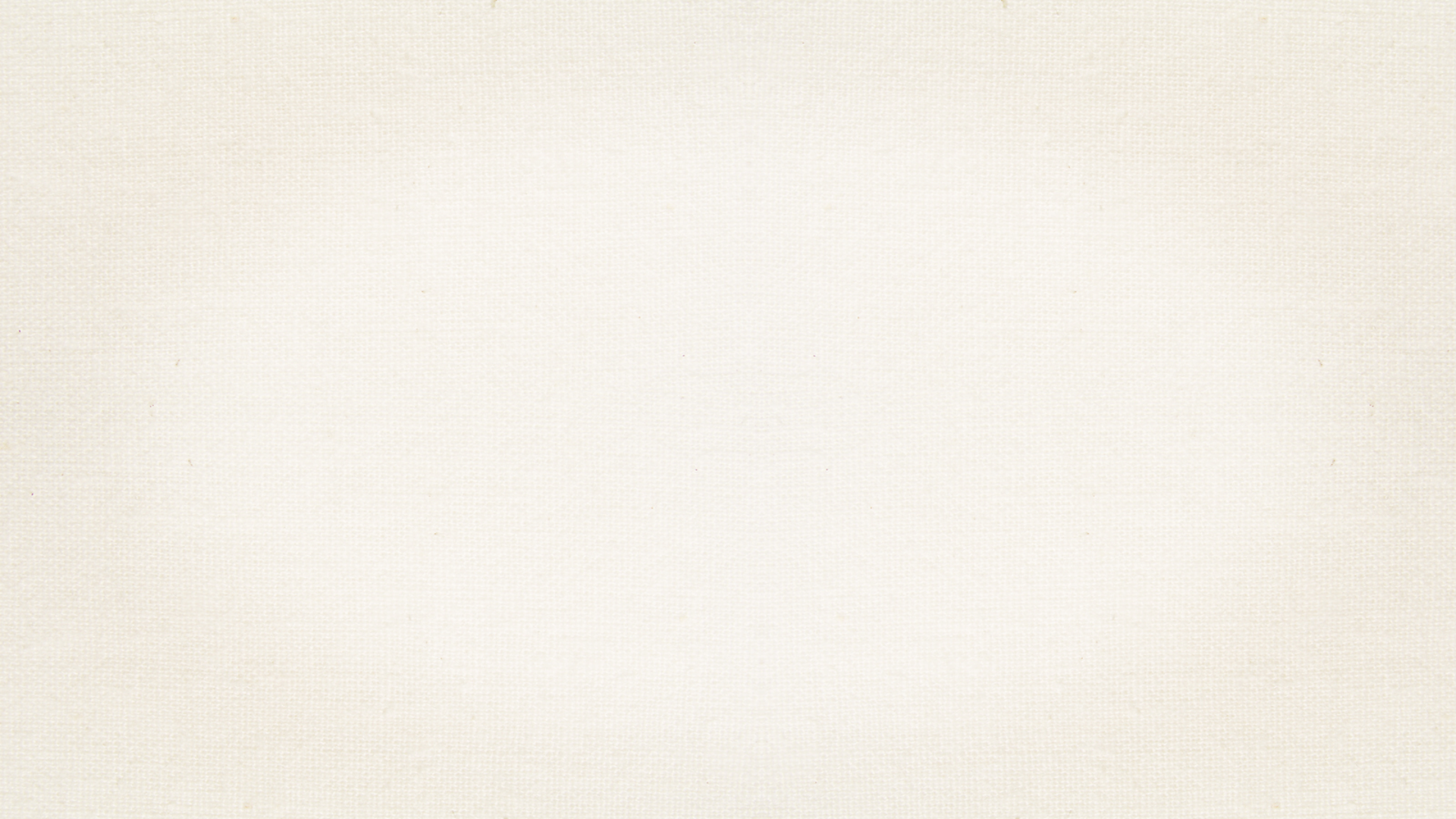 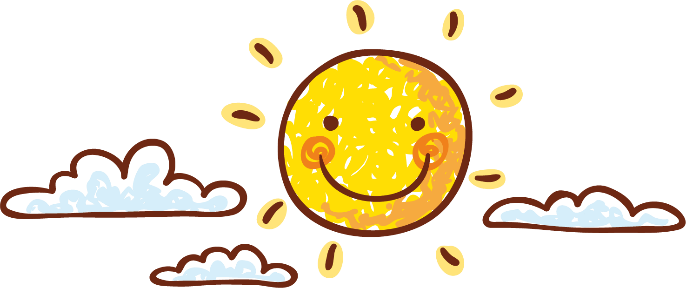 * Về hình thức
- Đảm bảo hình thức, dung lượng đoạn văn;
- Đảm bảo cấu trúc ngữ pháp của câu.
- Từ ngữ phù hợp, diễn đạt trong sáng.
* Về nội dung: cảm nhận về ước mơ được thể hiện trong văn bản “Những cánh buồm”
- Giới thiệu cảm nhận chung về bài thơ.
- Biểu cảm về từ ngữ, hình ảnh trong bài thơ.
- Gía trị sâu sắc của bài thơ trong cuộc sống.
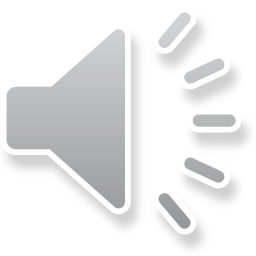 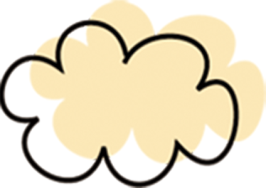 Hướng dẫn tự học
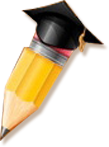 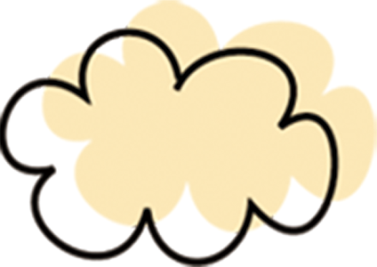 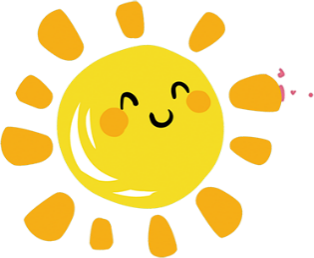 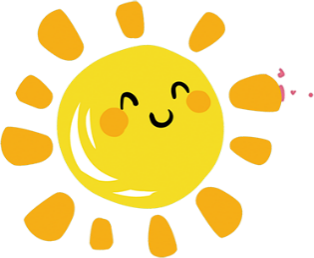 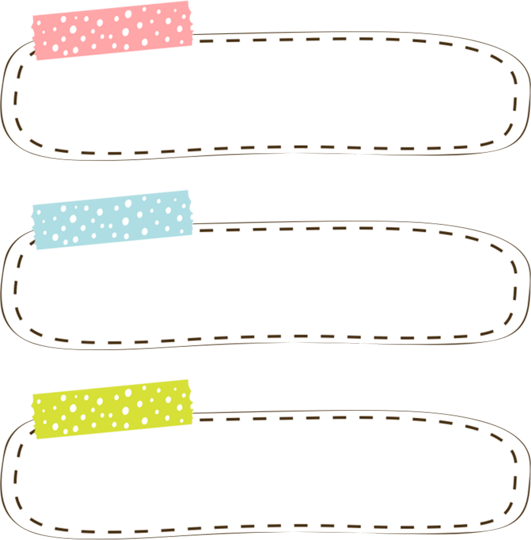 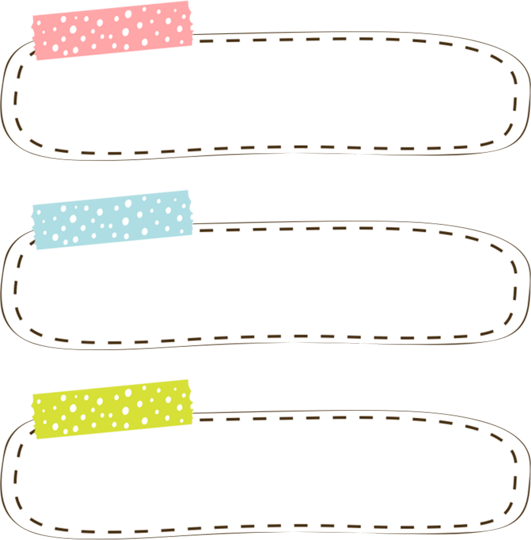 Bài cũ
Bài cũ
Bài cũ:
Bài mới
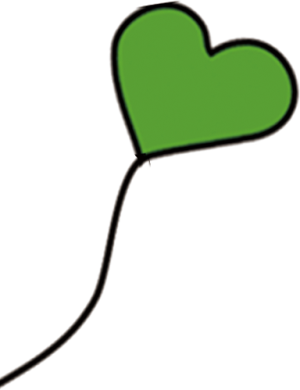 Xem lại nội dung bài học
Hoàn thành bài tập vào vở.
Chuẩn bị bài: Mây và sóng
Sưu tầm các thể loại khác viết về tình cha con.
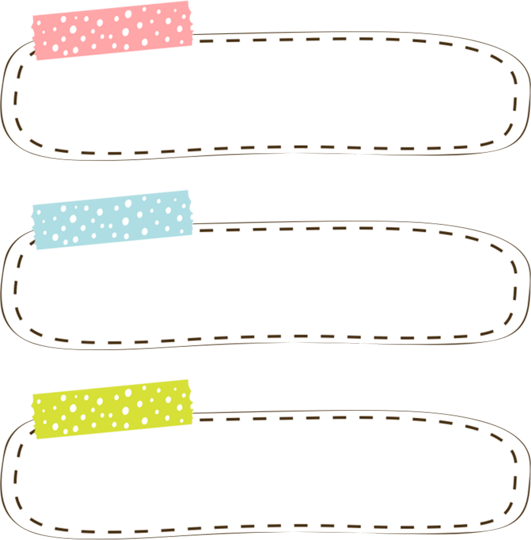 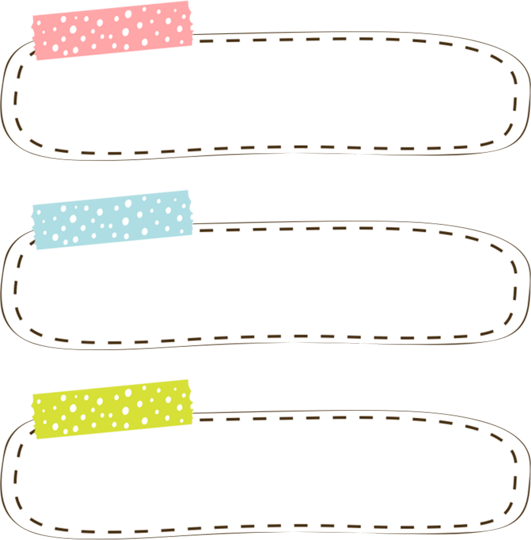 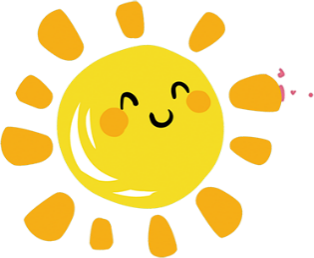 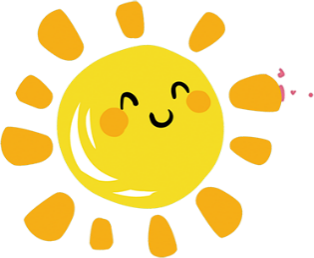 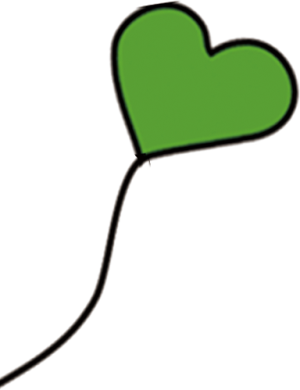 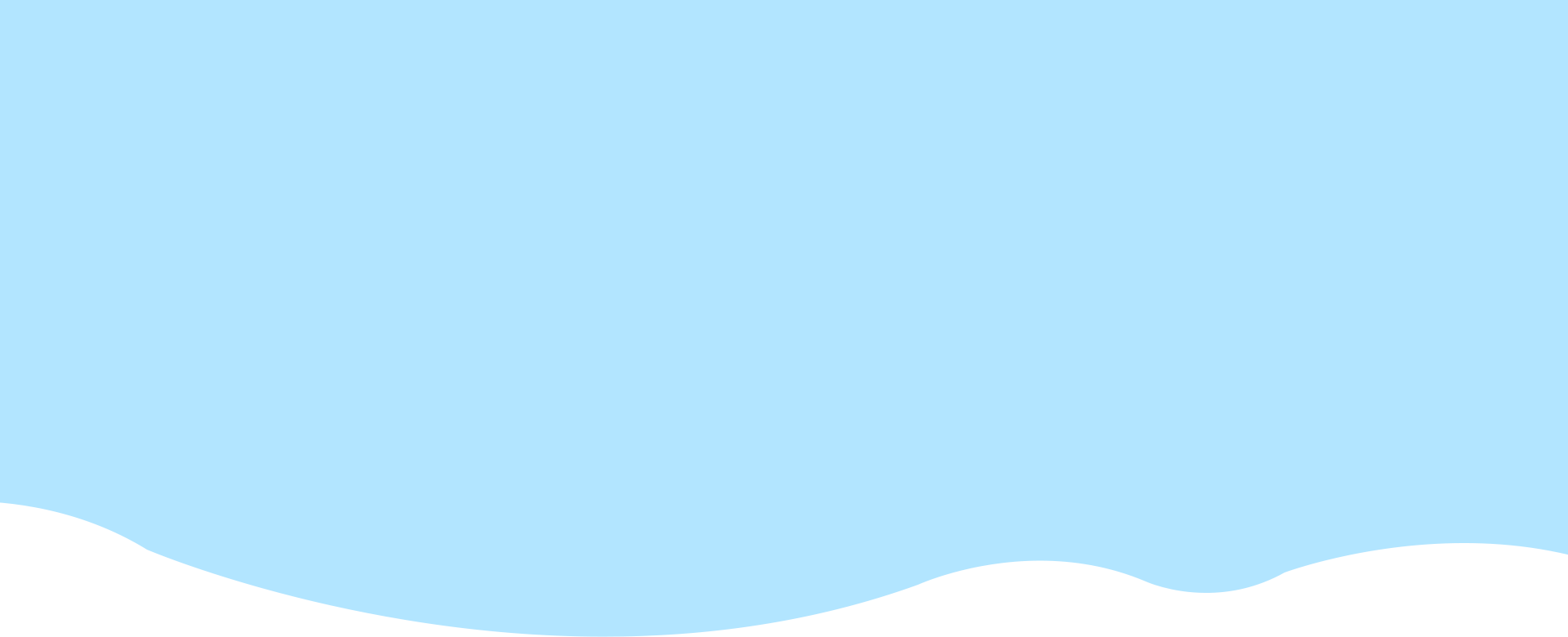 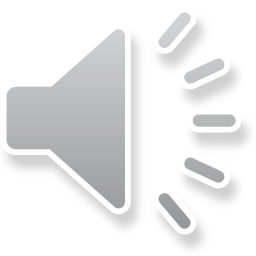 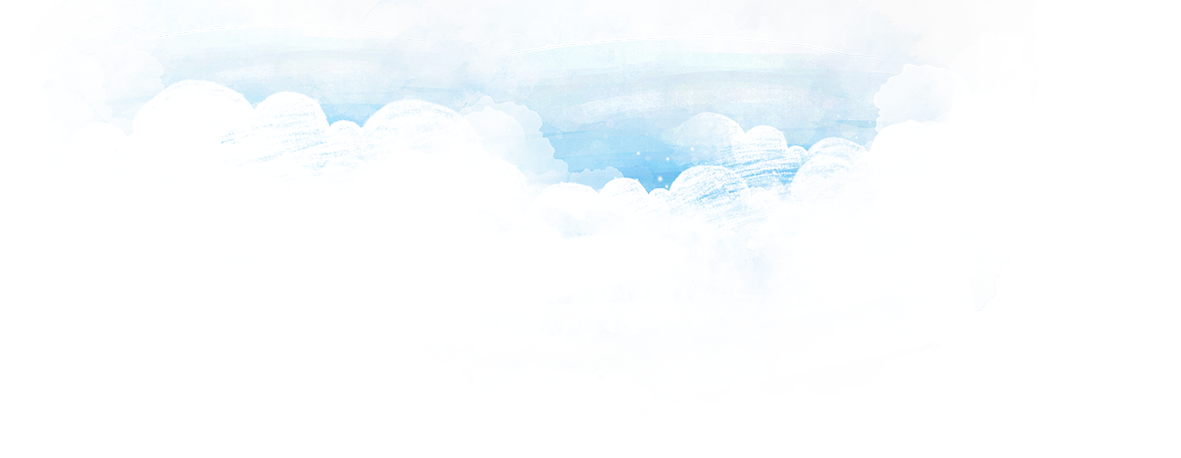 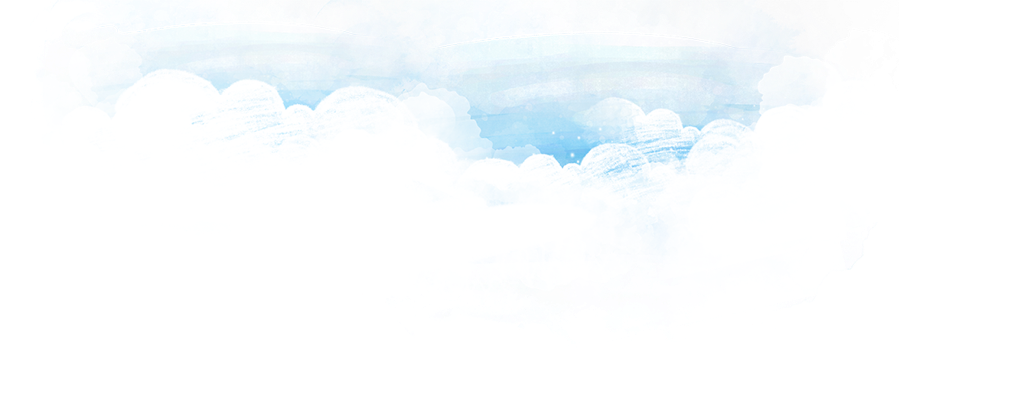 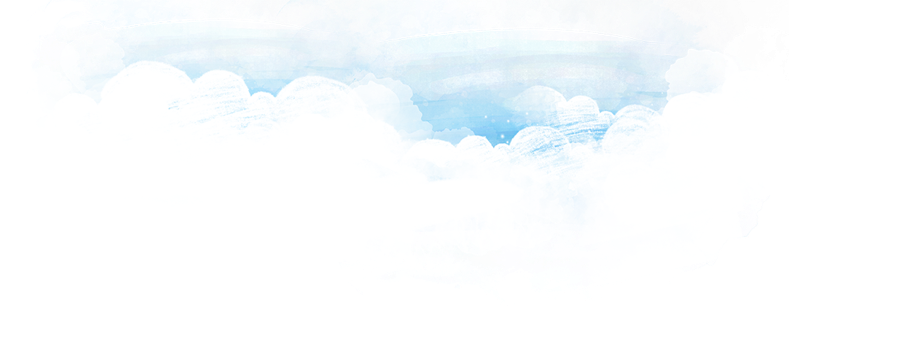 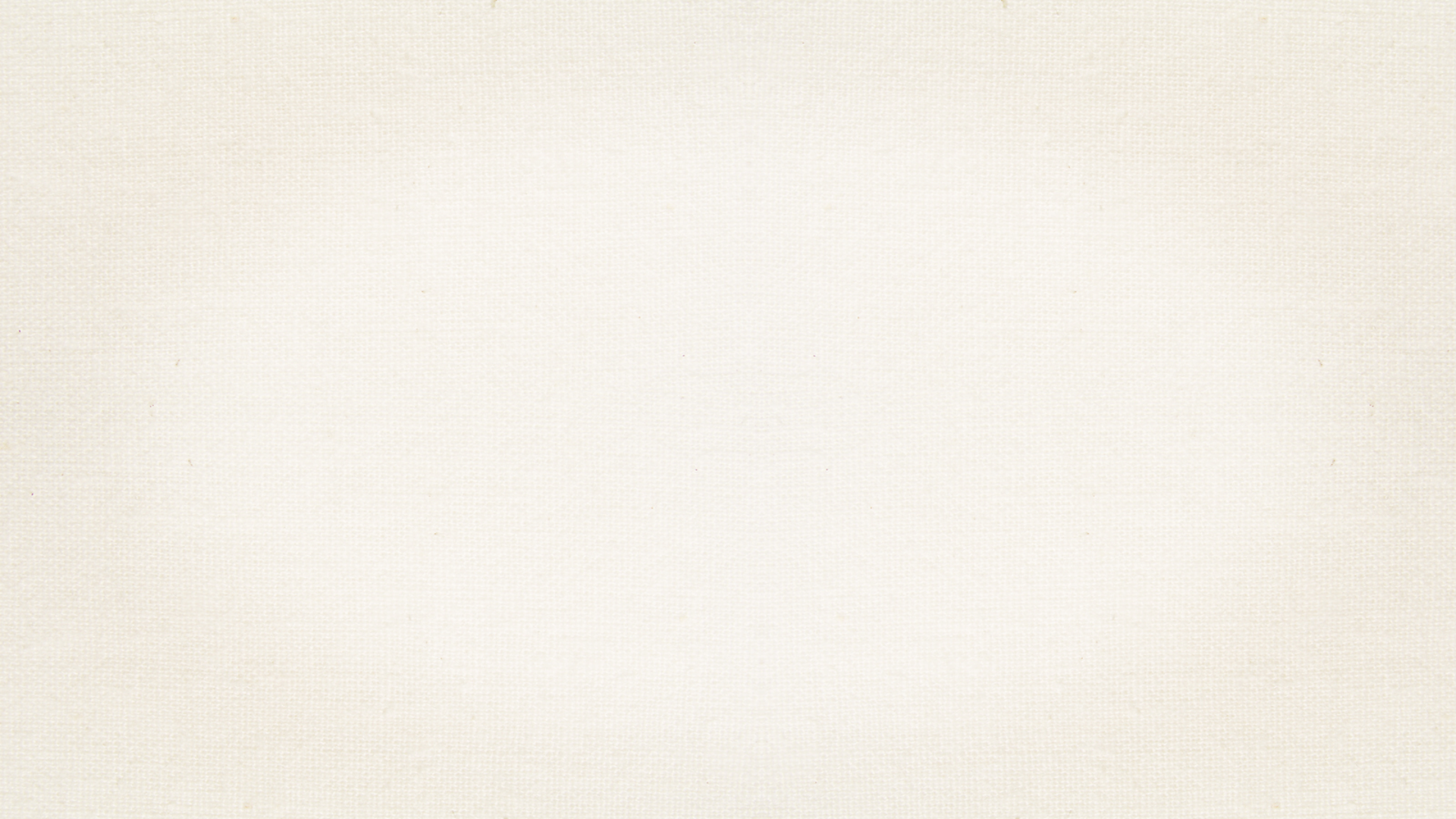 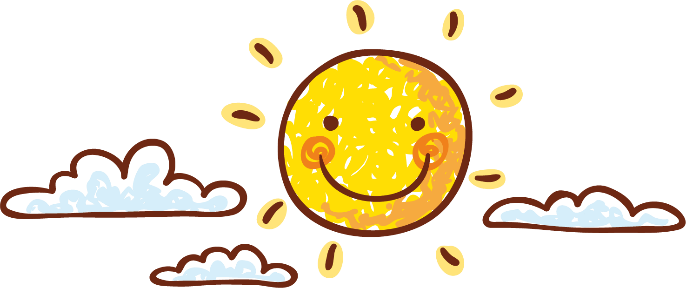 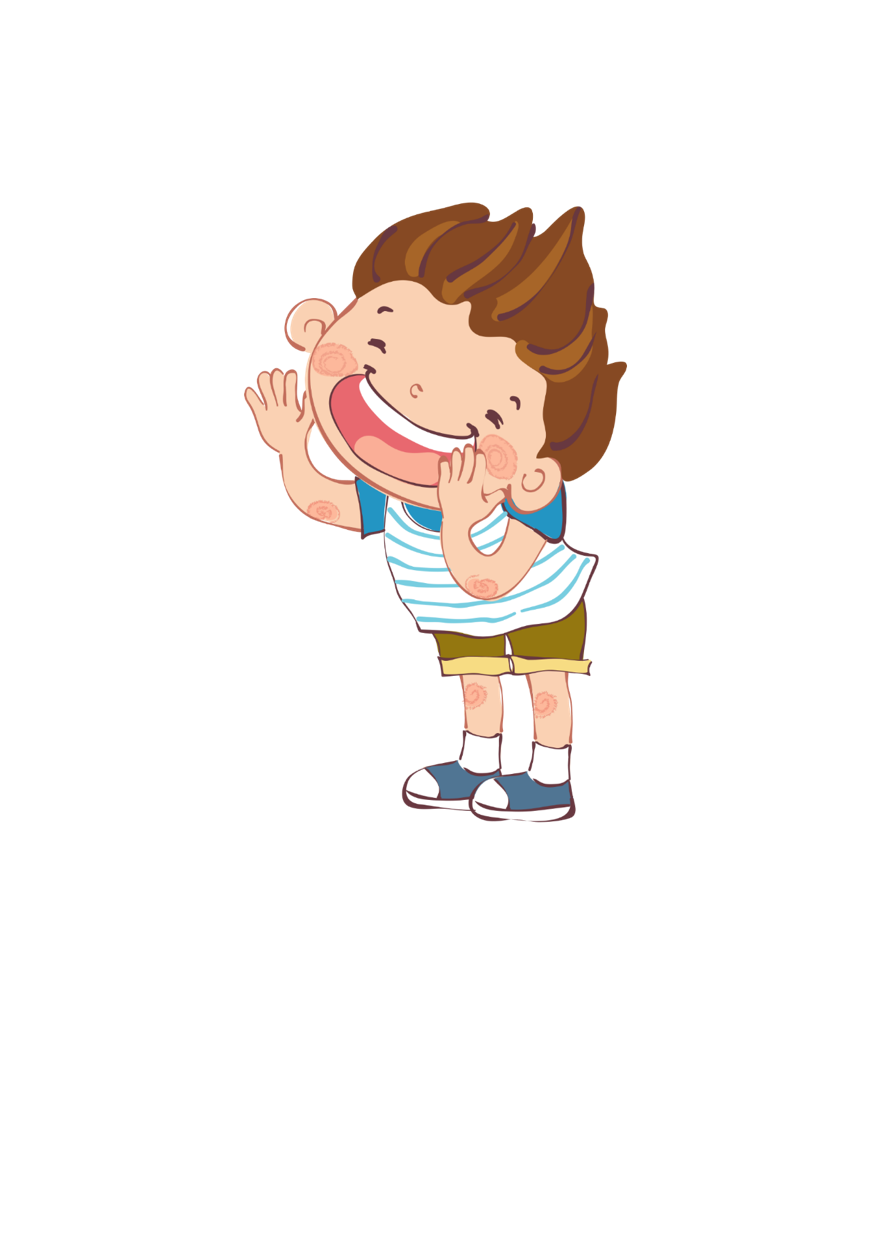 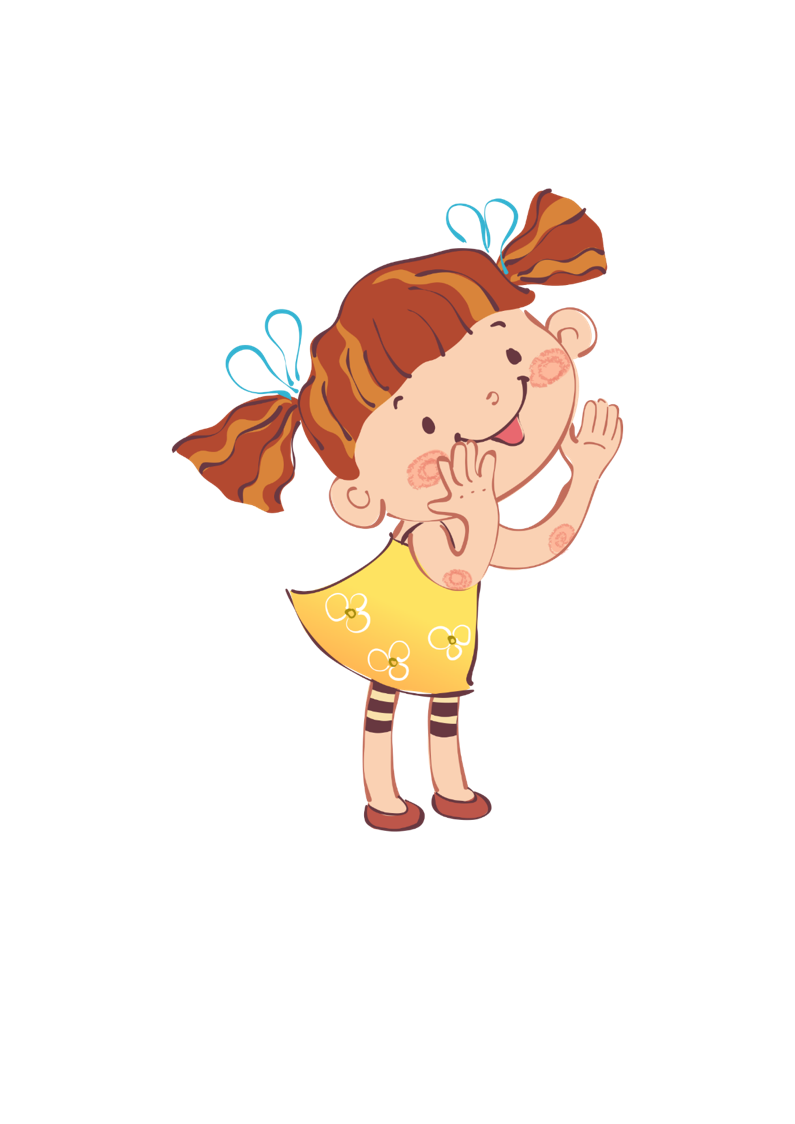 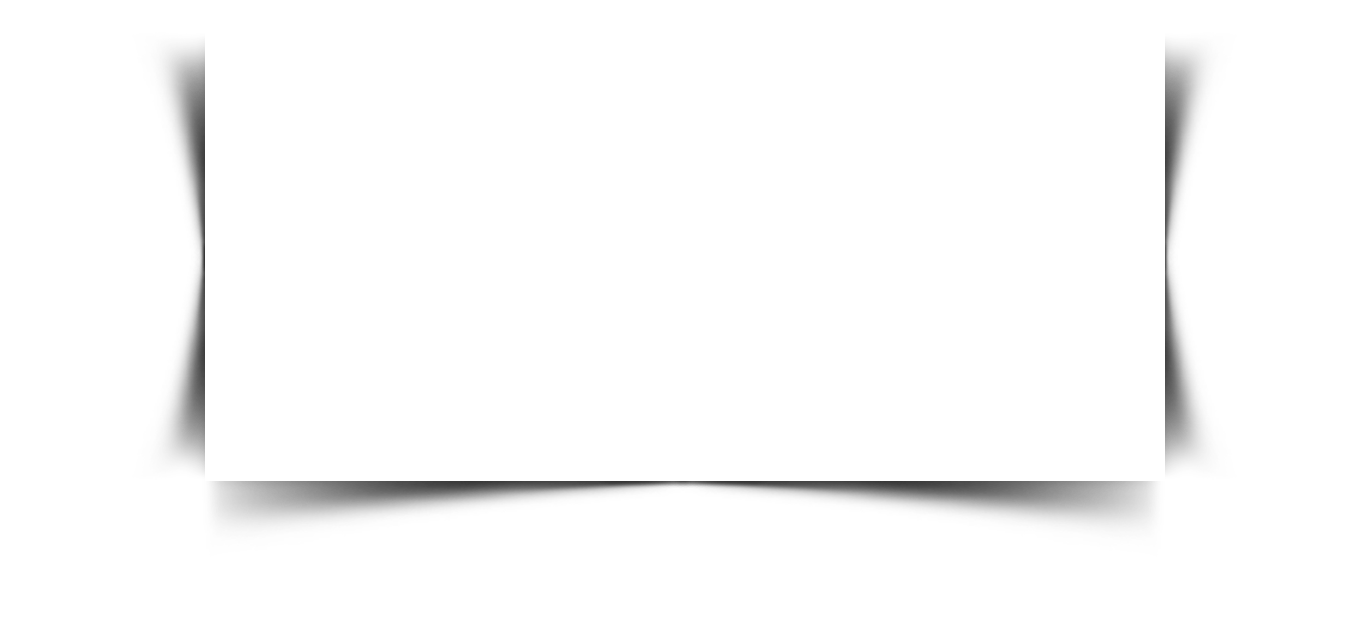 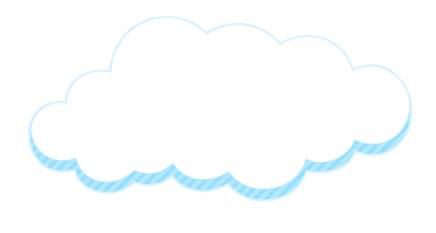 THANK YOU!